Lecture 5
Multi-Scale Pyramids
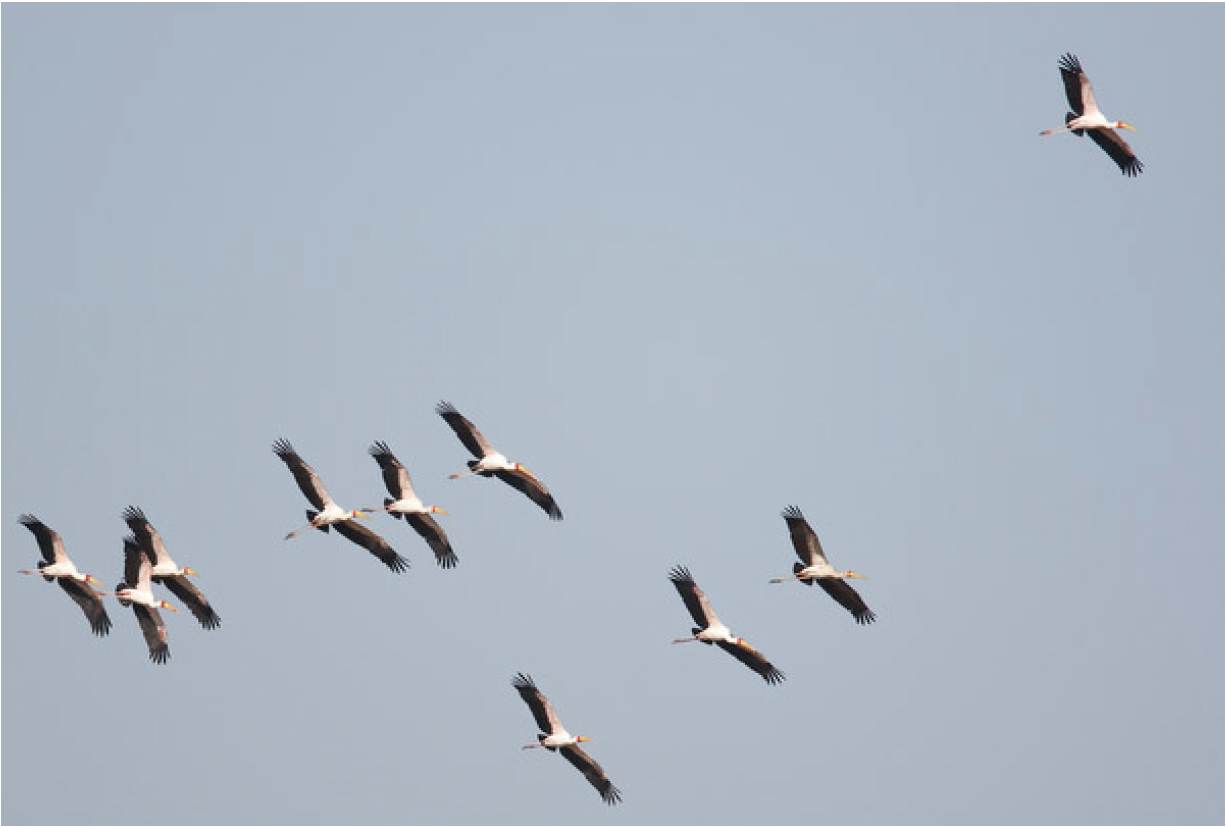 We need translation invariance
Input patch
Input patch
Input patch
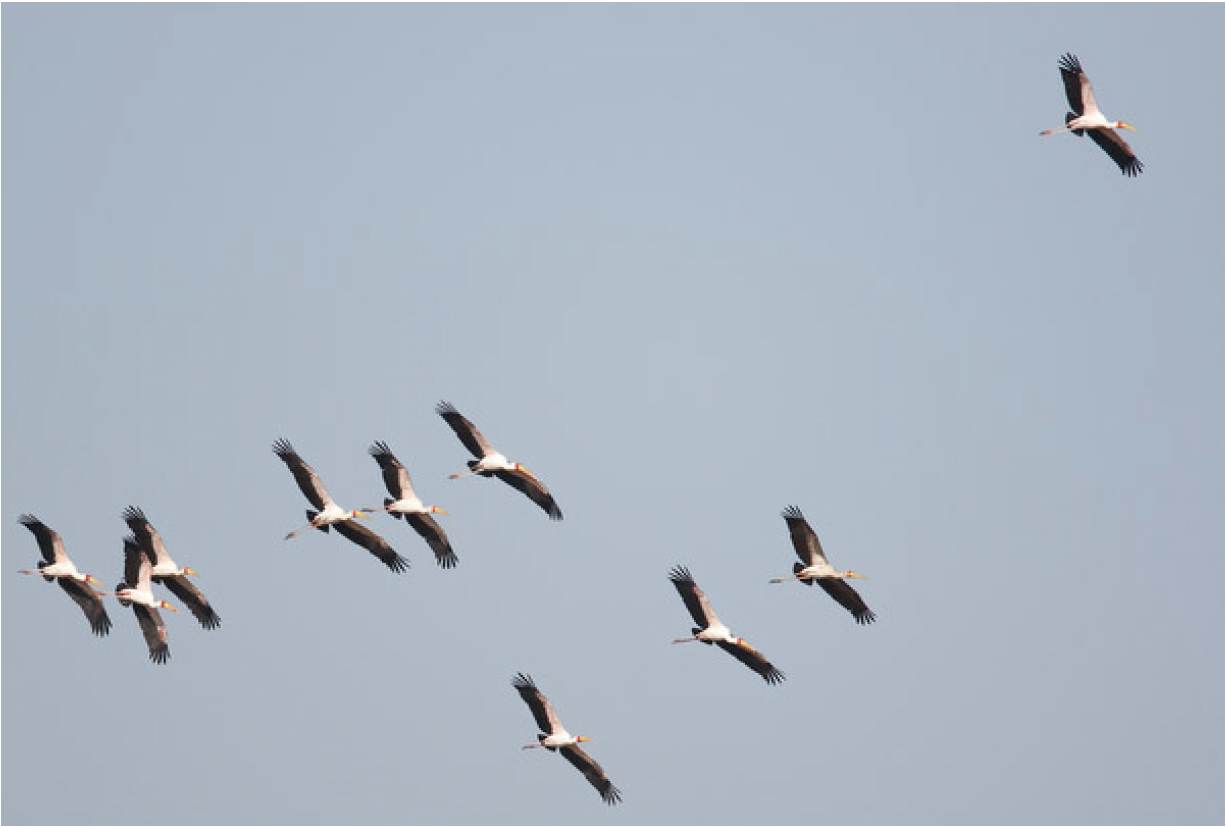 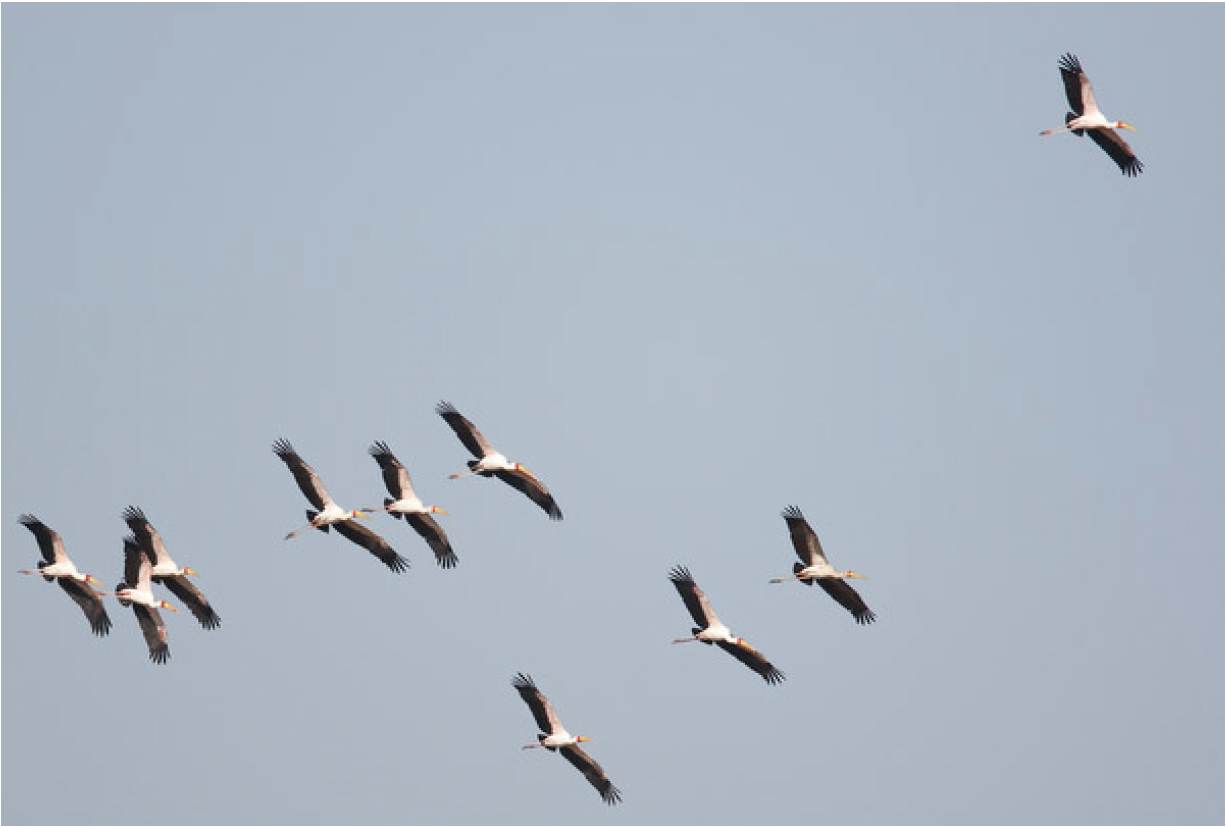 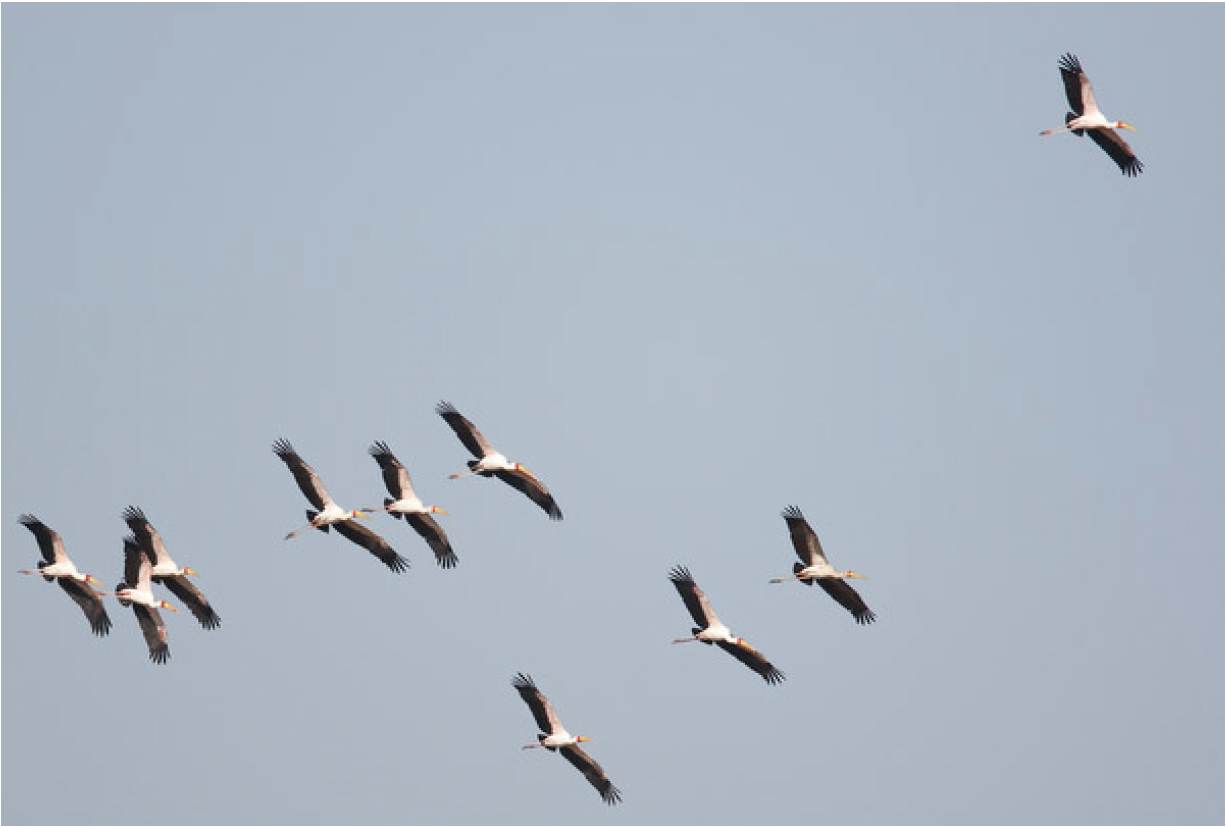 Templatematching
Templatematching
Templatematching
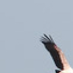 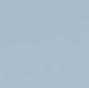 Mach
No mach
No mach
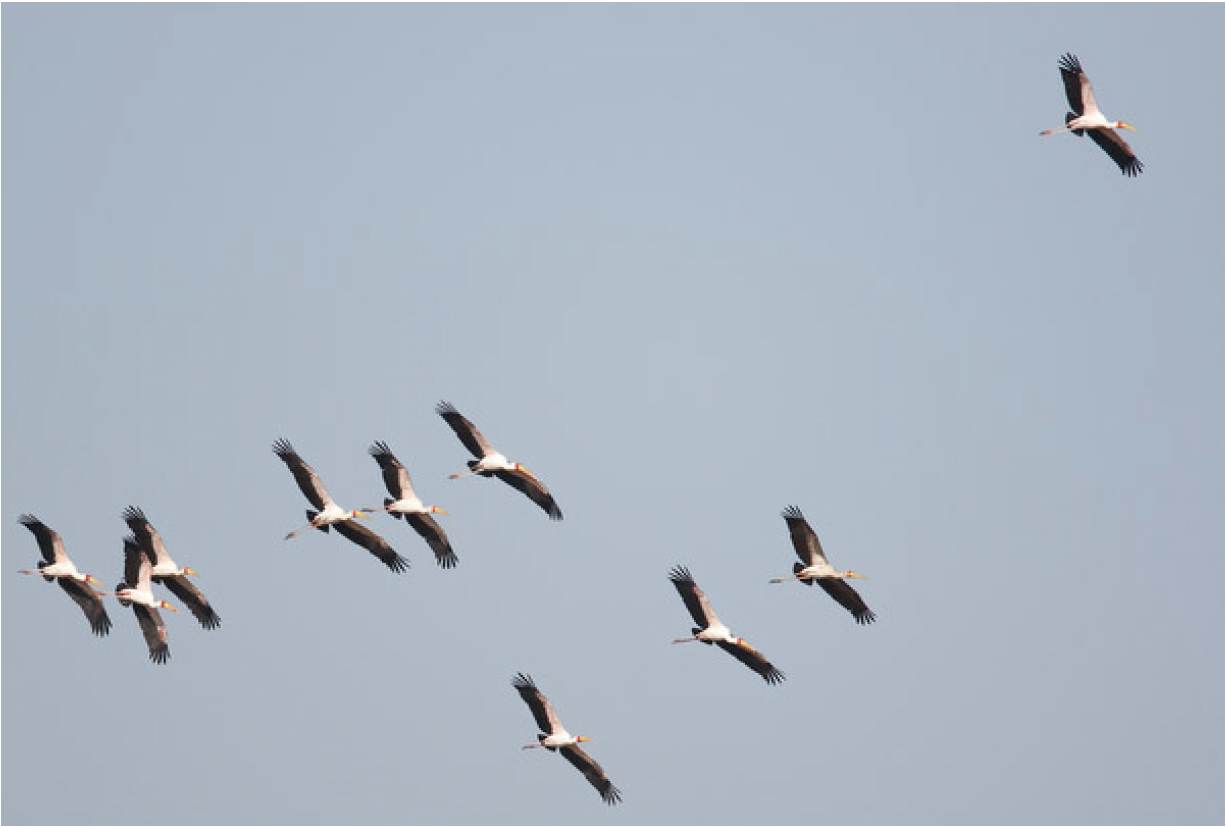 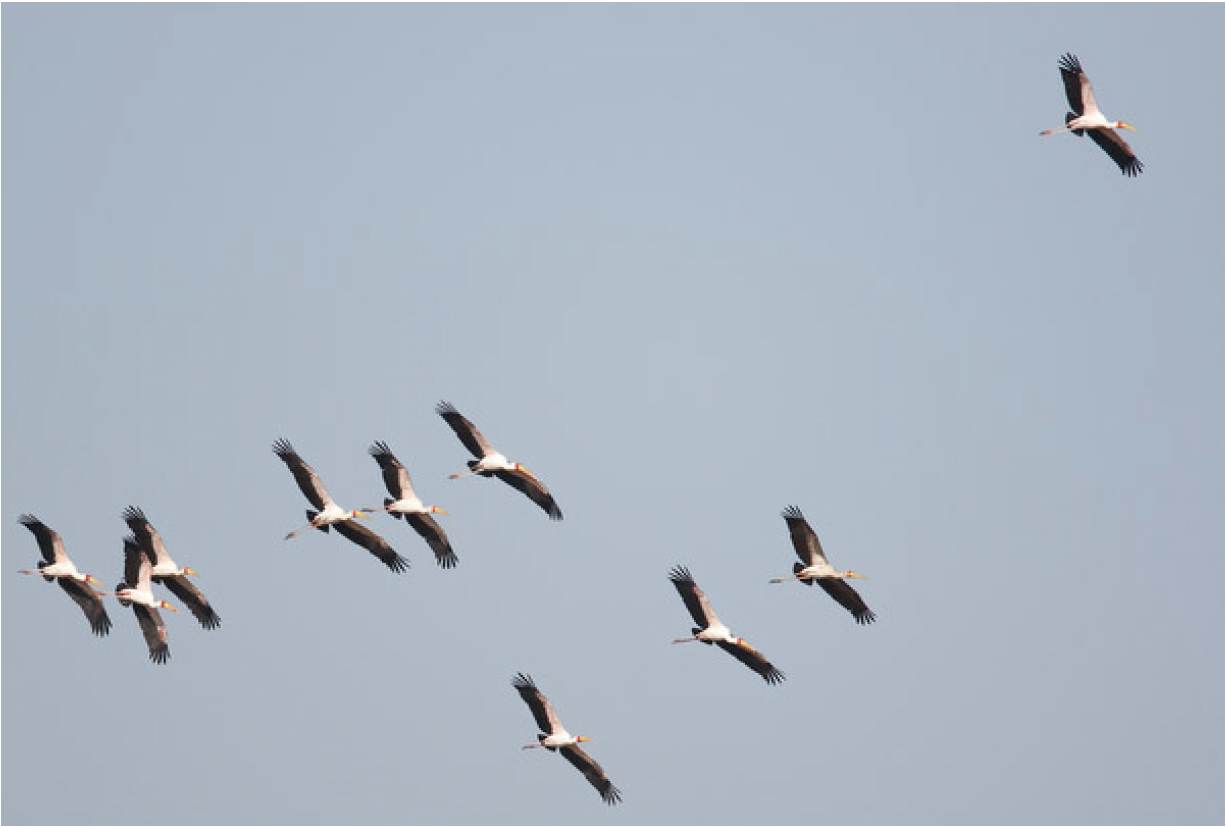 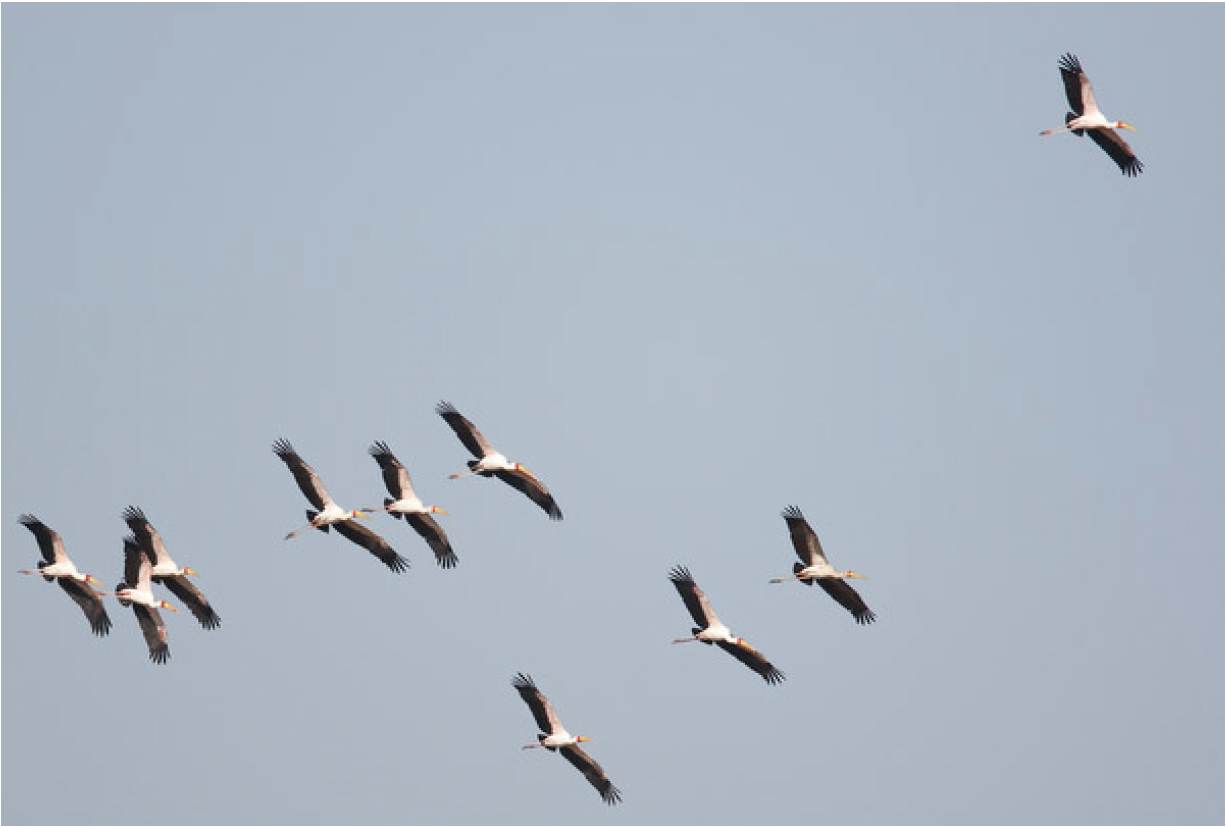 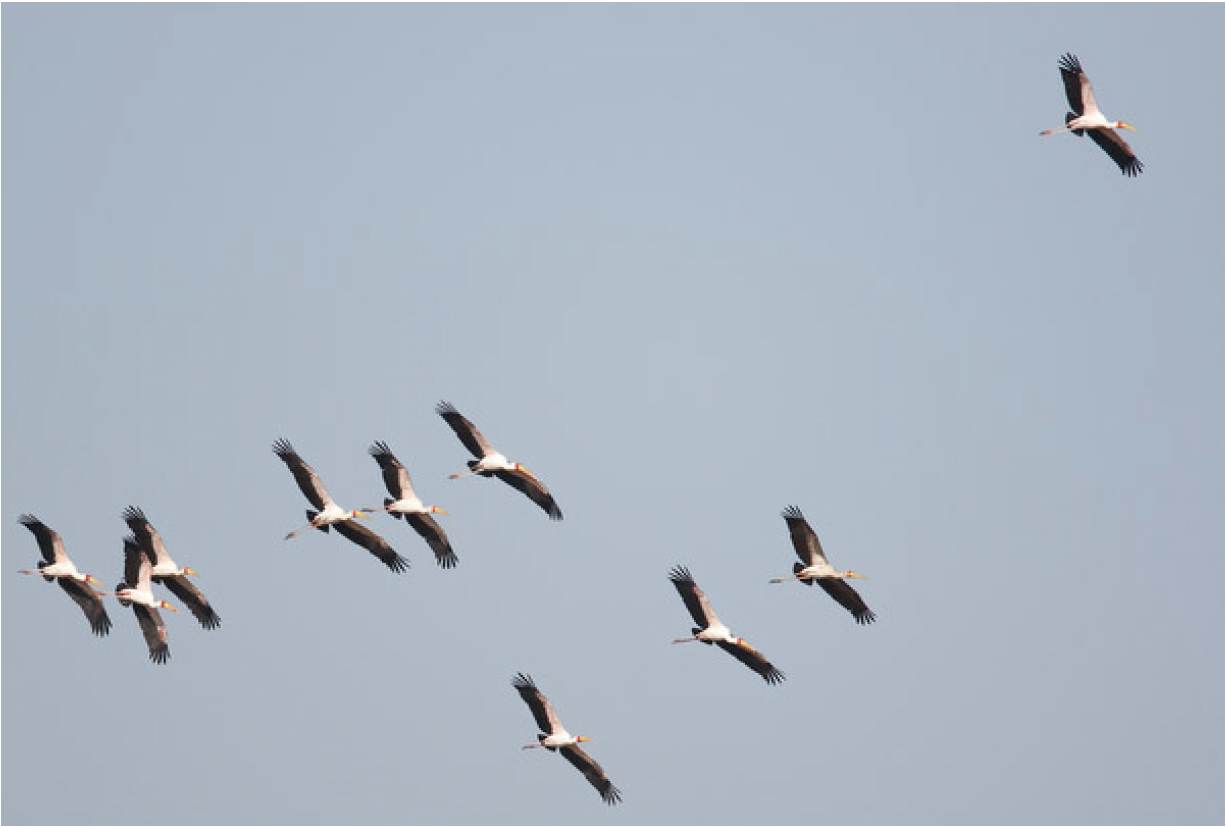 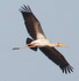 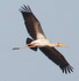 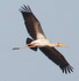 “Training”example
“Training”example
“Training”example
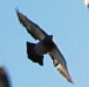 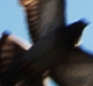 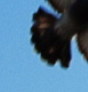 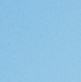 Mach
No mach
No mach
No mach
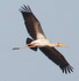 “Training”example
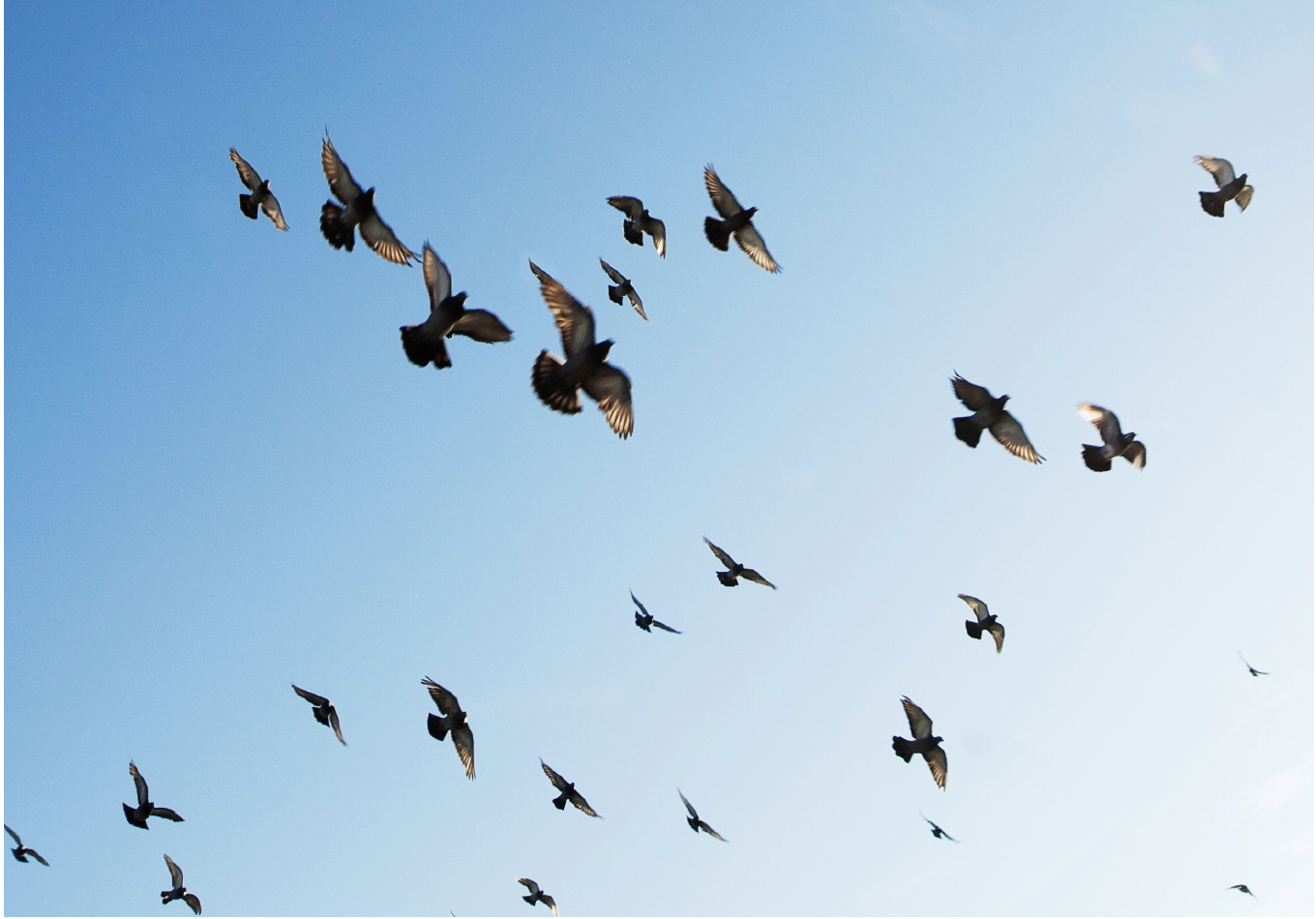 …
We need translation and scale invariance
Downsample
Mach
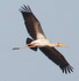 “Training”example
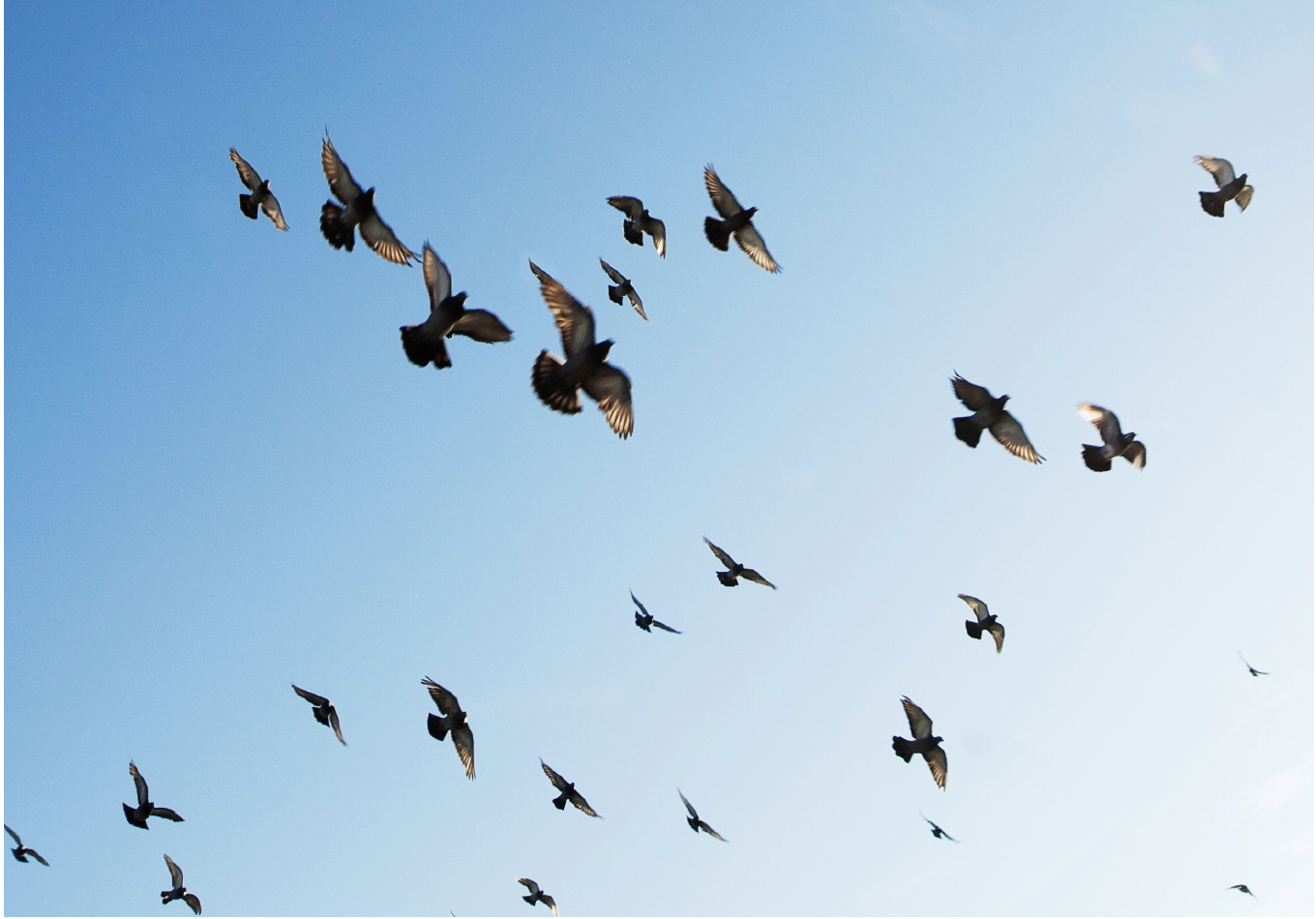 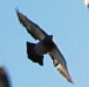 Mach
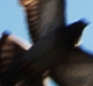 No mach
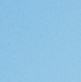 No mach
…
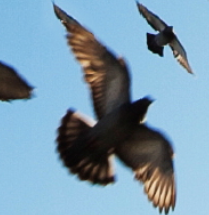 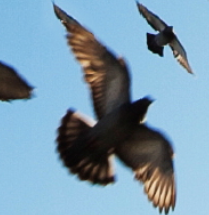 Consider all patch location and sizes
Multi-Scale Pyramids
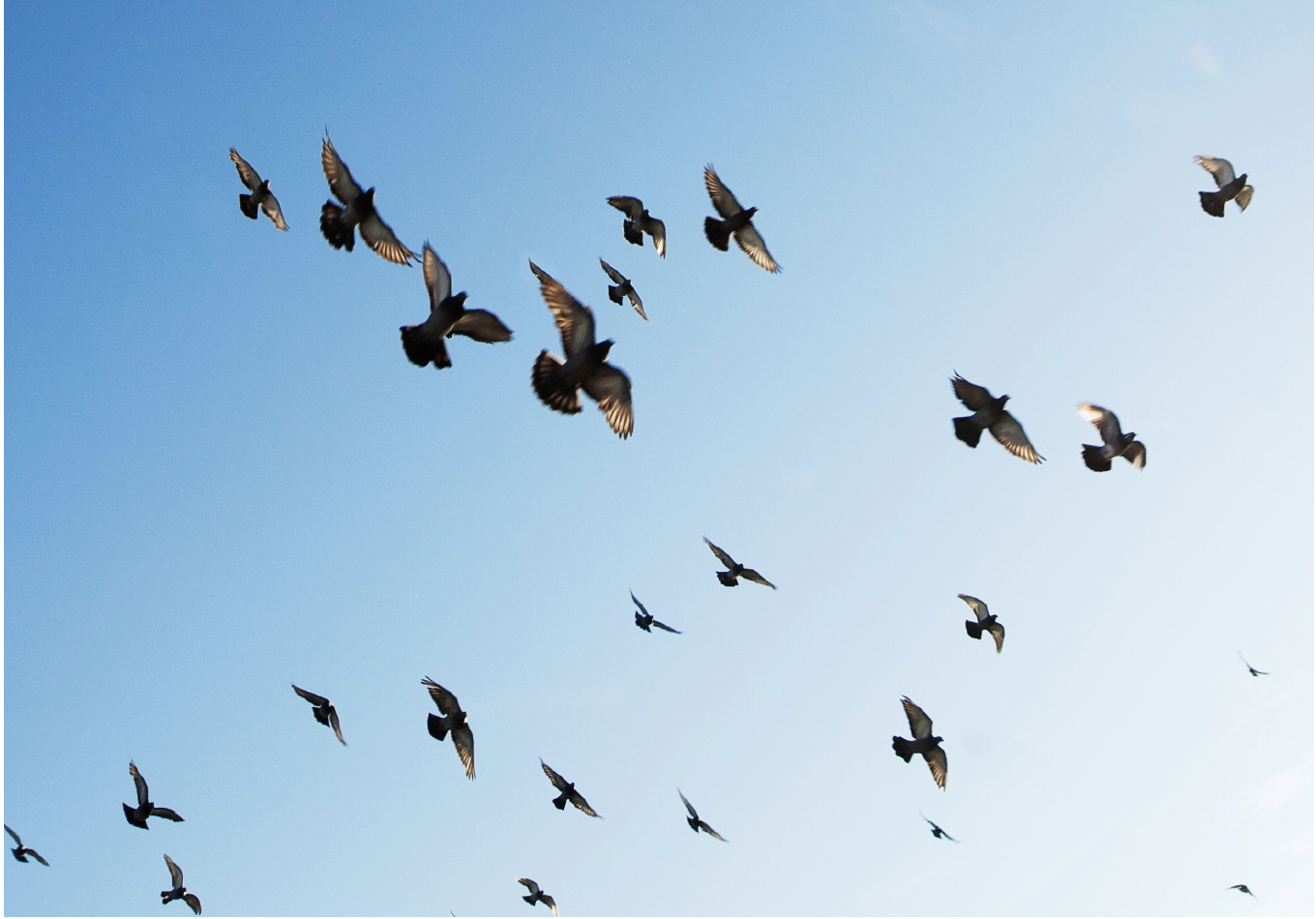 Template
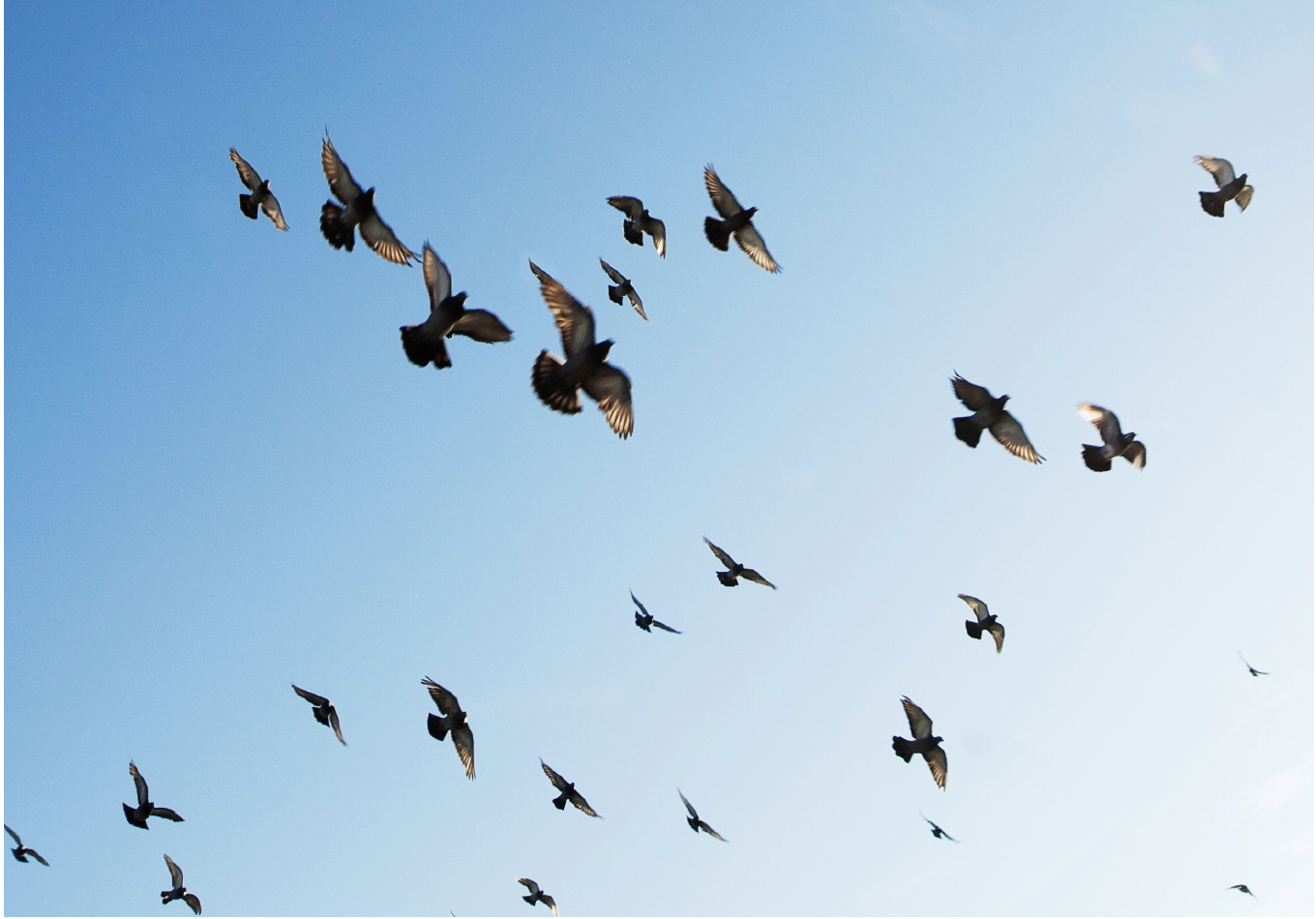 Multi-Scale Pyramids
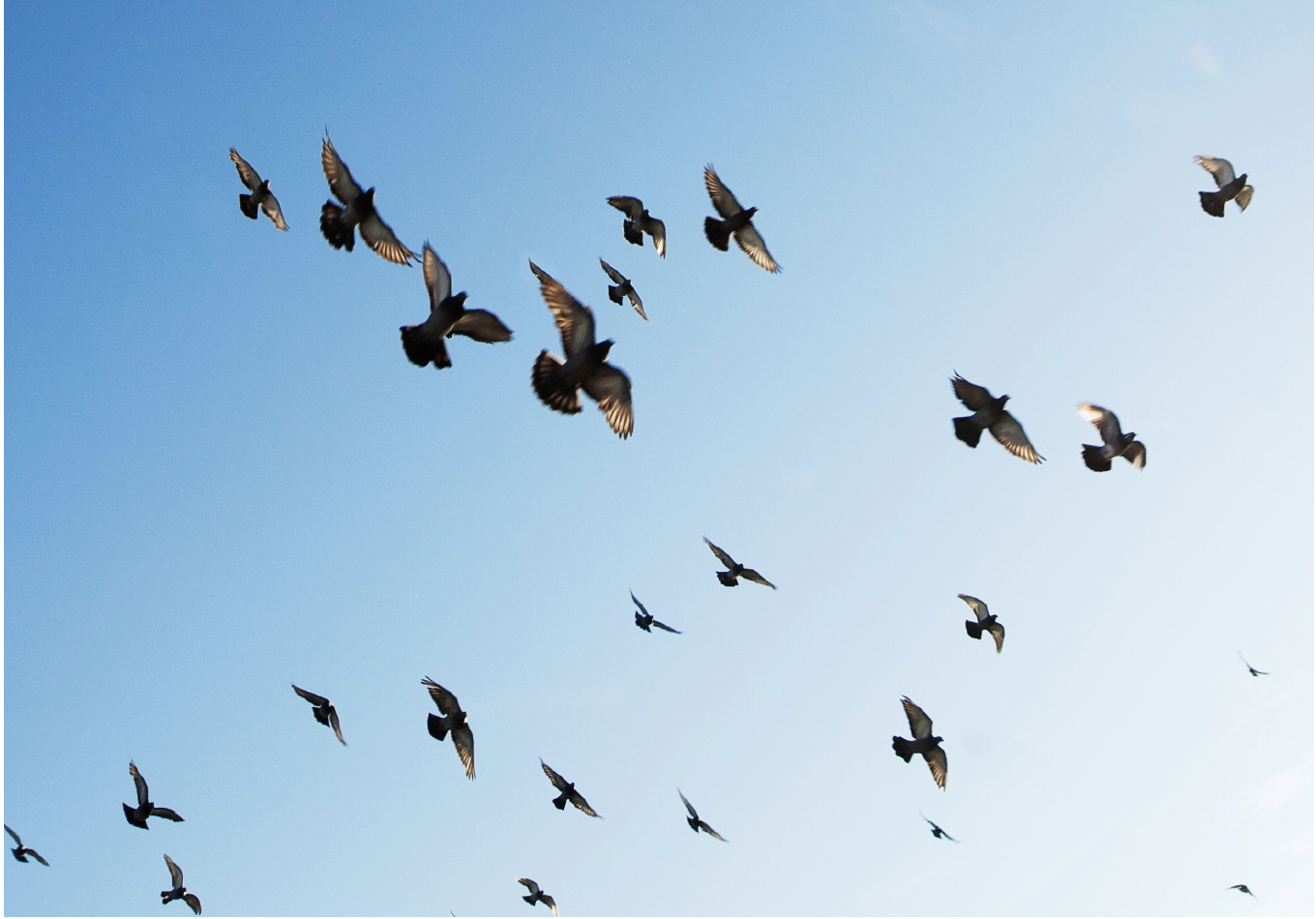 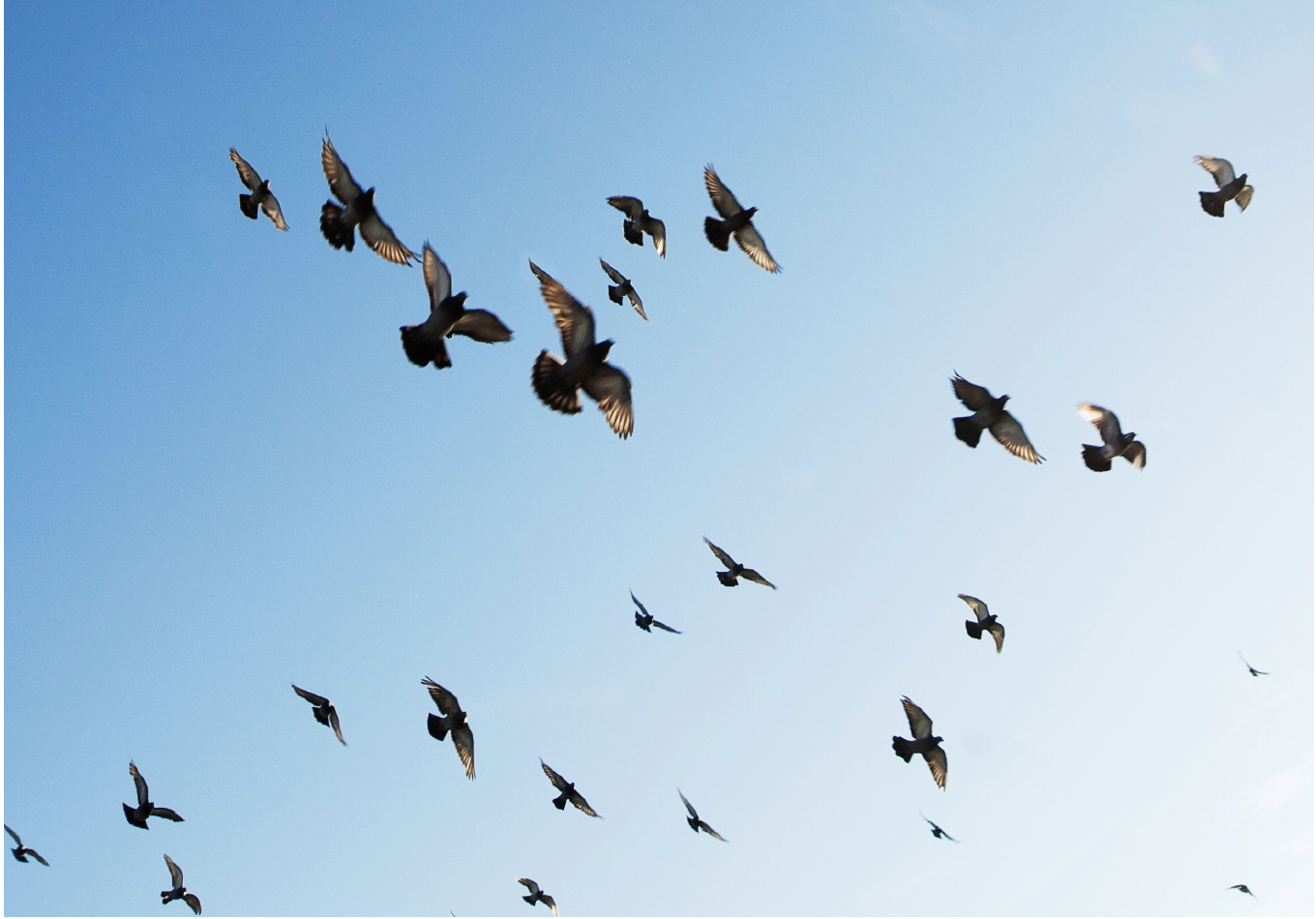 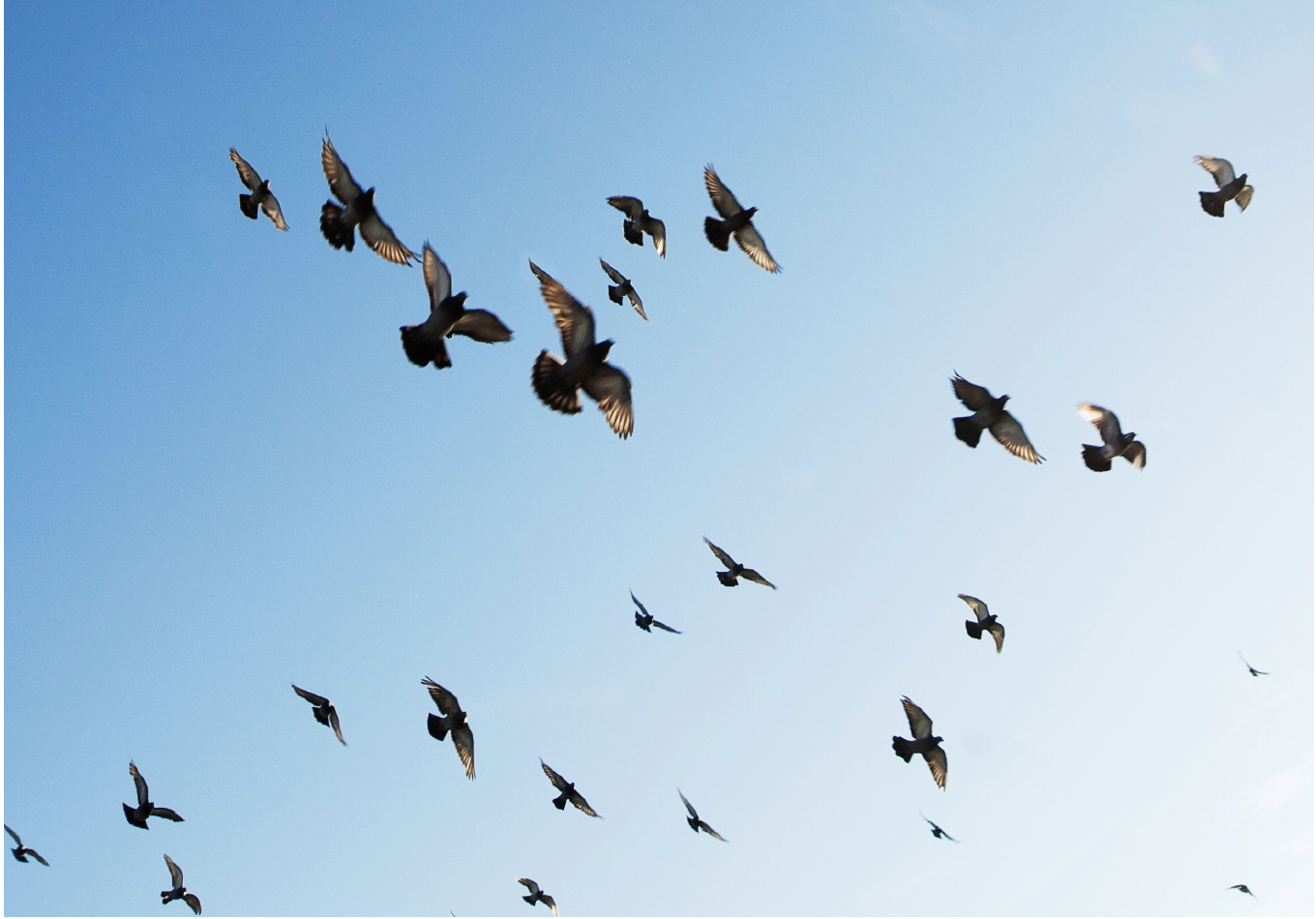 Template
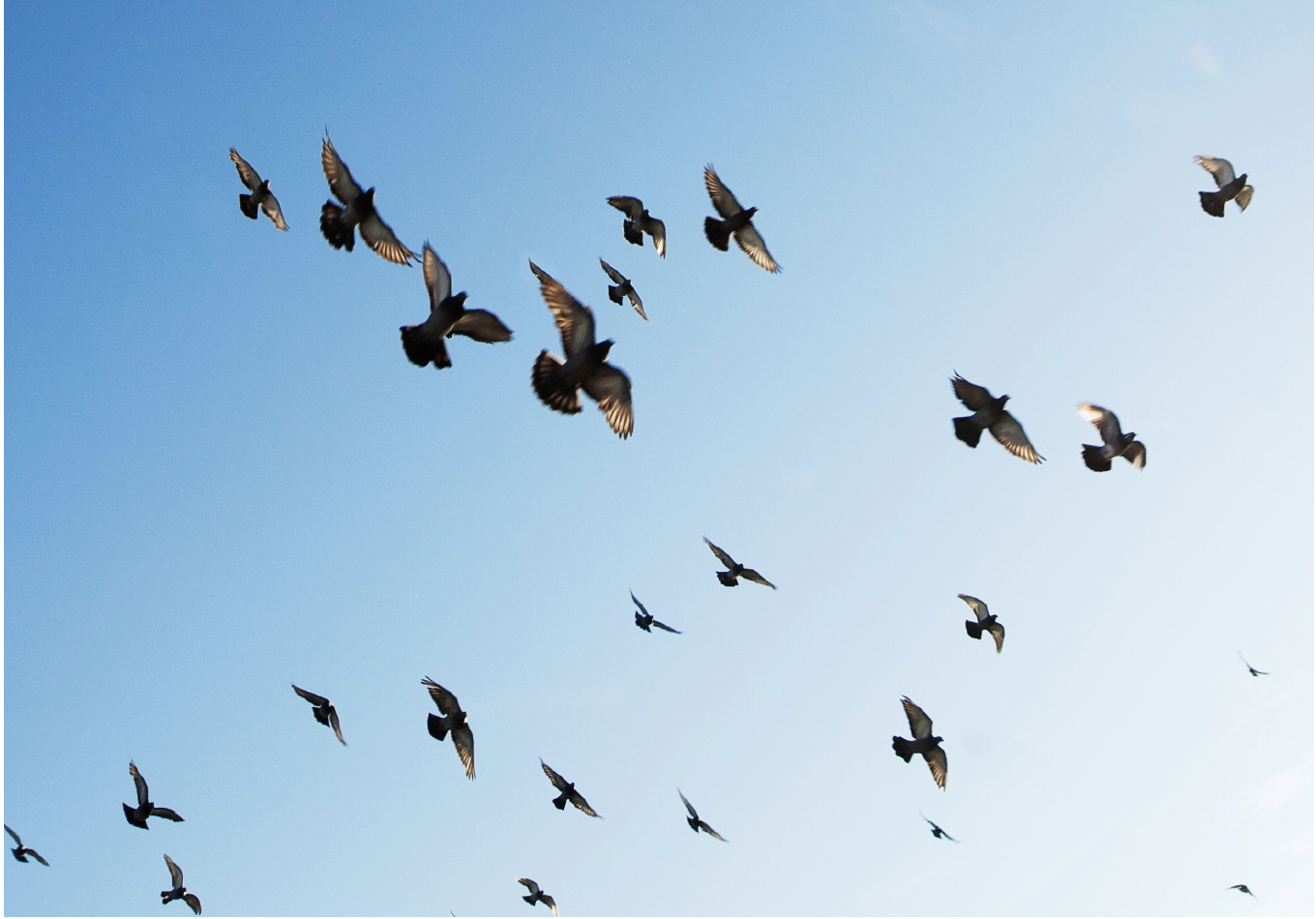 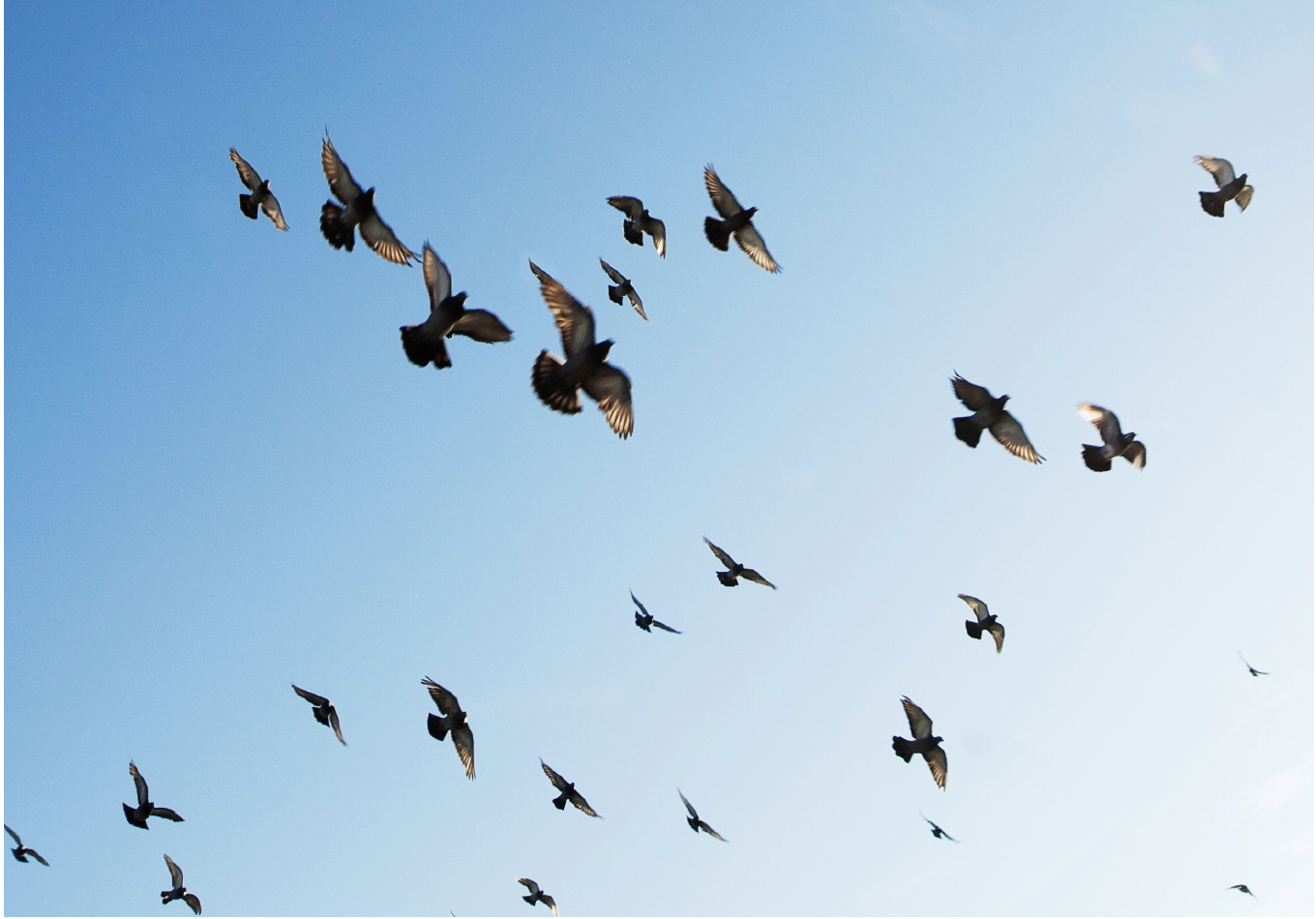 Multiscale image pyramid
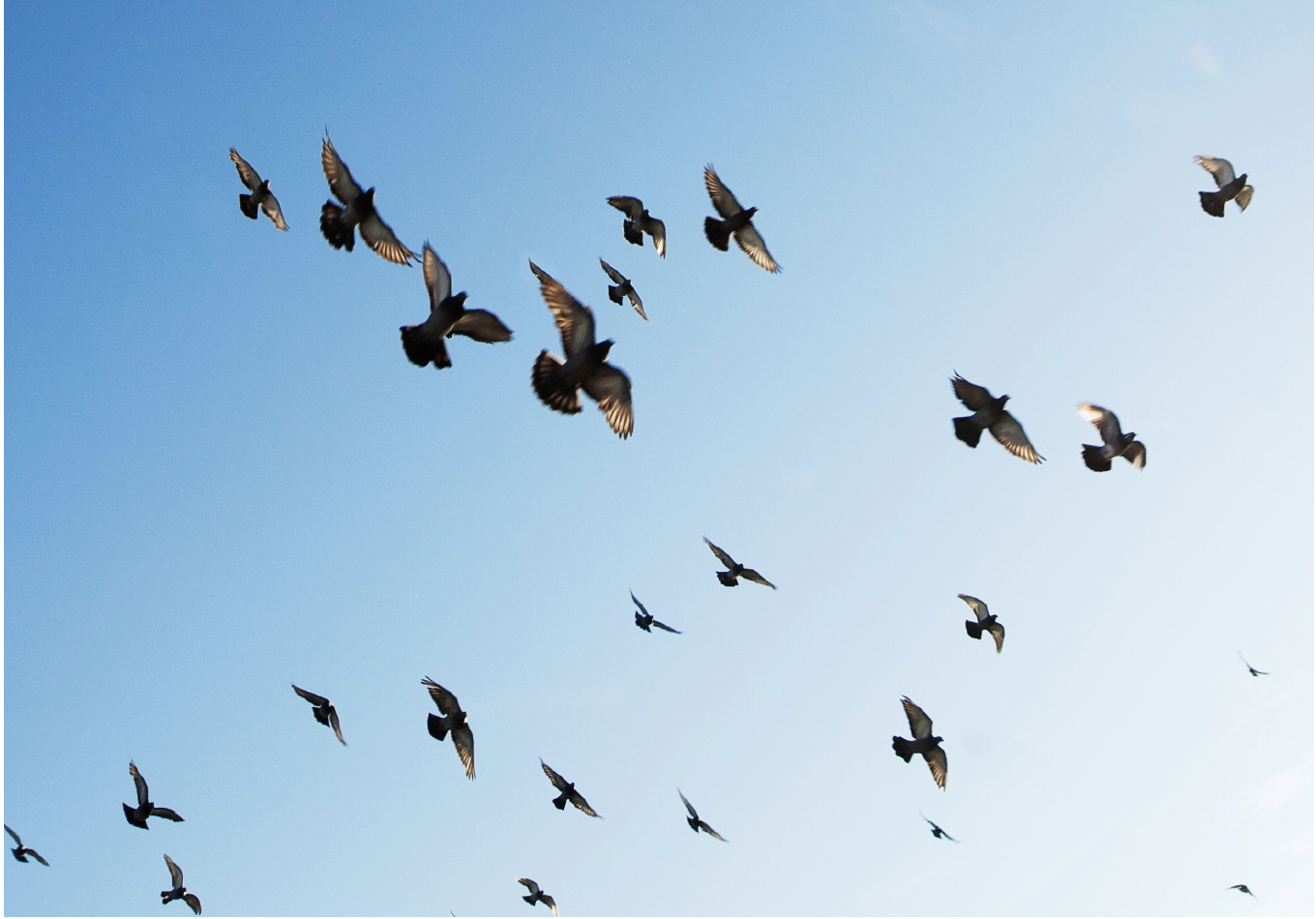 A multiscale image pyramid provides an alternative image representation to achieve translation and scale invariance
Gaussian Pyramid
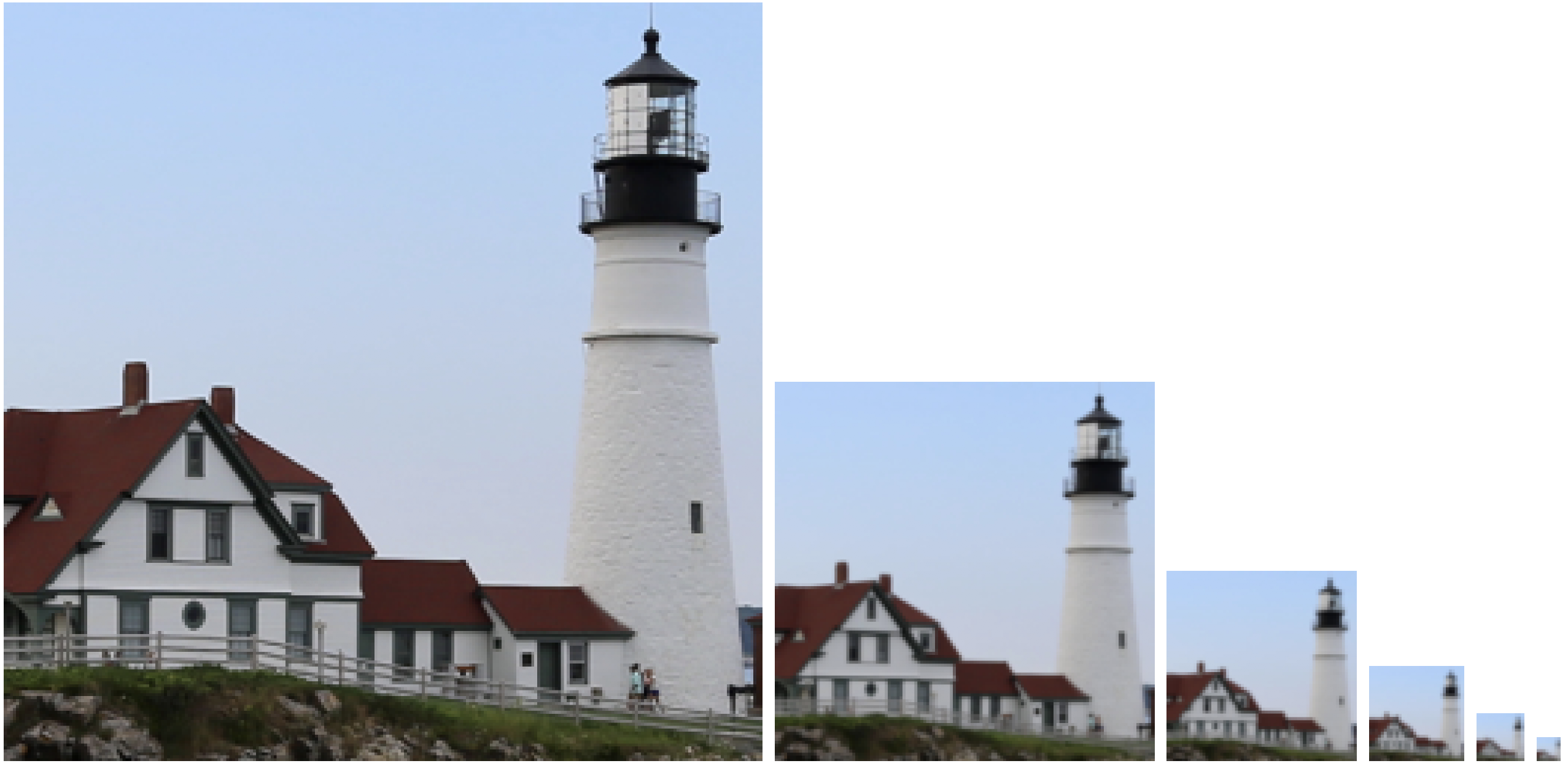 1/2
1/2
1/2
1/2
Subsampling and aliasing
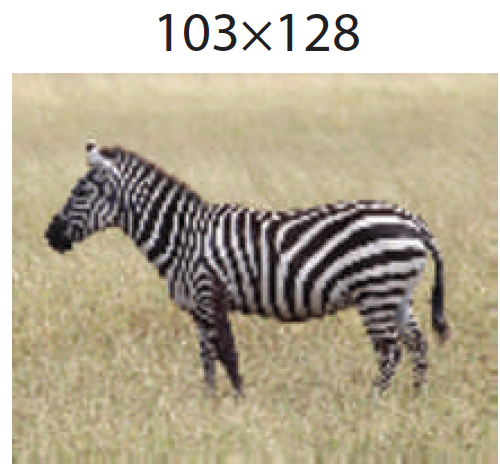 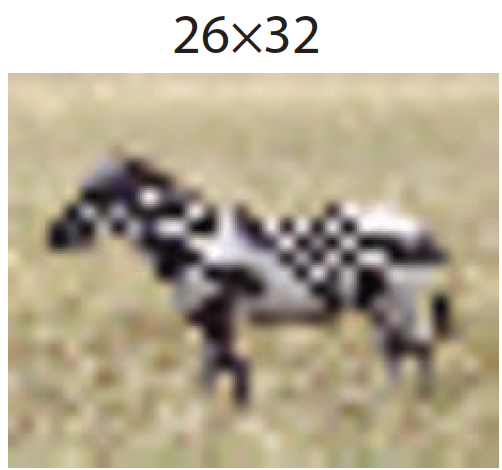 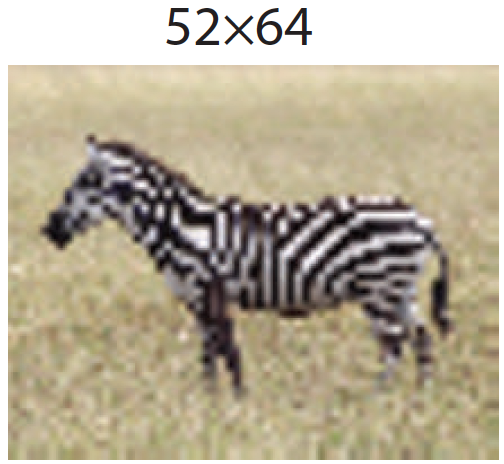 1/2
1/2
The Gaussian pyramid
[1
 4 
 6
 4
 1]
[1, 4, 6, 4, 1]
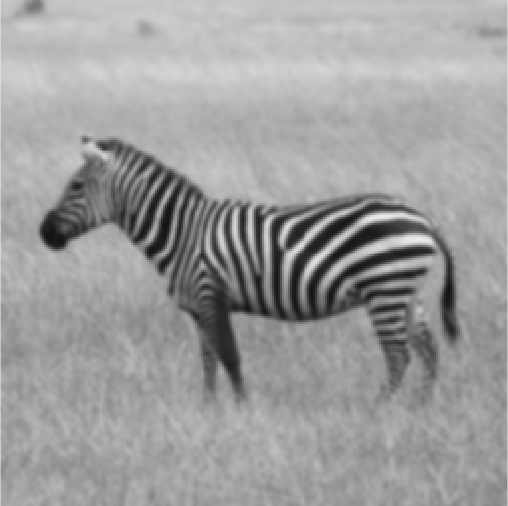 For each level
		1. Blur input image with a Gaussian filter
[1, 4, 6, 4, 1]
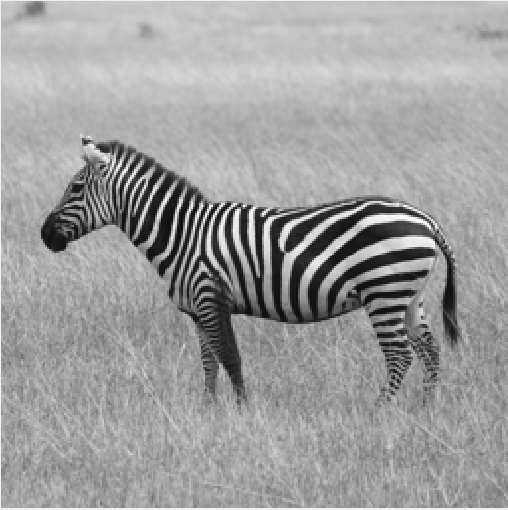 (The Gaussian filter is approximated with a binomial filter)
The Gaussian pyramid
[1
 4 
 6
 4
 1]
[1, 4, 6, 4, 1]
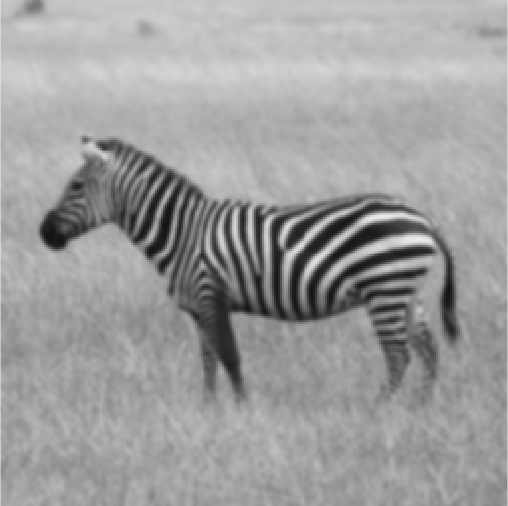 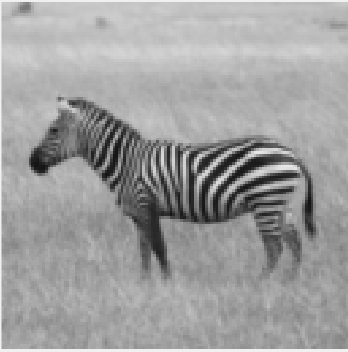 For each level
		1. Blur input image with a Gaussian filter
		2. Downsample image
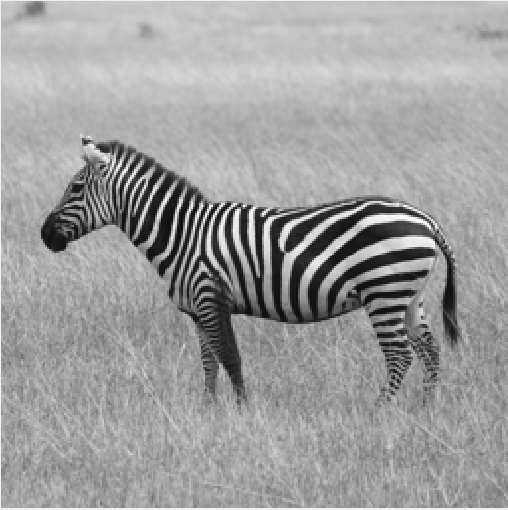 The Gaussian pyramid
2
2
2
128×128
64×64
32×32
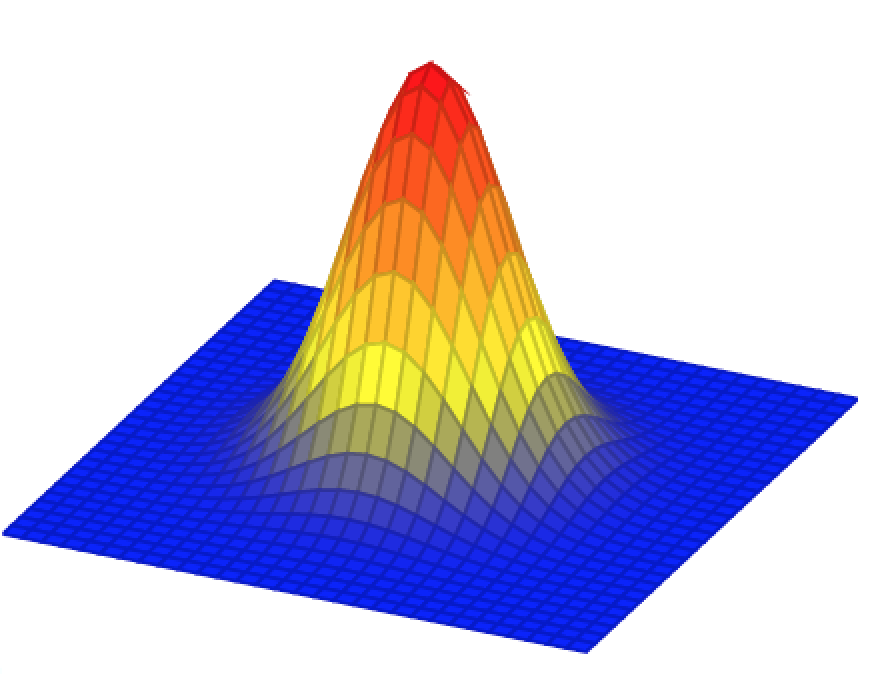 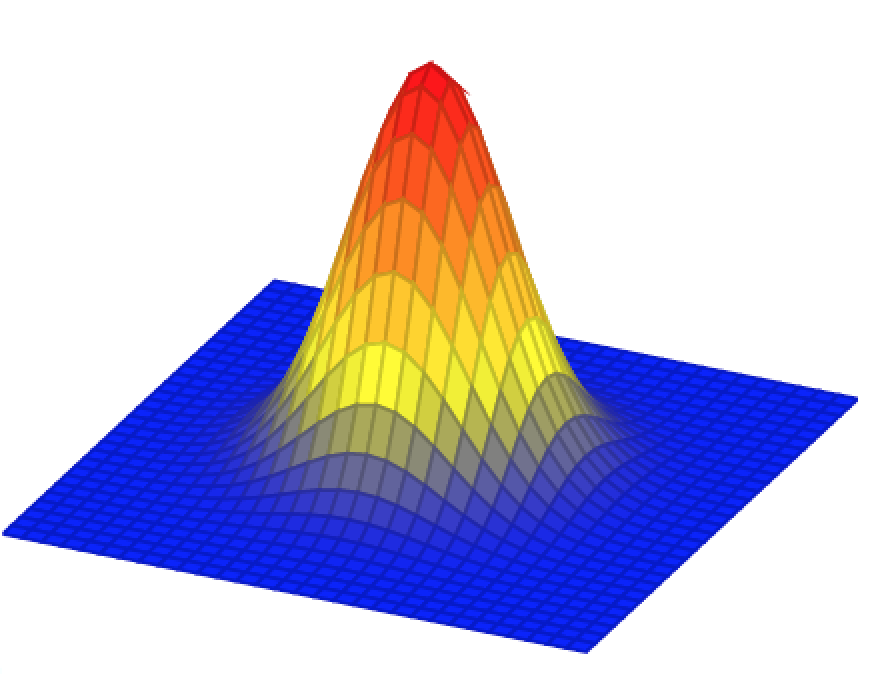 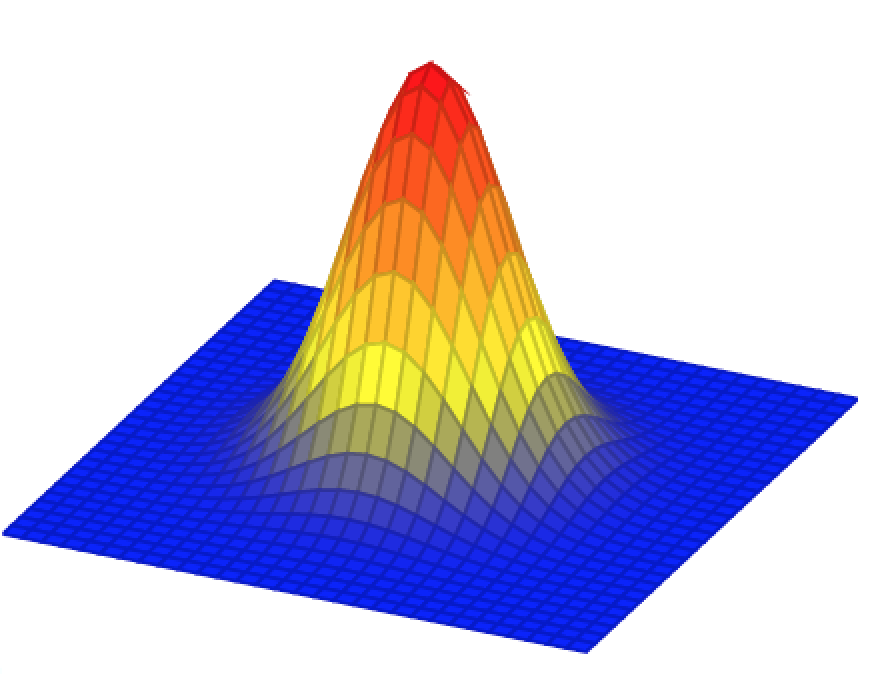 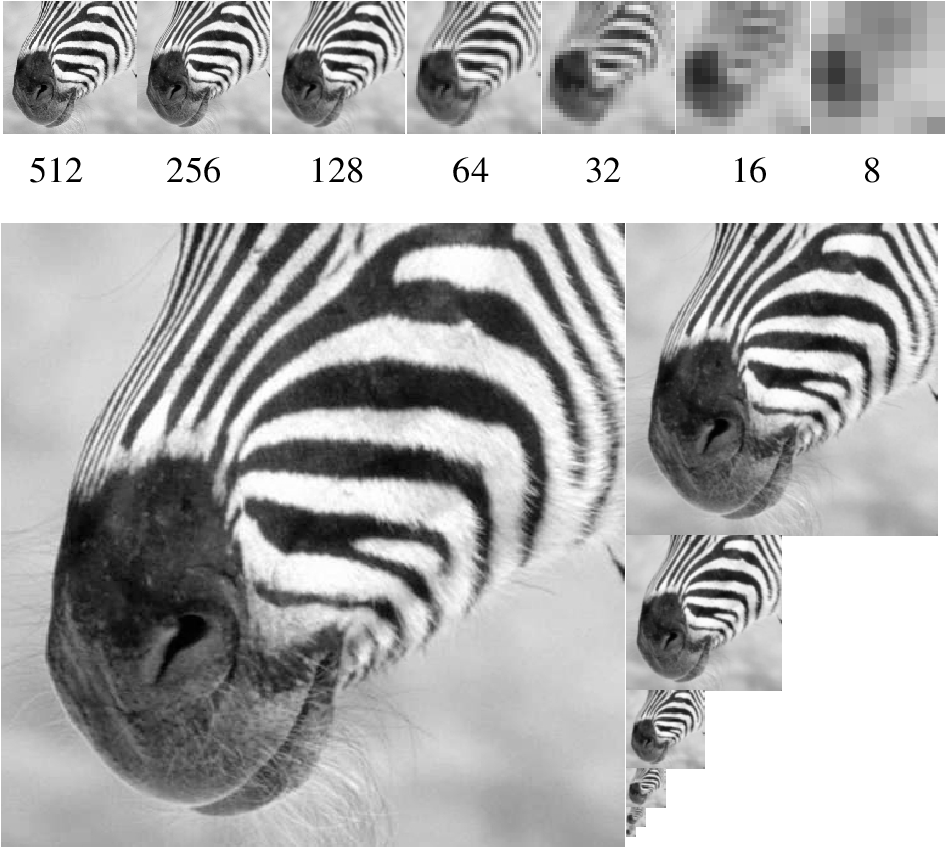 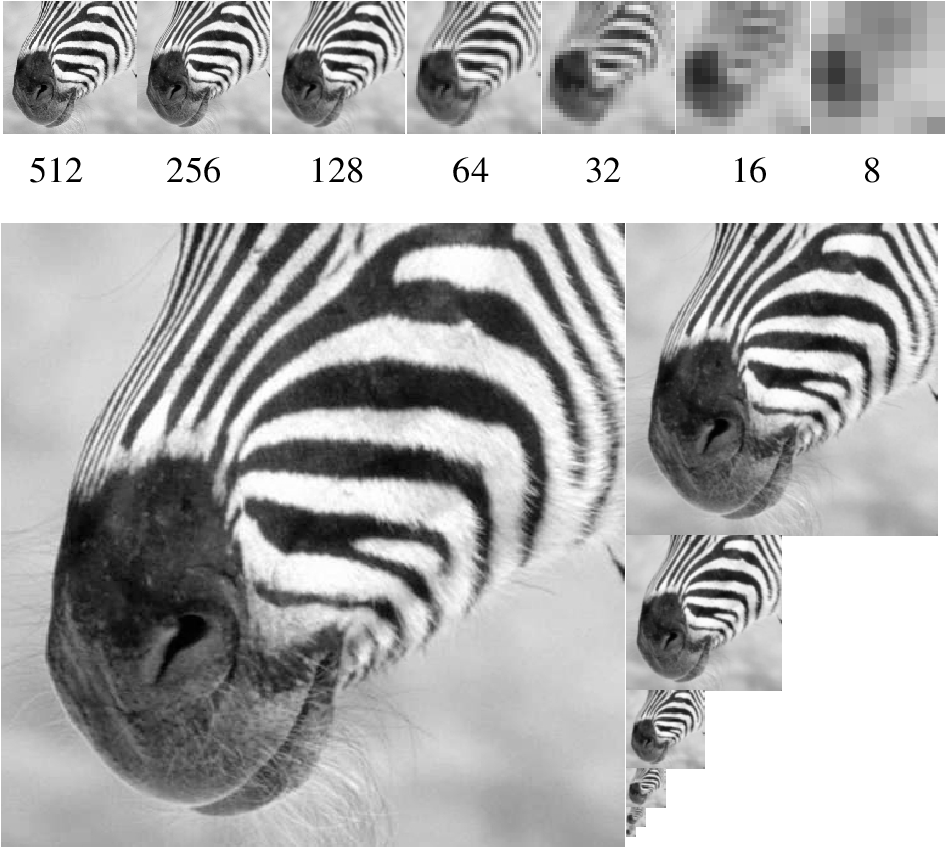 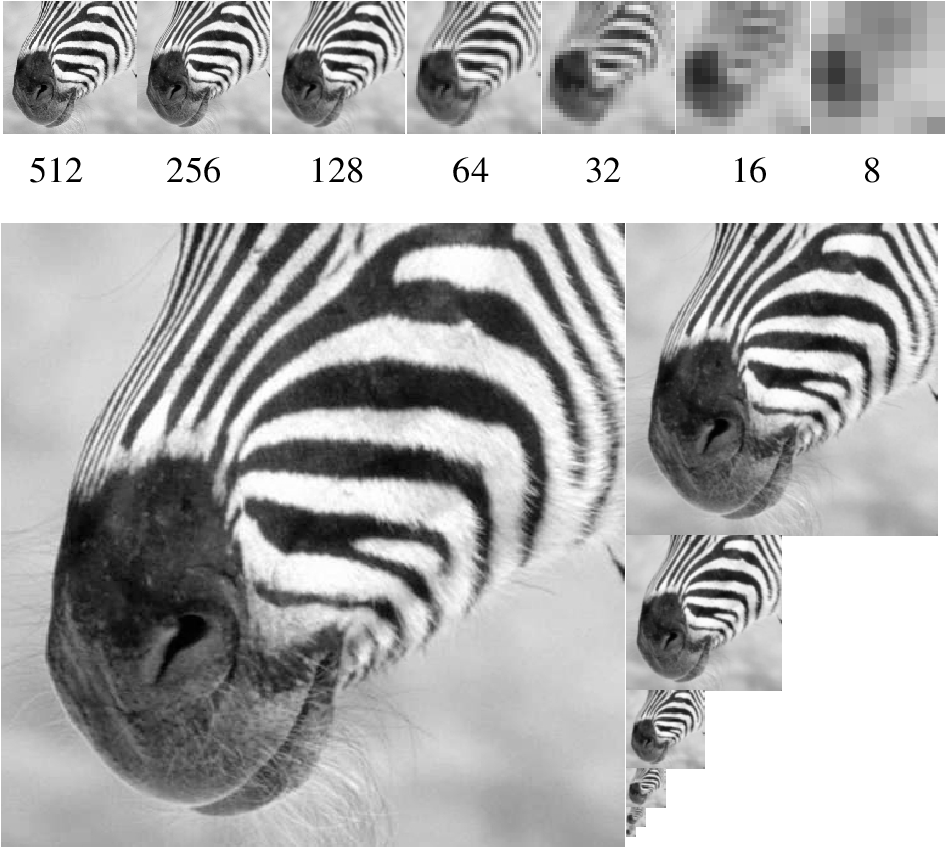 256×256
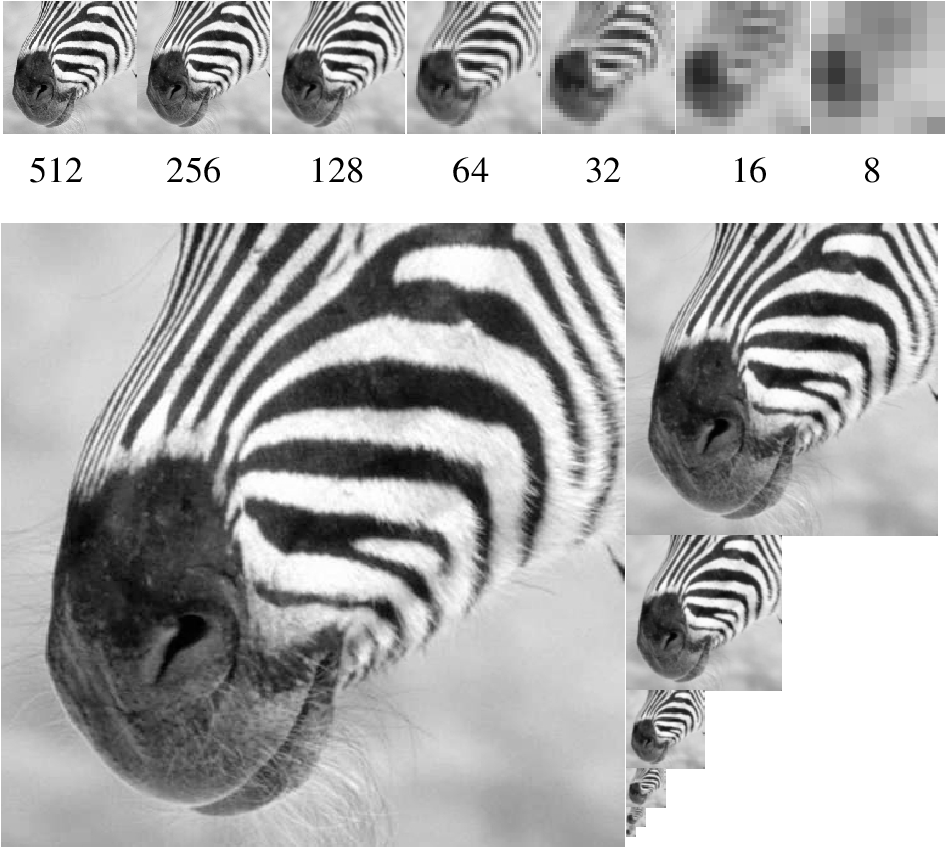 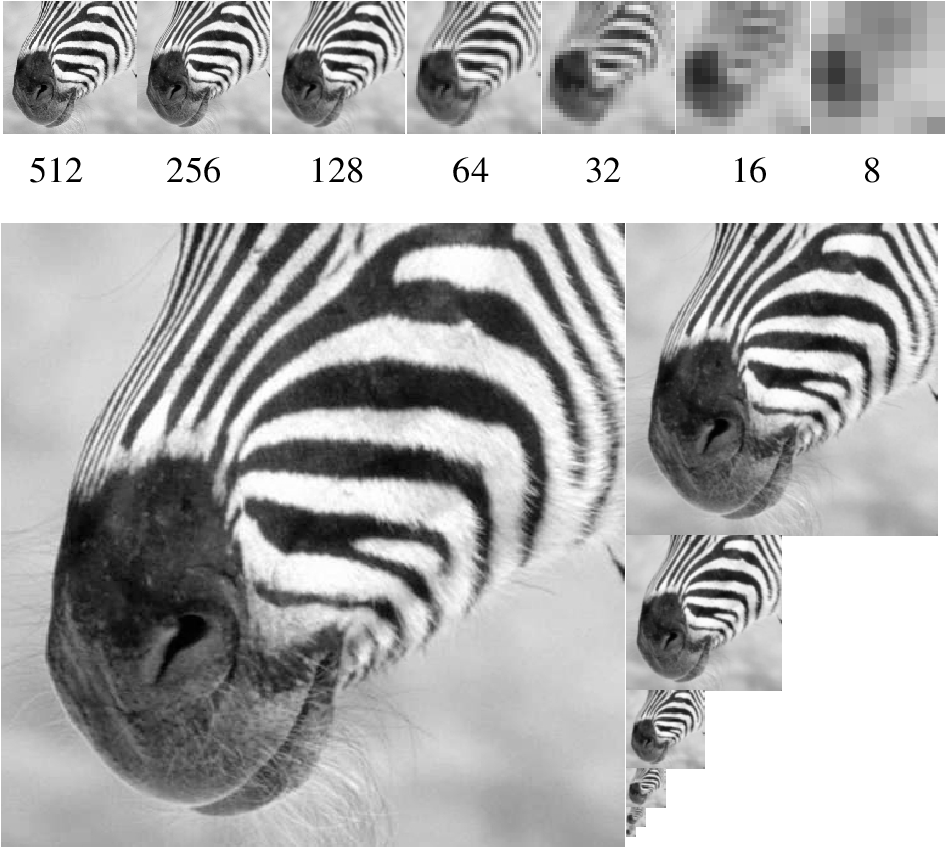 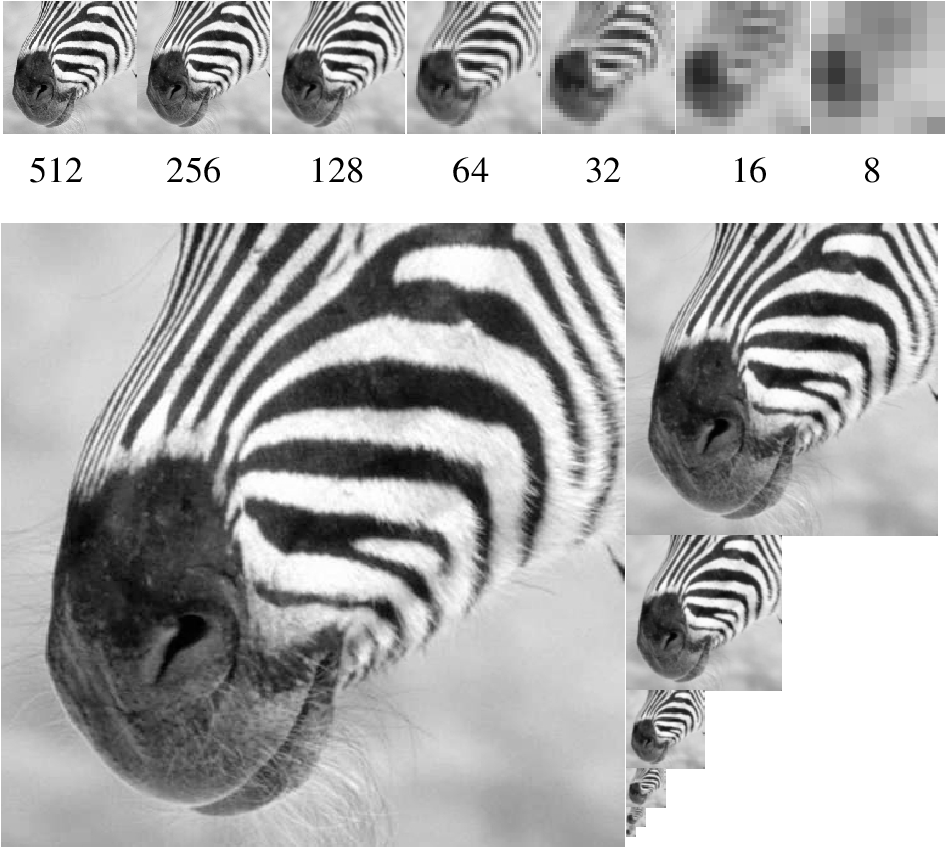 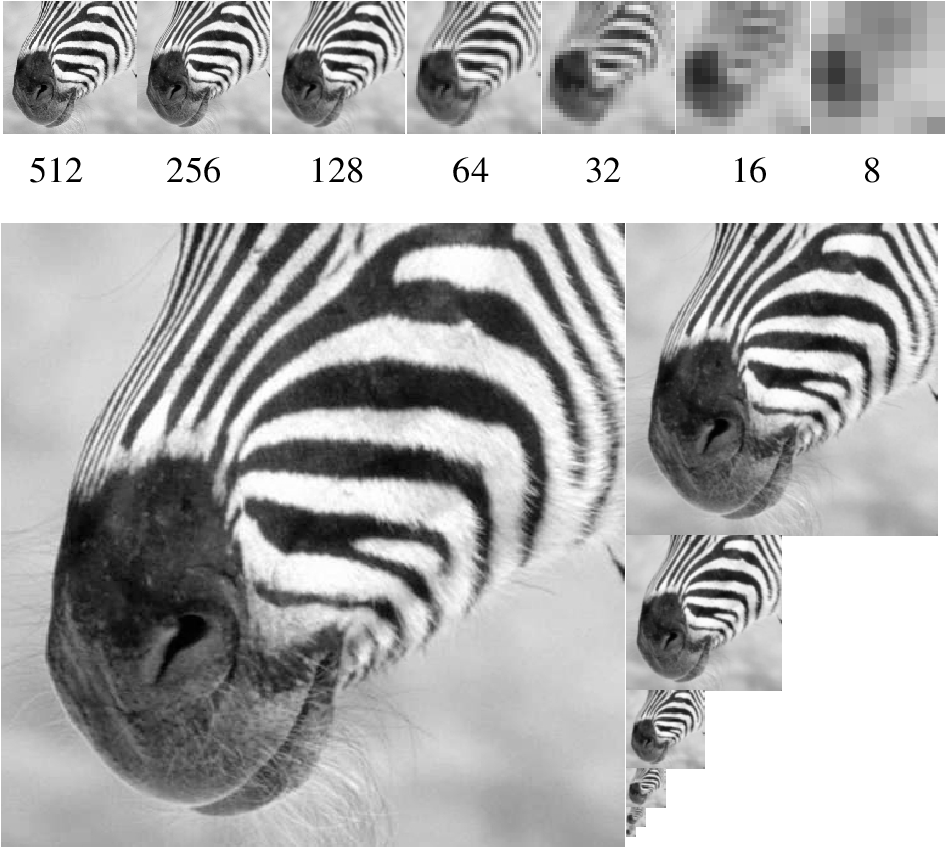 The Gaussian pyramid
32×32
256×256
128×128
64×64
512×512
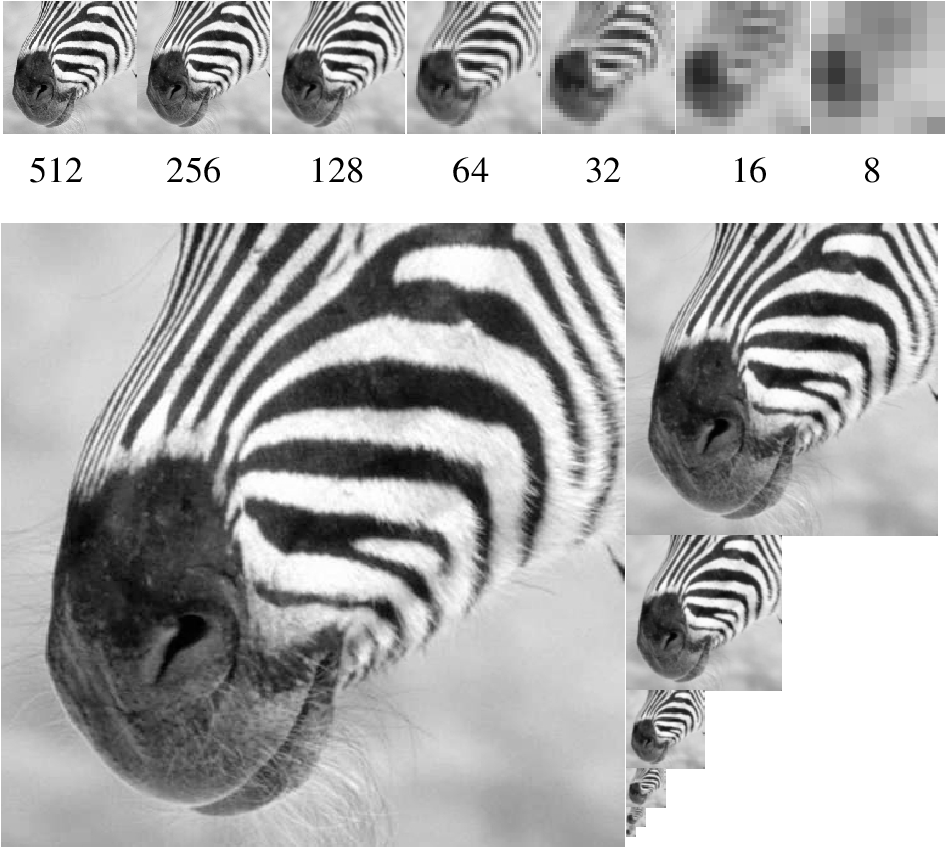 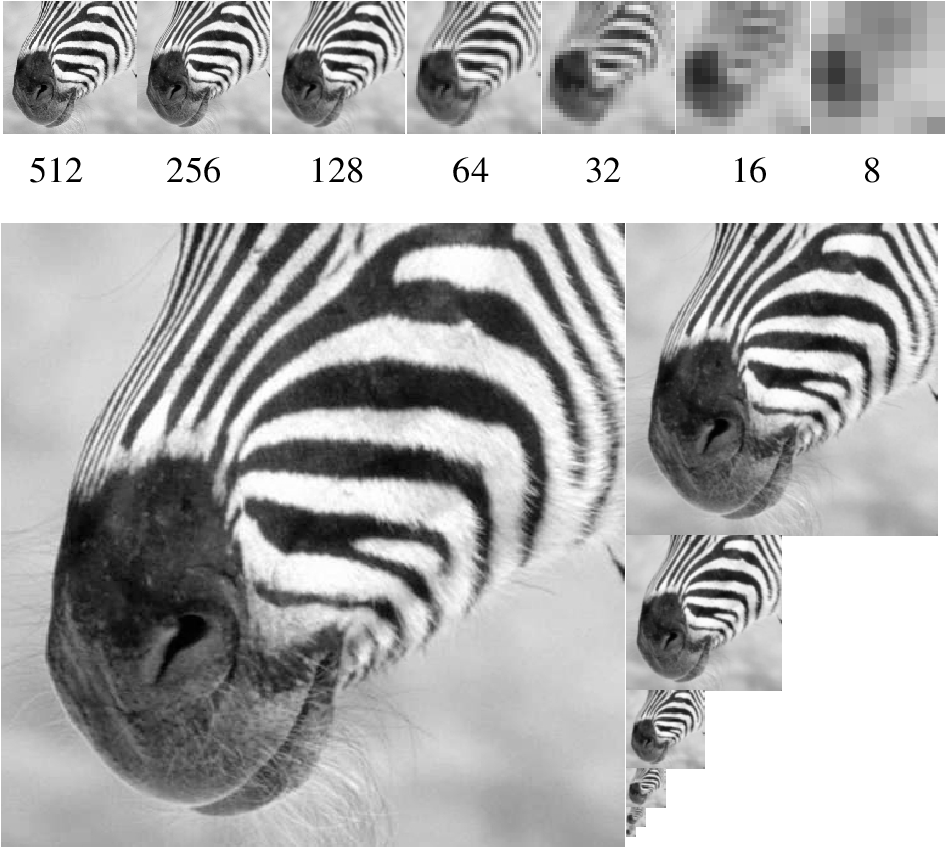 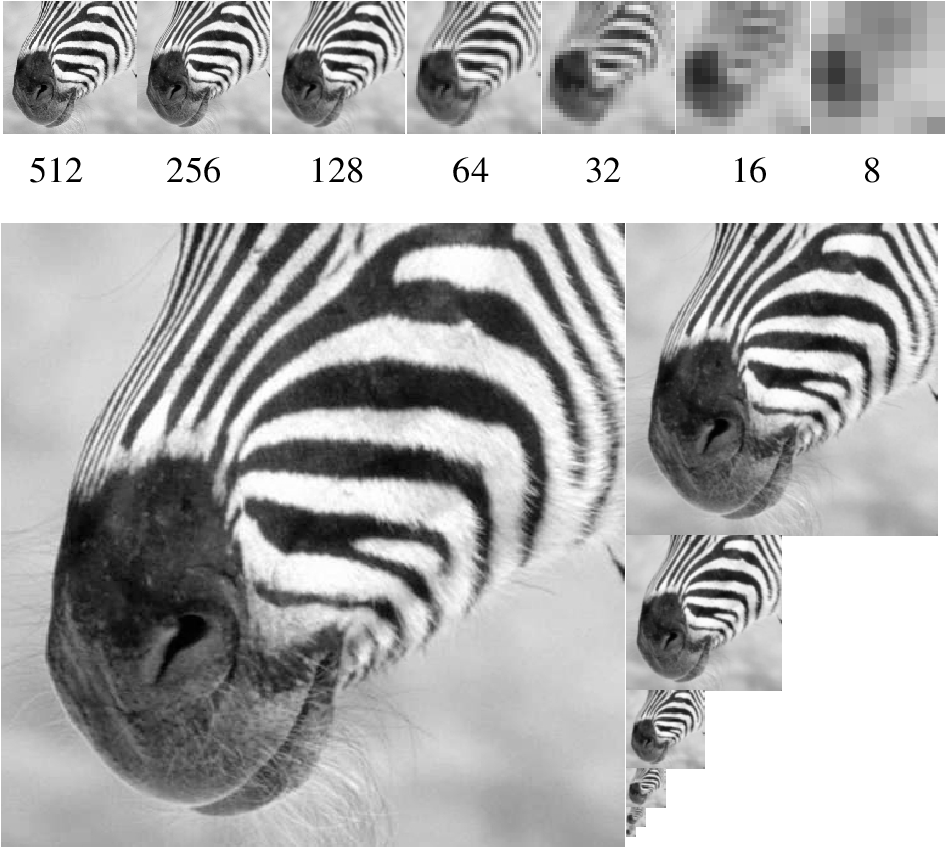 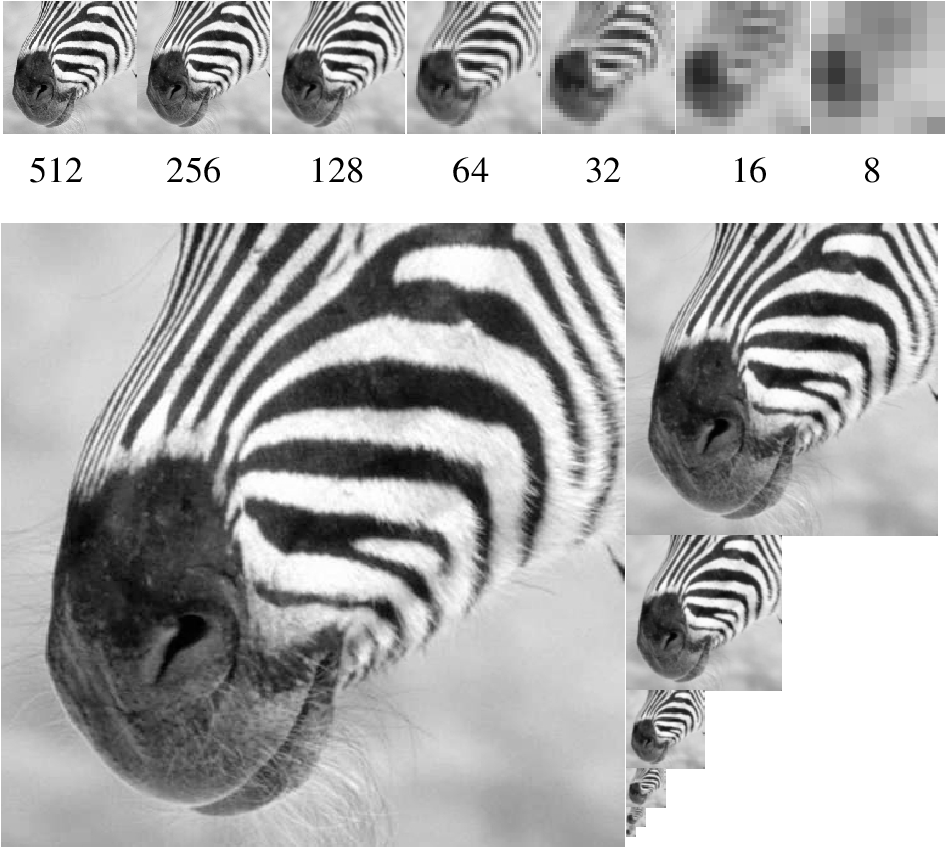 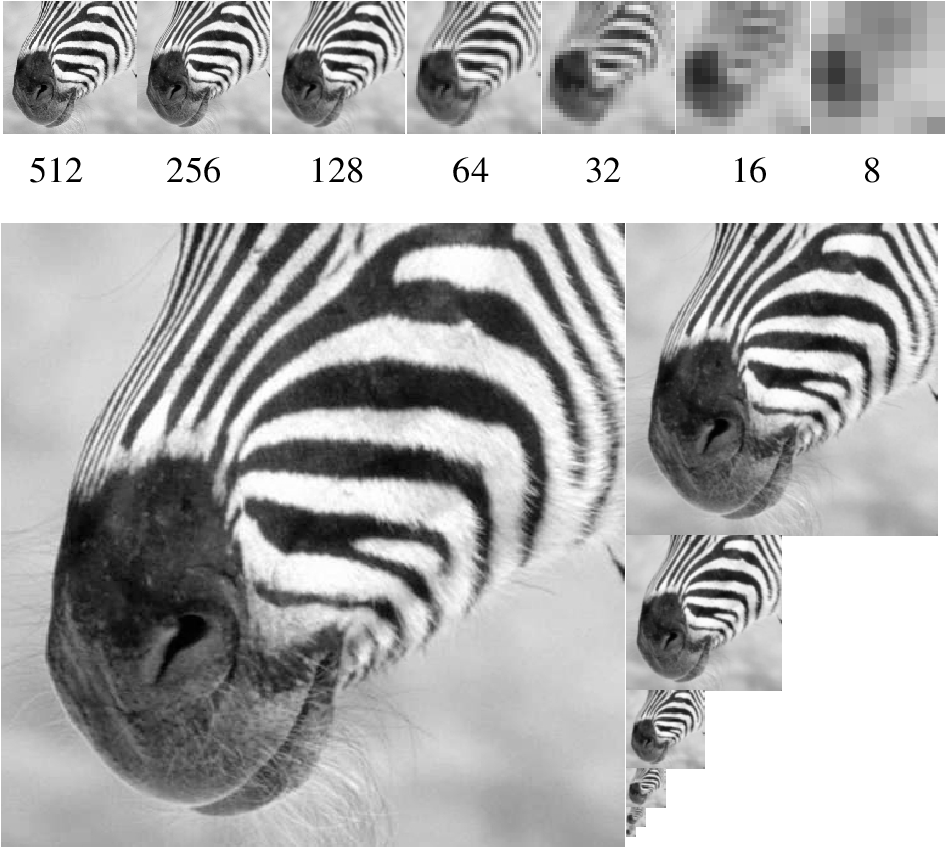 (original image)
Convolution as matrix multiplication
In the 1D case, it helps to make explicit the structure of the matrix:
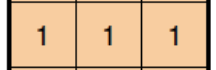 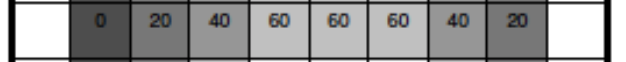 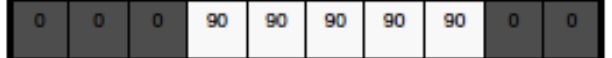 O
0
30
60
90
90
90
60
30
=
/3
/3
/3
In the 1D case, it helps to make explicit the structure of the matrix:
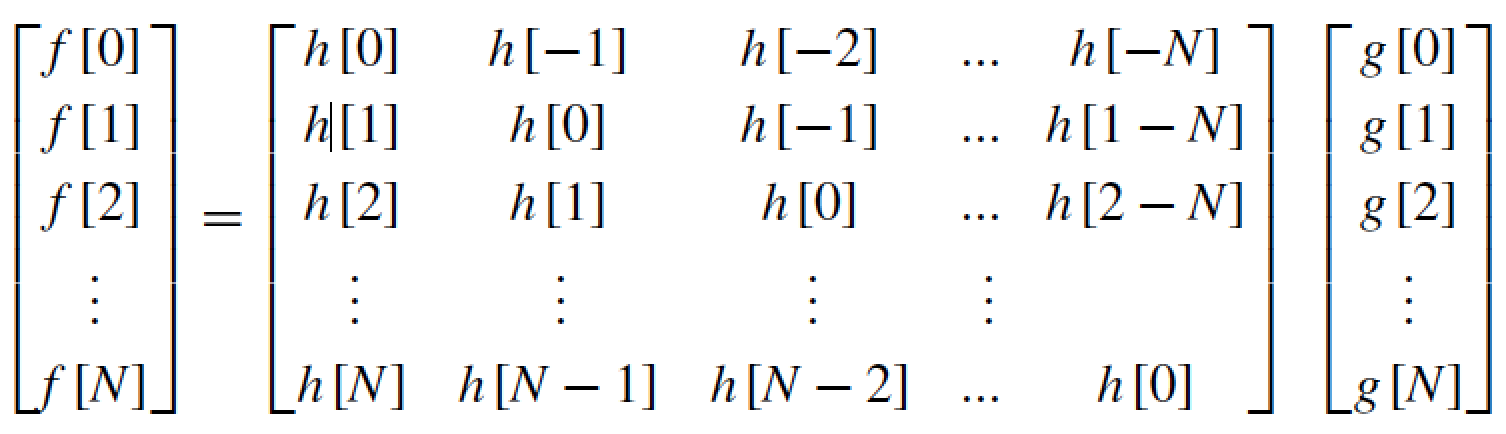 Reminder from Lecture 3
The Gaussian pyramid
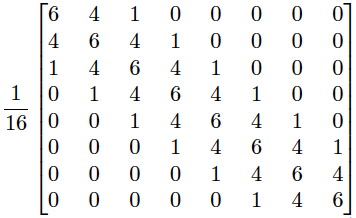 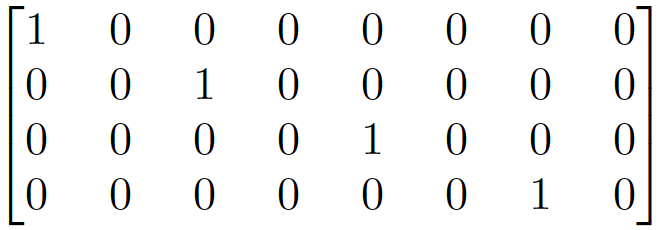 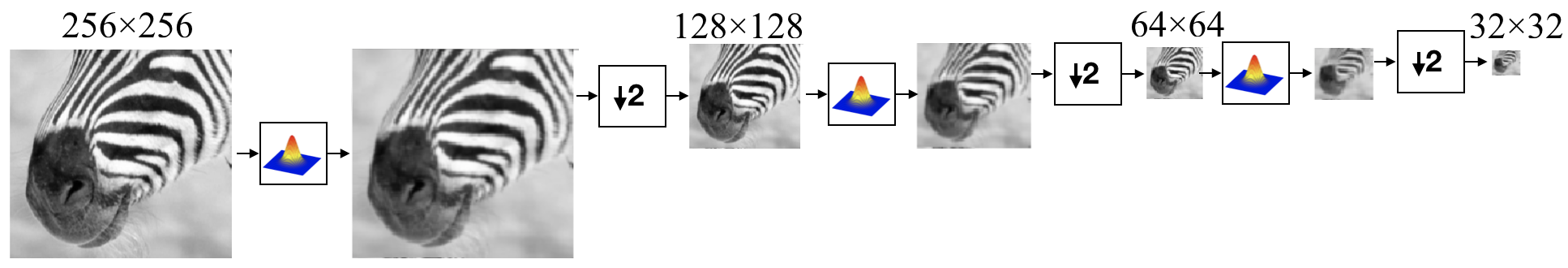 [1, 4, 6, 4, 1]
[1, 4, 6, 4, 1]
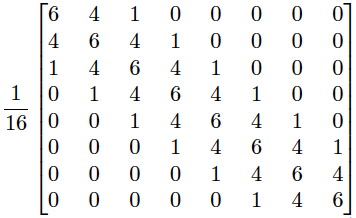 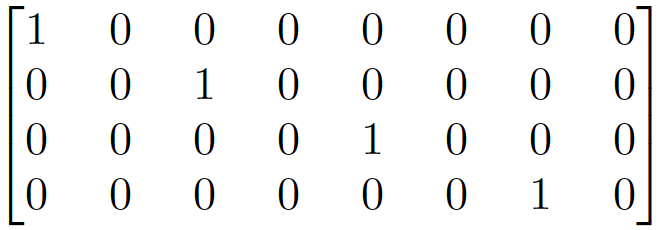 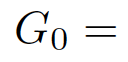 (The arrays shown here are for 1D signals)
The Gaussian pyramid
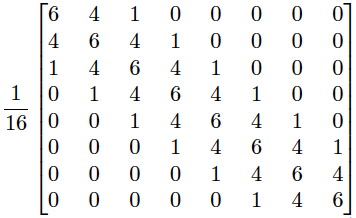 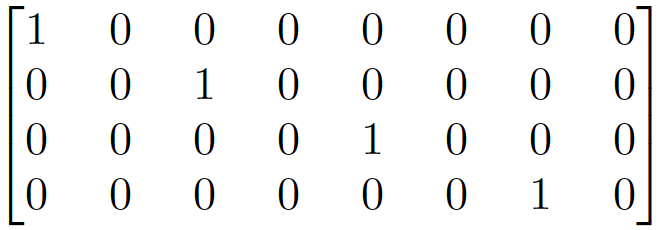 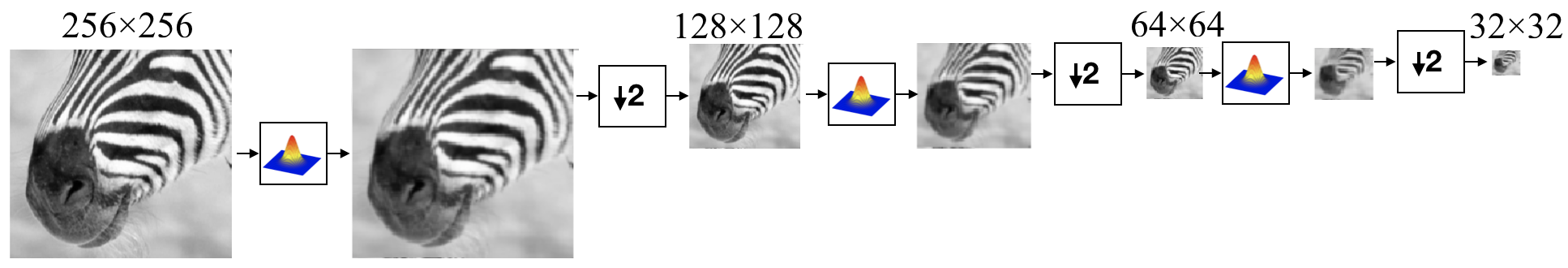 [1, 4, 6, 4, 1]
[1, 4, 6, 4, 1]
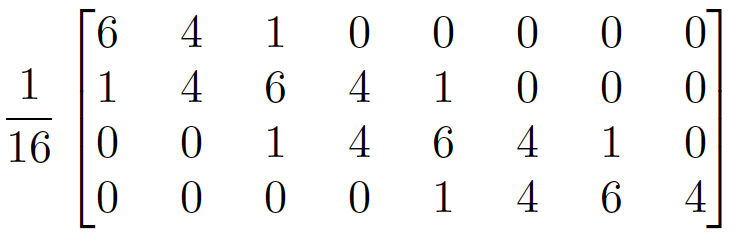 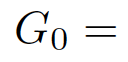 The Gaussian pyramid
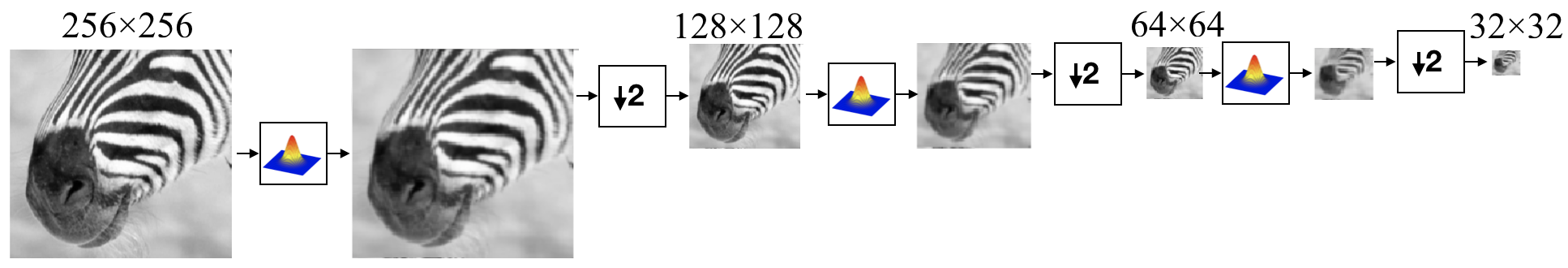 [1, 4, 6, 4, 1]
[1, 4, 6, 4, 1]
=
The Gaussian pyramid
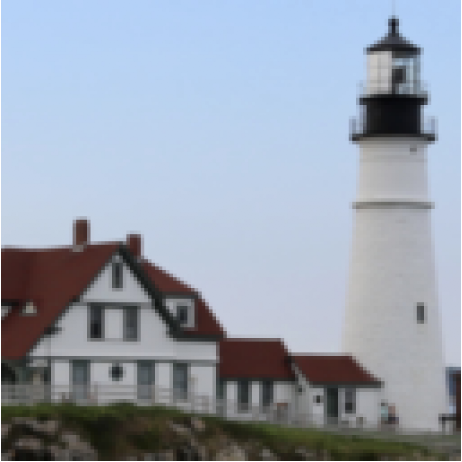 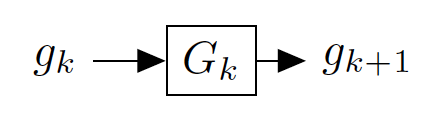 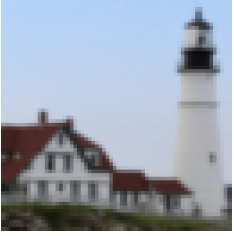 For each level
		1. Blur input image with a Gaussian filter
		2. Downsample image
Laplacian filter
What about the opposite of blurring?
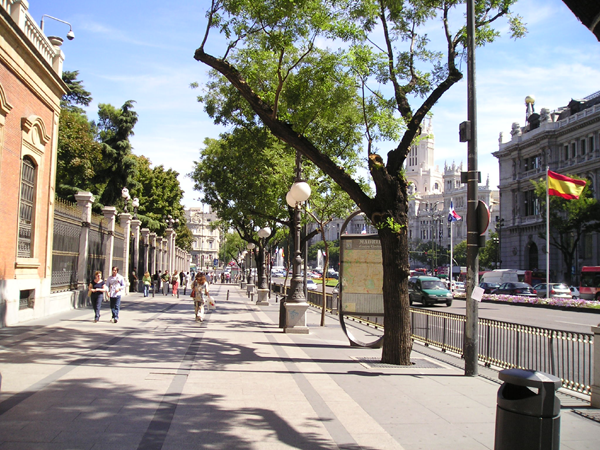 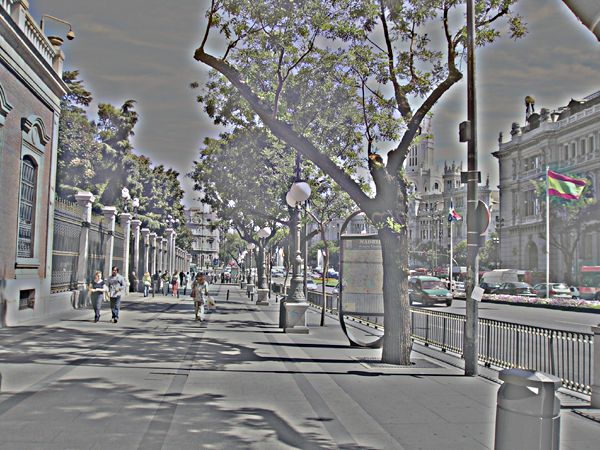 +
-
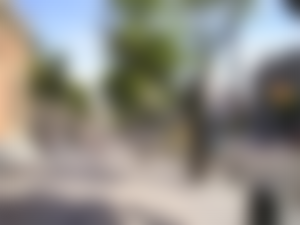 -
Gaussian filter
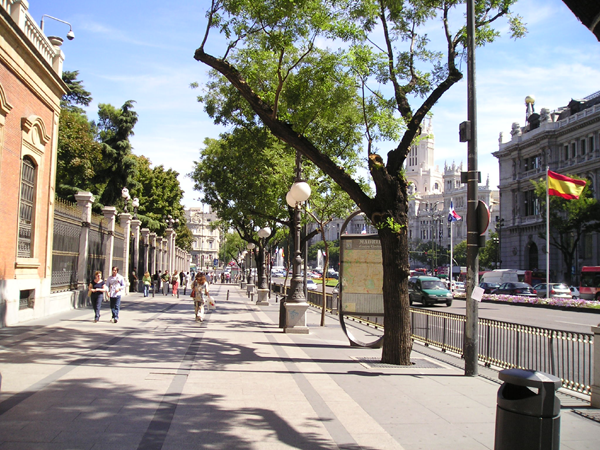 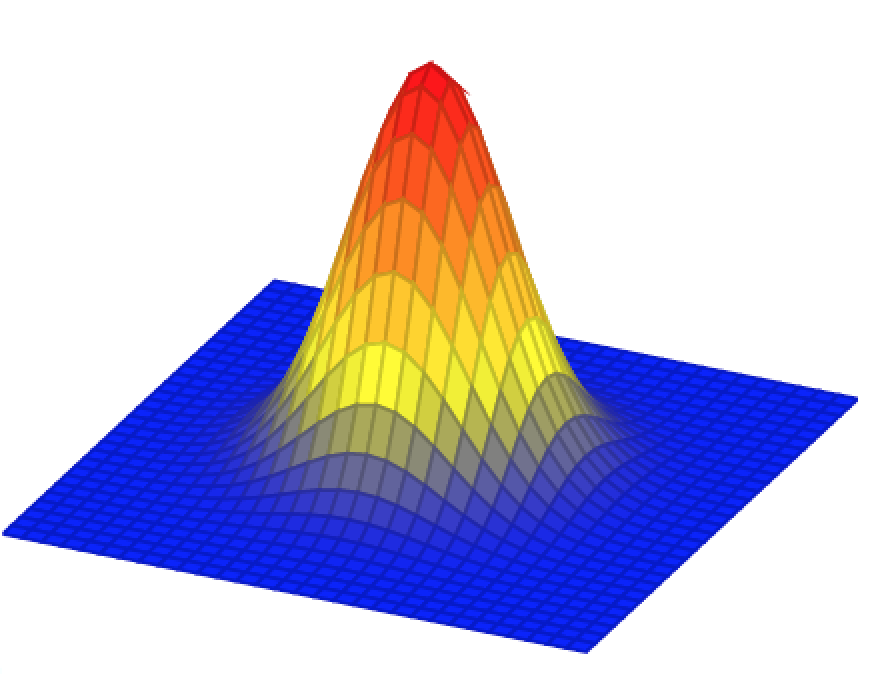 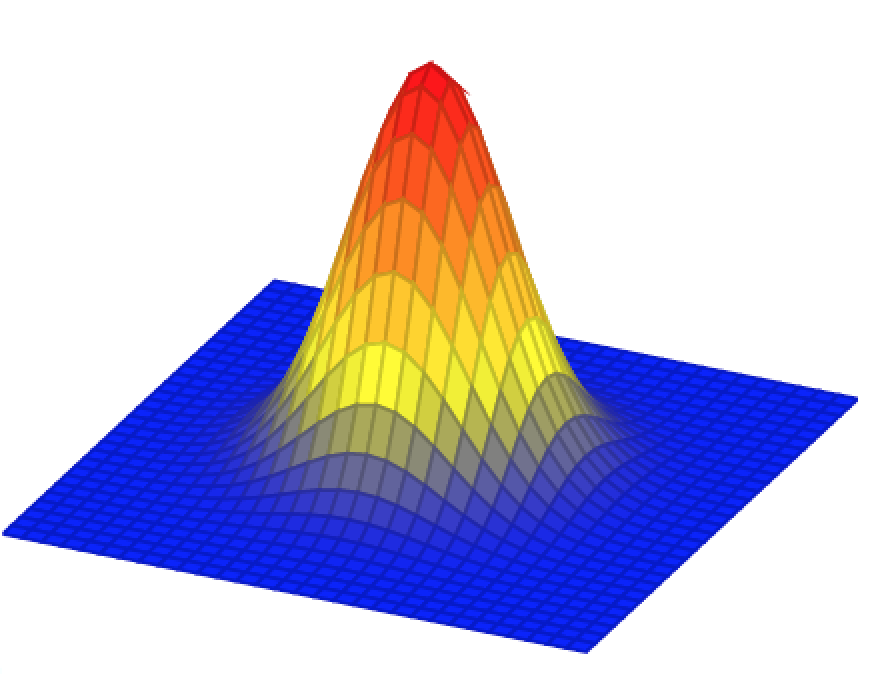 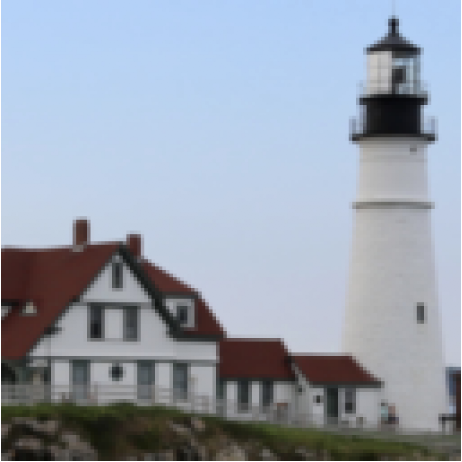 The Laplacian Pyramid
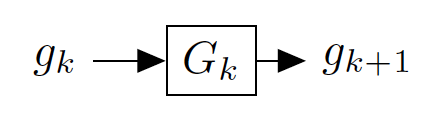 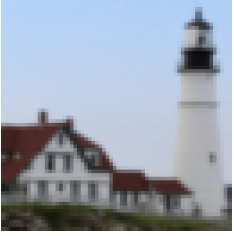 +
-
Compute the difference between upsampled Gaussian pyramid level k+1 and Gaussian pyramid level k.
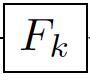 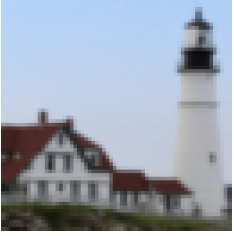 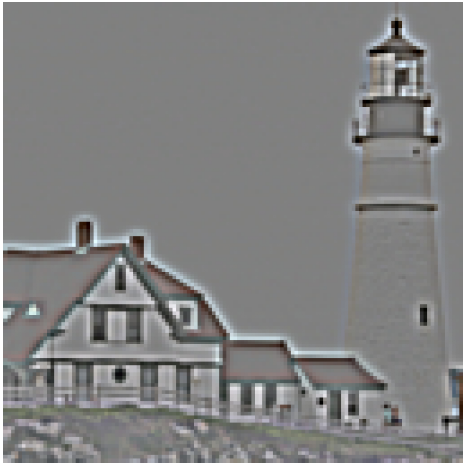 The Laplacian Pyramid
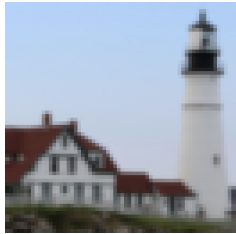 Gaussian pyramid
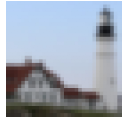 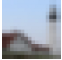 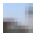 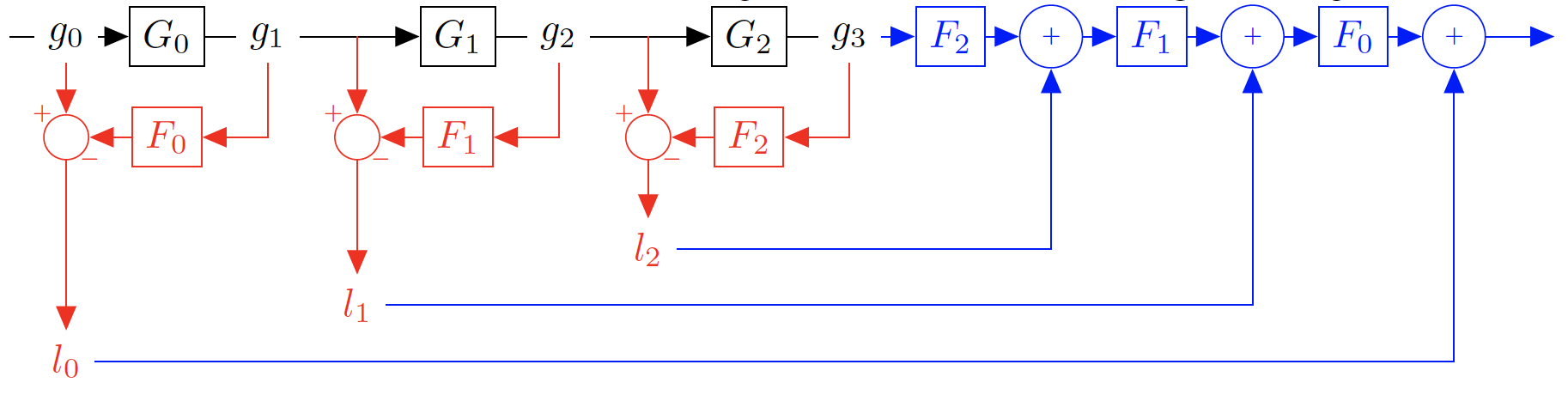 The Laplacian Pyramid
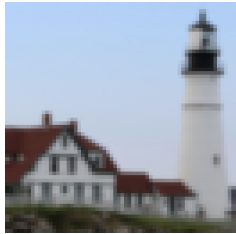 Gaussian pyramid
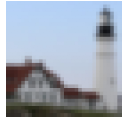 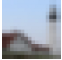 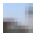 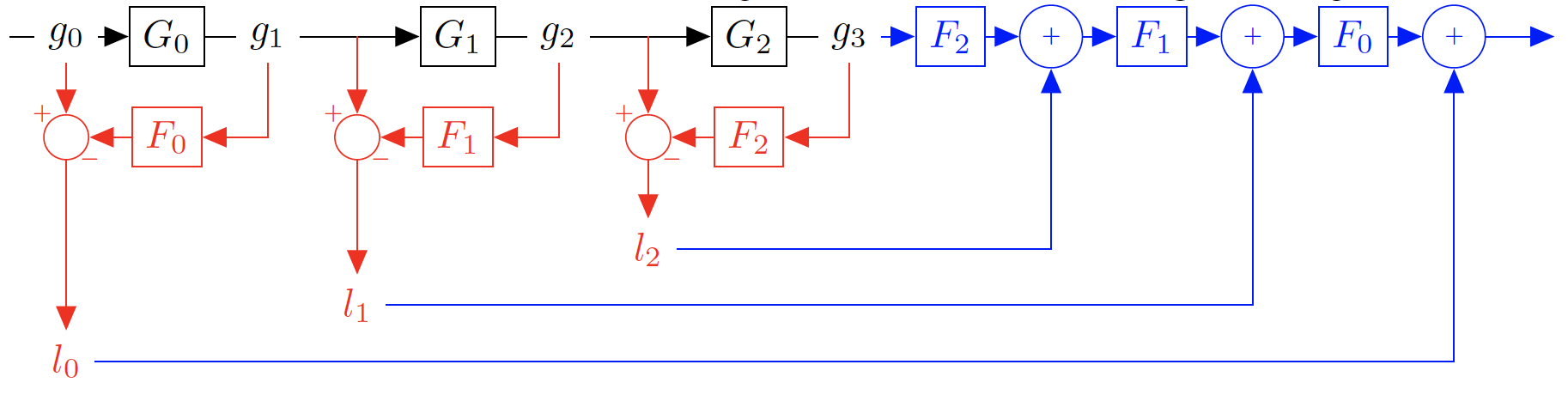 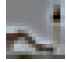 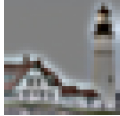 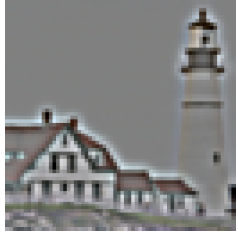 Laplacian pyramid
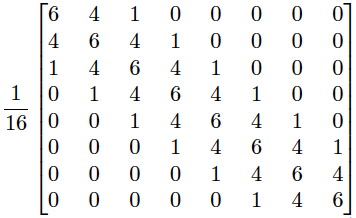 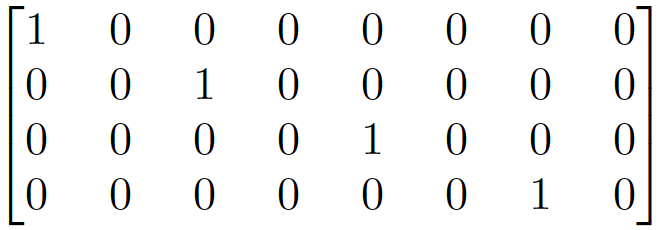 The Laplacian Pyramid
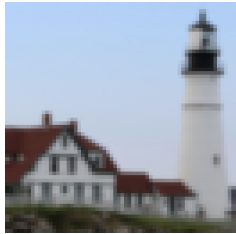 (Downsampling by 2)
Blurring and downsampling:
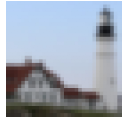 (blur)
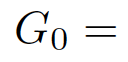 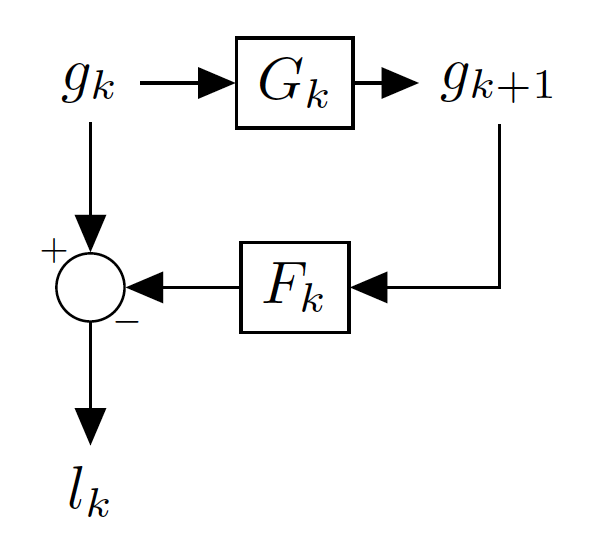 Upsampling and blurring:
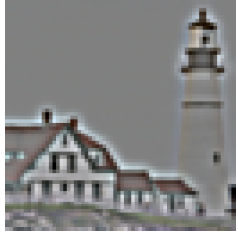 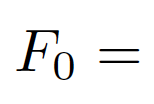 Insert zeros
64x64
128x128
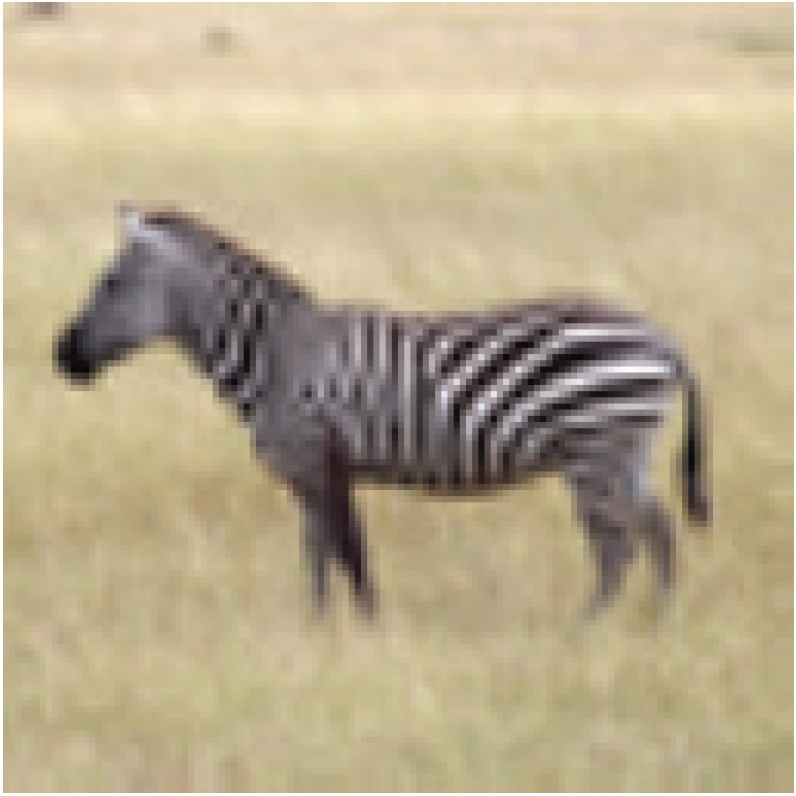 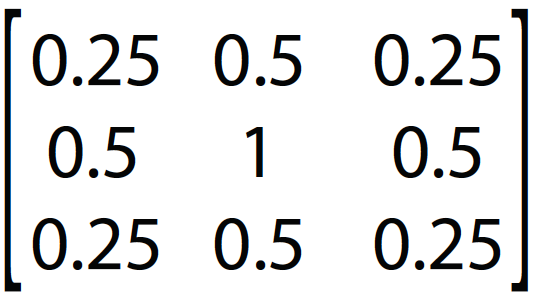 Upsampling
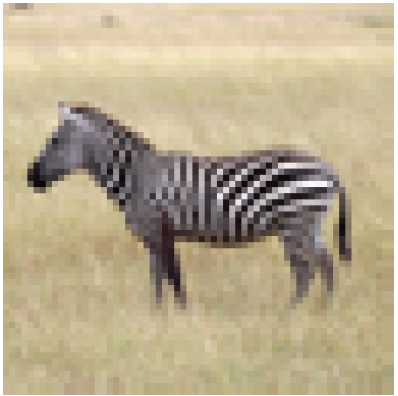 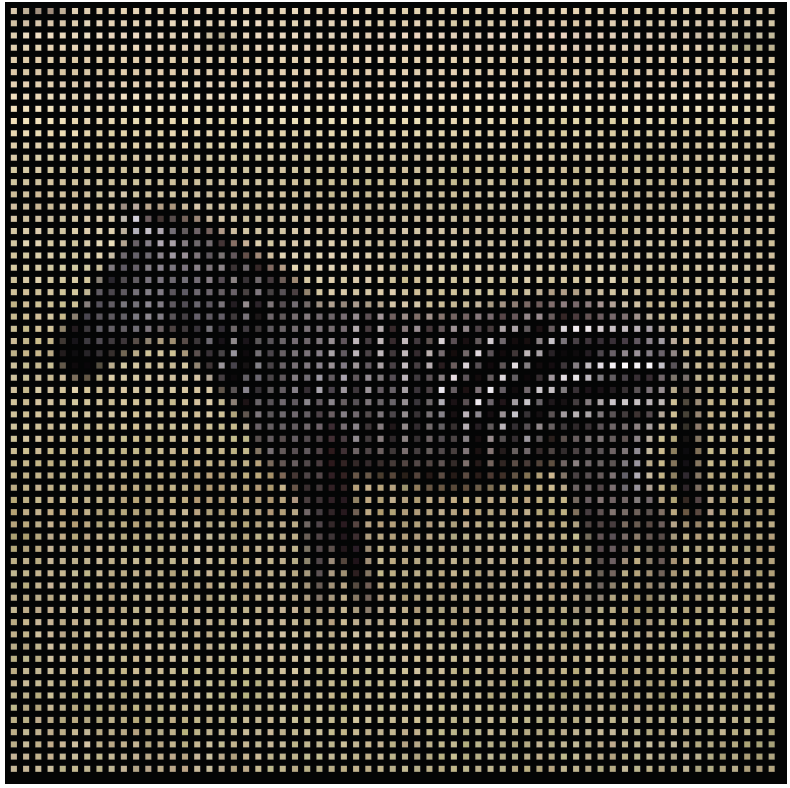 =
128x128
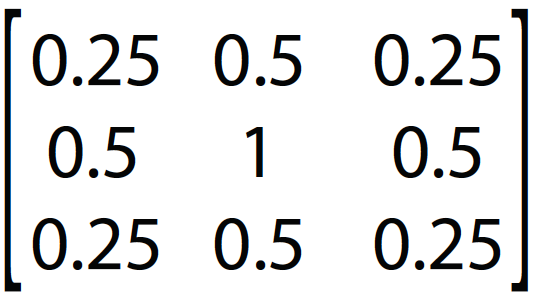 Upsampling
= ?
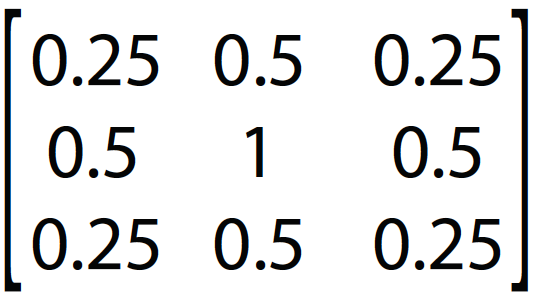 Upsampling
=
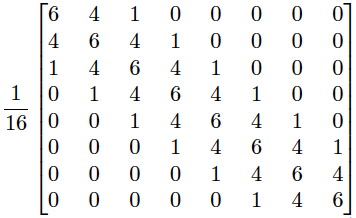 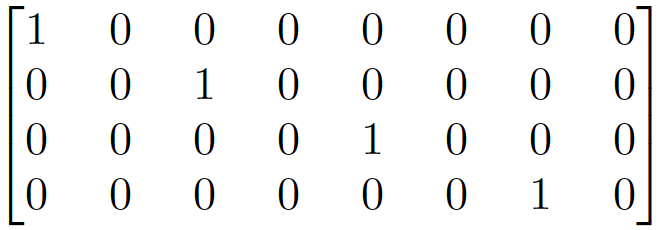 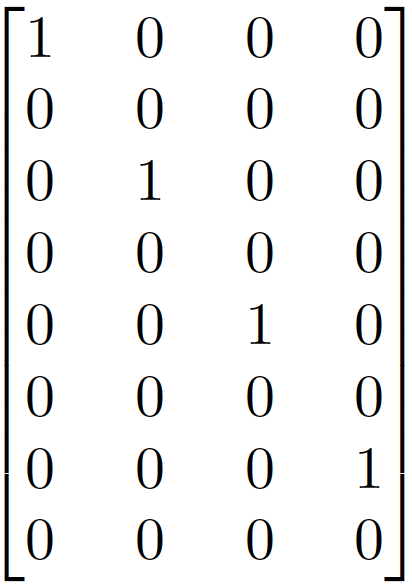 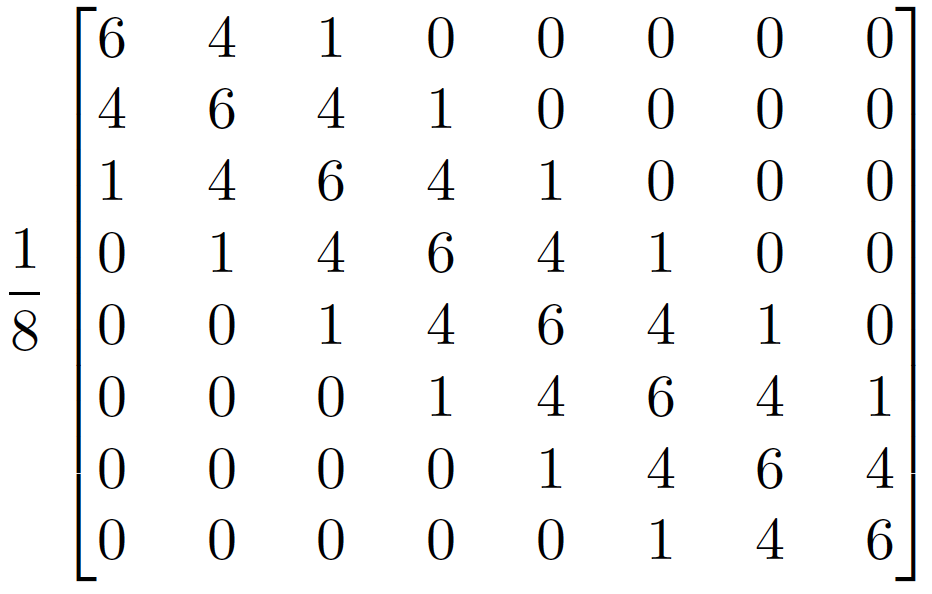 The Laplacian Pyramid
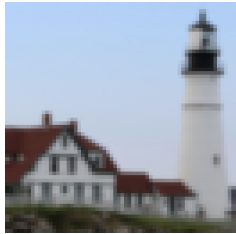 (Downsampling by 2)
Blurring and downsampling:
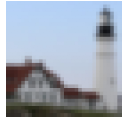 (blur)
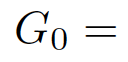 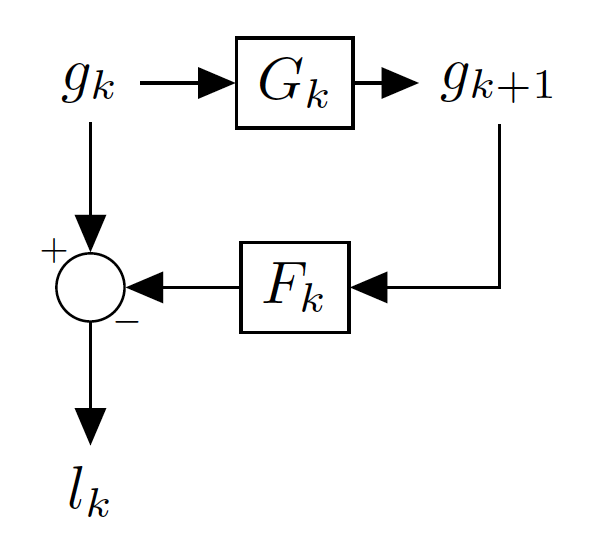 (Upsampling by 2)
(blur)
Upsampling and blurring:
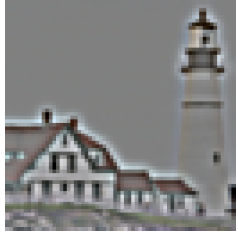 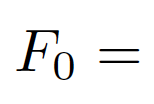 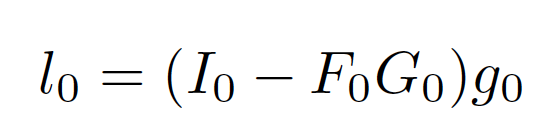 The Laplacian Pyramid
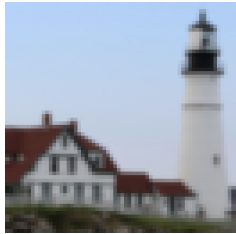 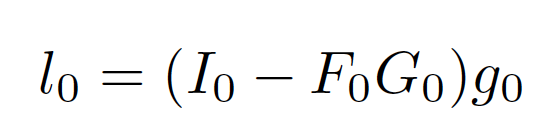 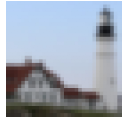 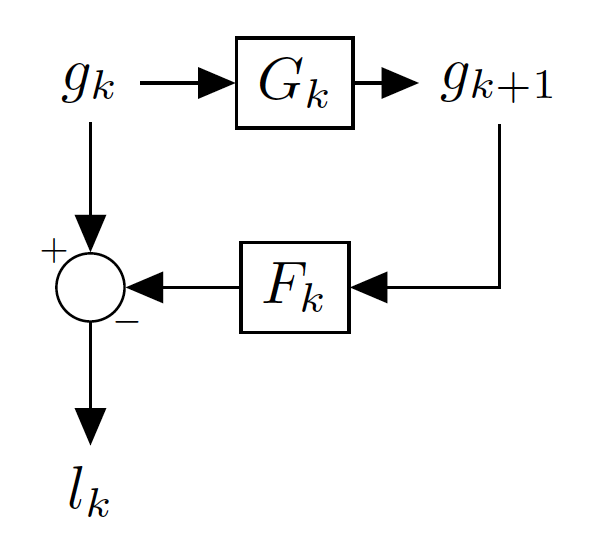 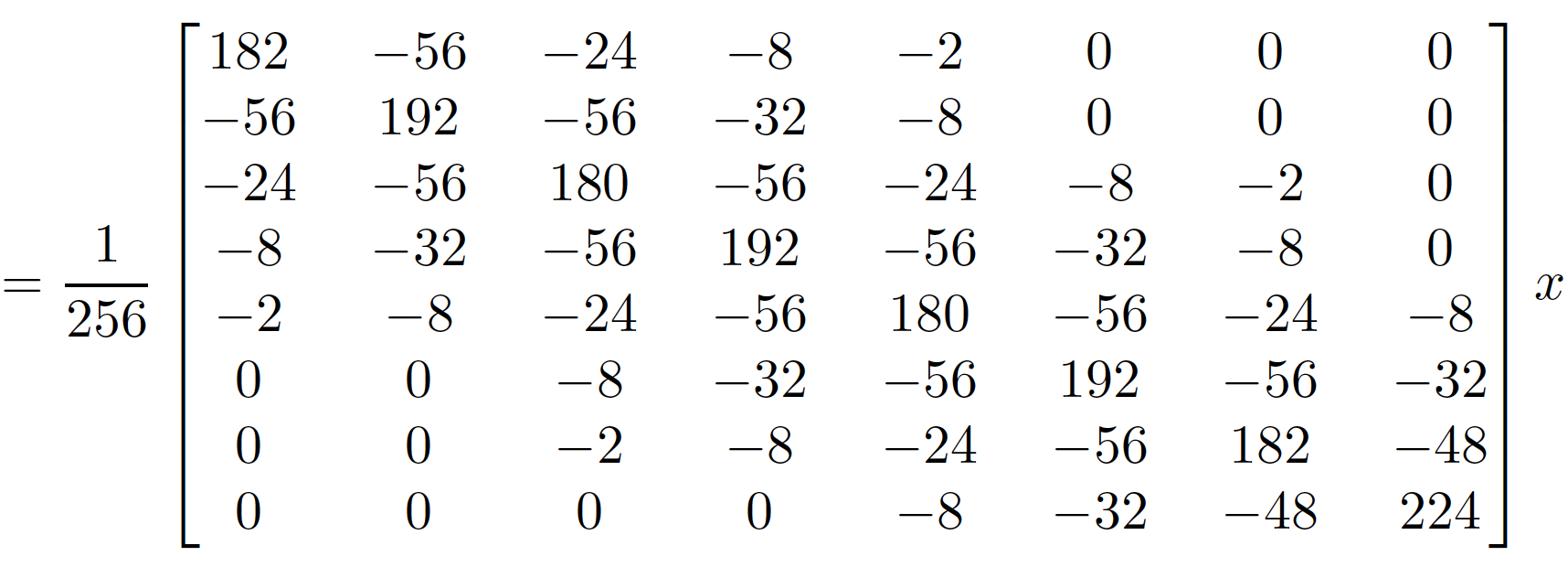 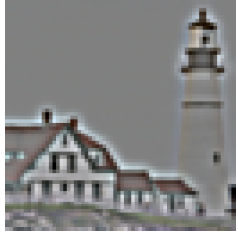 The Laplacian Pyramid
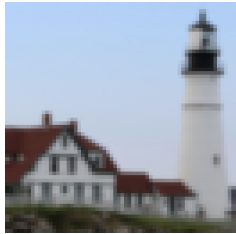 Gaussian pyramid
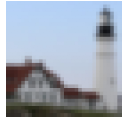 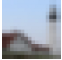 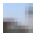 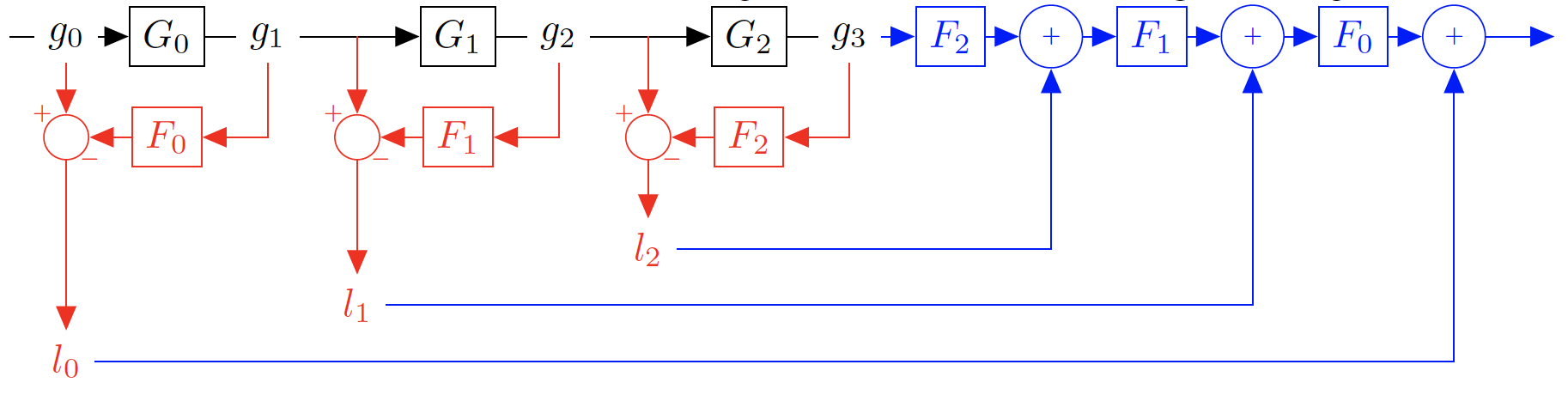 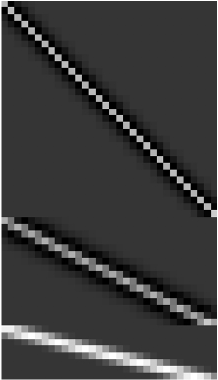 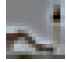 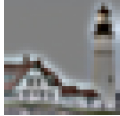 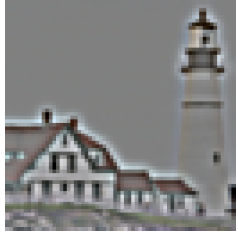 =
Laplacian pyramid
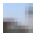 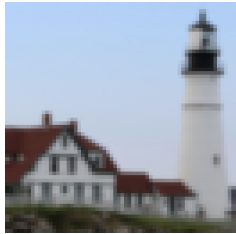 The Laplacian Pyramid
Gaussian
residual
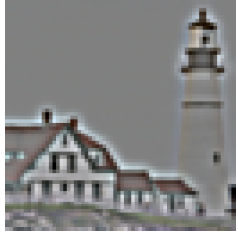 Can we invert the Laplacian Pyramid?
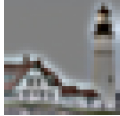 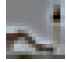 Laplacian pyramid
The Laplacian Pyramid
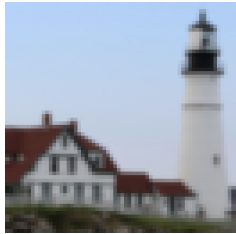 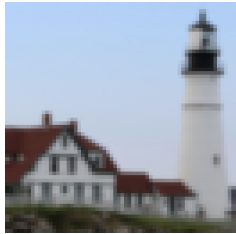 Gaussian pyramid
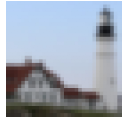 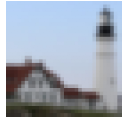 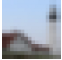 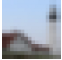 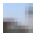 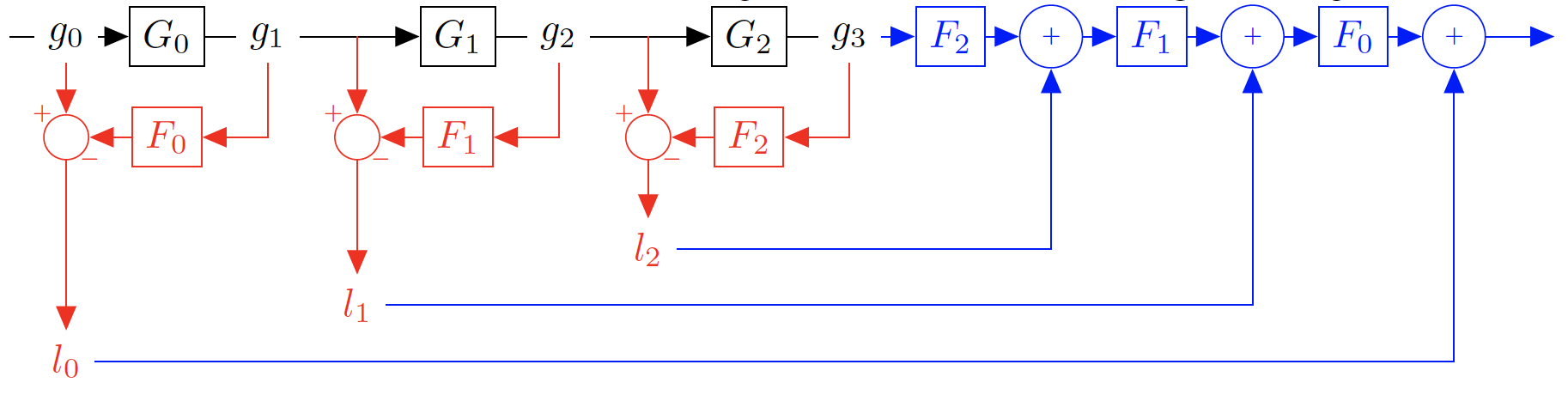 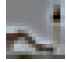 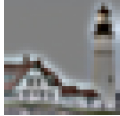 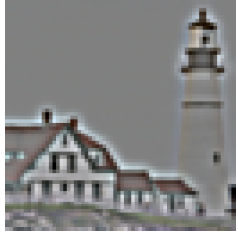 Laplacian pyramid
The Laplacian Pyramid
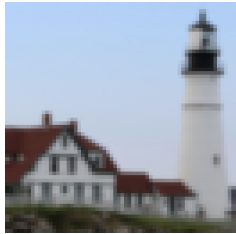 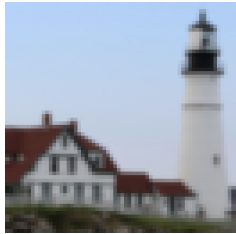 Gaussian pyramid
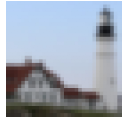 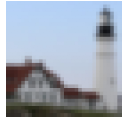 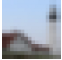 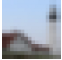 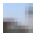 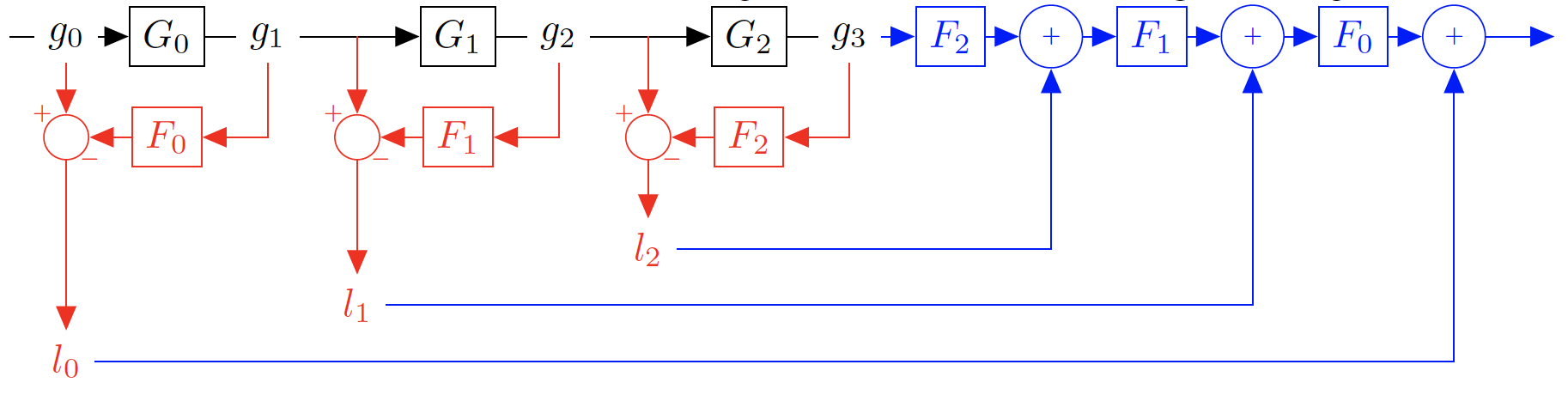 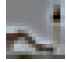 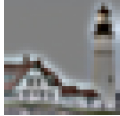 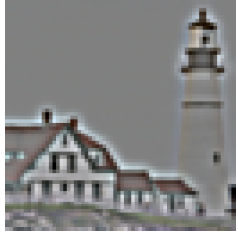 Laplacian pyramid
Analysis/Encoder
Synthesis/Decoder
The Laplacian Pyramid
Laplacian pyramid
Gaussian residual
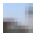 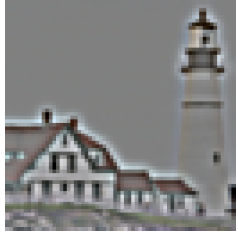 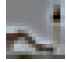 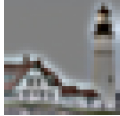 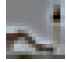 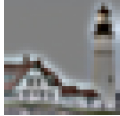 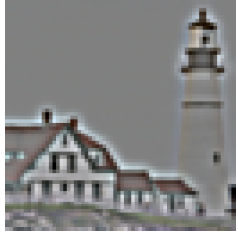 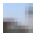 Gaussian residual
Laplacian pyramid
Laplacian pyramid applications
Image compression
Noise removal
Computing image features (e.g., SIFT)
Image Blending
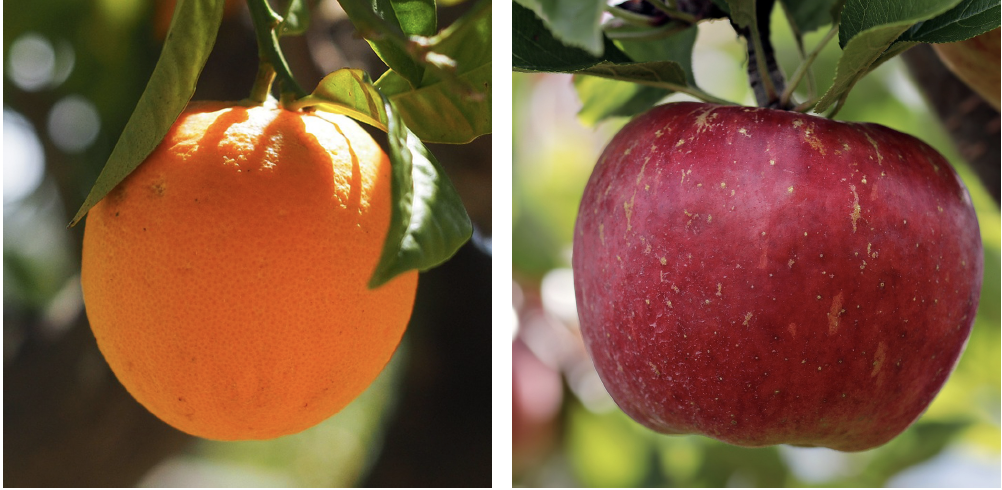 Image  Blending
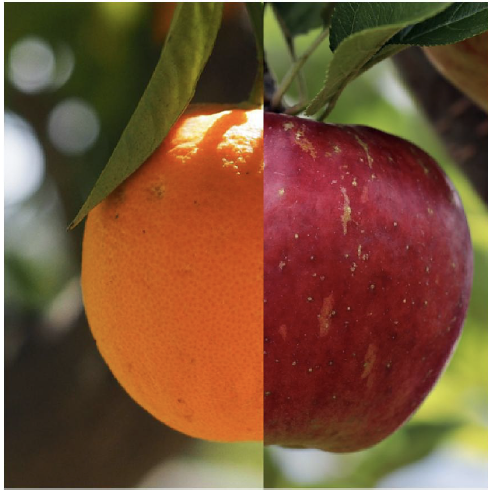 Image Blending
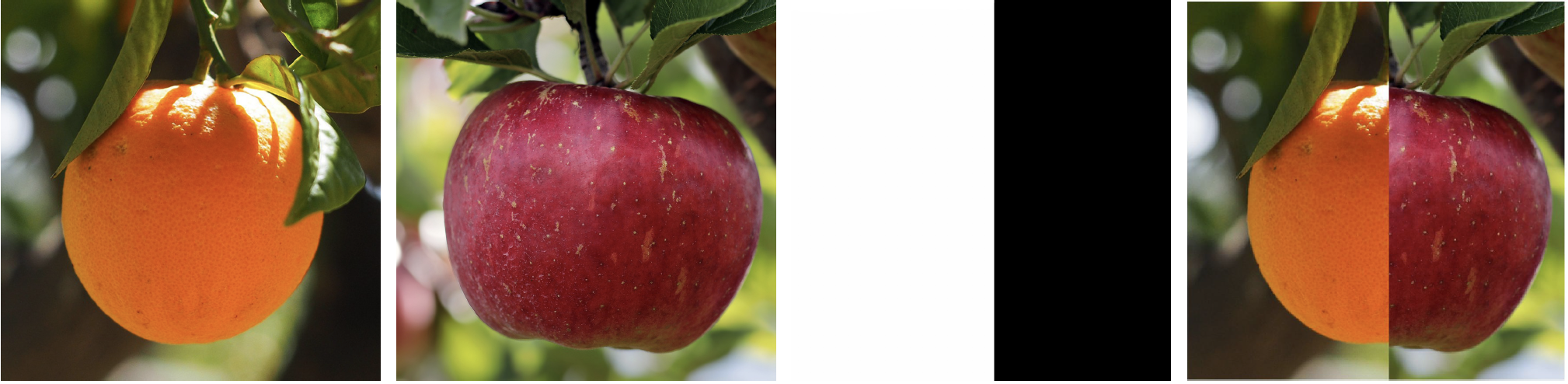 Image Blending with the Laplacian Pyramid
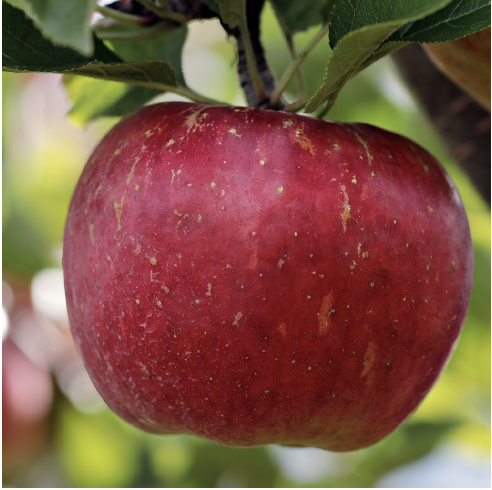 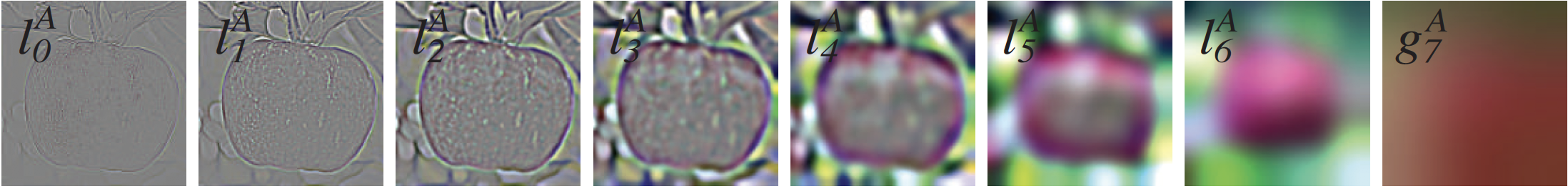 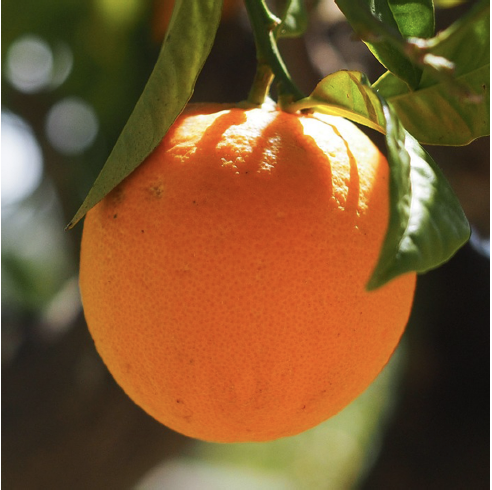 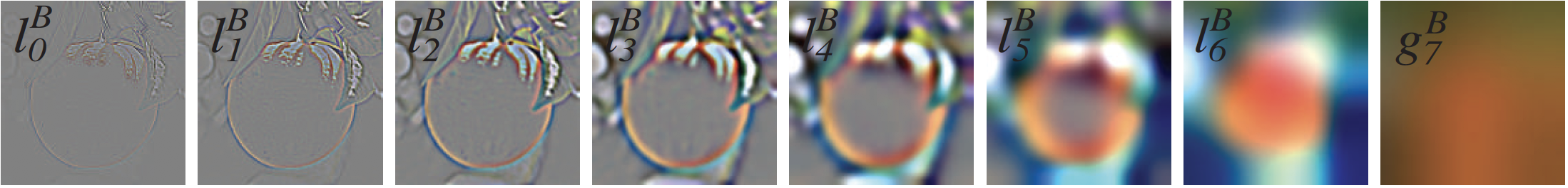 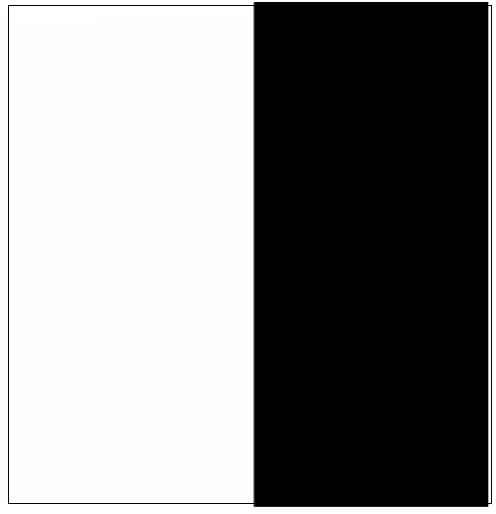 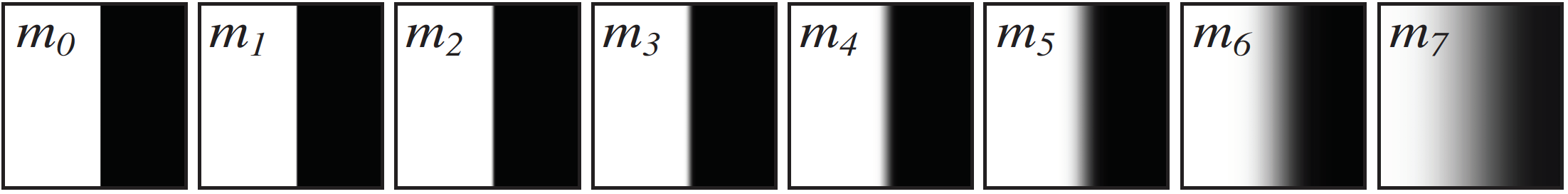 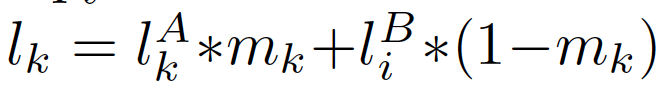 Image Blending with the Laplacian Pyramid
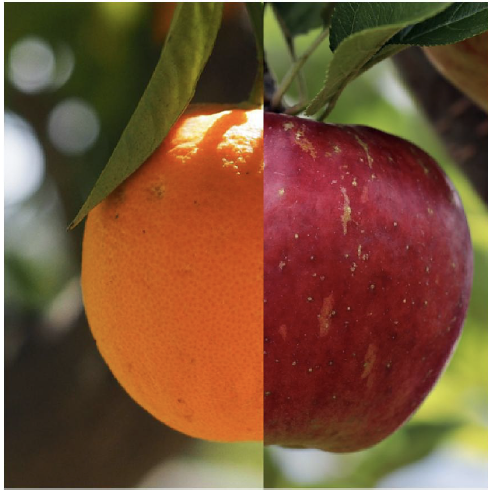 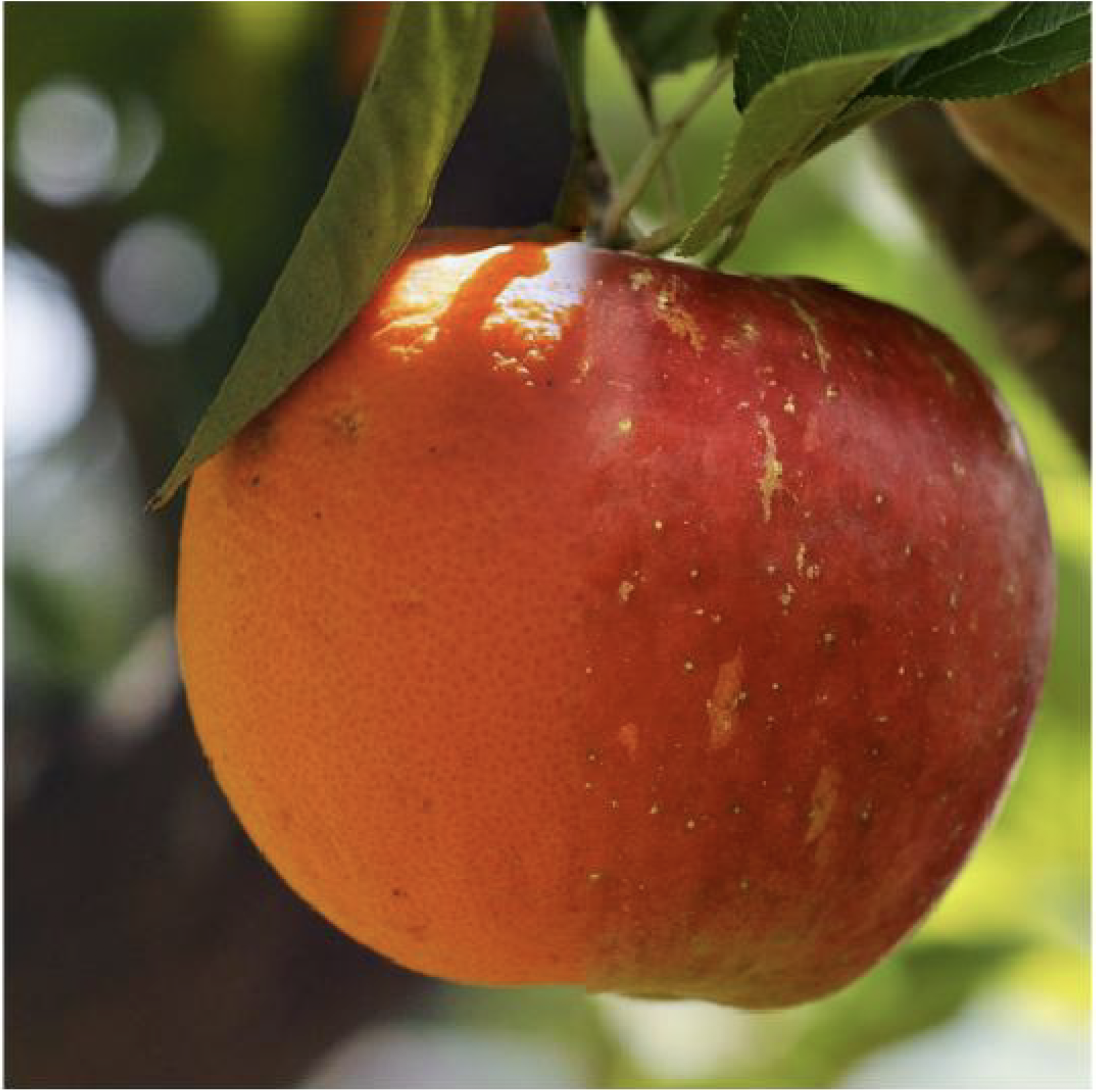 Image Blending with the Laplacian Pyramid
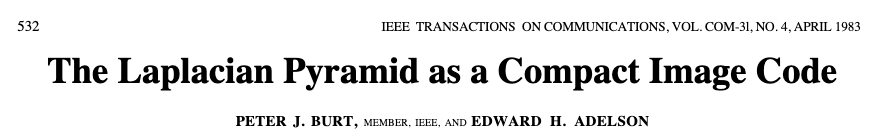 Build Laplacian pyramid for both images: LA, LB
Build Gaussian pyramid for mask: G
Build a combined Laplacian pyramid:
Collapse L to obtain the blended image
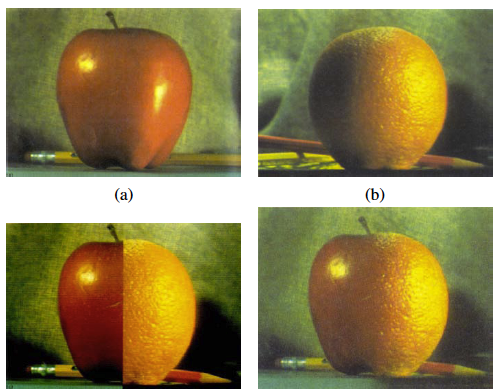 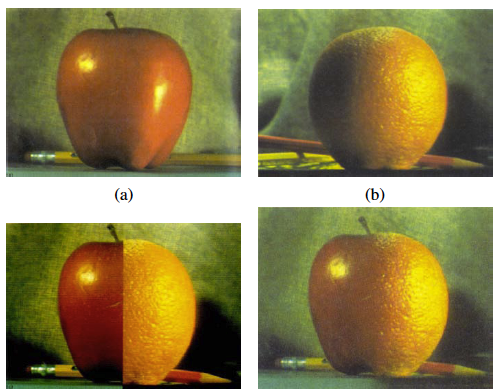 http://persci.mit.edu/pub_pdfs/pyramid83.pdf
Image pyramids
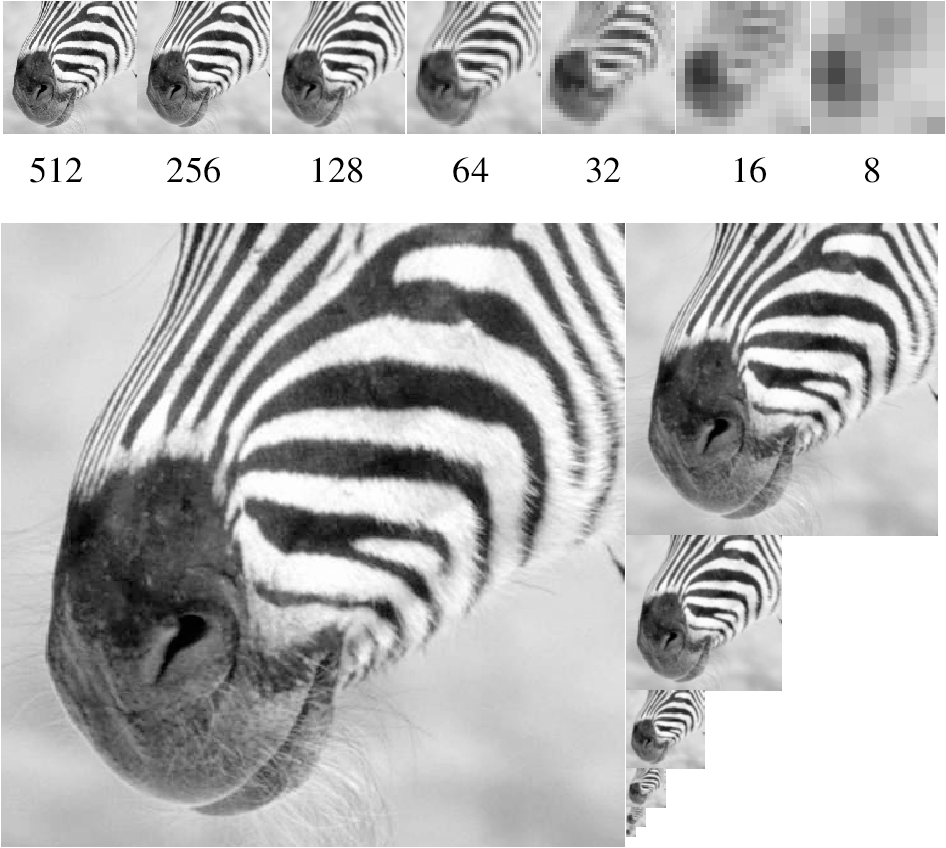 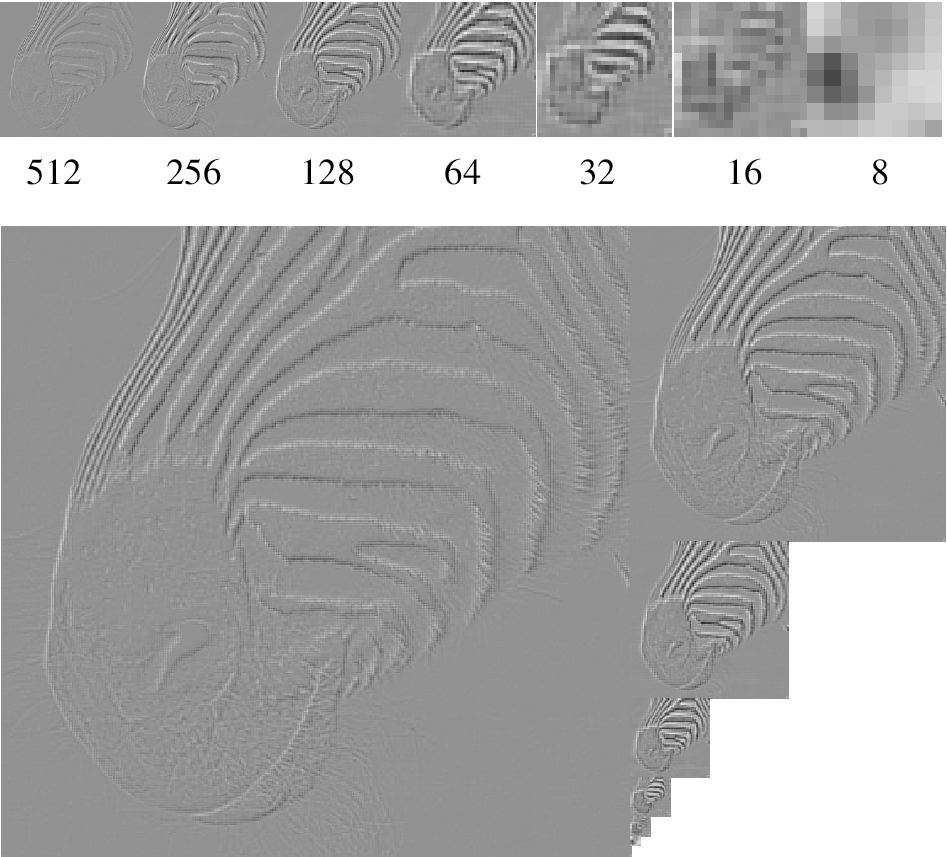 Gaussian Pyr
Laplacian Pyr
And many more: QMF, steerable, …
Convnets!
Orientations
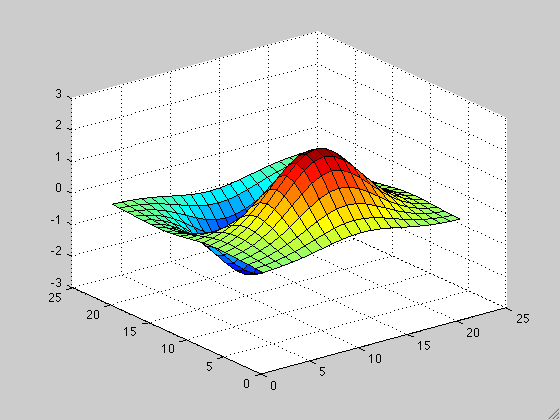 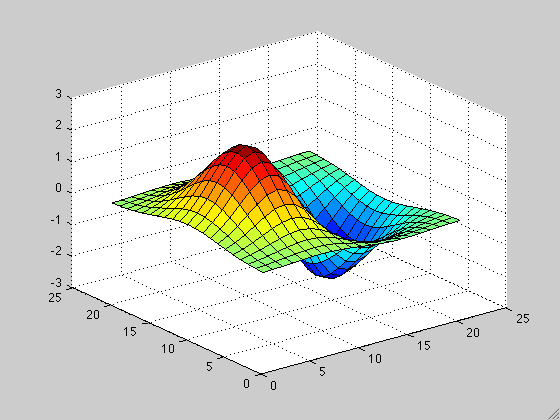 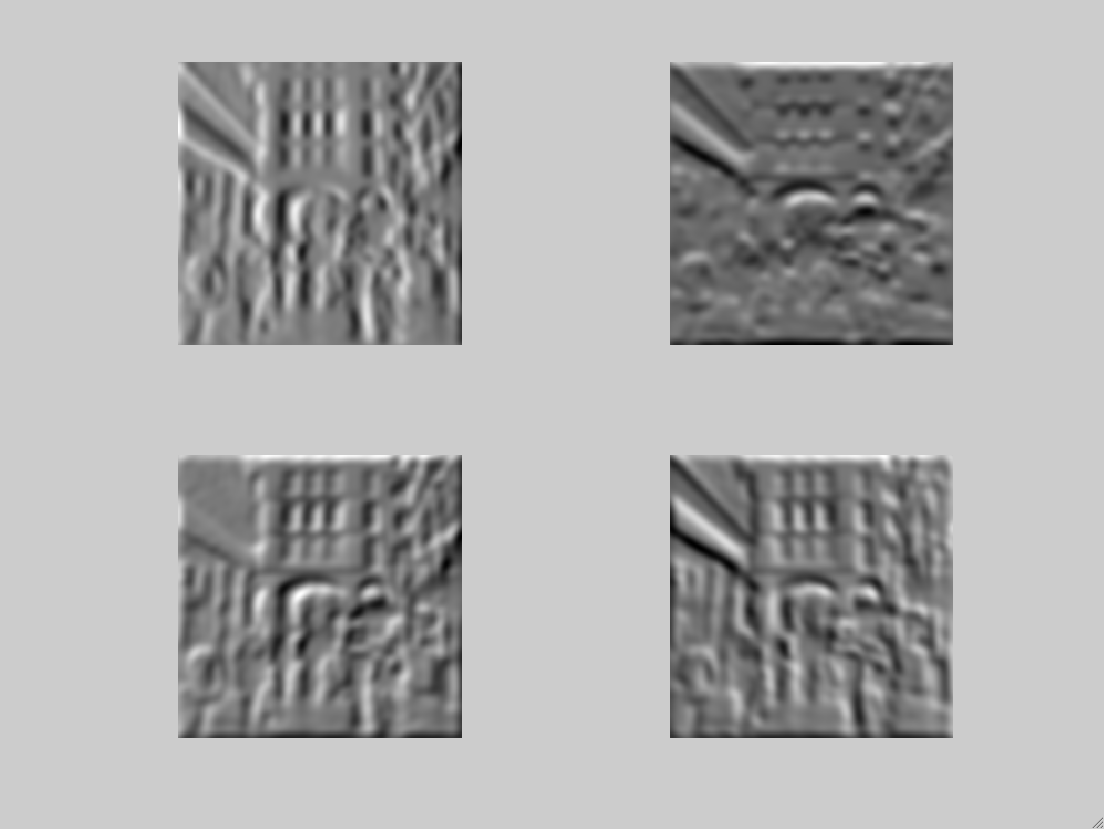 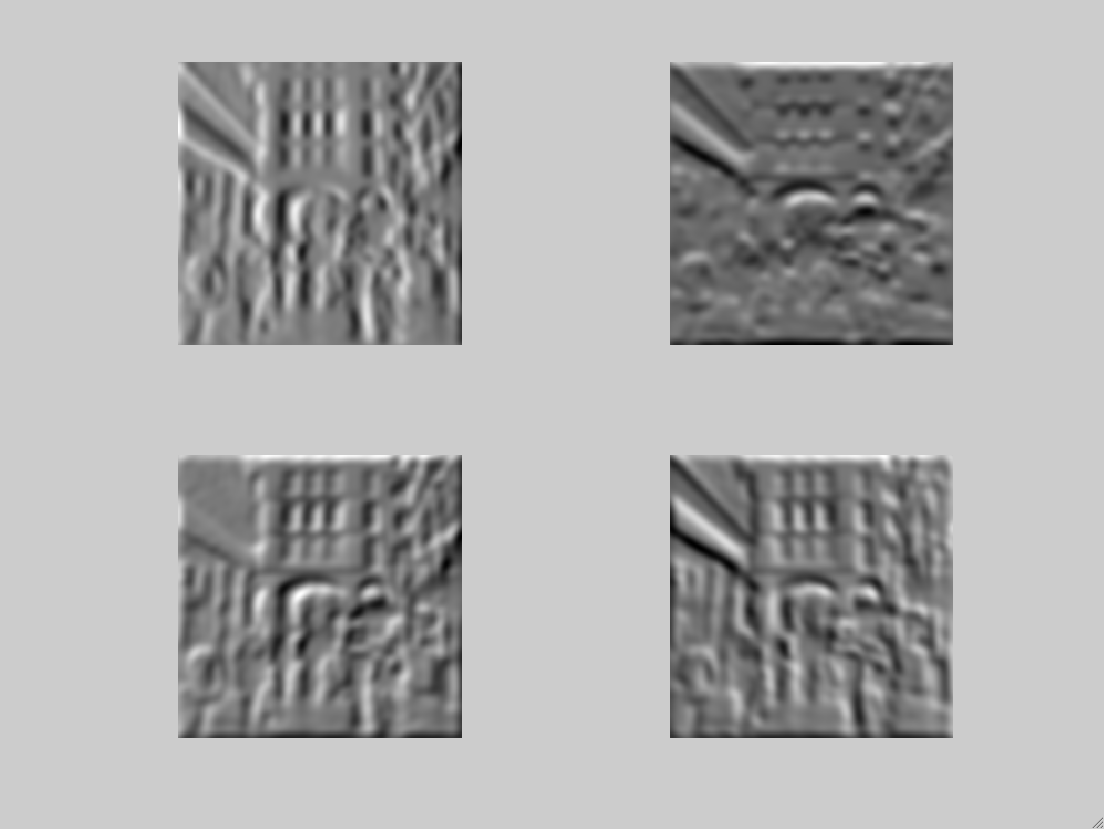 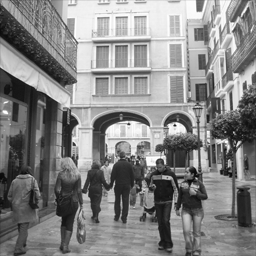 Orientations
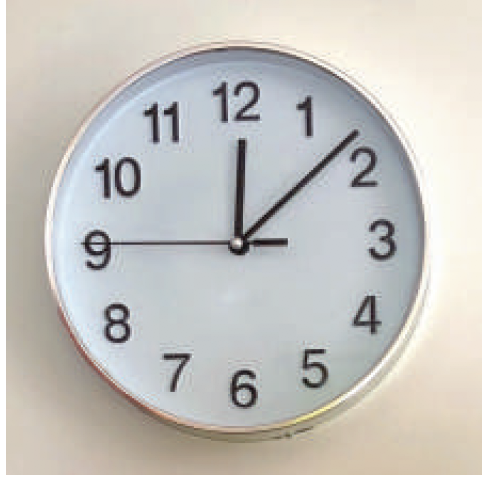 Steerable Pyramid
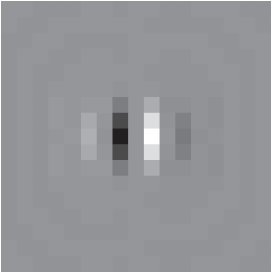 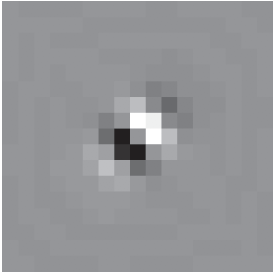 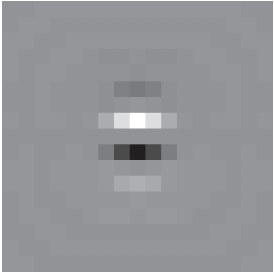 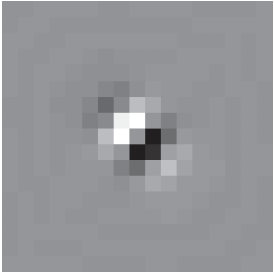 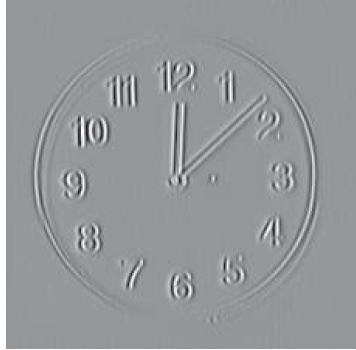 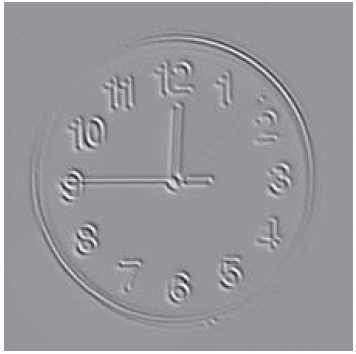 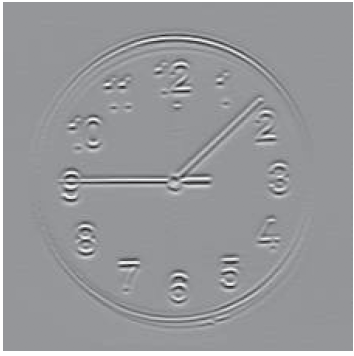 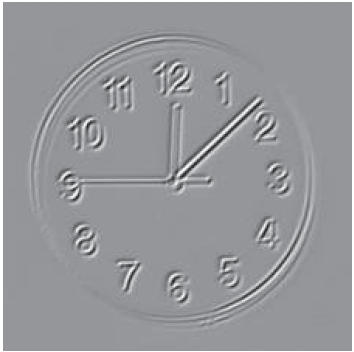 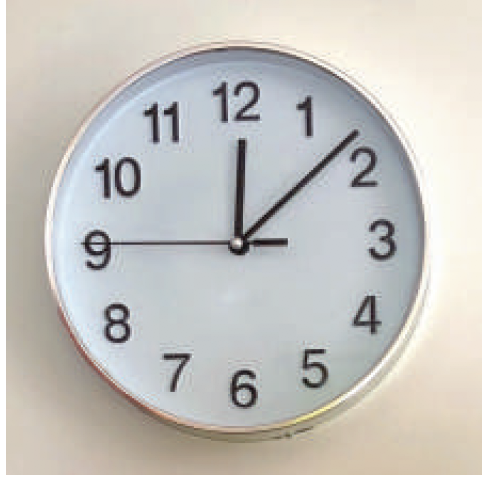 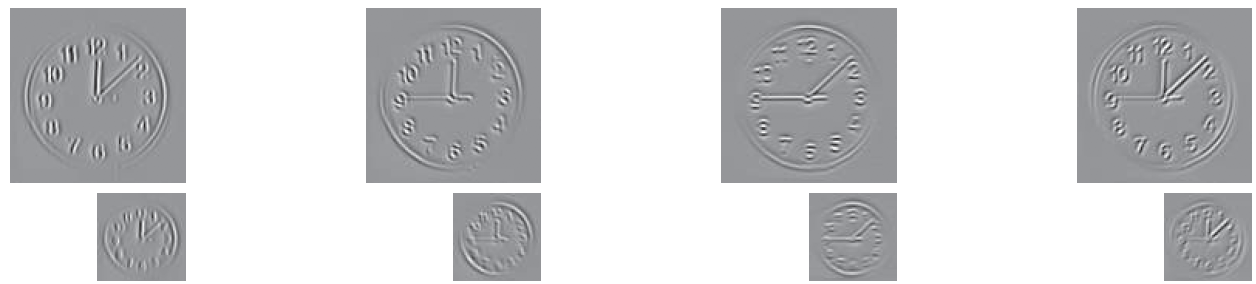 Low pass residual
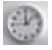 Steerable Pyramid
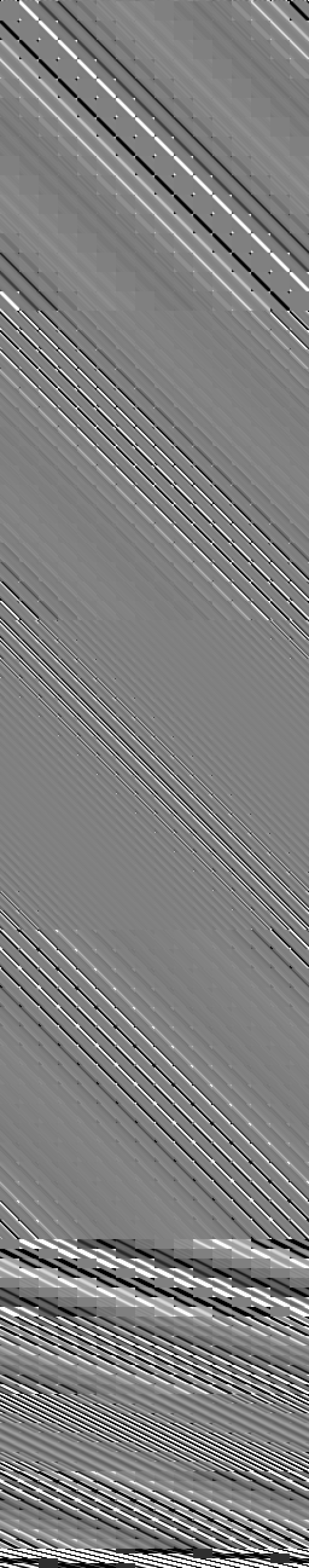 Blur
=
Downsampling
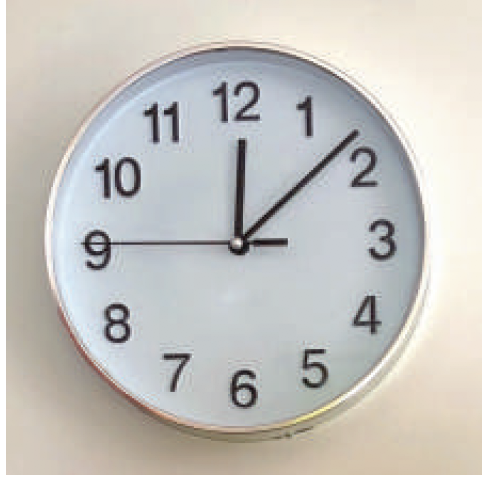 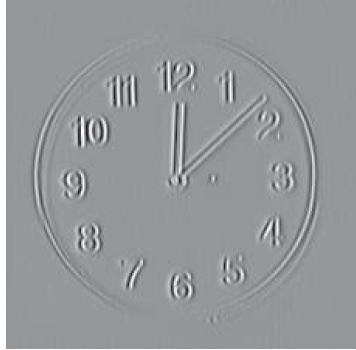 Oriented filters
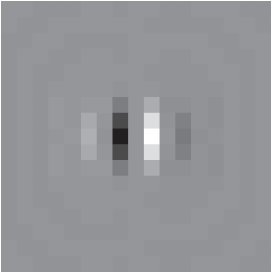 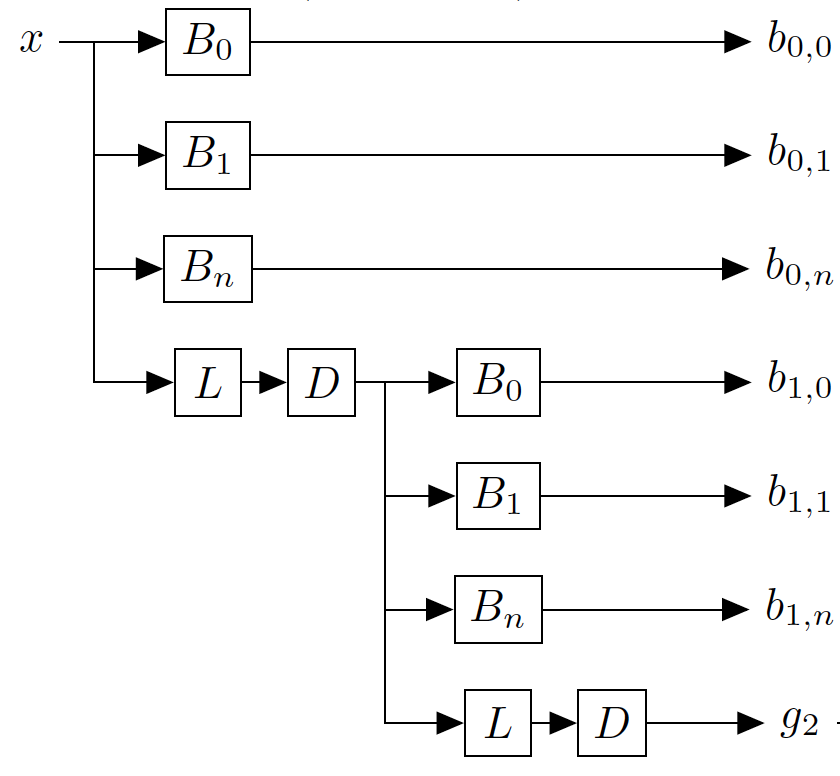 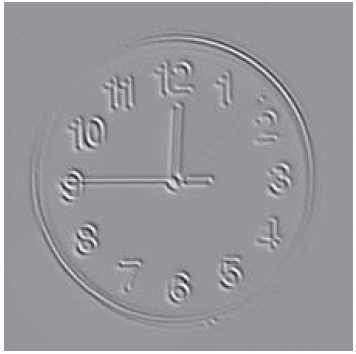 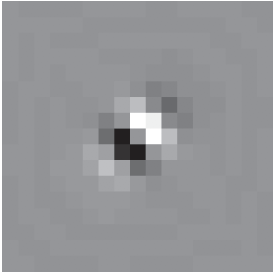 …
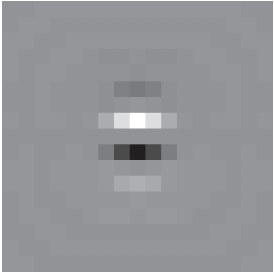 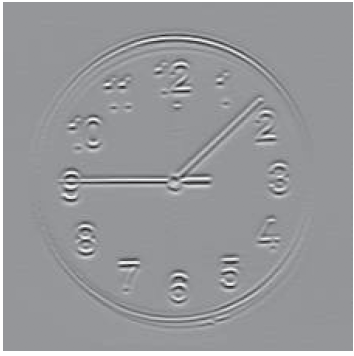 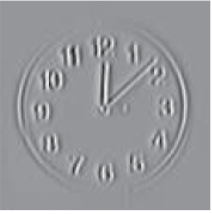 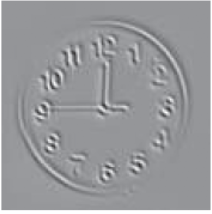 …
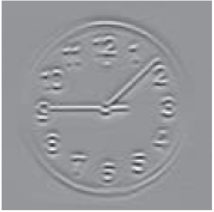 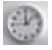 Steerable Pyramid
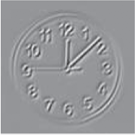 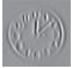 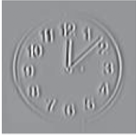 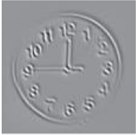 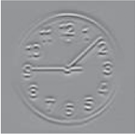 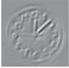 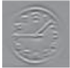 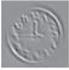 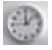 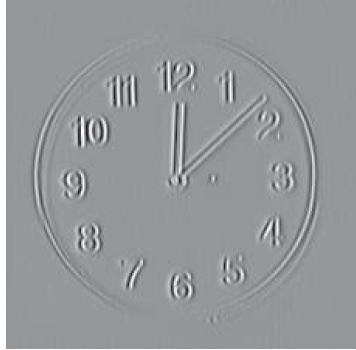 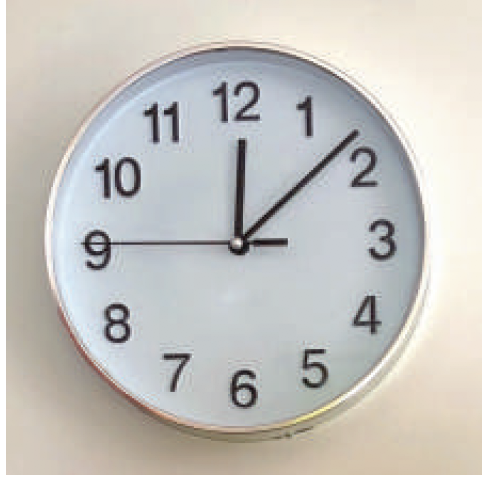 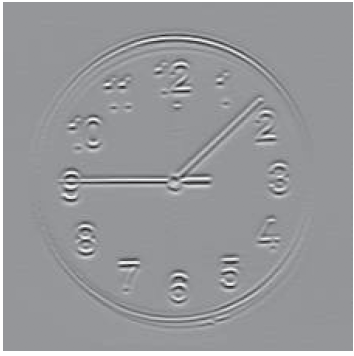 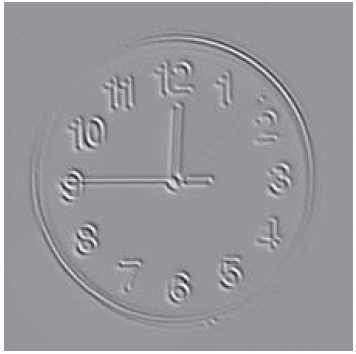 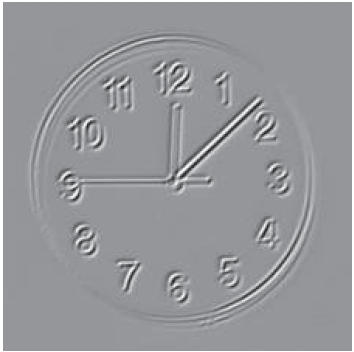 3 scales, 4 orientations
Steerable Pyramid
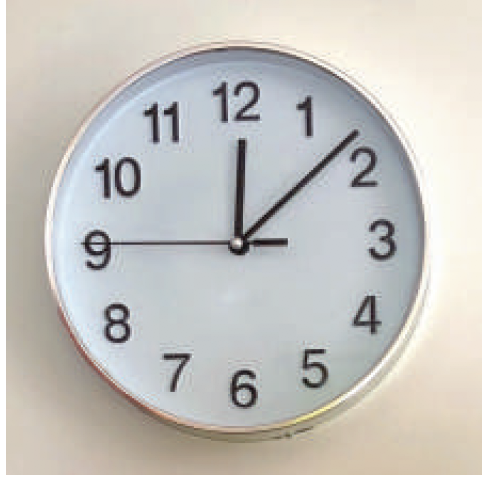 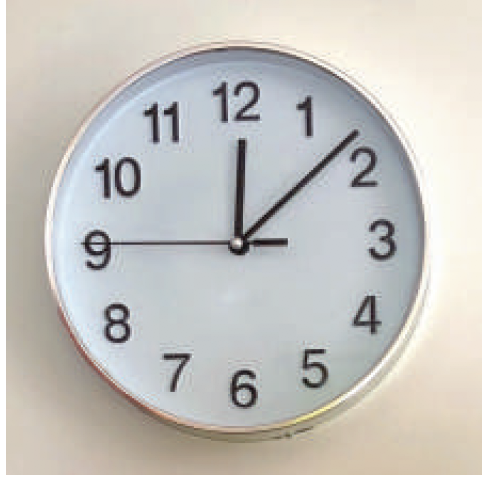 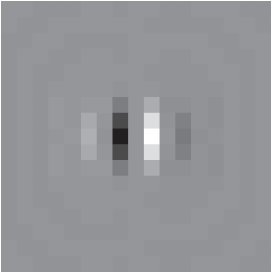 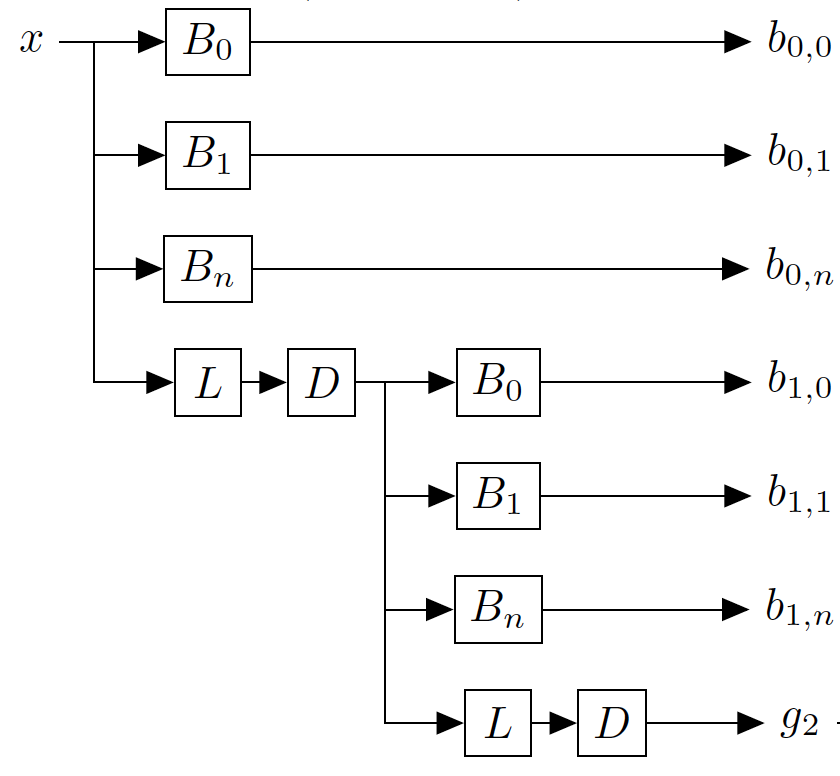 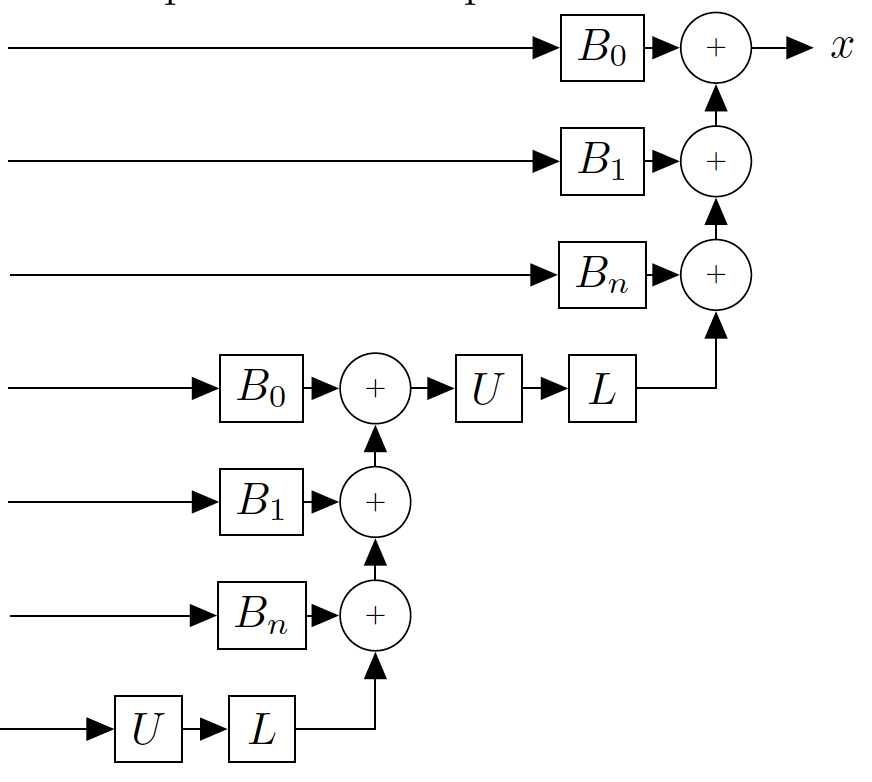 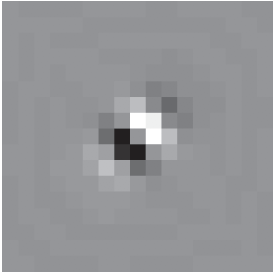 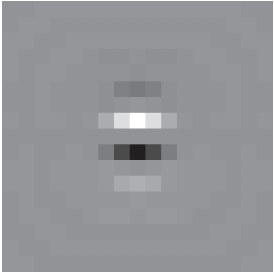 Analysis/Encoder
Synthesis/Decoder
Visual summary: Linear Image Transforms
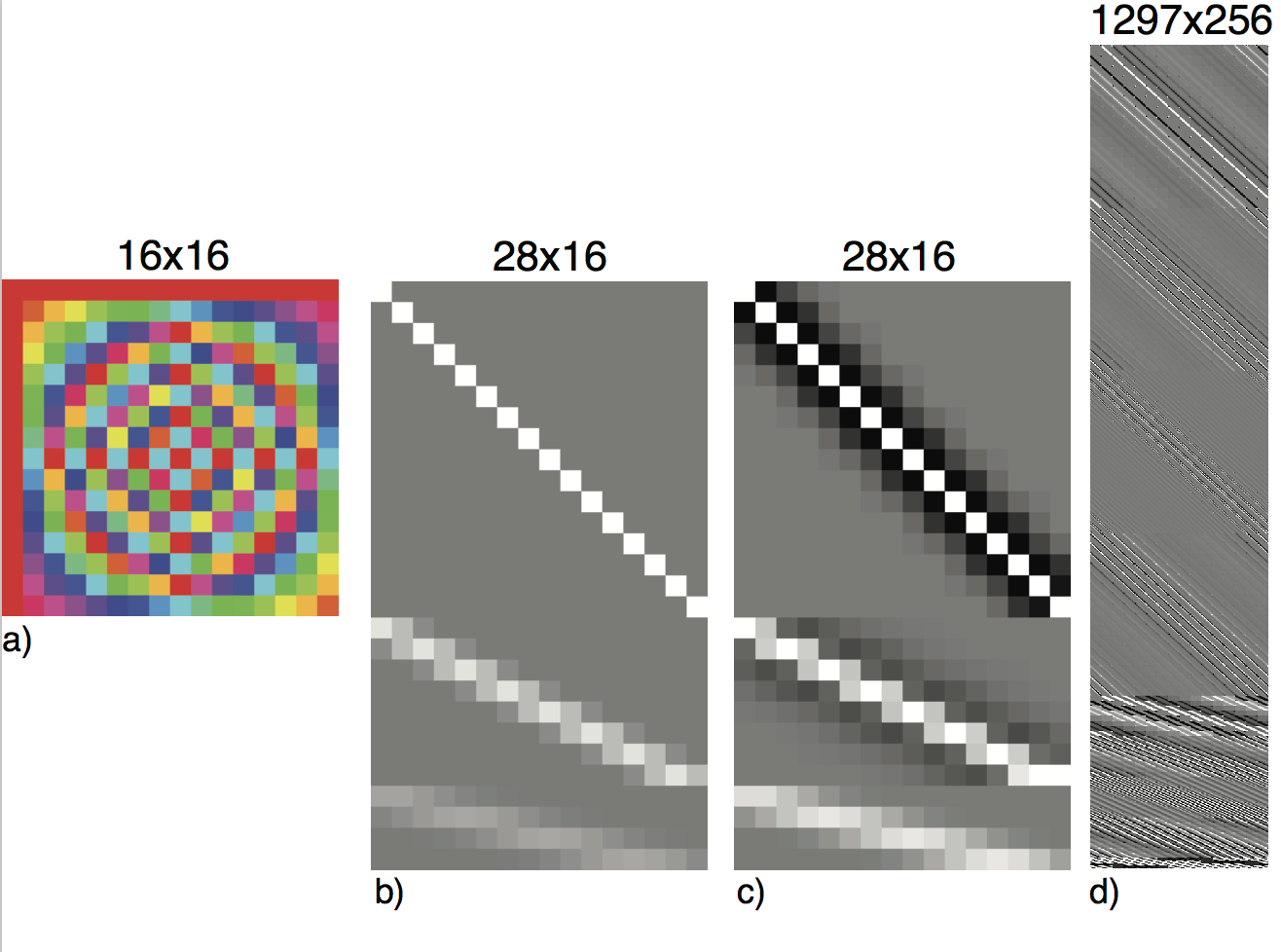 1D
1D
1D
2D
Steerable pyramid applications
Texture recognition
Image compression
Noise removal
Computing image features (e.g., SIFT)
Object recognition
Dall-E  2
An astronaut riding a horsein a photorealistic style
https://openai.com/dall-e-2/
Making textures
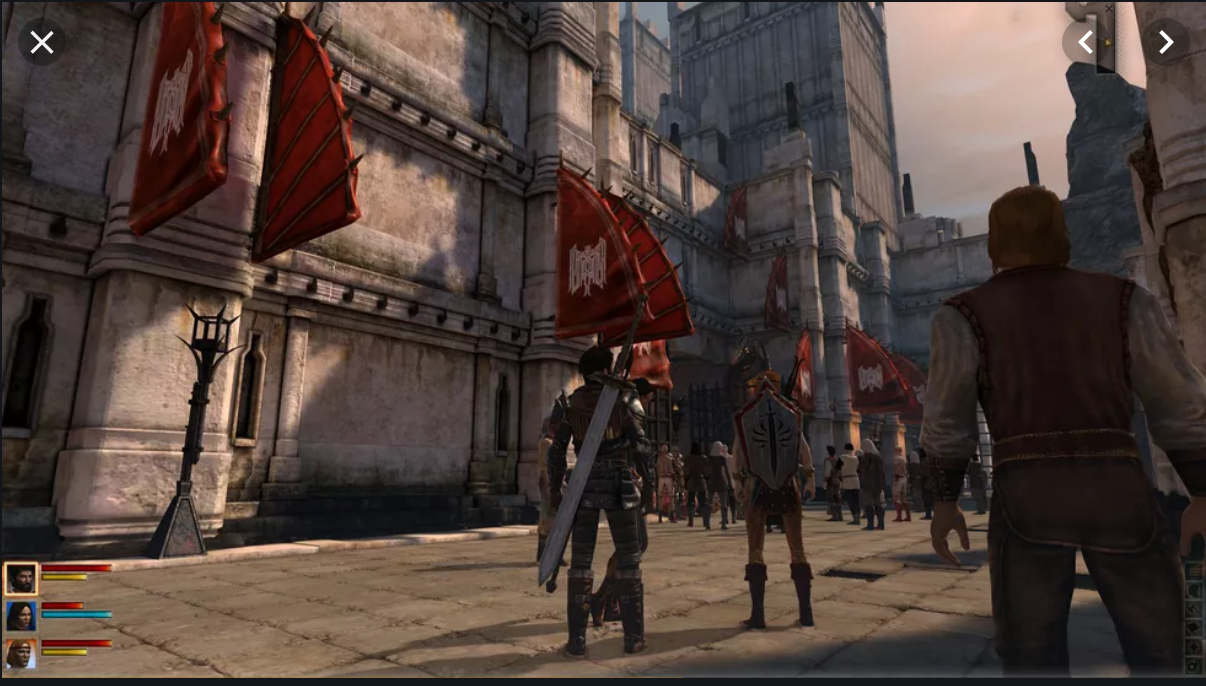 Textures
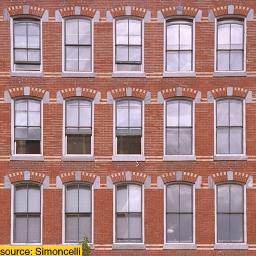 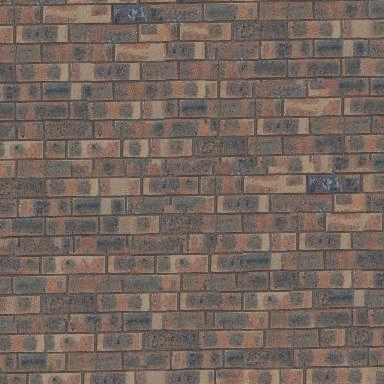 Stationary
Stochastic
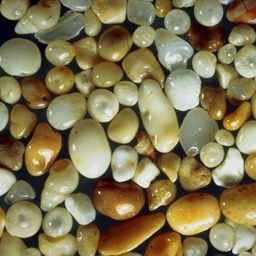 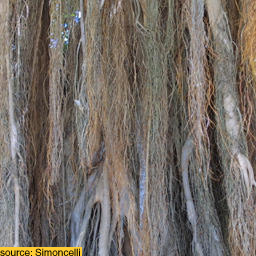 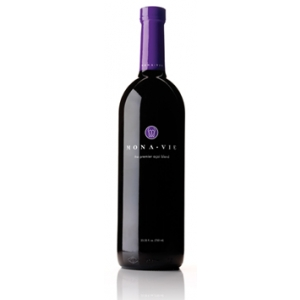 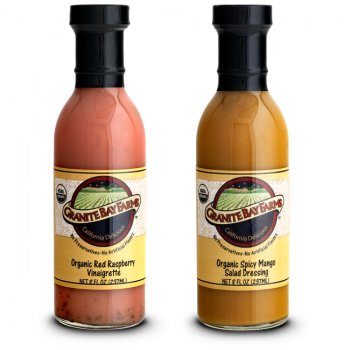 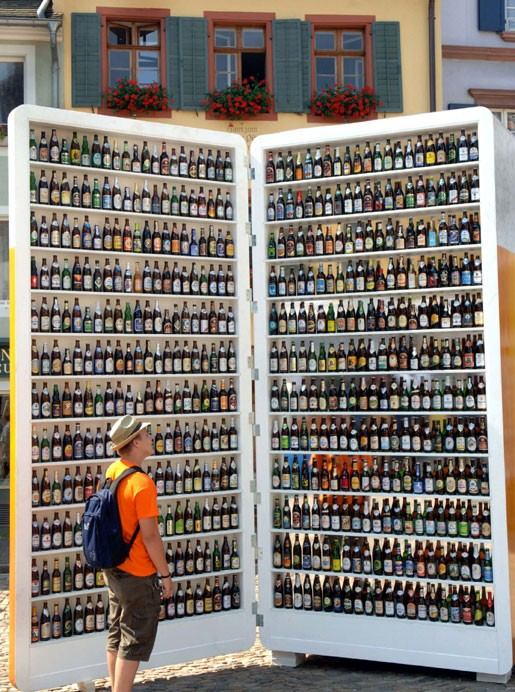 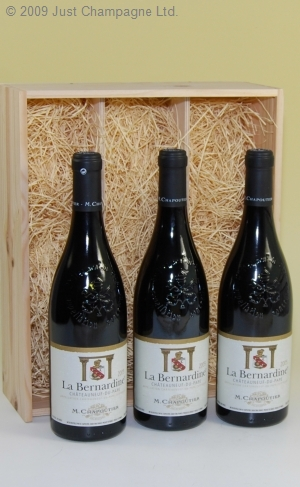 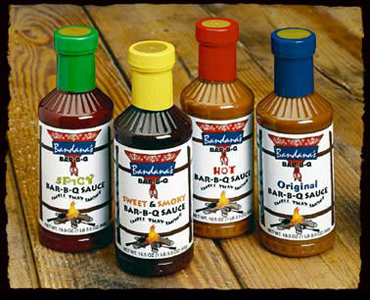 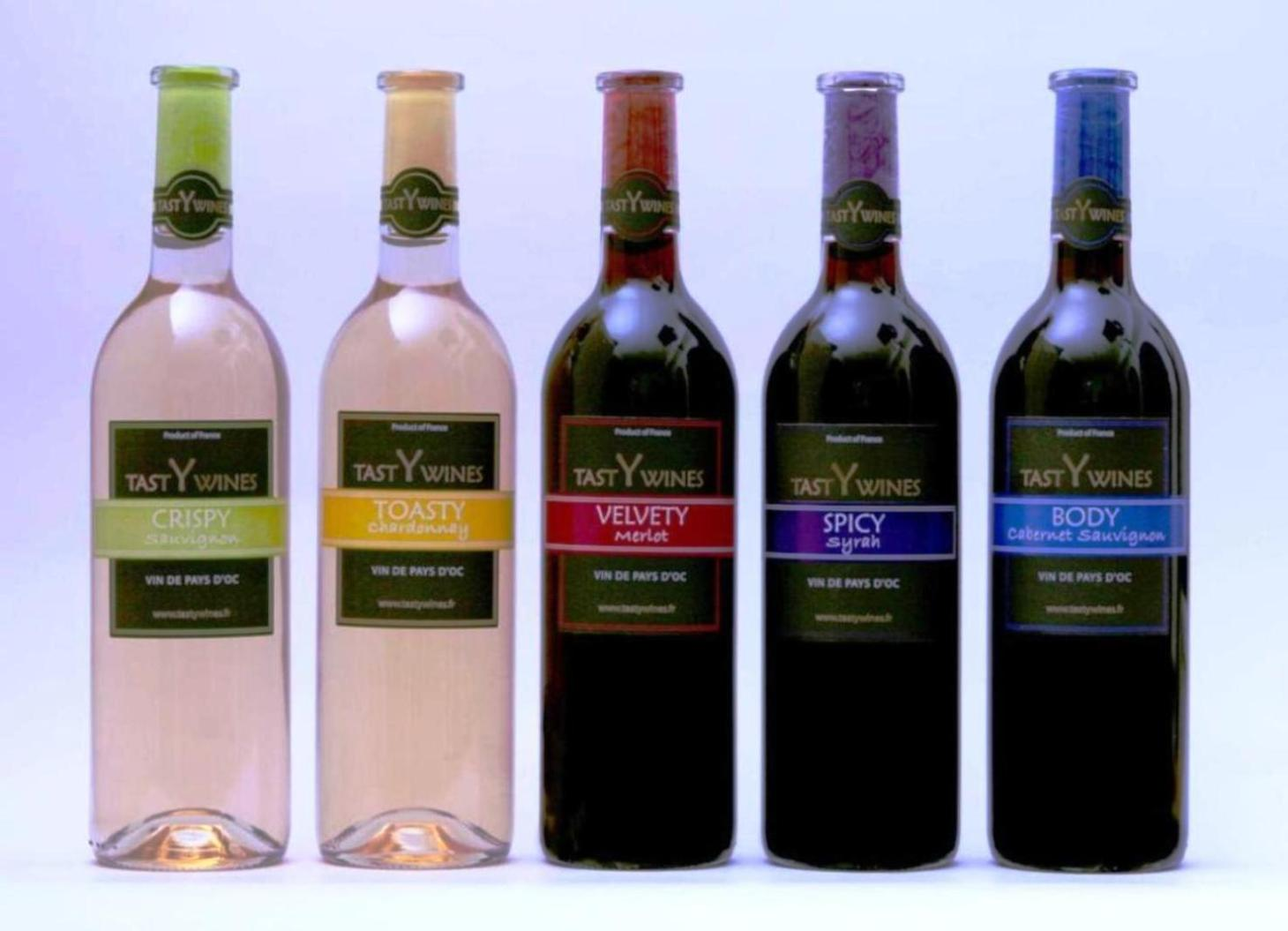 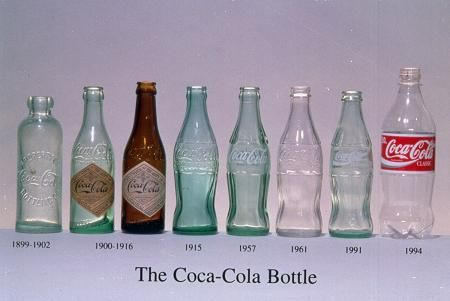 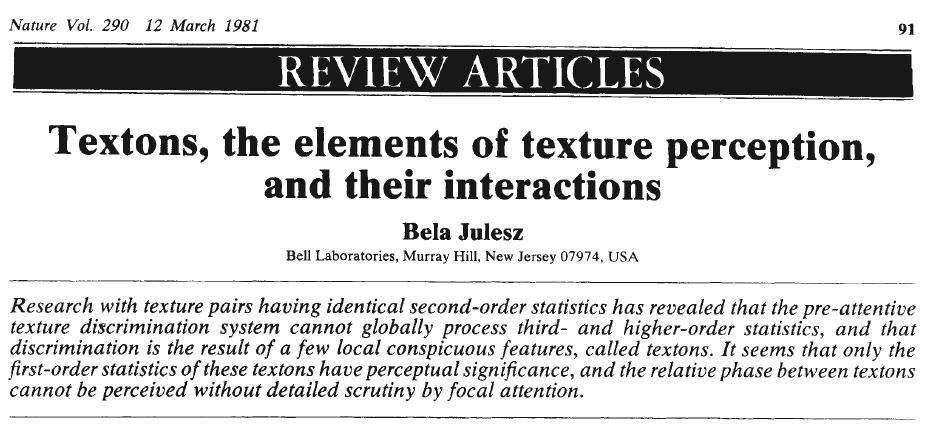 Pre-attentive texture discrimination
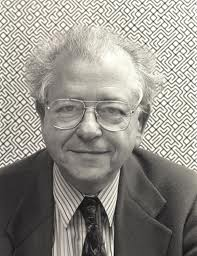 Bela Julesz, "Textons, the Elements of Texture Perception, and their Interactions". Nature 290: 91-97. March, 1981.
Pre-attentive texture discrimination
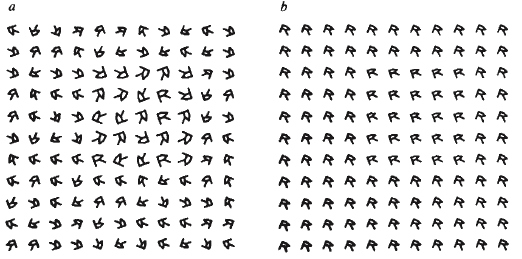 Bela Julesz, "Textons, the Elements of Texture Perception, and their Interactions". Nature 290: 91-97. March, 1981.
Pre-attentive texture discrimination
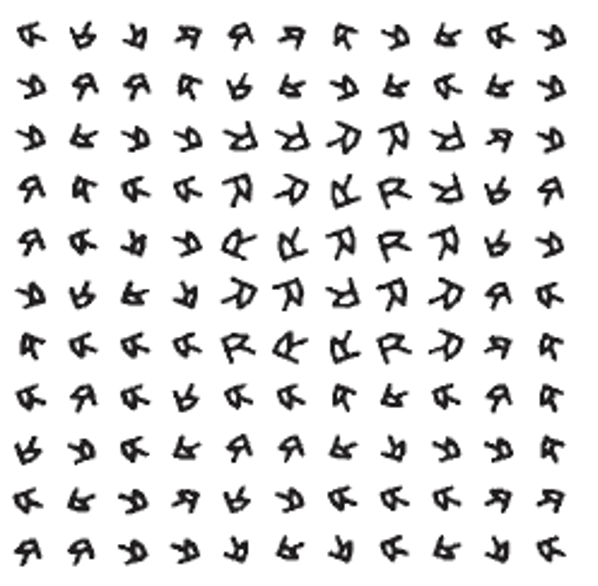 Bela Julesz, "Textons, the Elements of Texture Perception, and their Interactions". Nature 290: 91-97. March, 1981.
Pre-attentive texture discrimination
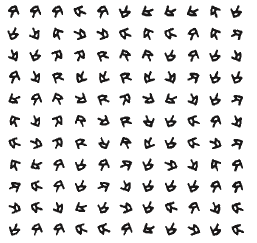 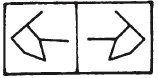 This texture pair is pre-attentively indistinguishable. Why?
Bela Julesz, "Textons, the Elements of Texture Perception, and their Interactions". Nature 290: 91-97. March, 1981.
Julesz - Textons
Textons: fundamental texture elements.



Textons might be represented by features such as terminators, corners, and intersections within the patterns…
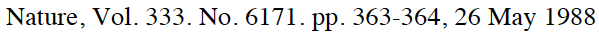 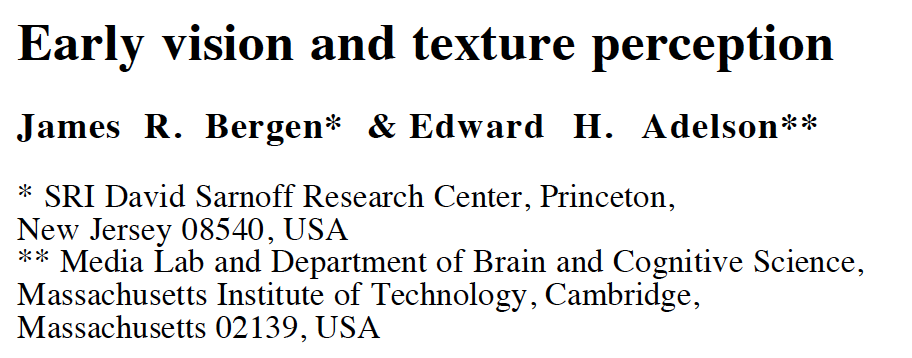 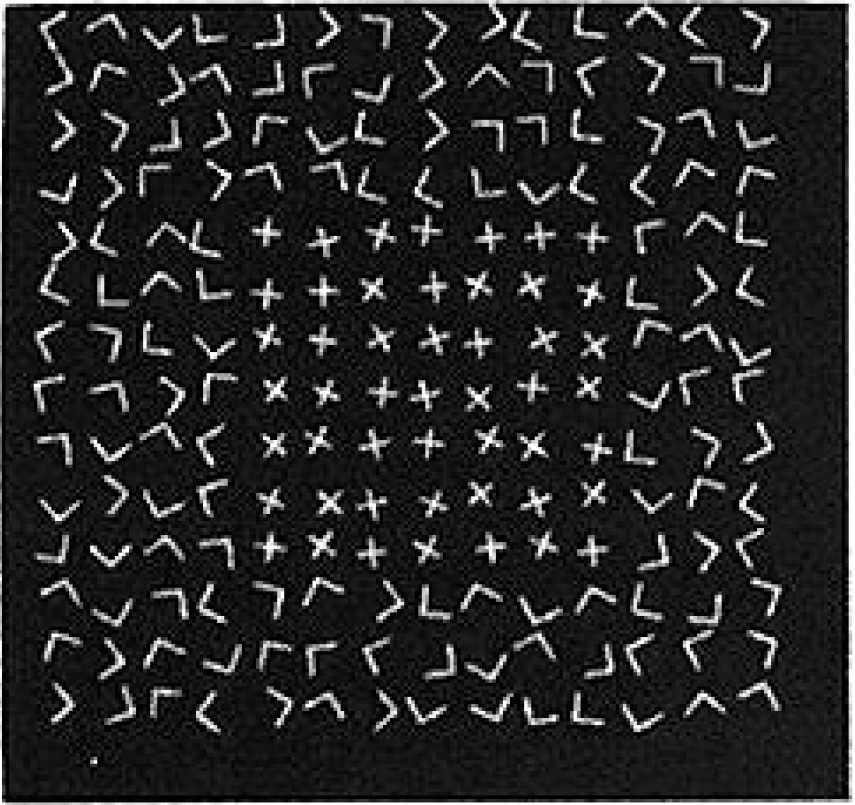 Observation: the Xslook smaller than the Ls.
“We note here that simpler, lower-level mechanisms tuned for size may be sufficient to explain this discrimination.”
Ls 25% shorter
Ls 25% larger contrast adjusted to keep mean constant
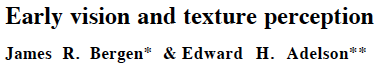 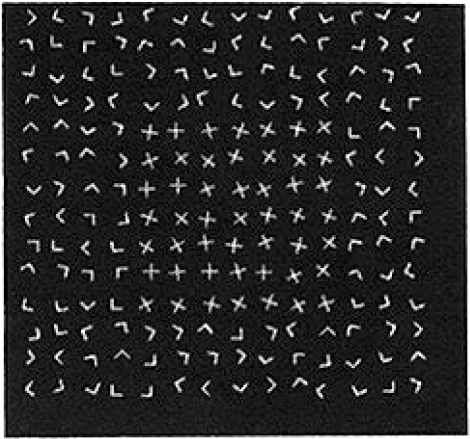 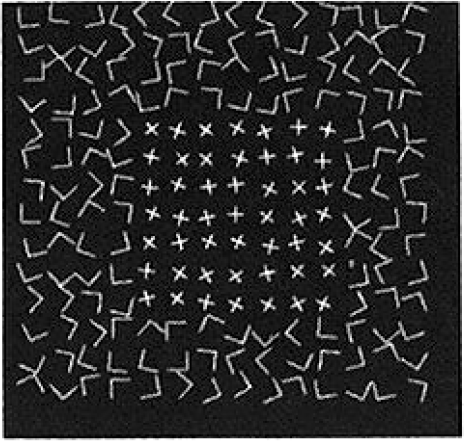 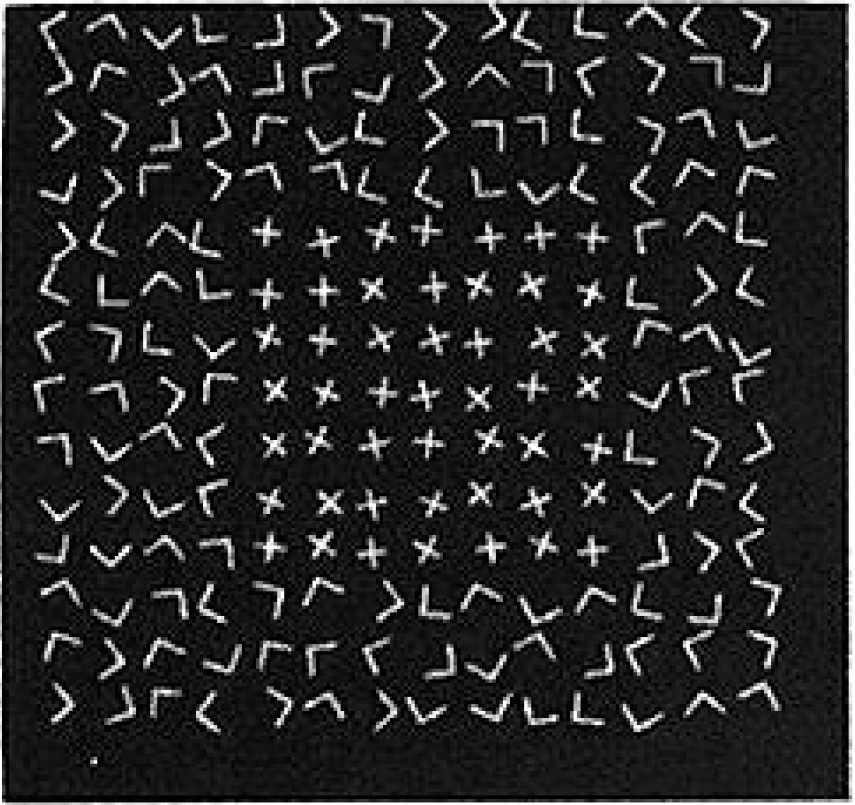 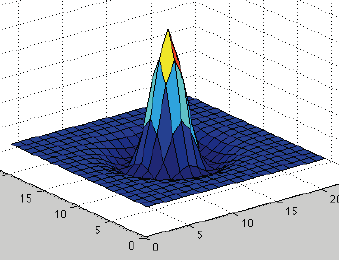 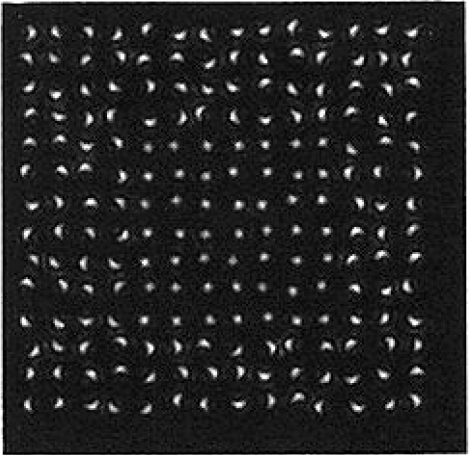 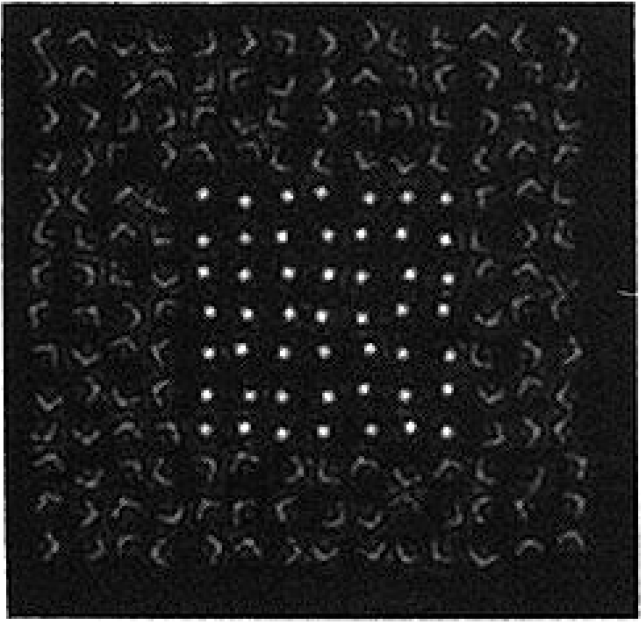 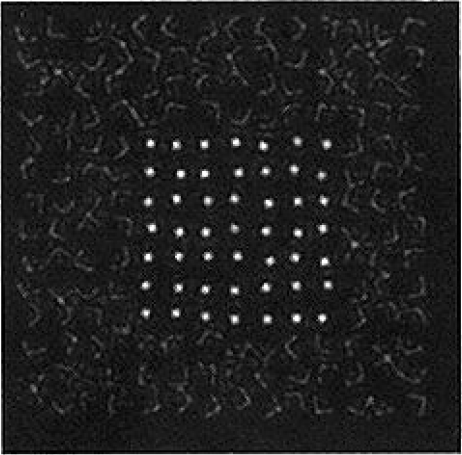 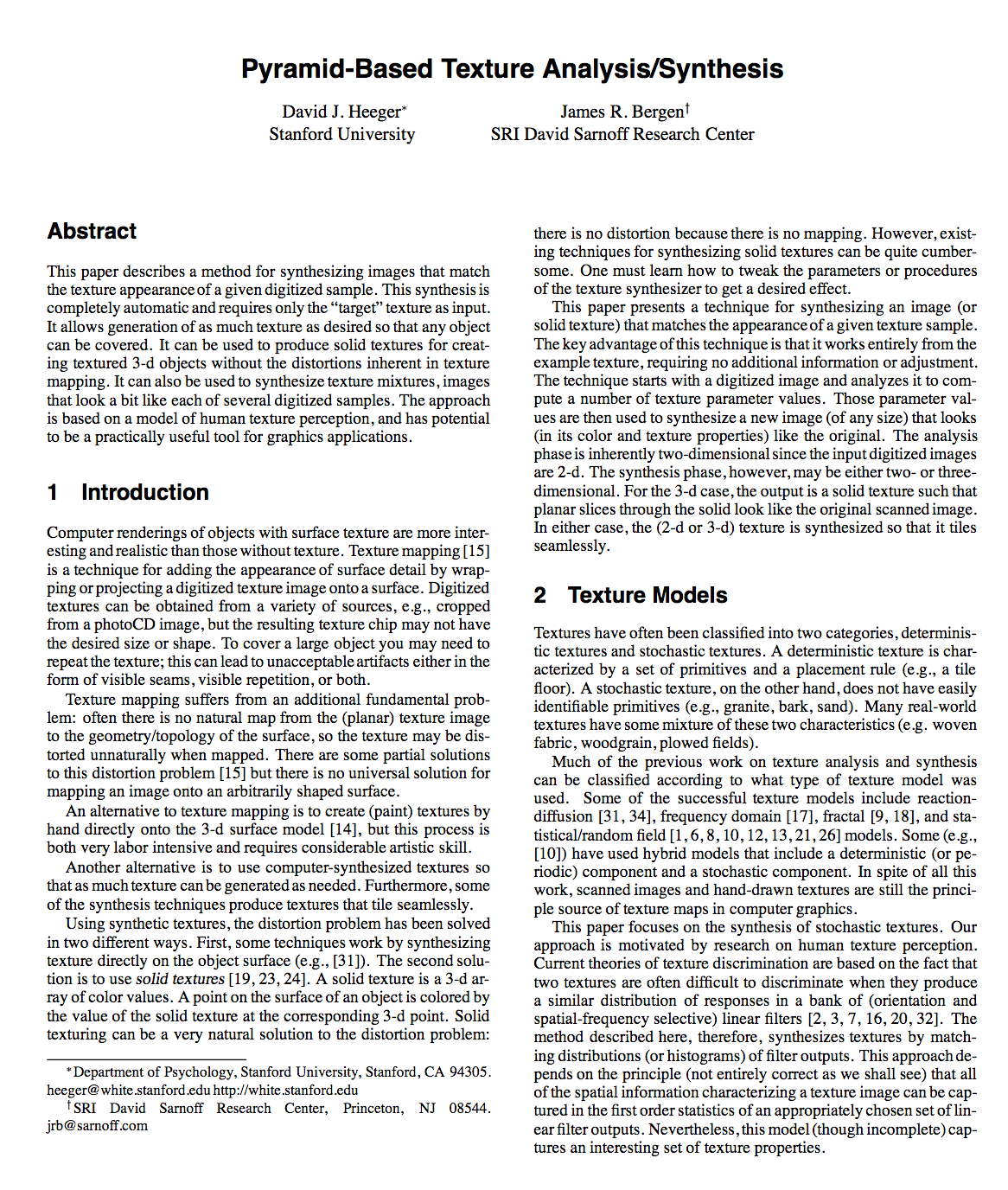 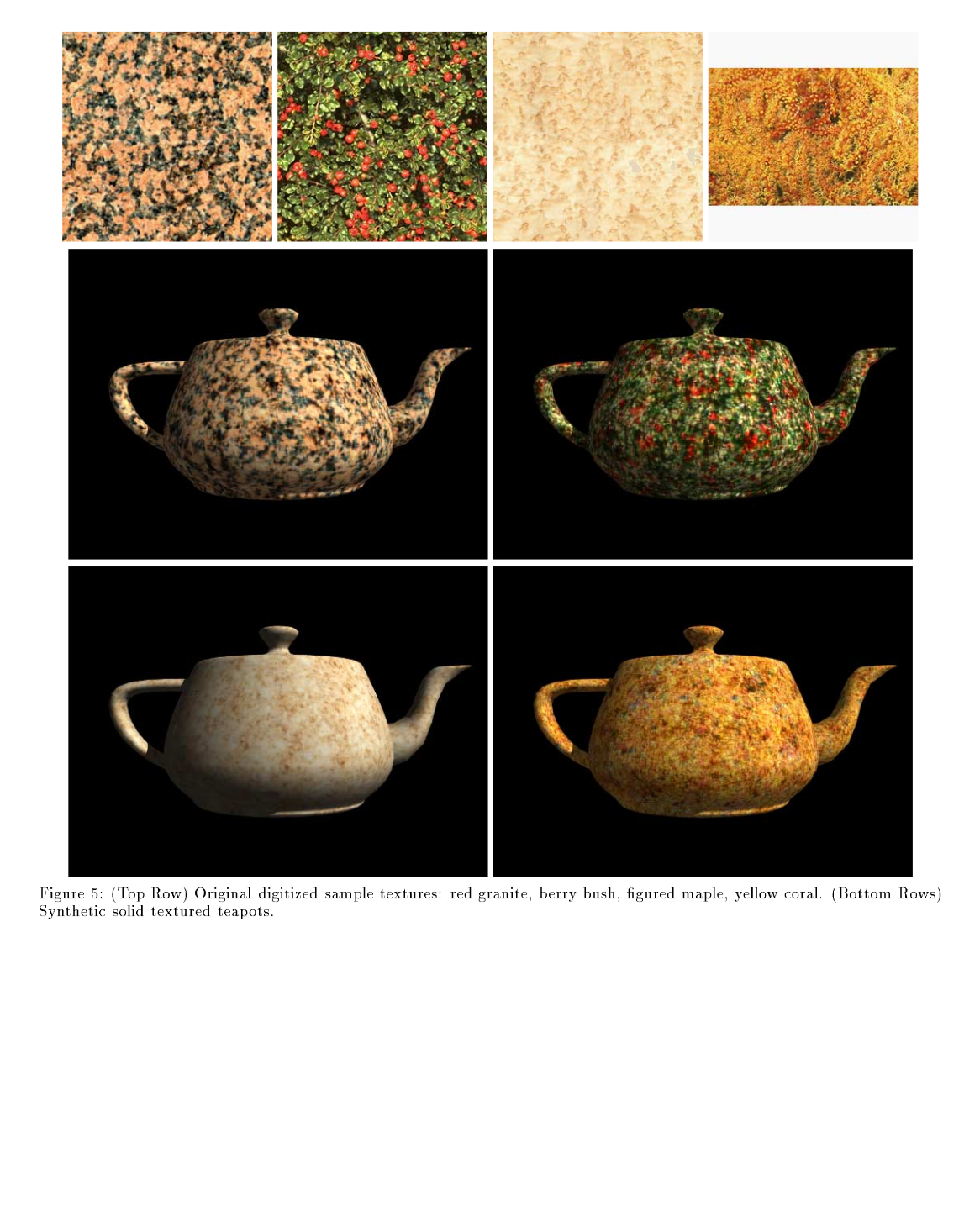 https://www.cns.nyu.edu/heegerlab/content/publications/Heeger-siggraph95.pdf
SIGGRAPH 1995
Steerable Pyramid
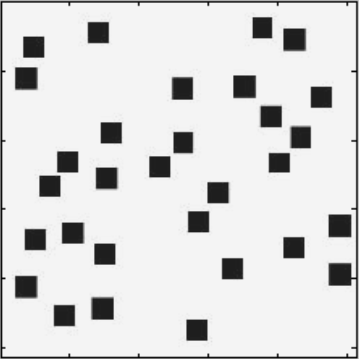 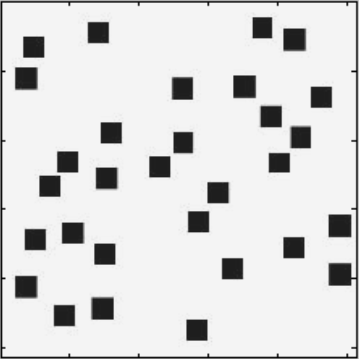 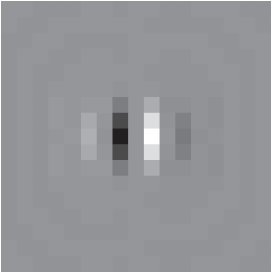 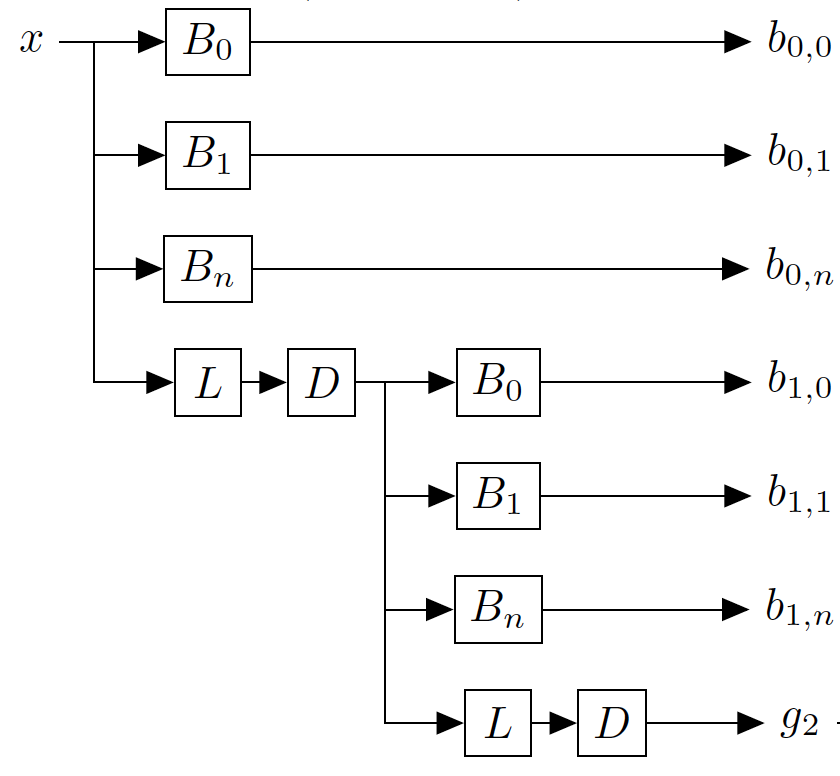 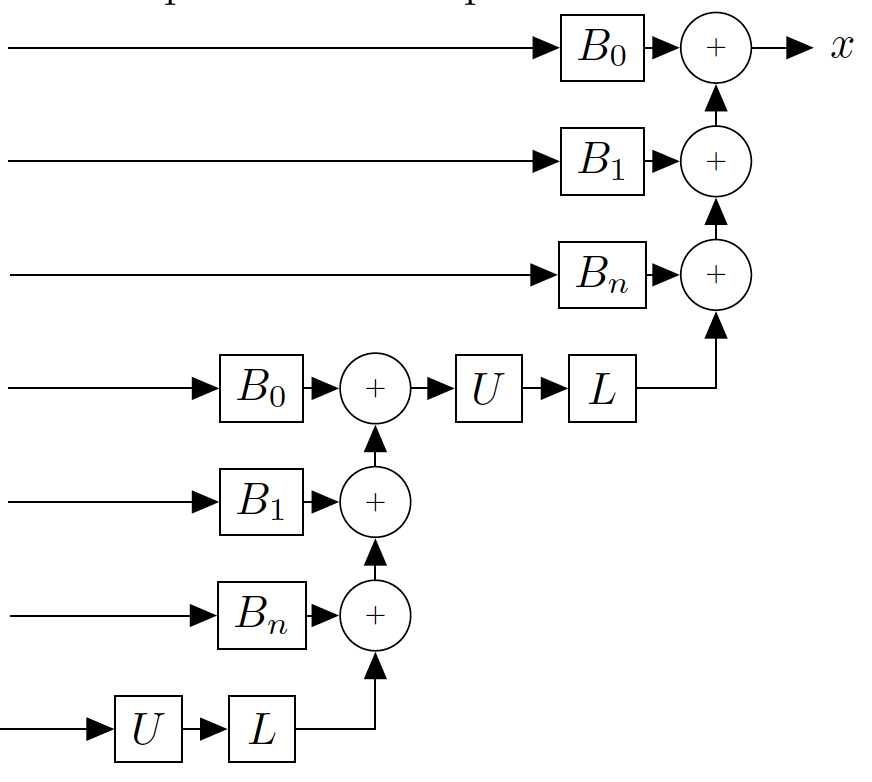 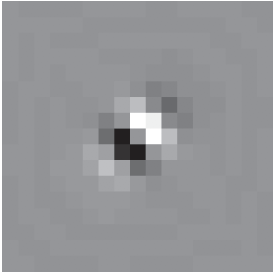 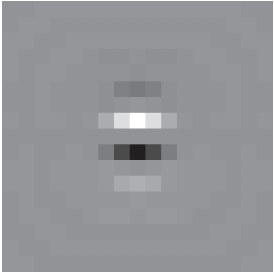 Analysis/Encoder
Synthesis/Decoder
Representation
Can we use this representation to generate more samples from the same texture?
Steerable Pyramid
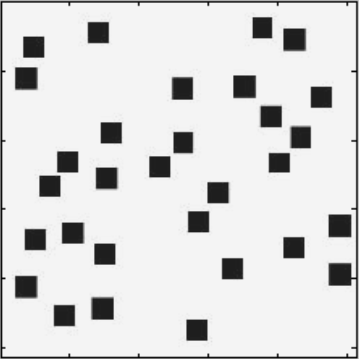 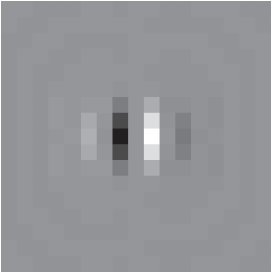 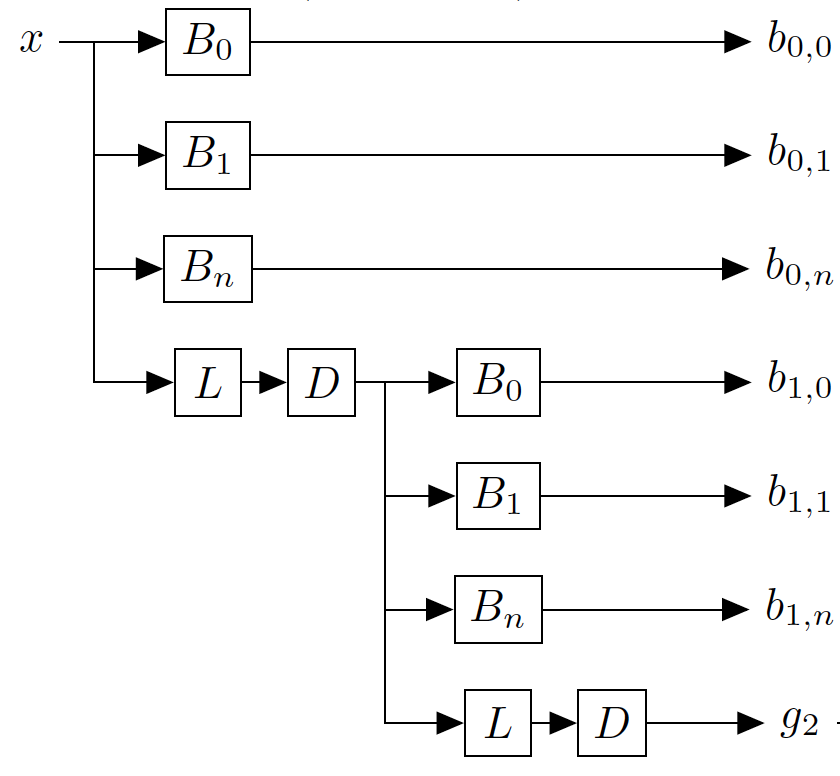 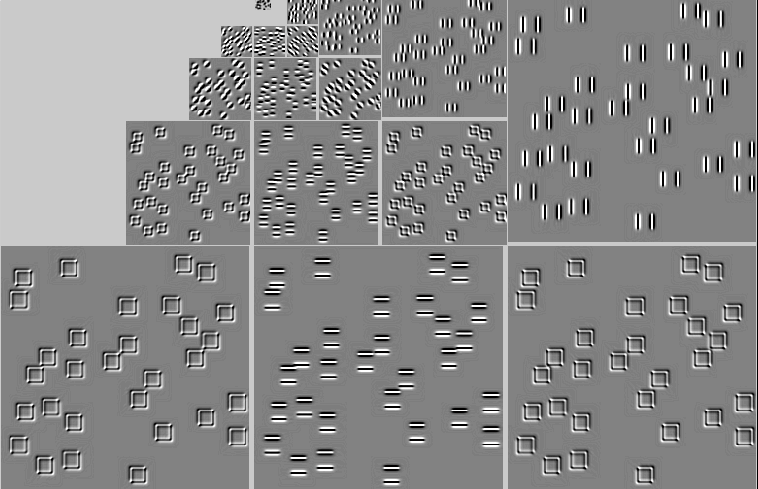 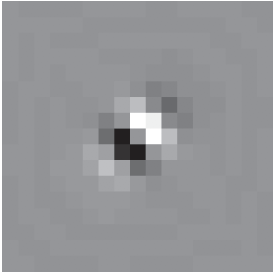 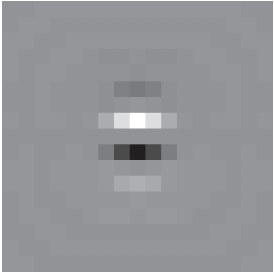 Representation = 
Histograms of pixel valuesfor each subband
Analysis/Encoder
Representation
Representation
Steerable Pyramid
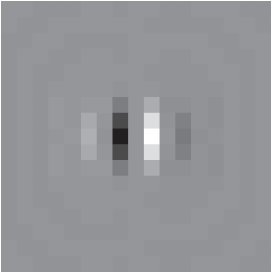 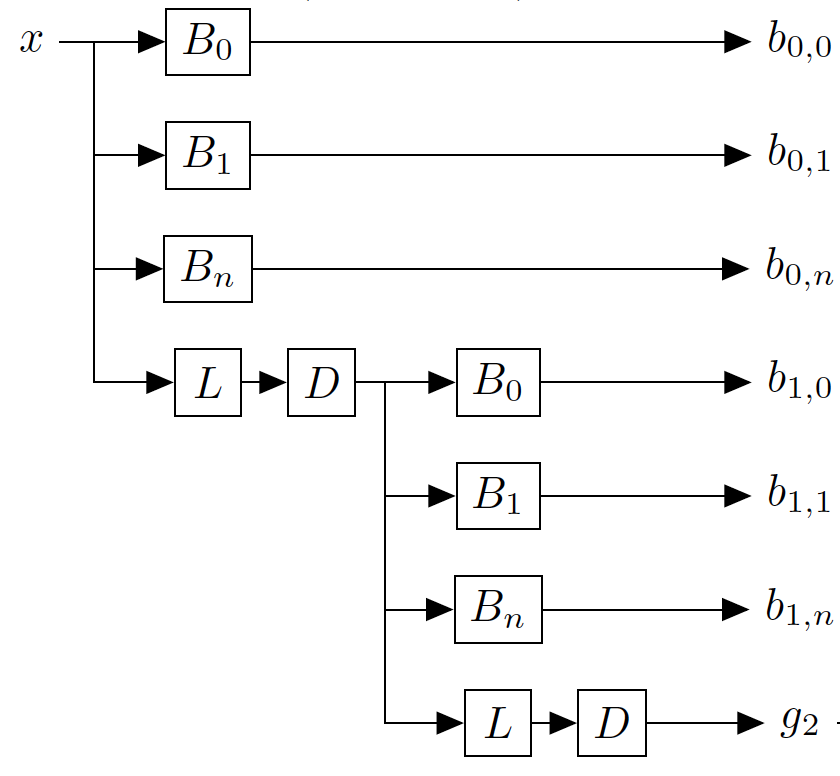 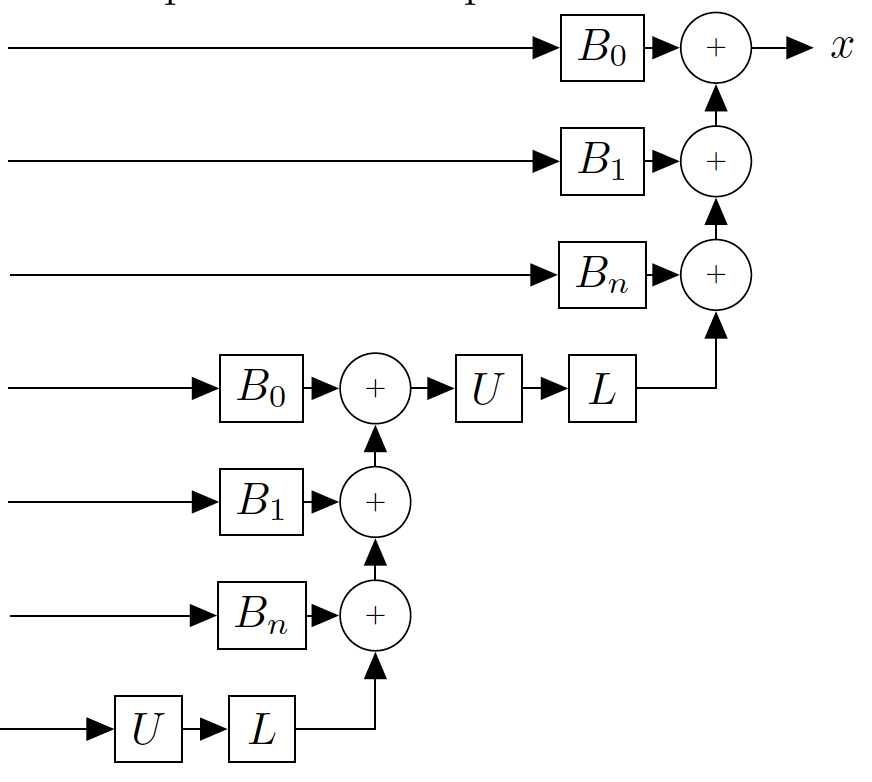 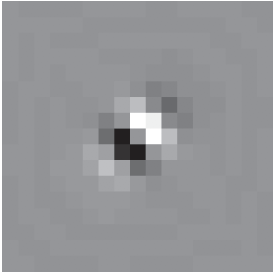 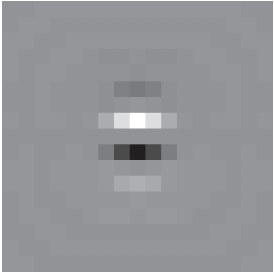 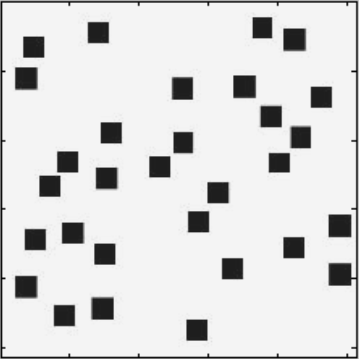 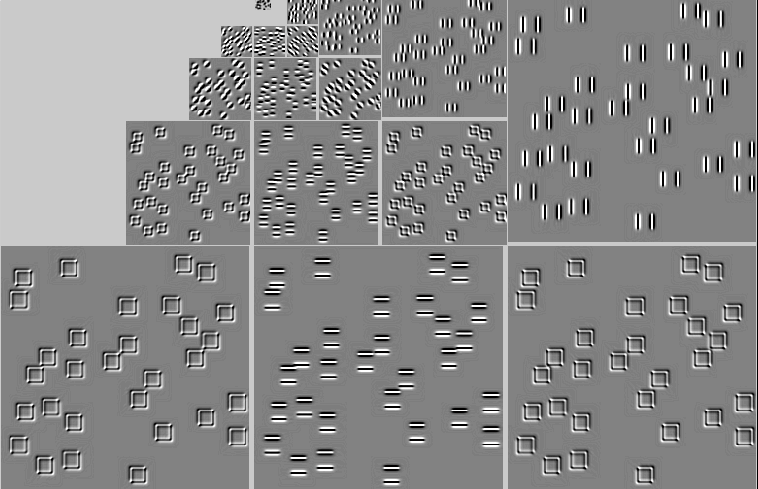 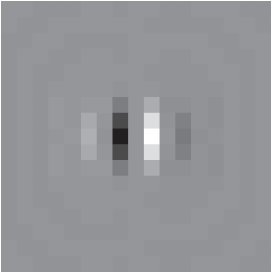 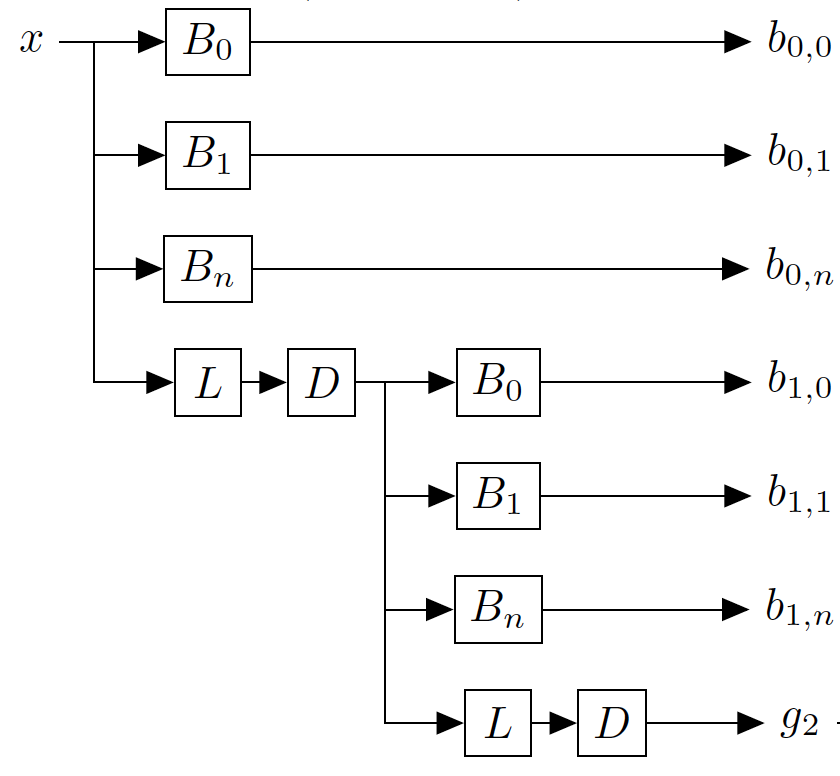 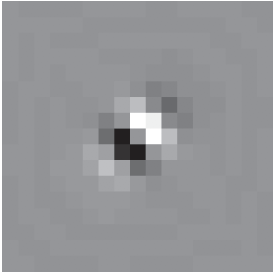 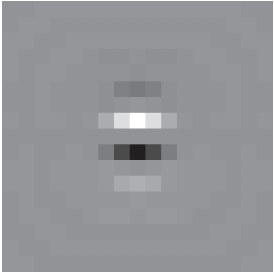 Analysis/Encoder
Synthesis/Decoder
Analysis/Encoder
Representation
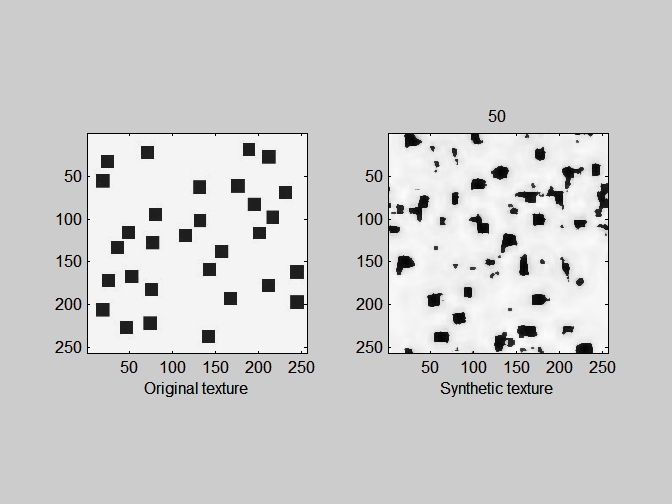 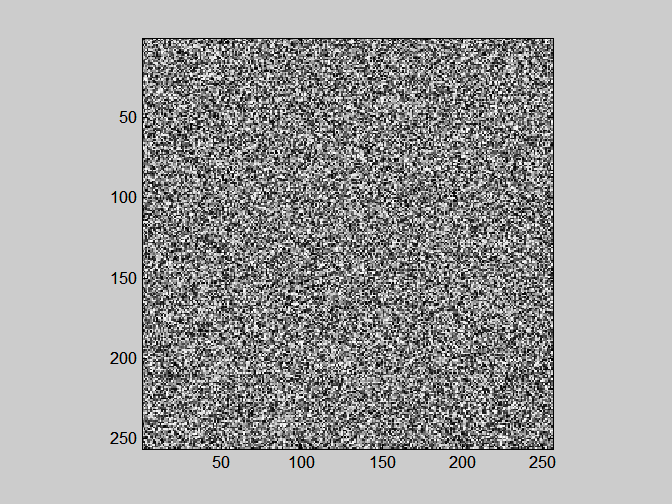 Overview of the algorithm
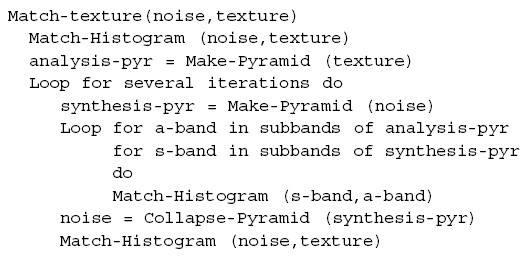 Two main tools:
1- steerable pyramid
2- matching histograms
1-The steerable pyramid
Steerable pyr
Input texture
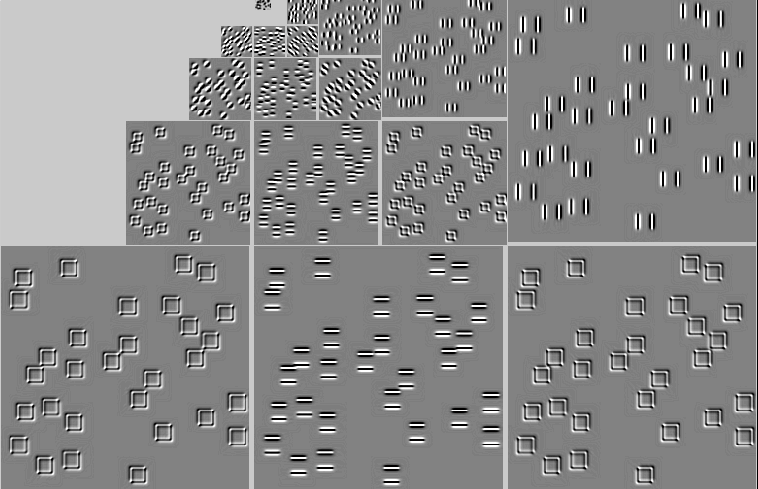 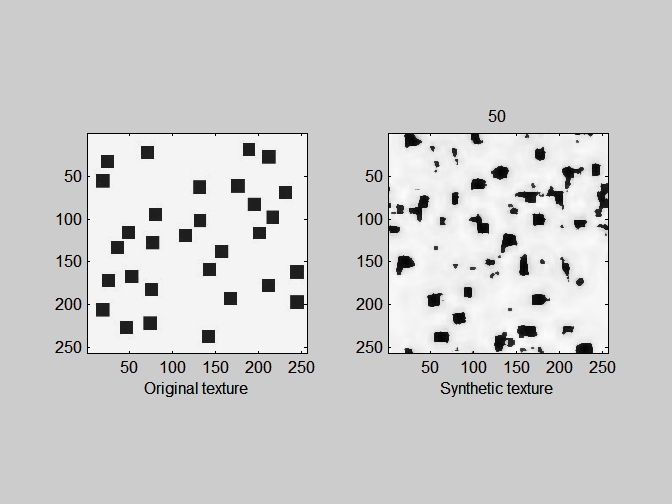 Overview of the algorithm
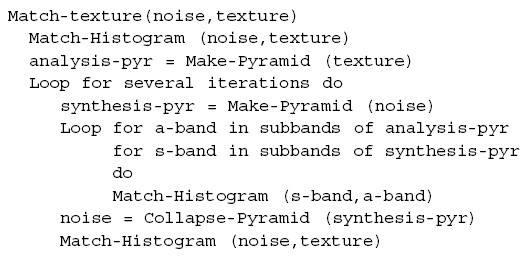 Two main tools:
1- steerable pyramid
2- matching histograms
Cumulative distribution
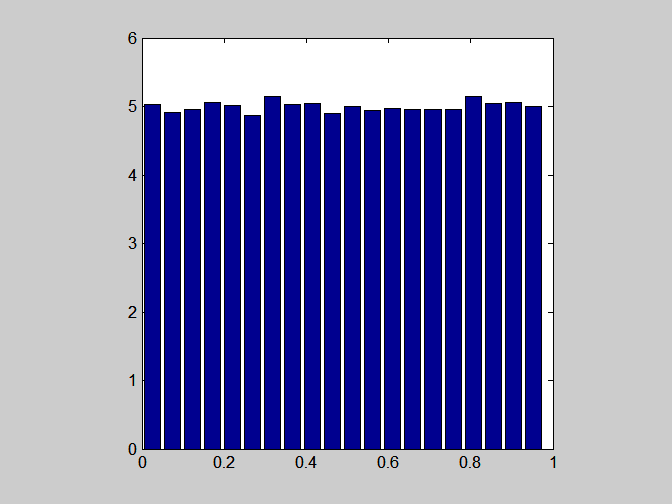 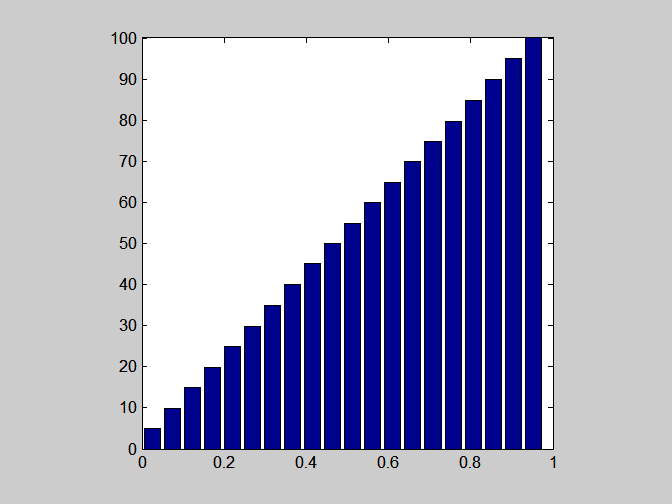 2-Matching histograms
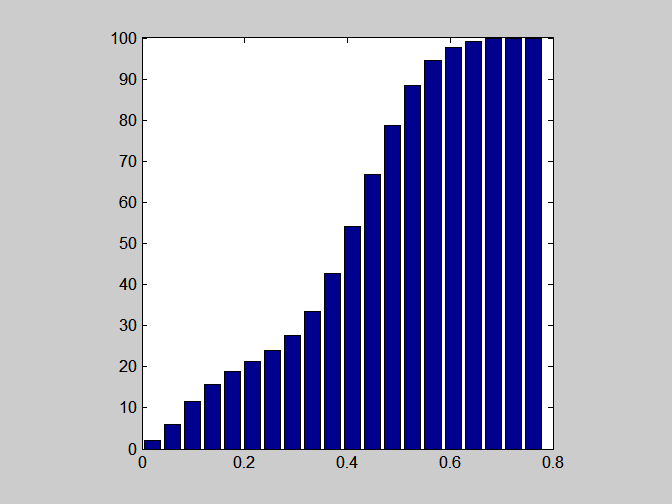 Histogram
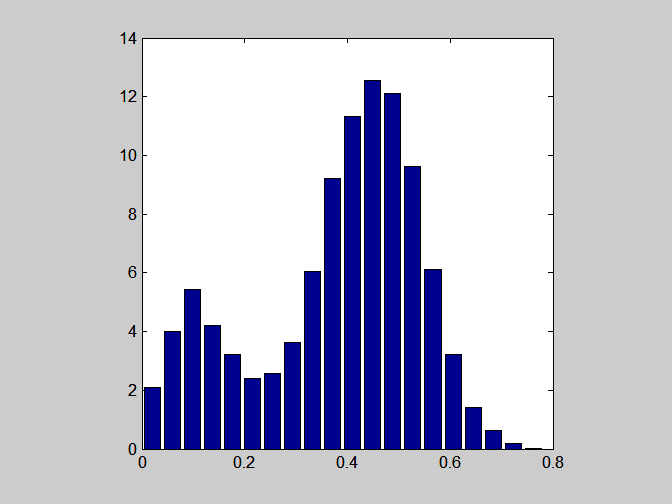 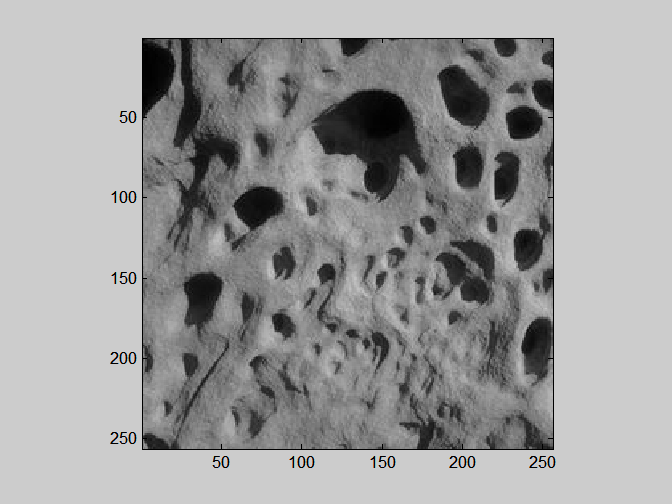 9% of pixels have an intensity value
within the range[0.37, 0.41]
5% of pixels have an intensity value
within the range[0.37, 0.41]
75% of pixels have an intensity value
smaller than 0.5
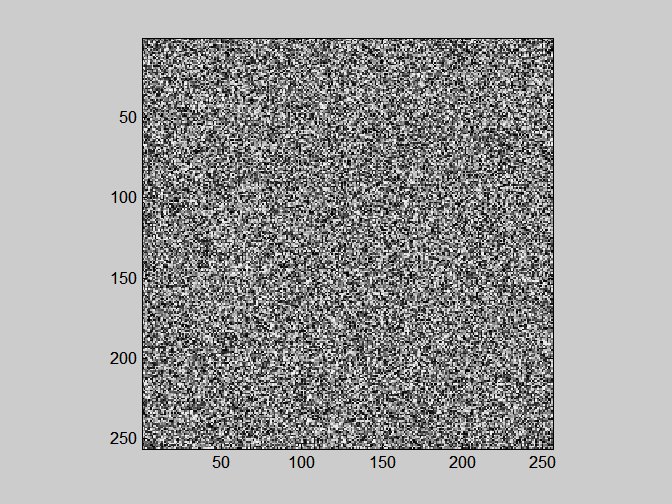 2-Matching histograms
Z[n,m]
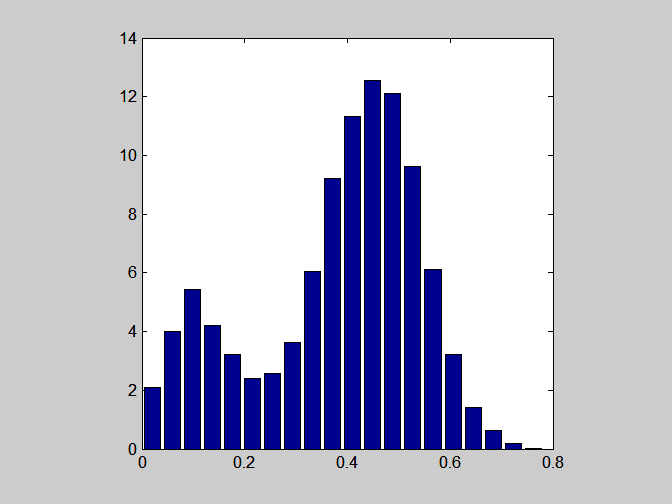 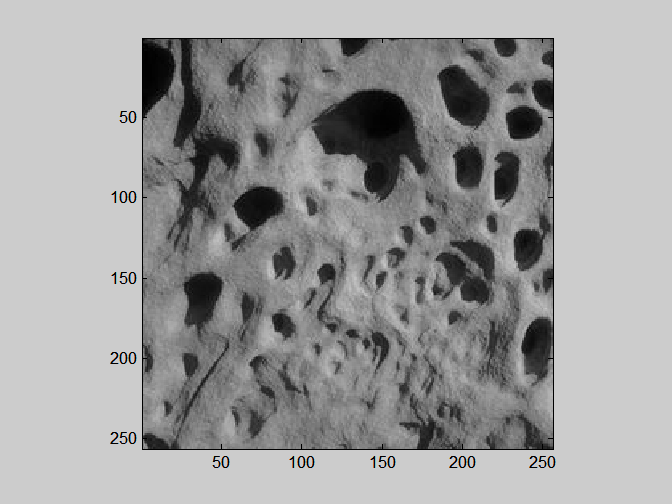 We look for a transformation 
of the image Y
 
Y’ = f (Y)

Such that
Hist(Y) = Hist(f(Z))
?
Y[n,m]
There are infinitely many functions 
that can do this transformation.

A natural choice is to use f being:
 point-wise non linearity
 stationary
 monotonic (most of the time invertible)
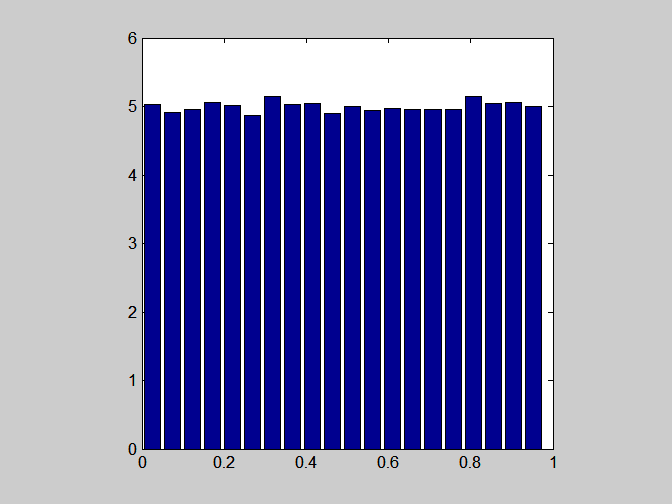 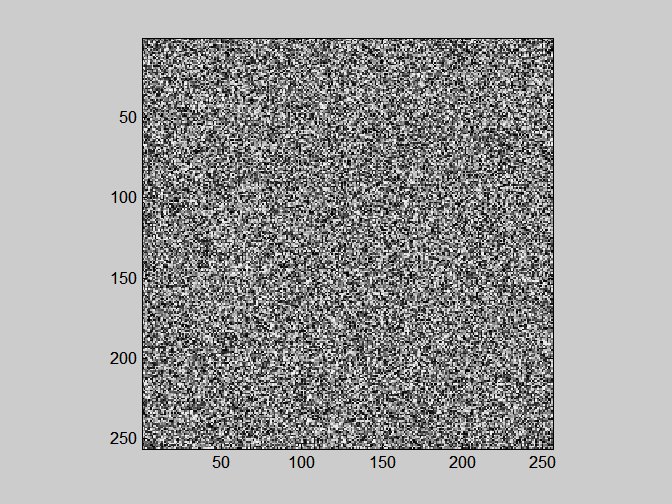 Y= 0.8
2-Matching histograms
Original
intensity
The function f is just a look up table: it says, change all the pixels of value Y into a value f(Y).
Y’ = f (Y)
Y’= 0.5
New
intensity
Target histogram
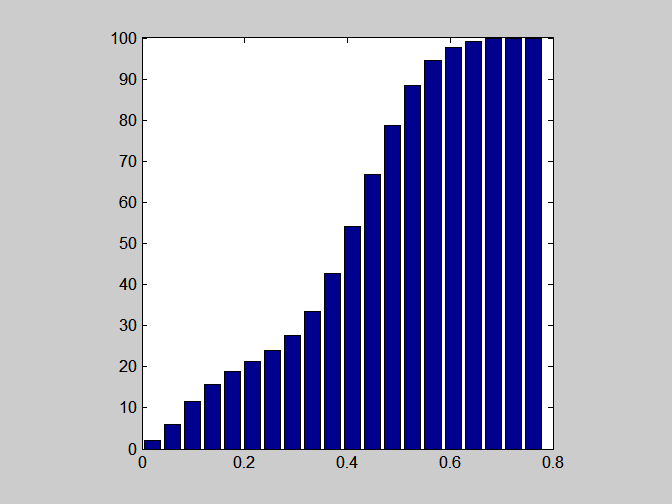 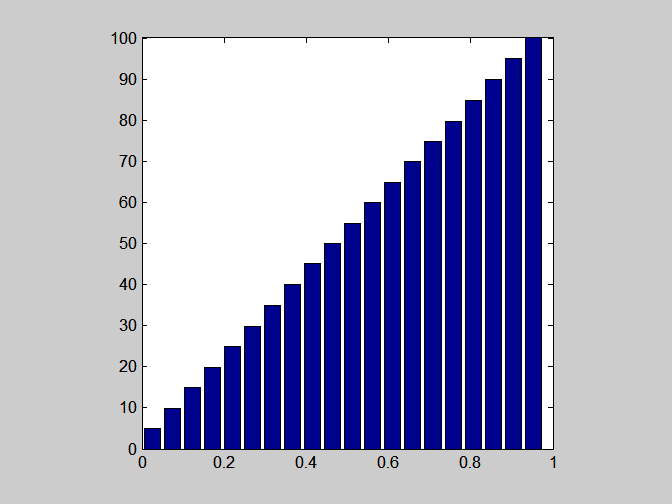 Y[n,m]
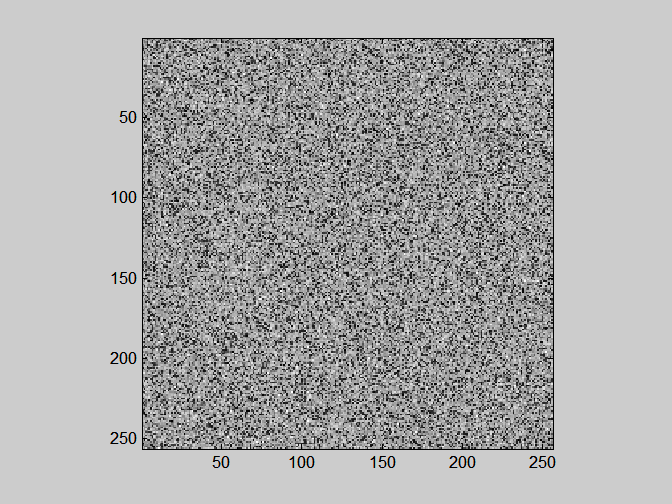 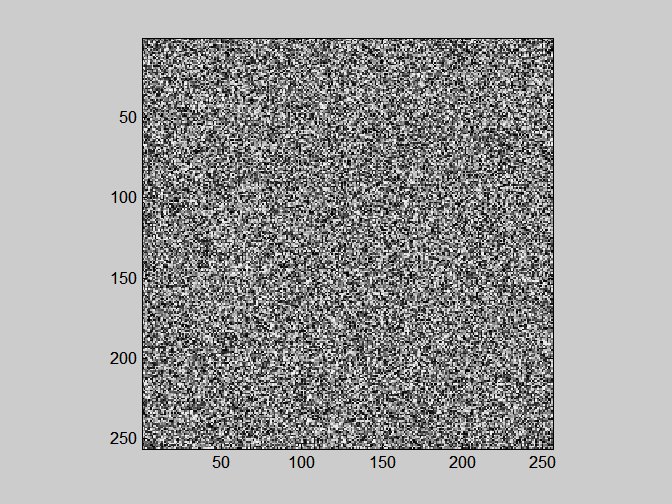 2-Matching histograms
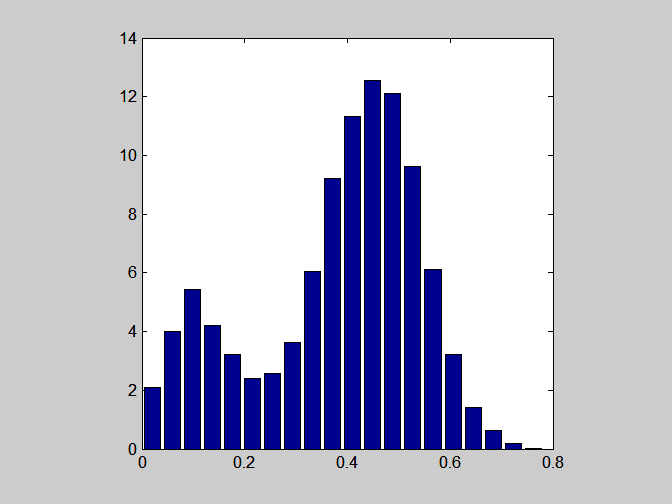 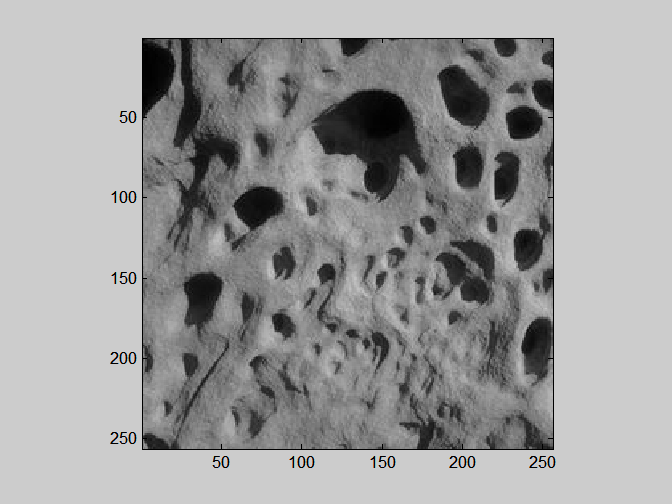 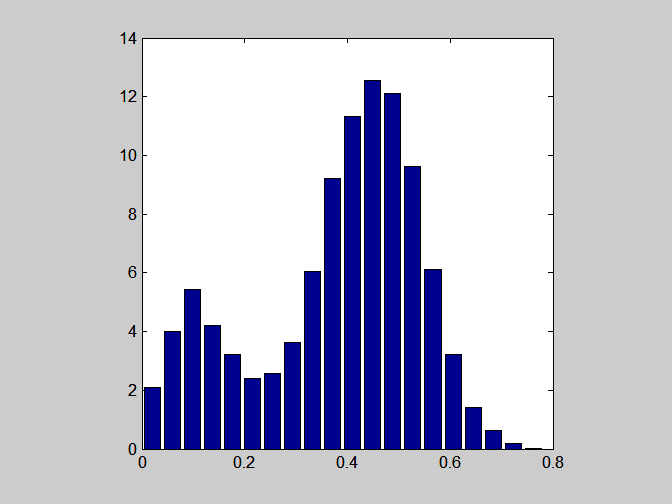 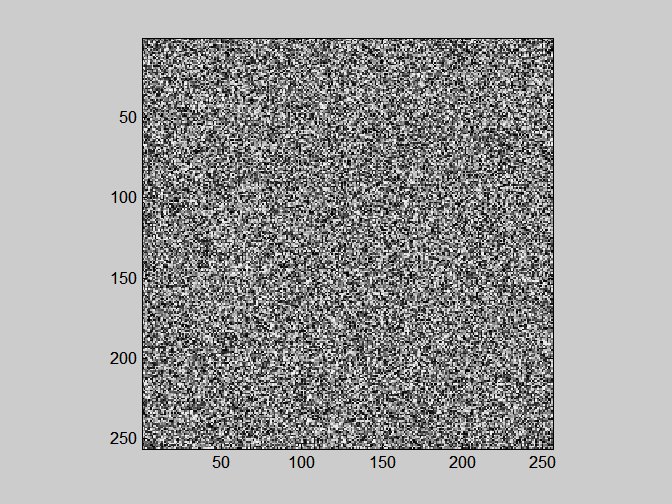 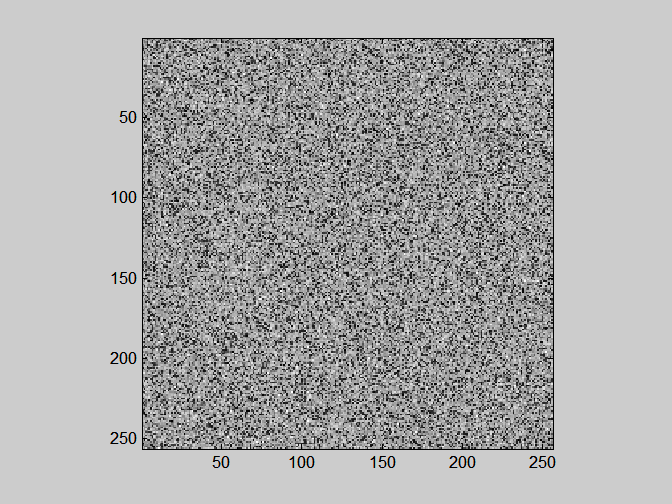 Y’ = f (Y)
Another example: Matching histograms
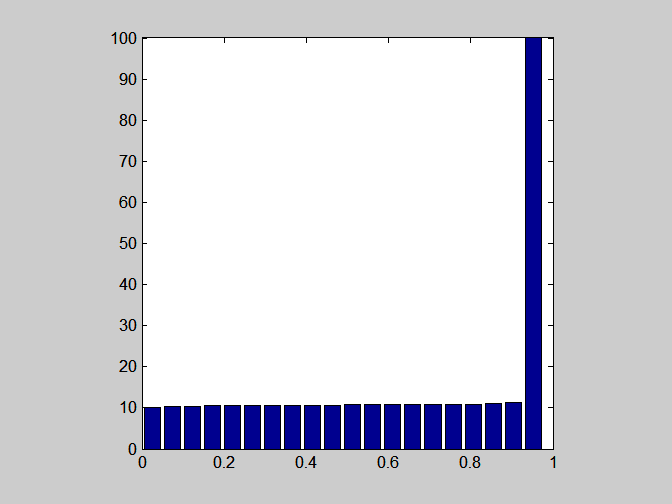 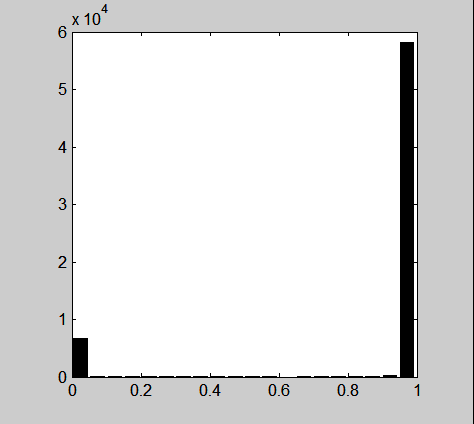 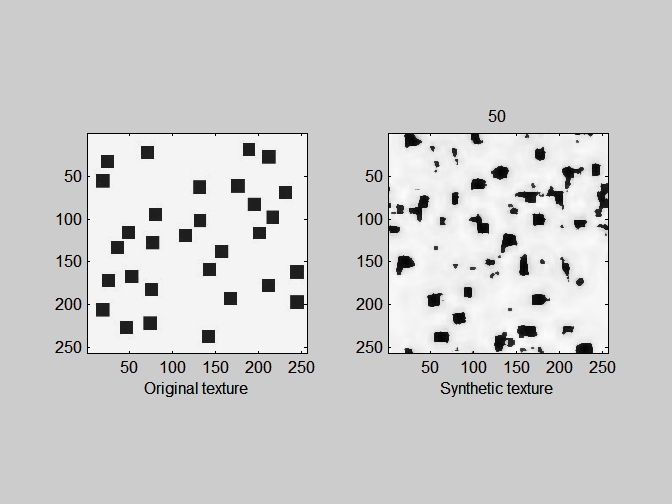 10% of pixels are black
and 90% are white
?
?
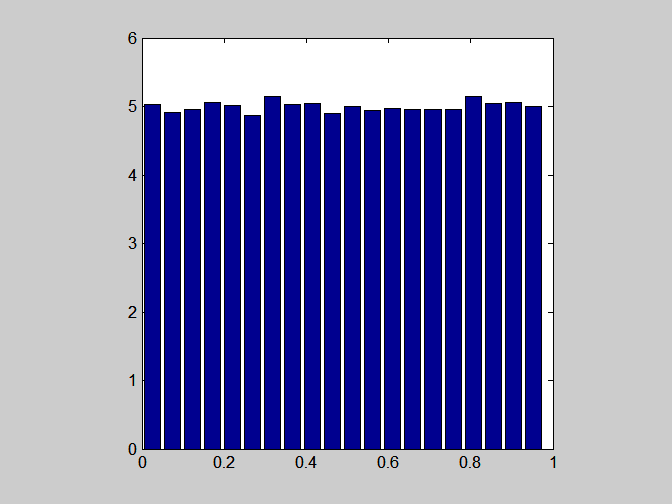 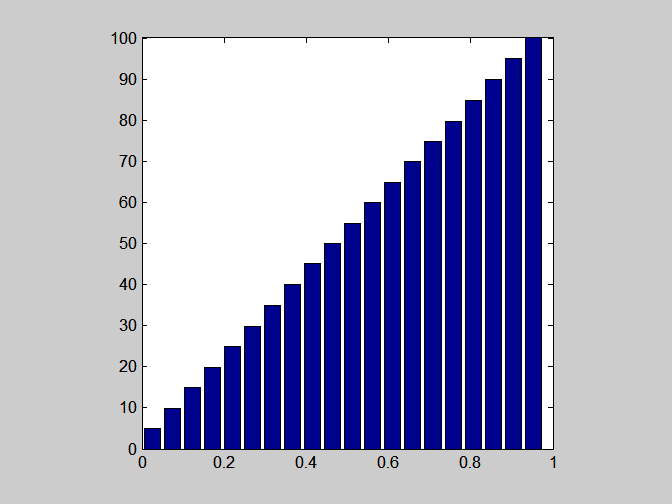 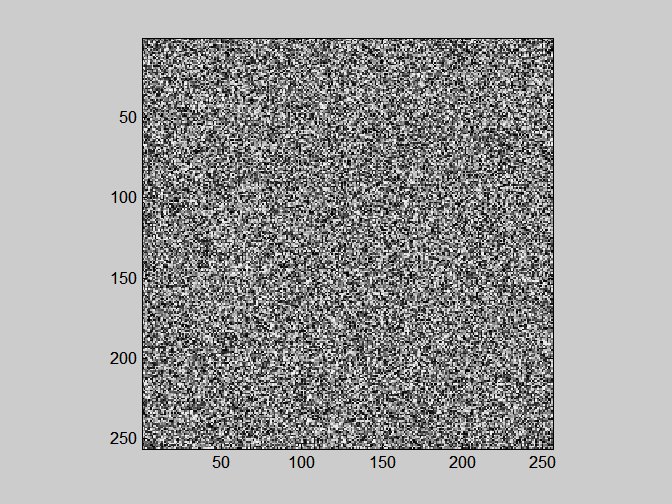 5% of pixels have an intensity value
within the range[0.37, 0.41]
Another example: Matching histograms
The function f is just a look up table: it says, change all the pixels of
value Y into a value f(Y).
Y’ = f (Y)
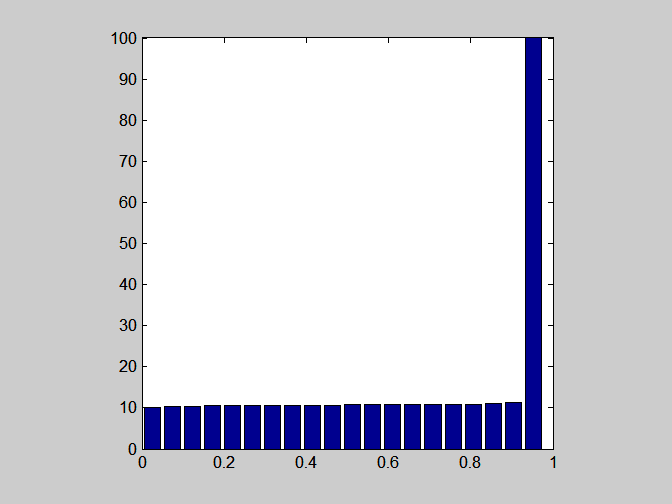 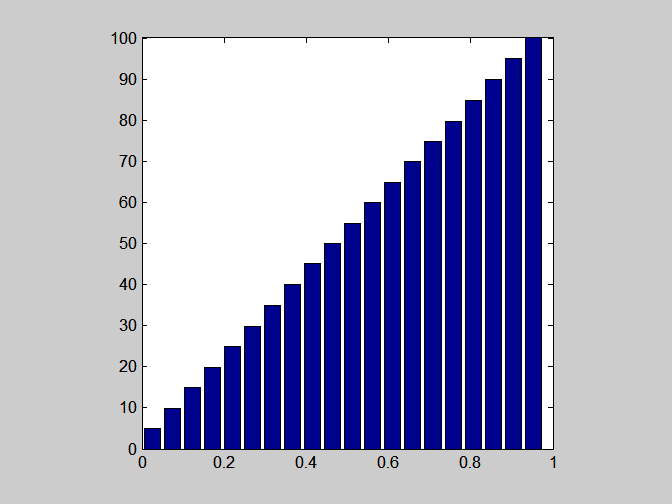 Y(x,y)
Y= 0.8
Y’= 1
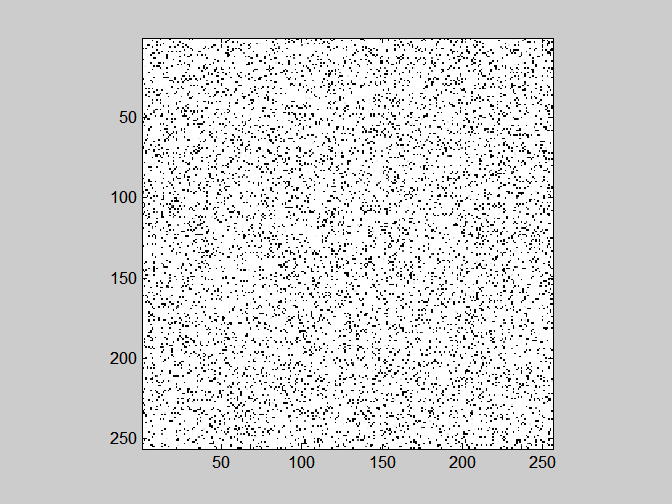 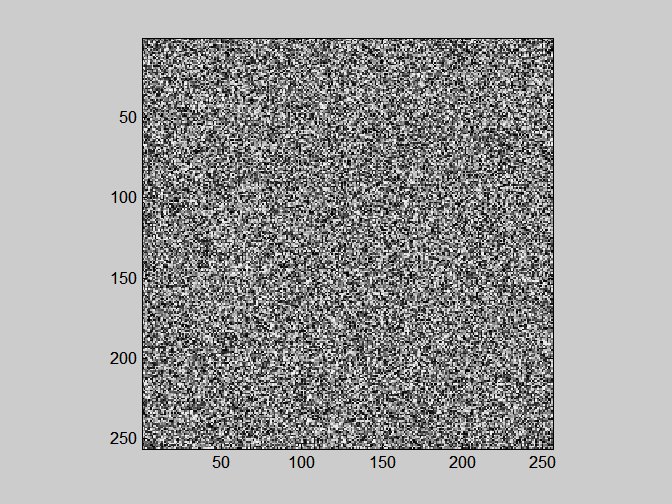 Original
intensity
New
intensity
Another example: Matching histograms
Cumulative distribution
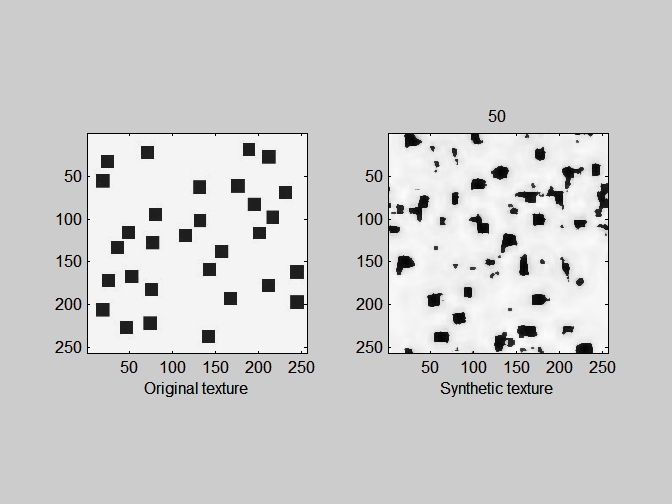 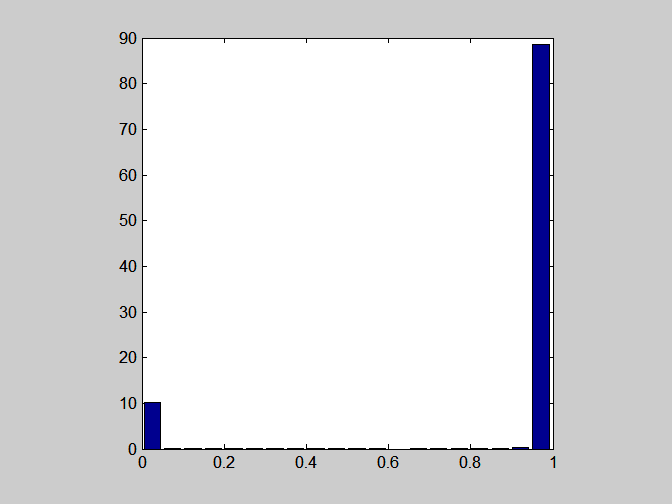 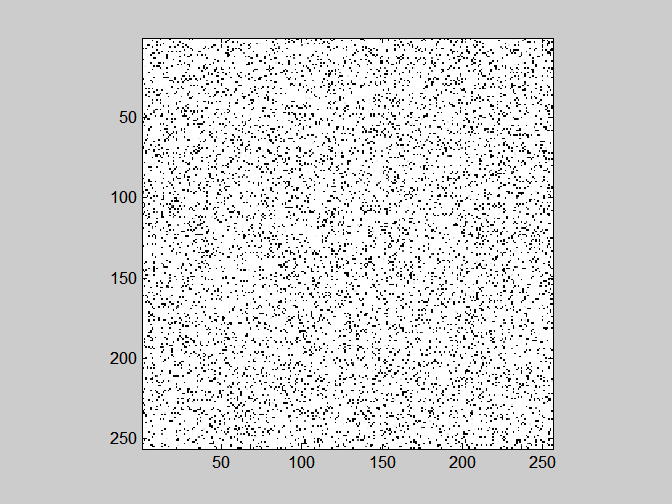 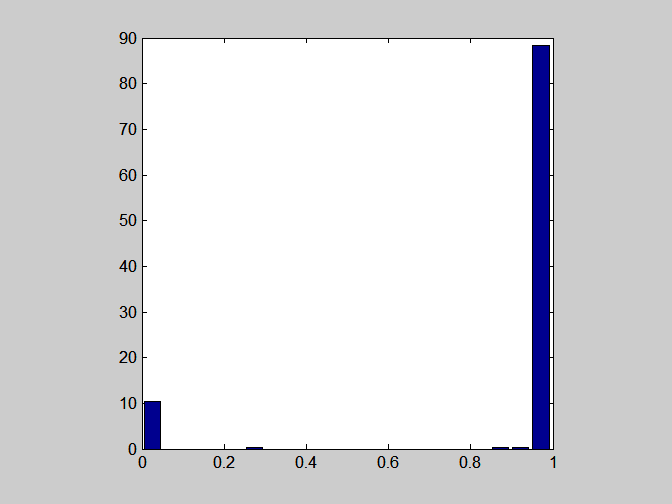 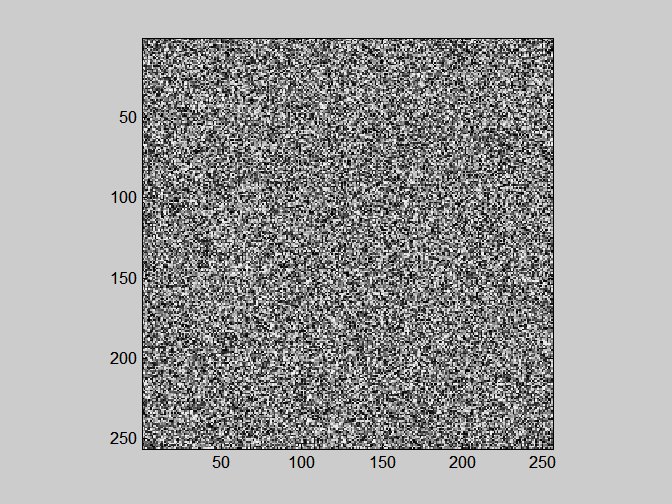 Y’ = f (Y)
In this example, f is a step function.
Matching histograms of a subband
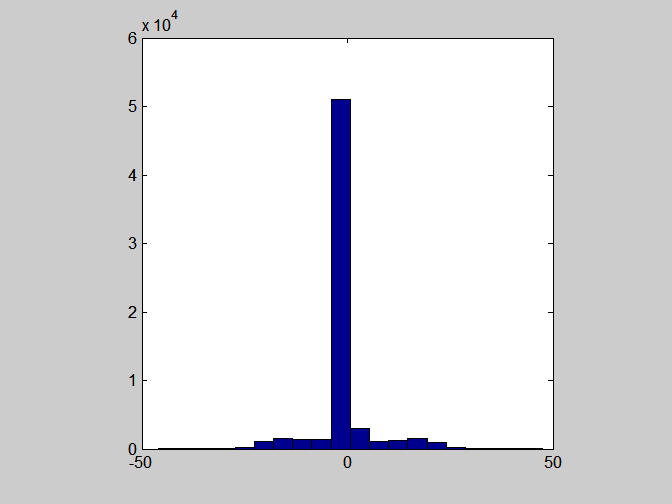 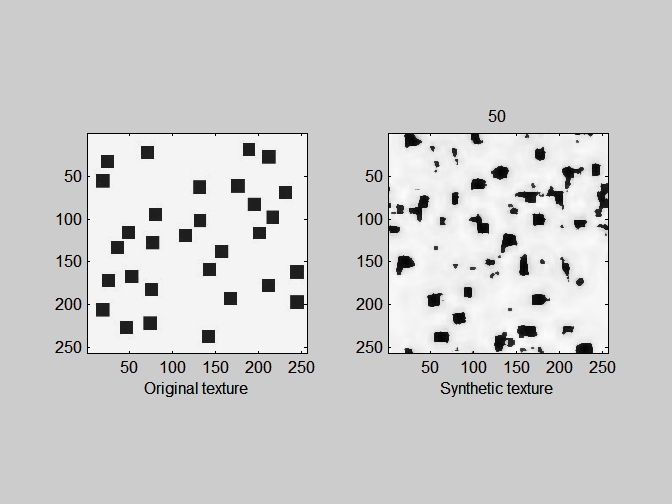 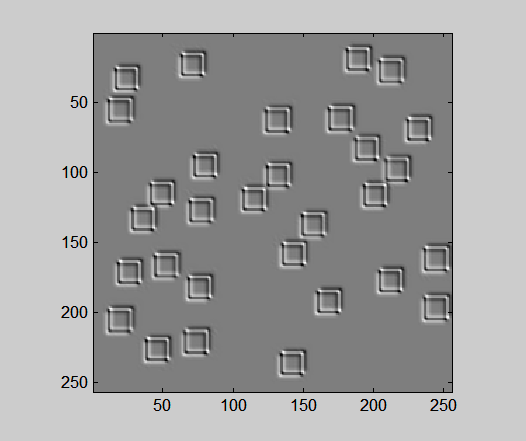 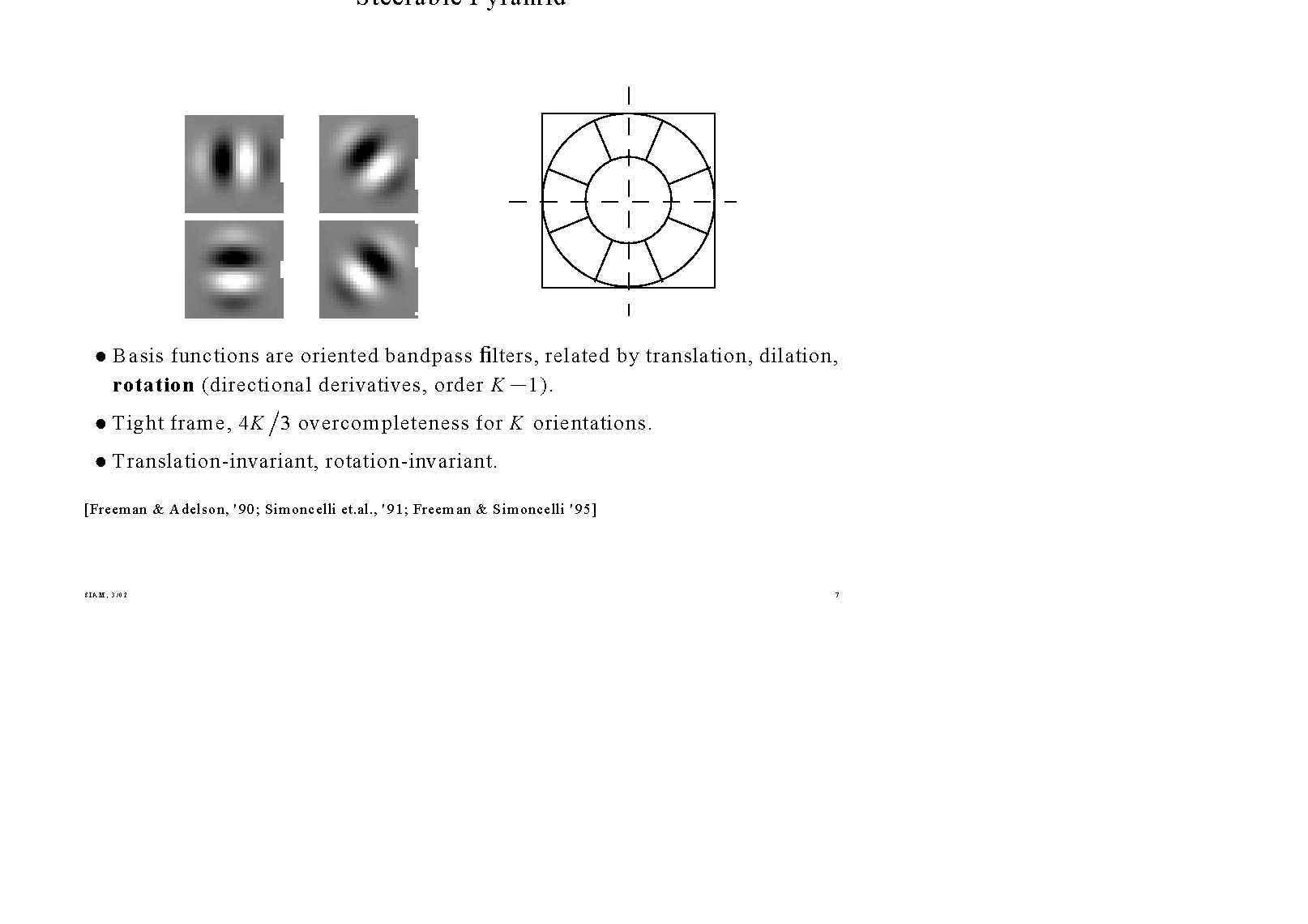 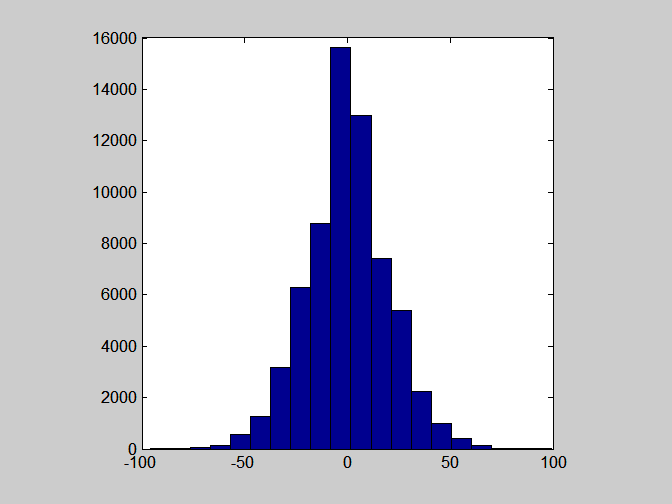 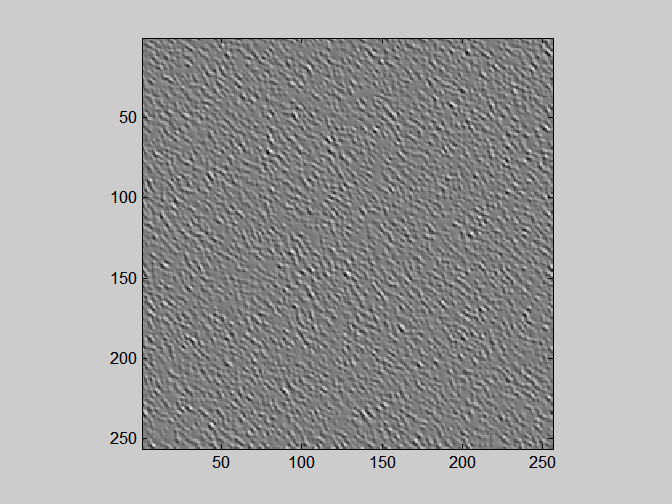 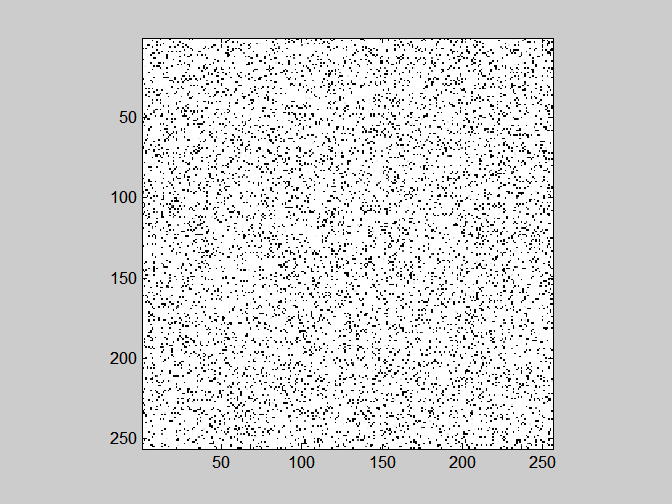 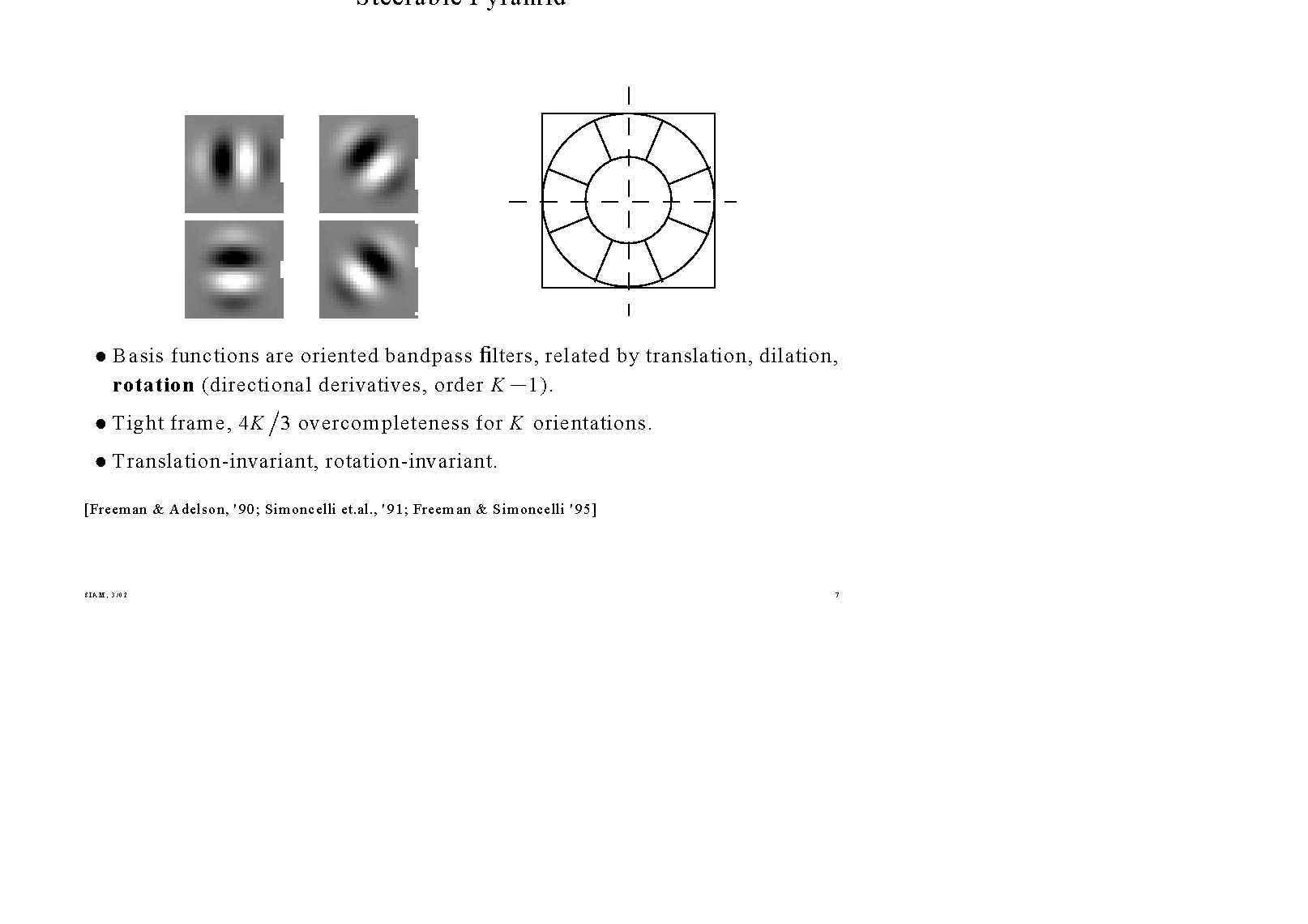 Matching histograms of a subband
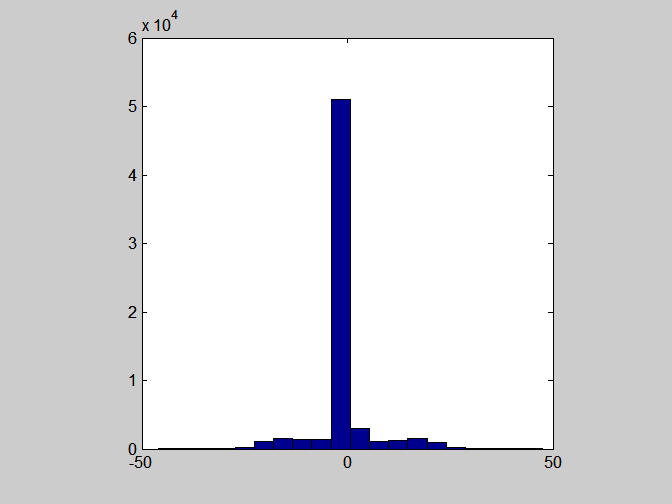 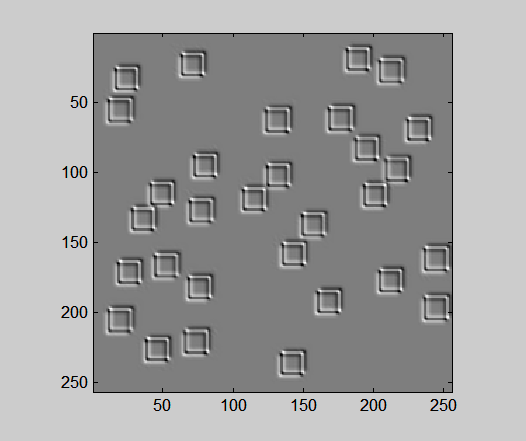 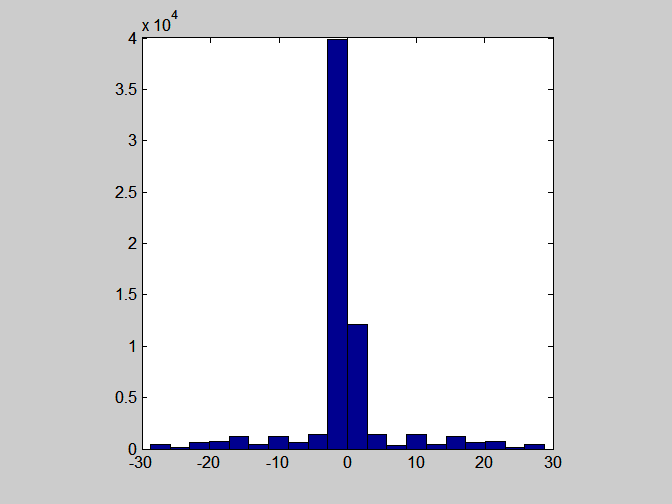 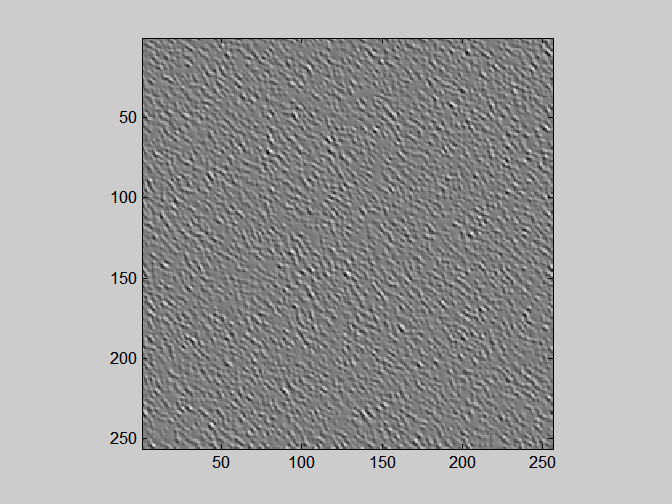 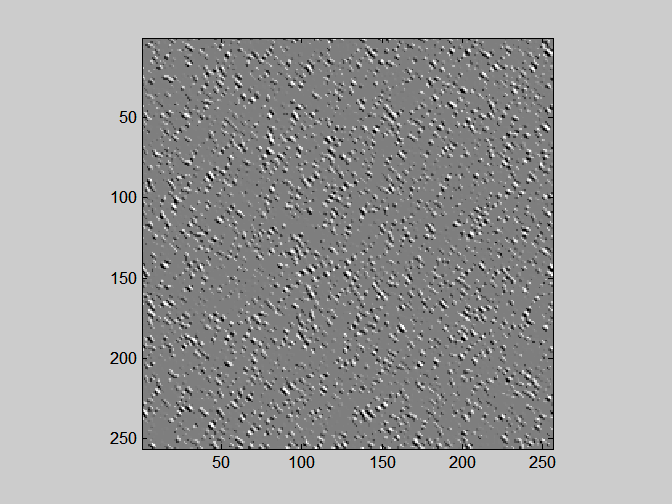 Y’ = f (Y)
Texture analysis
(histogram)
Steerable pyramid
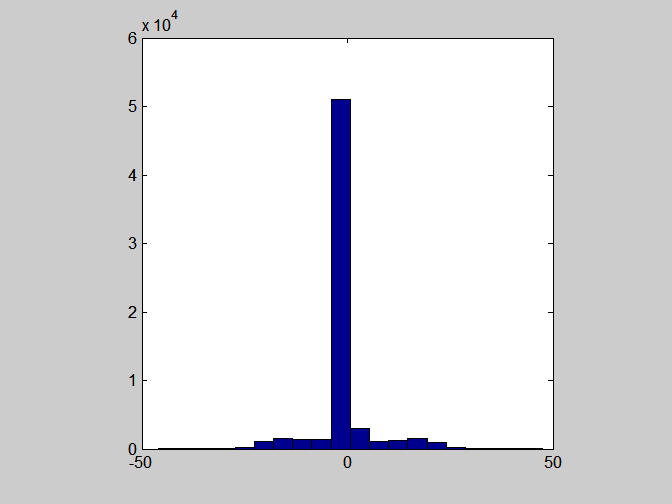 Input texture
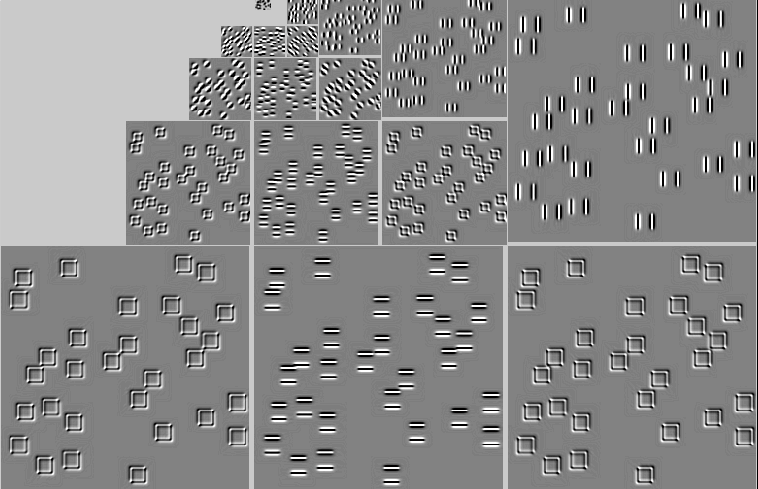 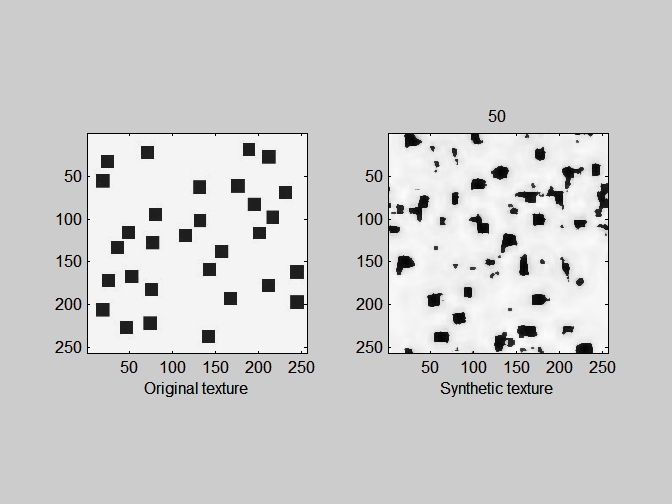 (histogram)
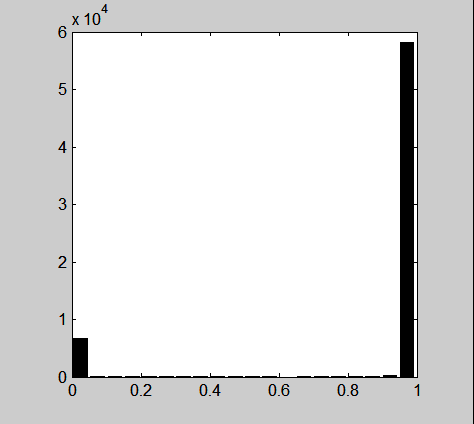 The texture is represented as a collection of 
marginal histograms.
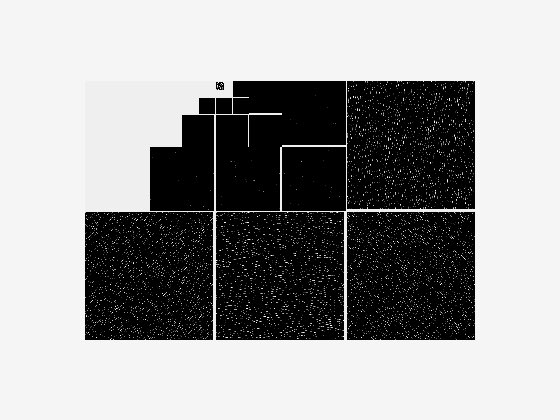 (histogram)
Heeger and Bergen, 1995
Texture synthesis
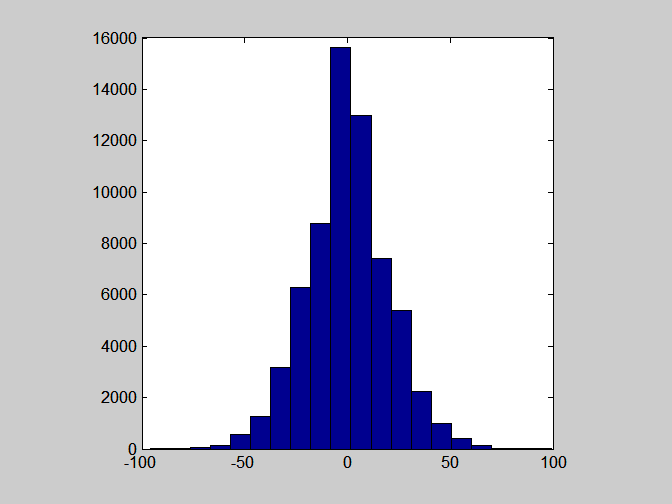 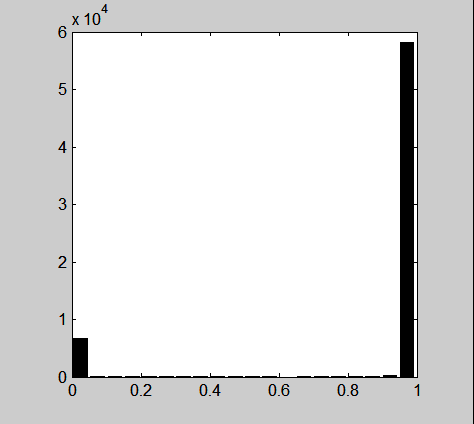 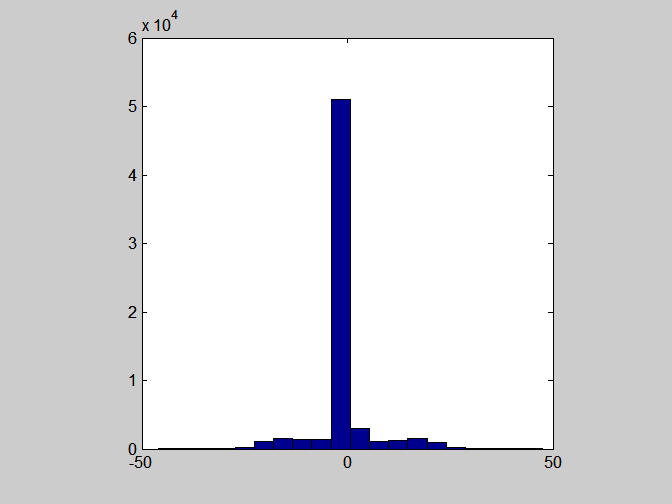 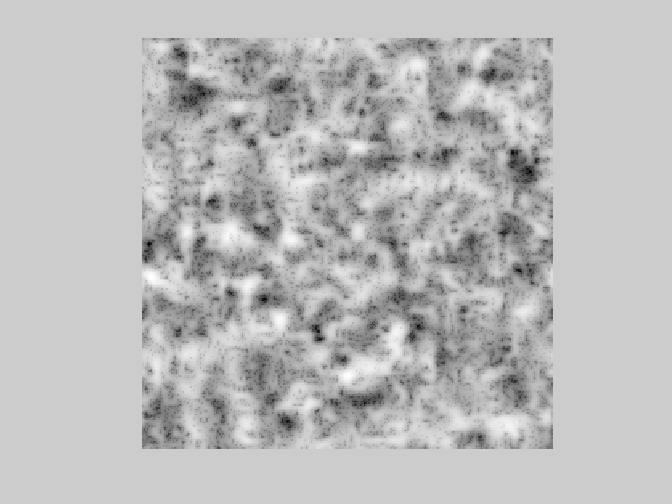 Input texture
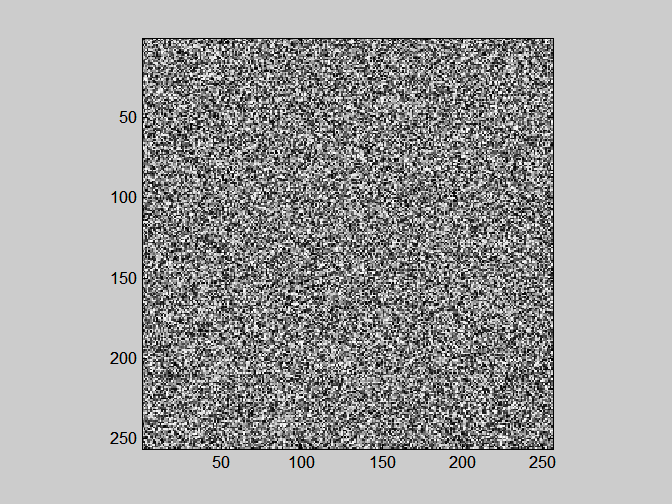 (histogram)
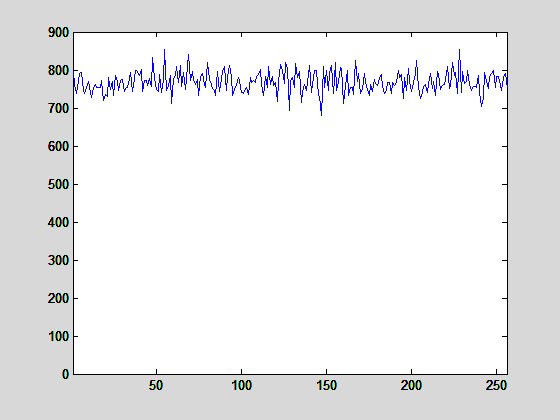 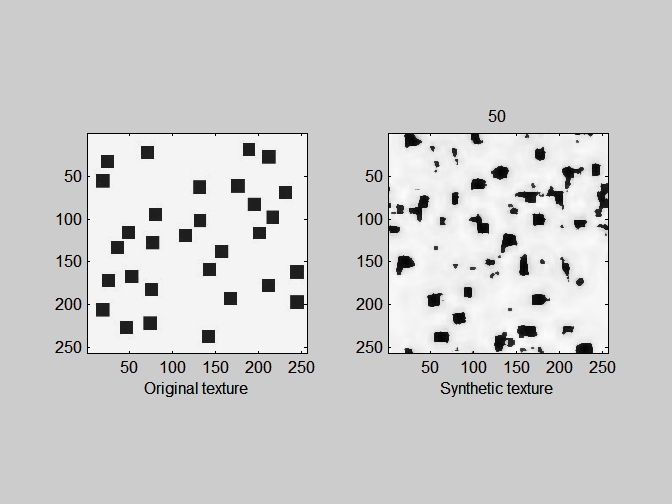 Why does it work? (sort of)
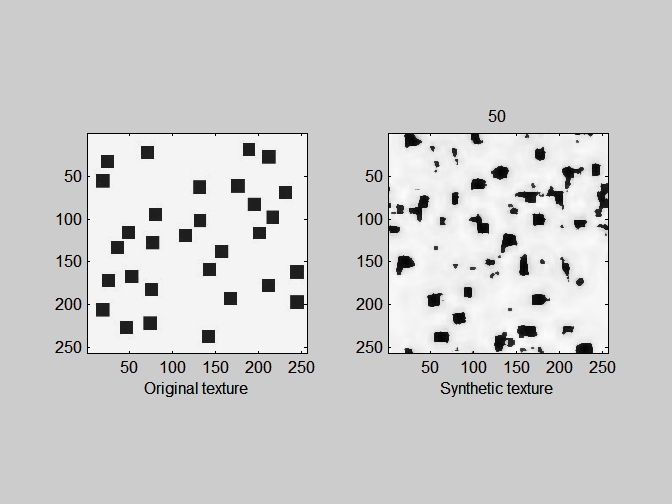 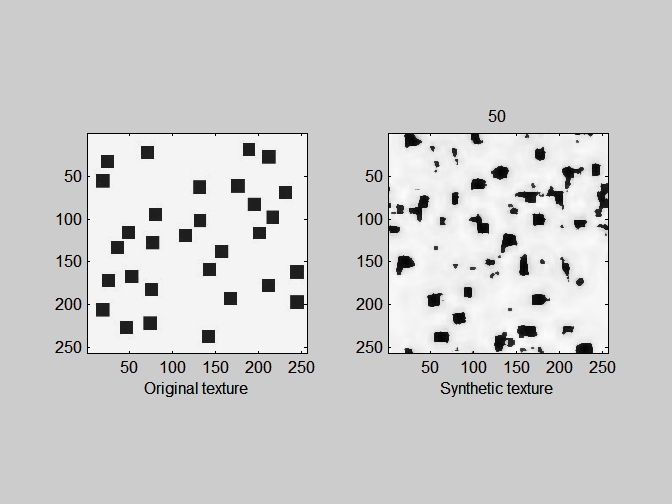 Why does it work? (sort of)
The black and white 
blocks appear by 
thresholding (f) a 
blobby image
Iteration 0
Filter bank
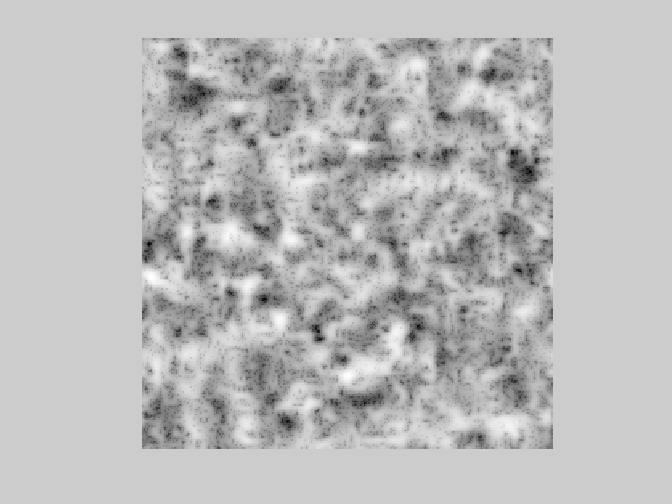 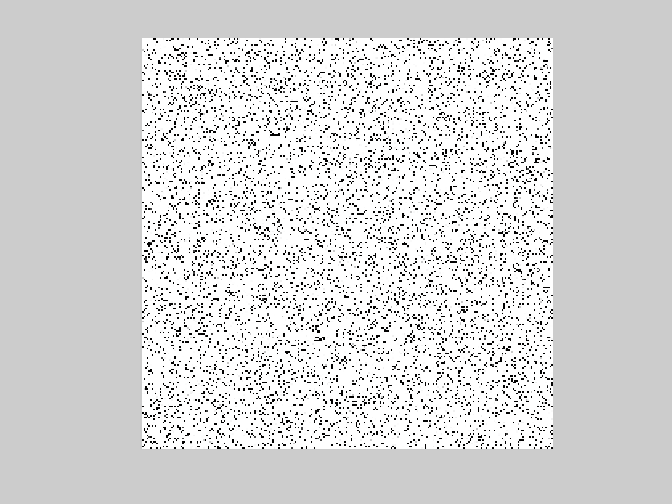 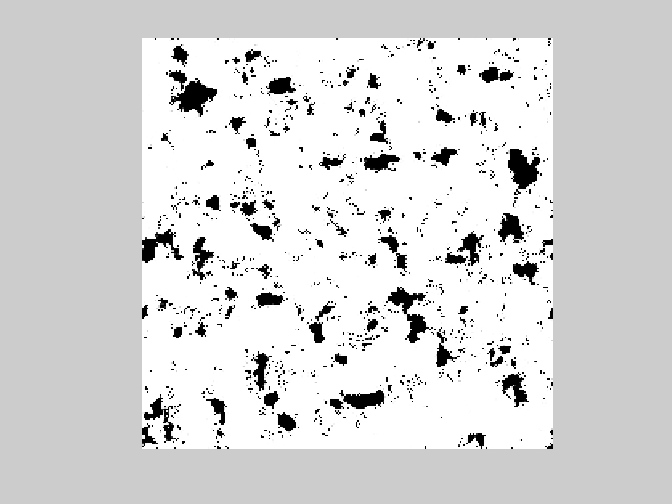 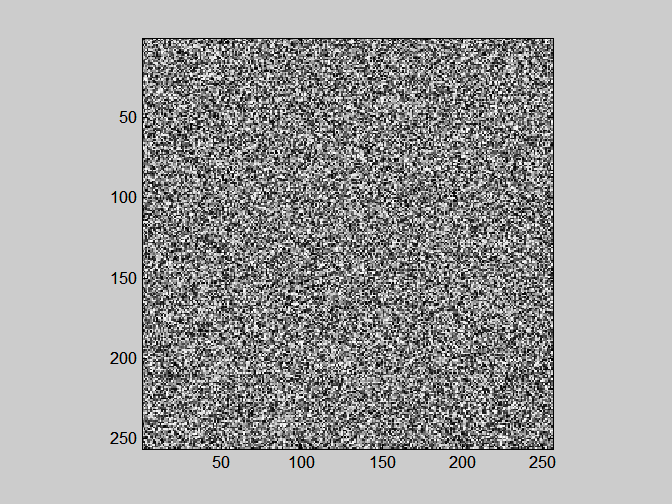 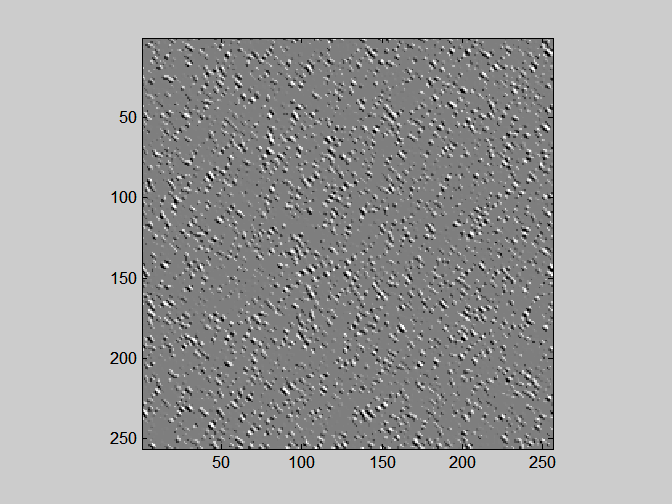 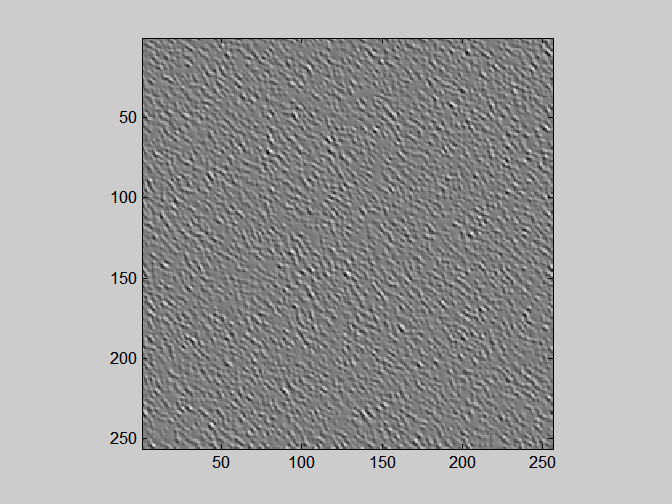 …
Why does it work? (sort of)
The black and white blocks appear by 
thresholding (f) a blobby image
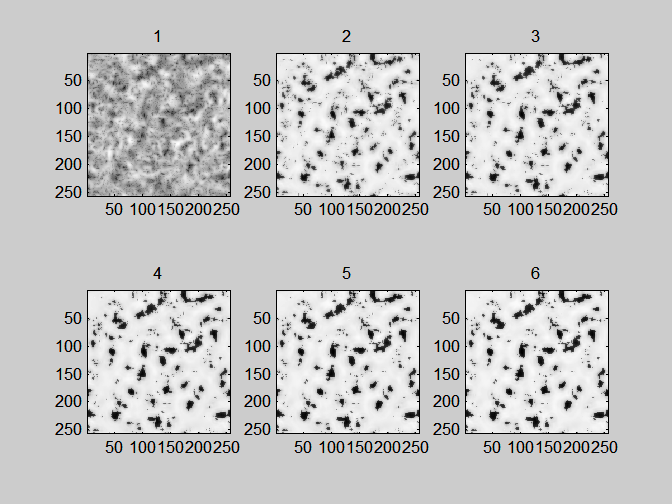 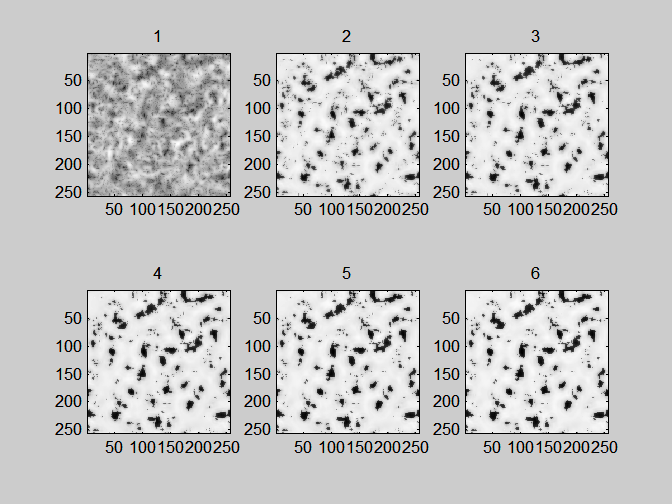 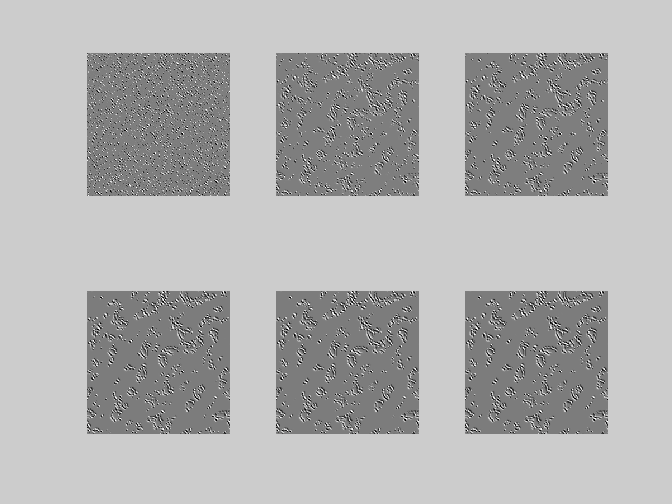 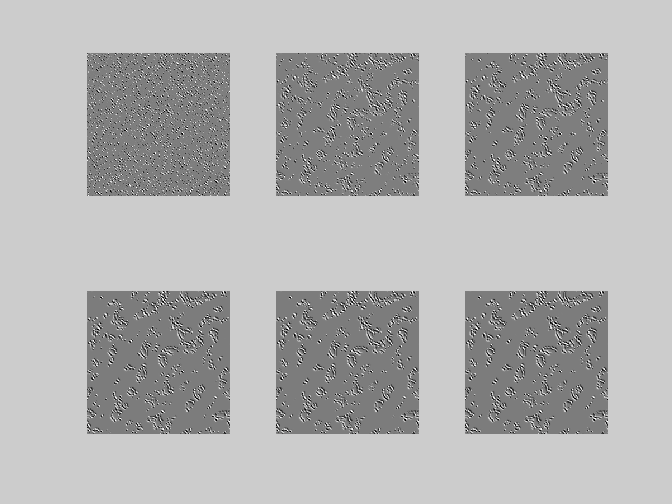 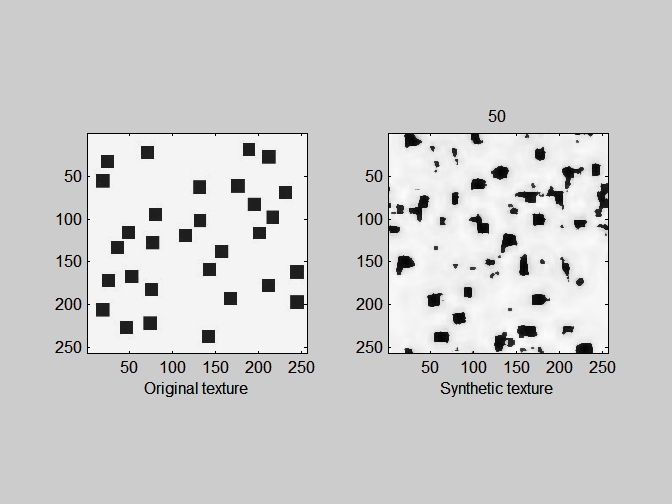 Why does it work? (sort of)
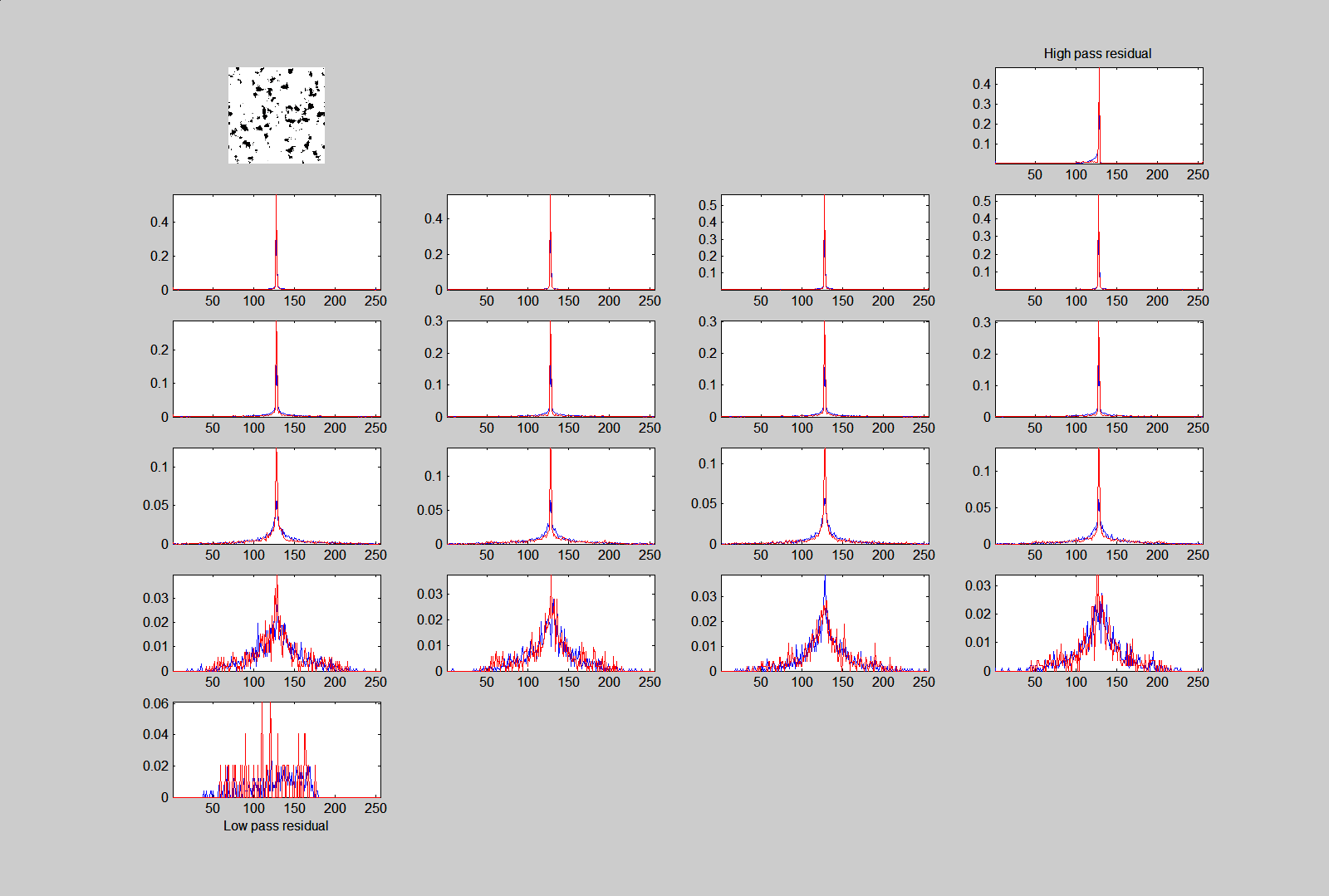 After 6 iterations
Histograms match ok
red = target histogram, blue = current iteration
Color textures
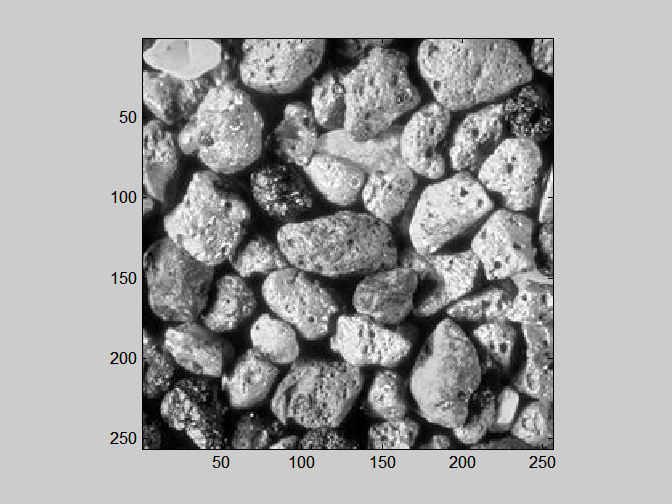 R
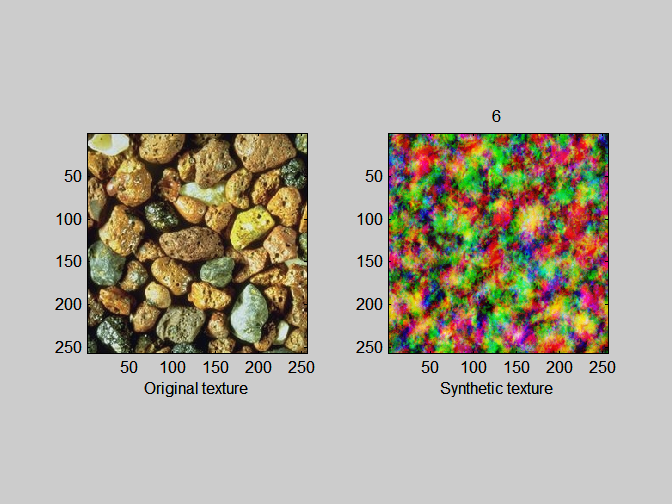 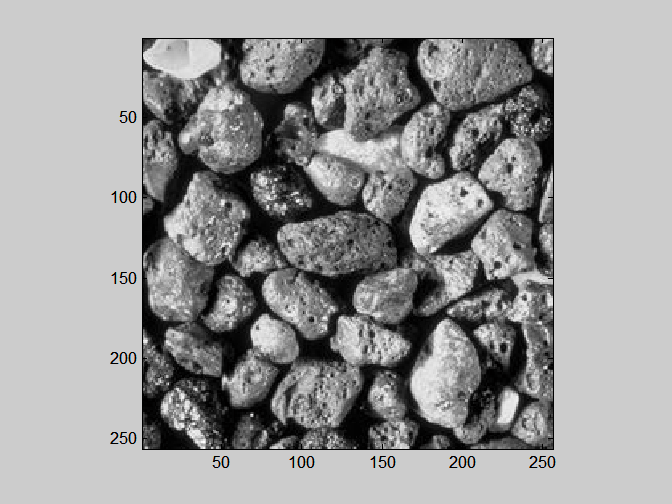 G
Three textures
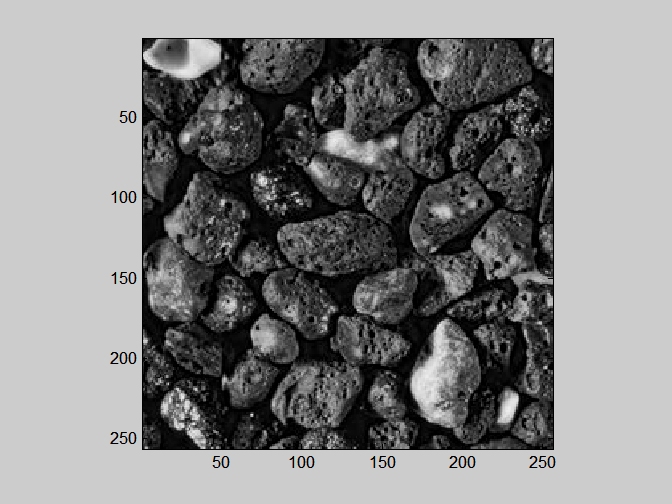 B
Color textures
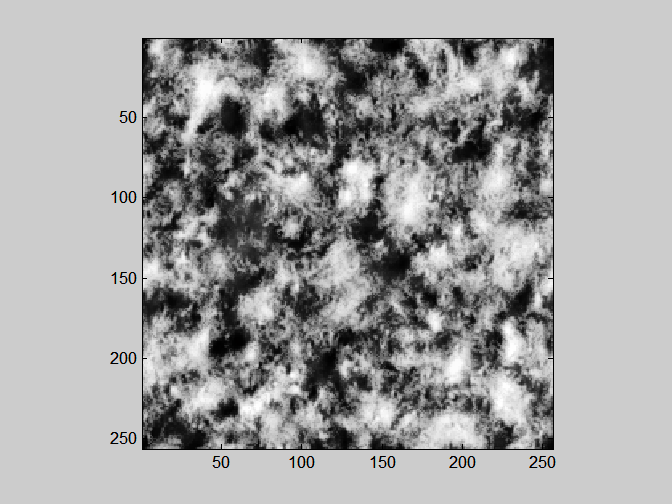 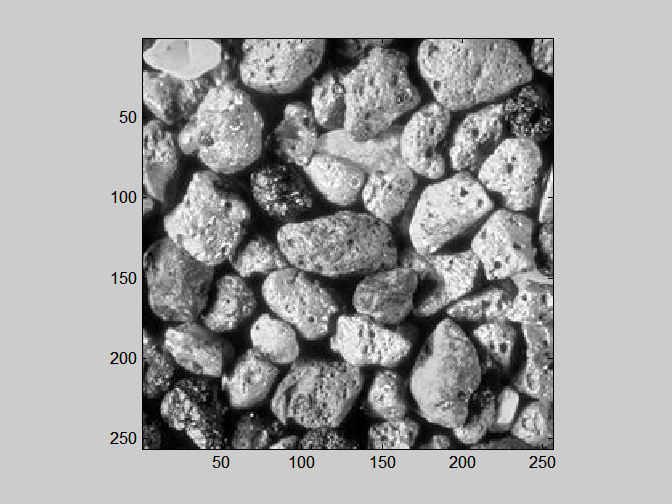 R
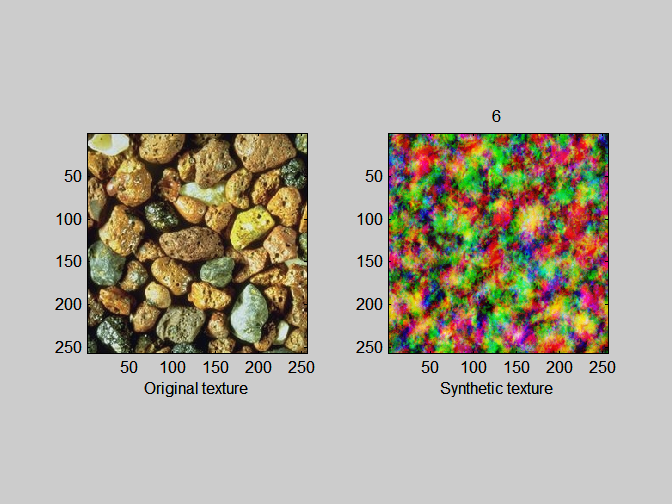 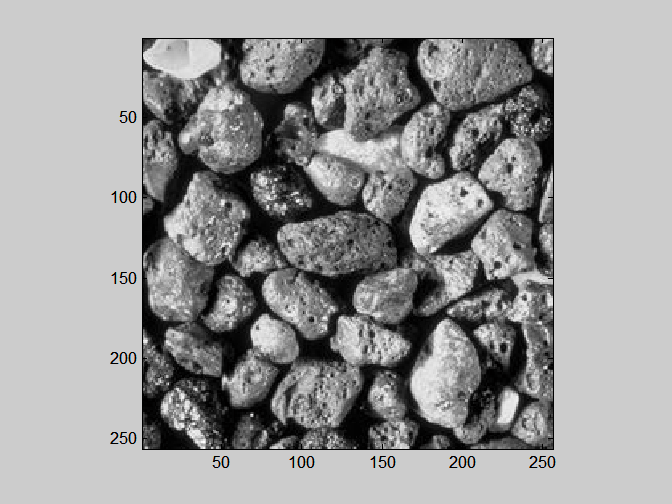 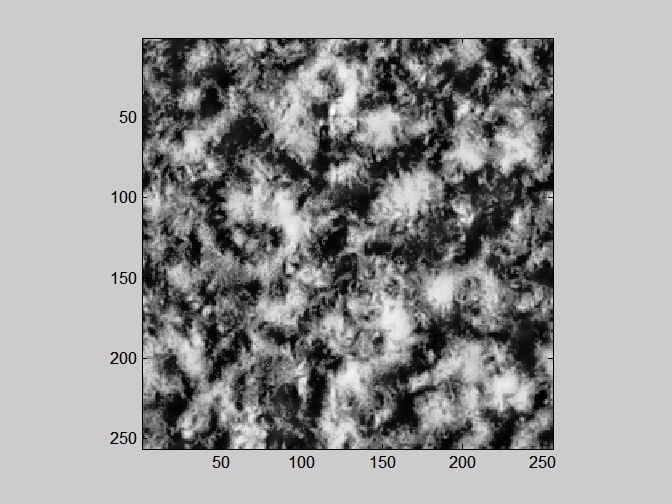 G
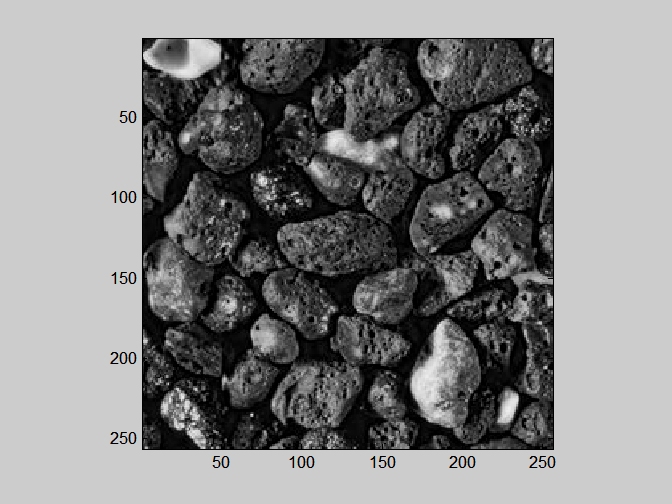 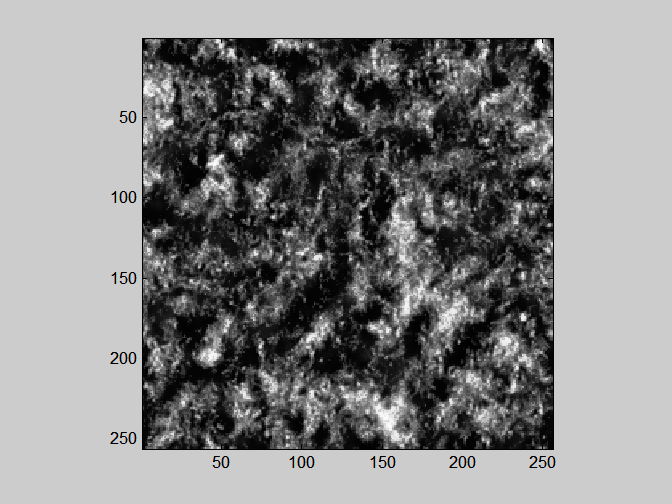 B
Color textures
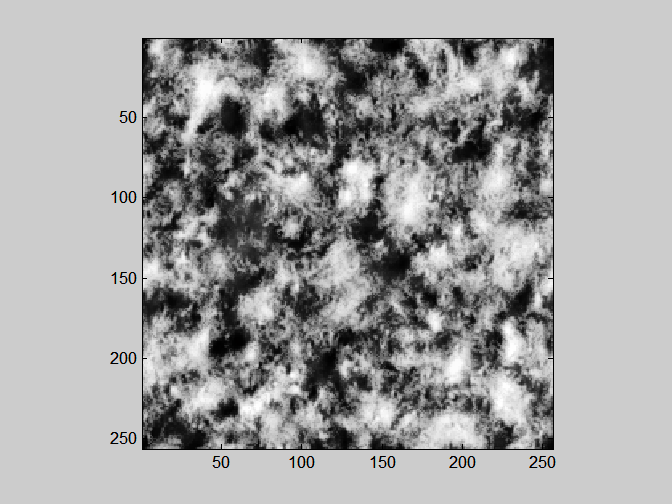 R
This does not work
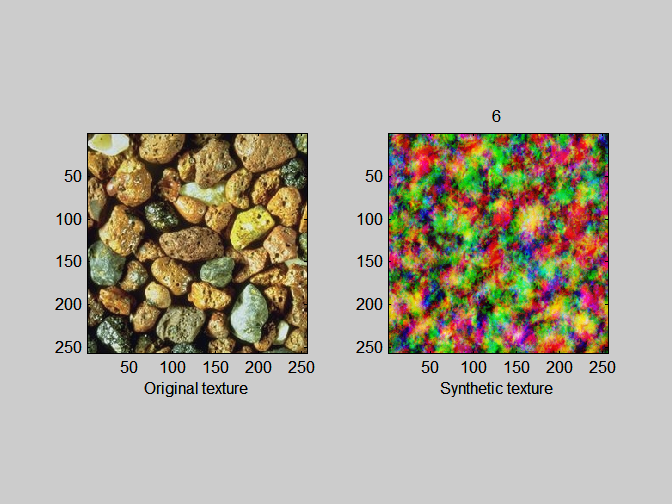 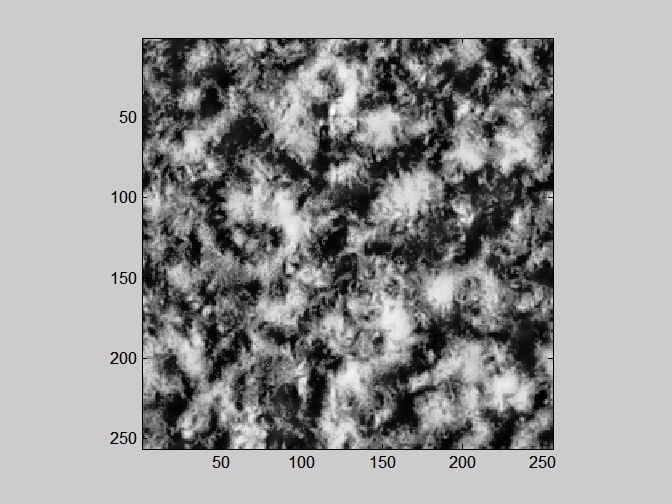 G
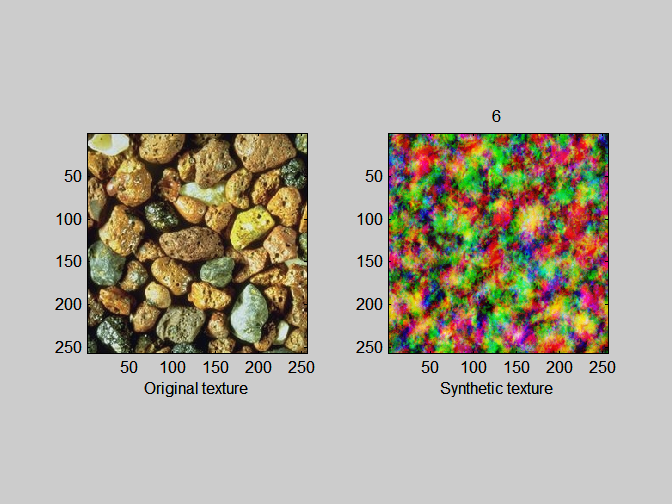 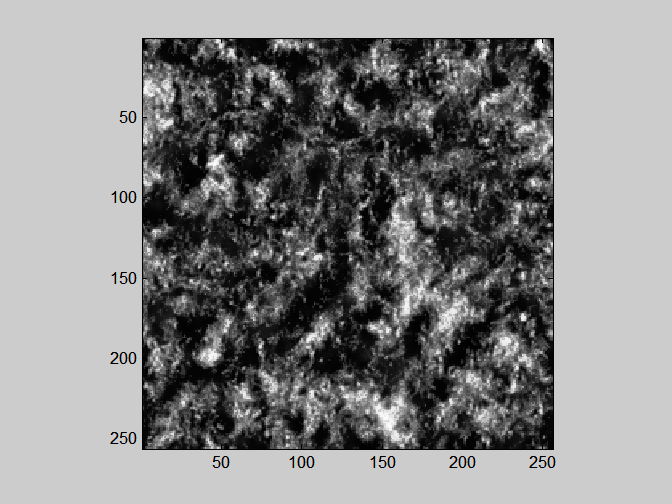 B
Color textures
Problem: we create new colors not present in the original image.

Why? Color channels are not independent.
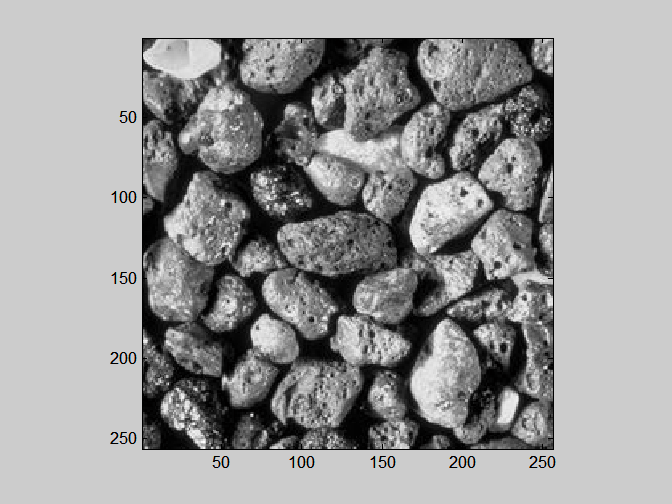 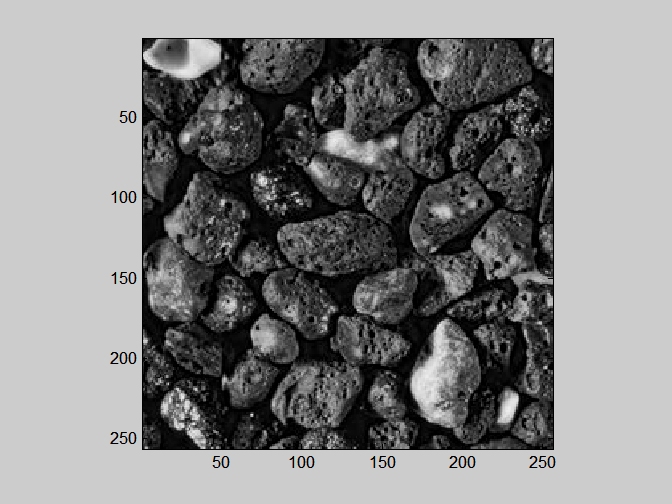 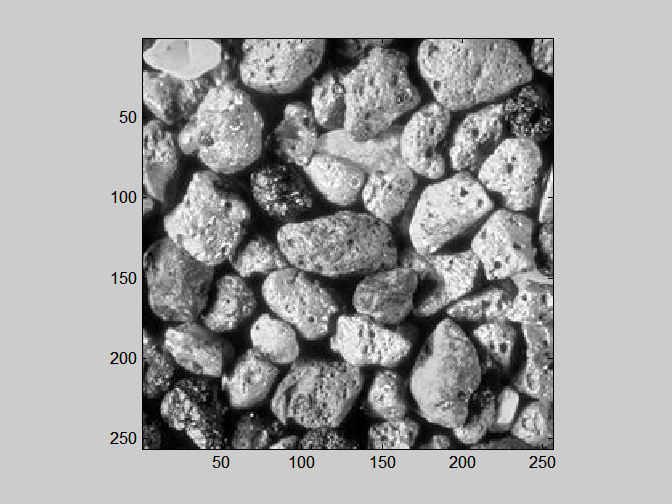 B
G
R
PCA and decorrelation
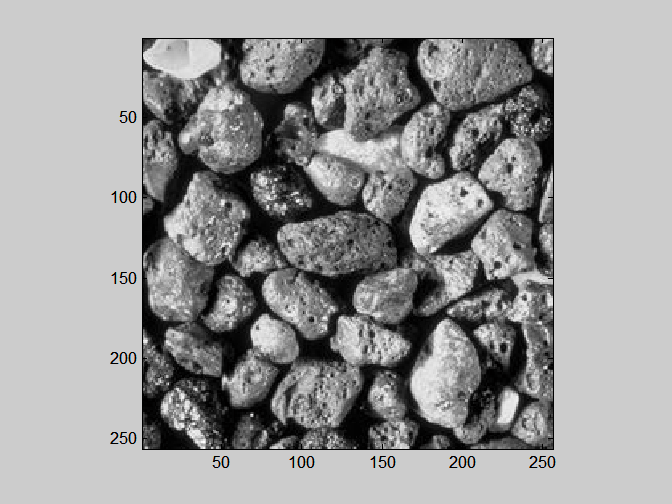 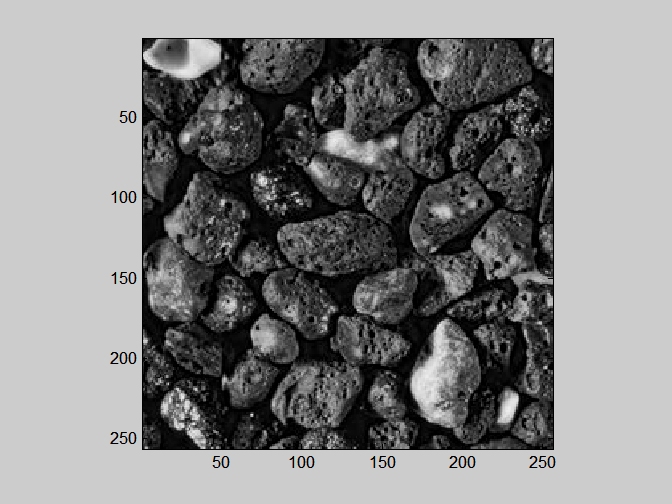 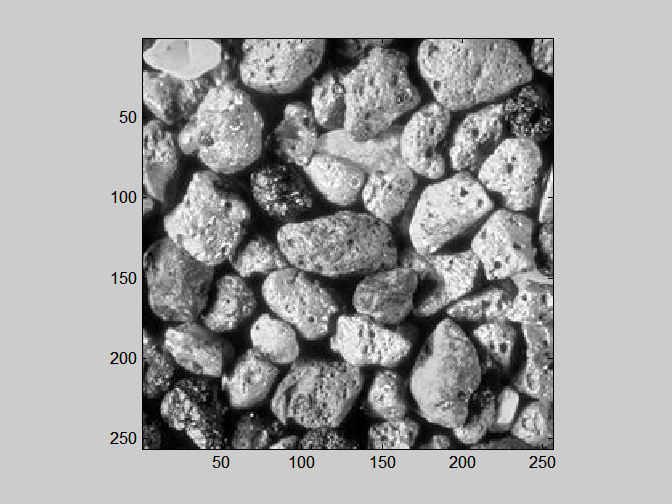 B
G
R
In the original image, R and G are correlated, but, after synthesis,…
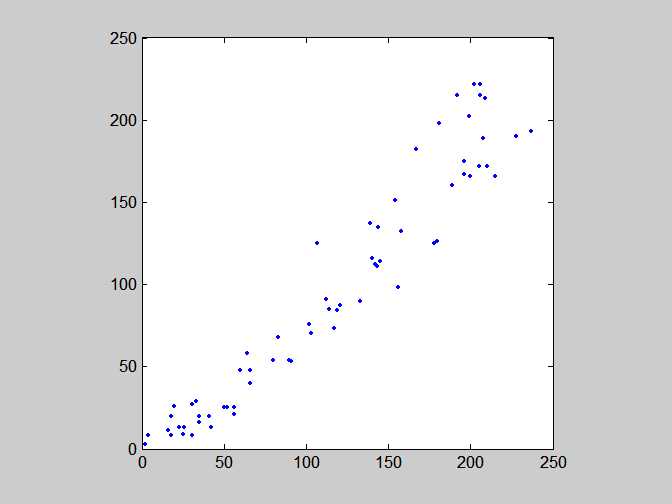 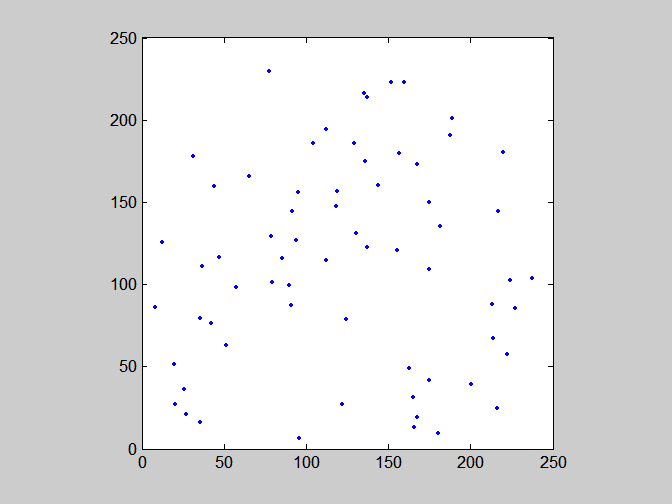 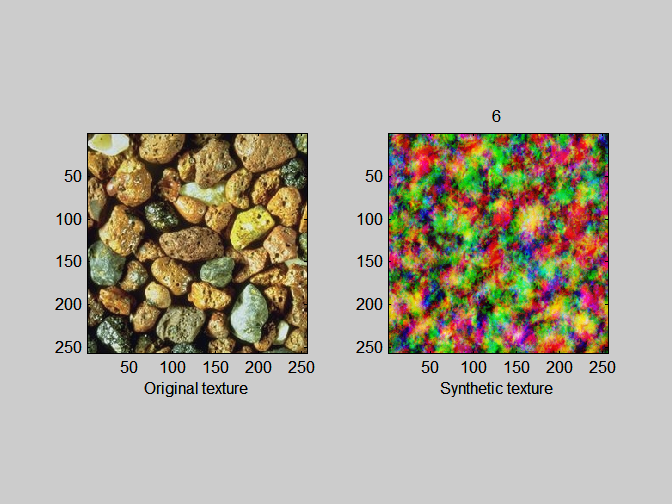 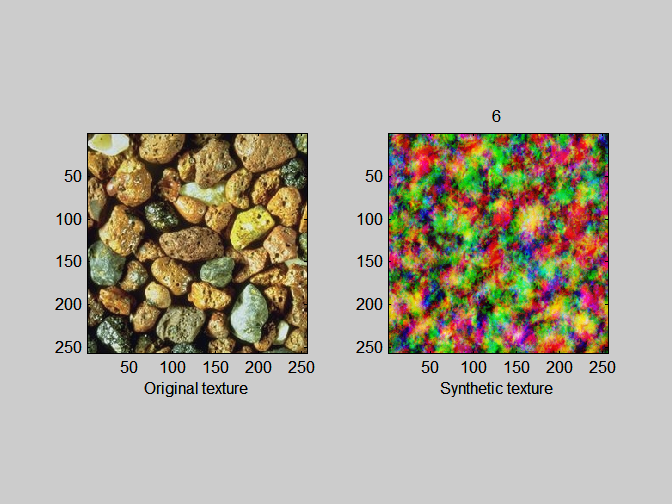 G
G
R
R
PCA and decorrelation
The texture synthesis algorithm assumes that the channels 
are independent.
What we want to do is some rotation
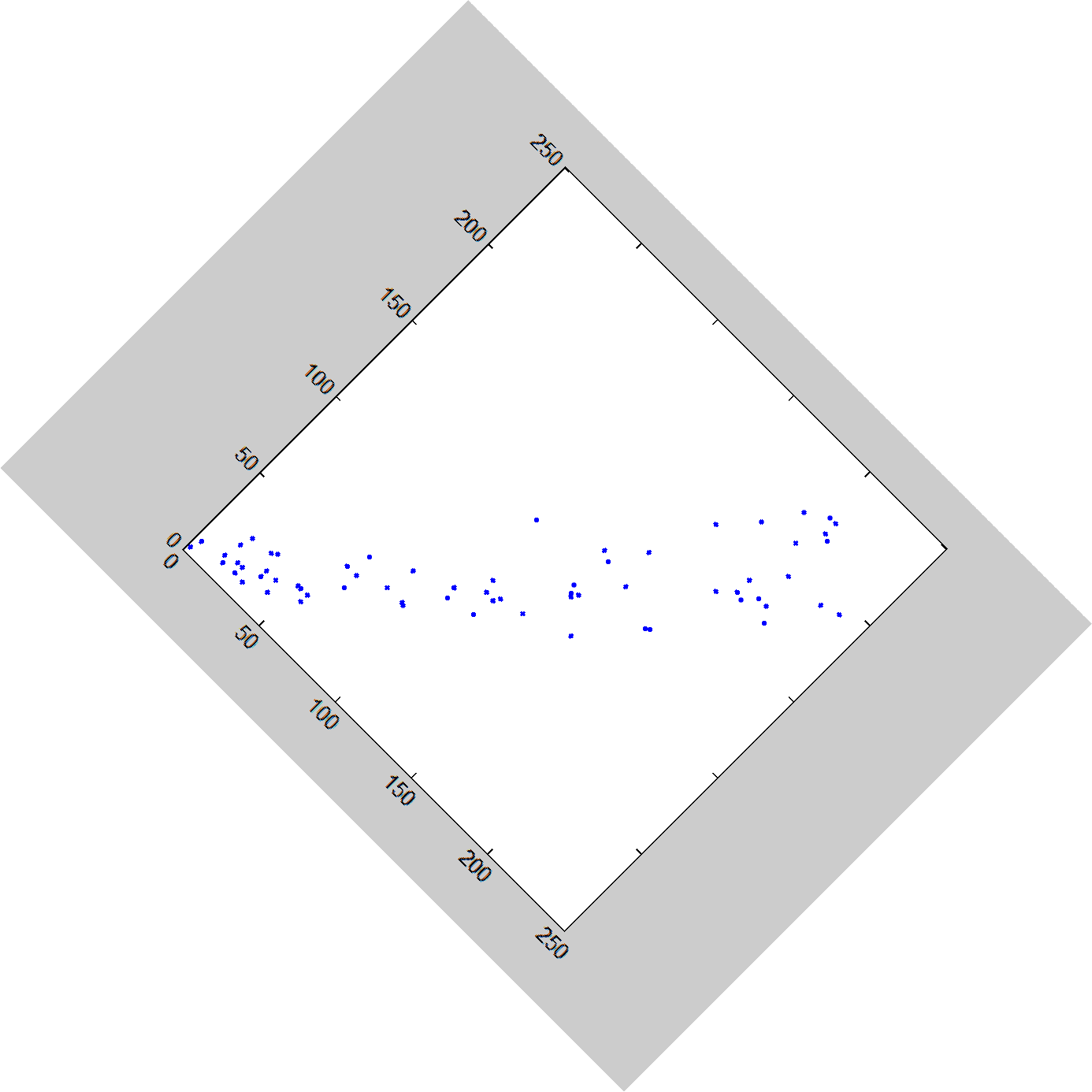 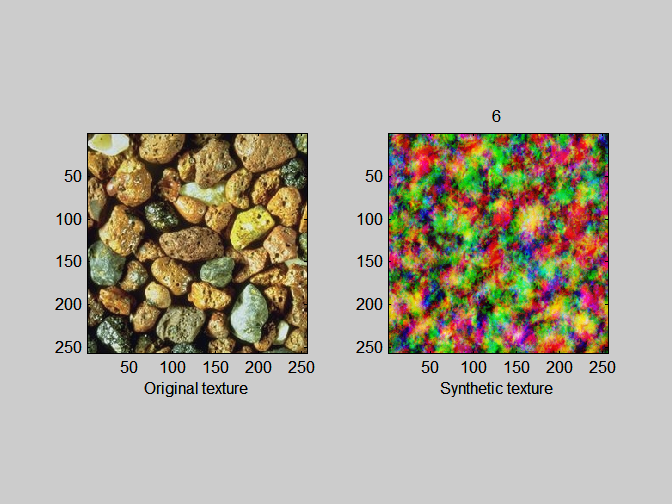 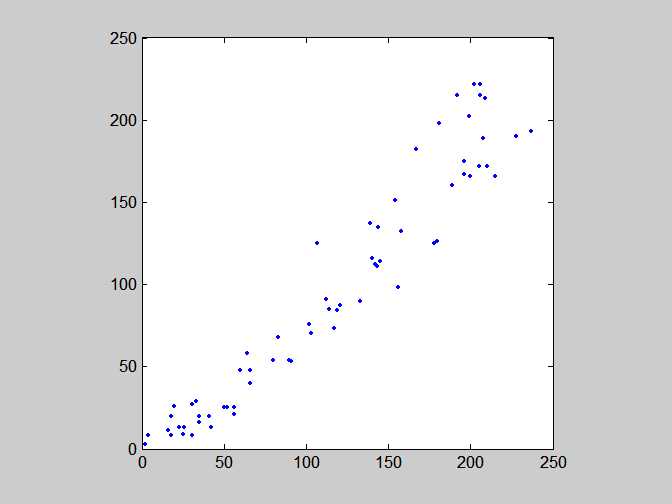 G
U2
Rotation
U1
R
See that in this rotated space, 
if I specify one coordinate the 
other remains unconstrained.
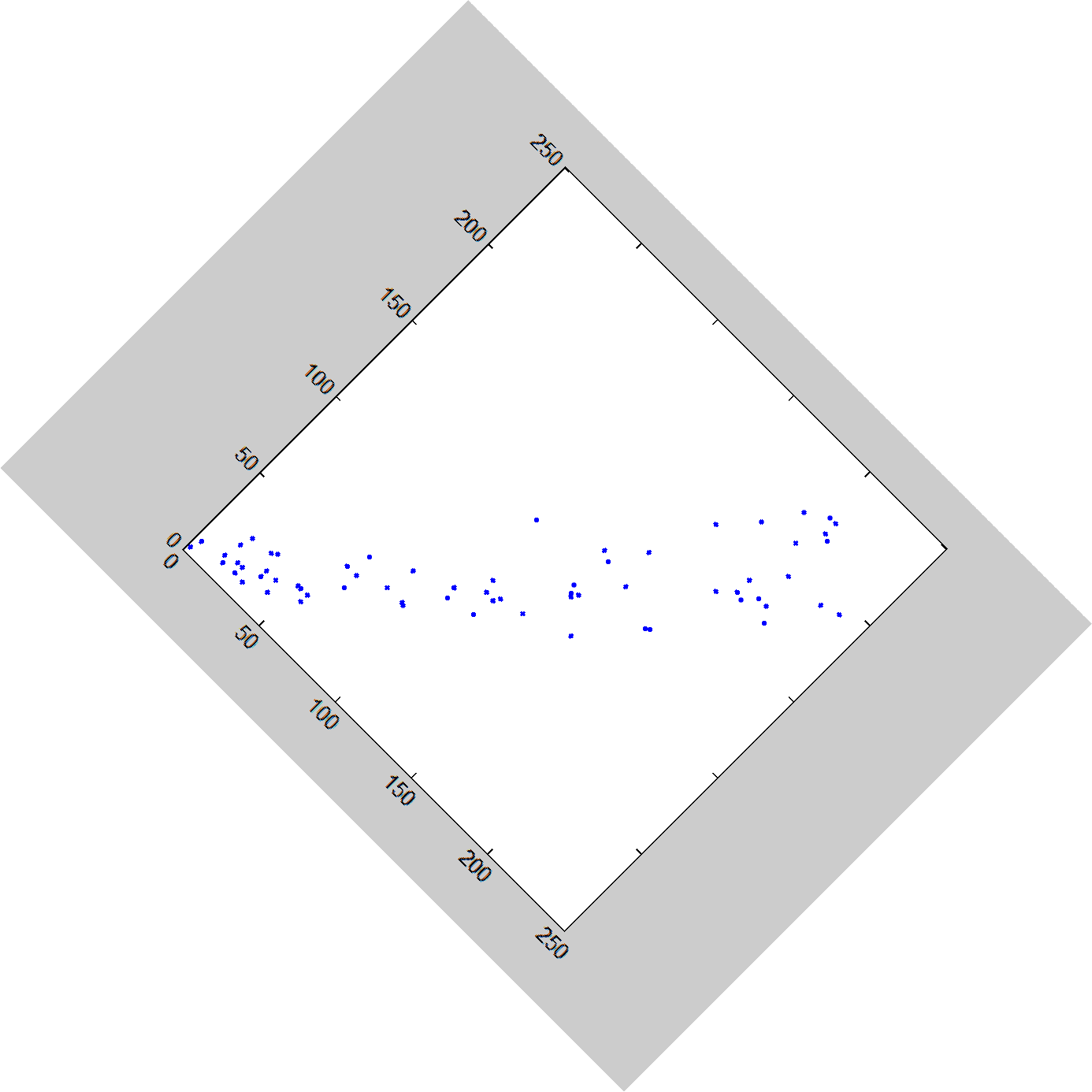 PCA and decorrelation
U2
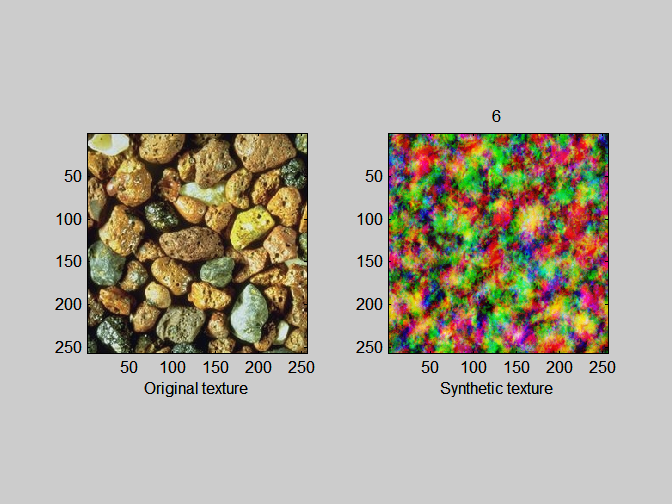 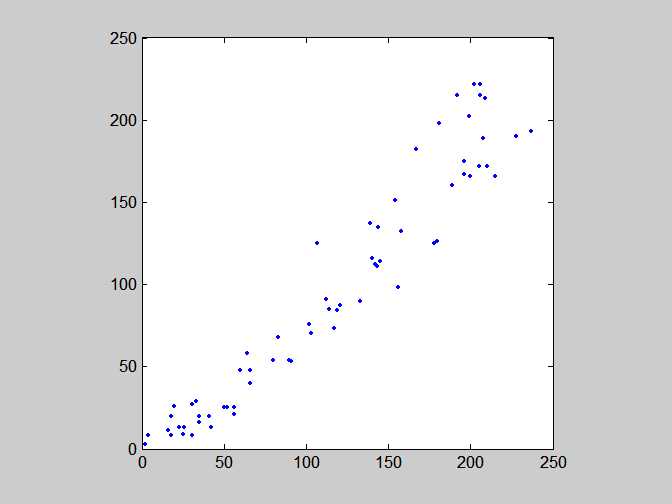 U1
G
correlation(R,G)
1.0000    0.9303    0.6034
 0.9303    0.9438    0.6620
 0.6034    0.6620    0.5569
C =
R
PCA finds the principal directions of variation of the data.
It gives a decomposition of the covariance matrix as:
0.6347    0.6072    0.4779
  0.6306   -0.0496   -0.7745
  0.4466   -0.7930    0.4144
C = D D’
D =
By transforming the original data (RGB) using D we get:
=
U1
U2
U3
R
G
B
D’
3 x Npixels
3 x 3
3 x Npixels
The new components (U1,U2,U3) are decorrelated.
Color textures
R
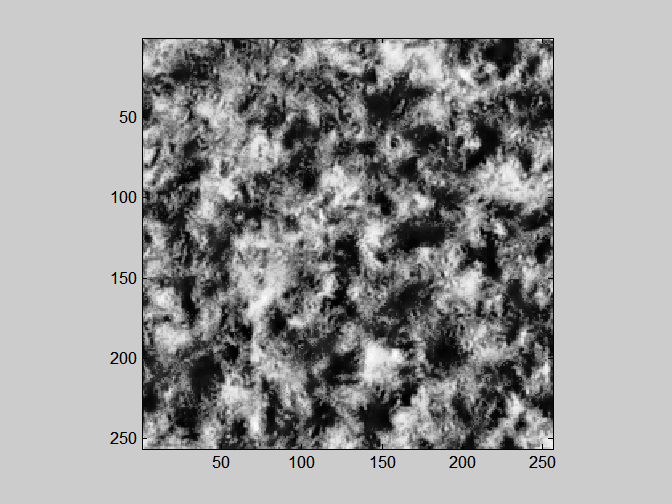 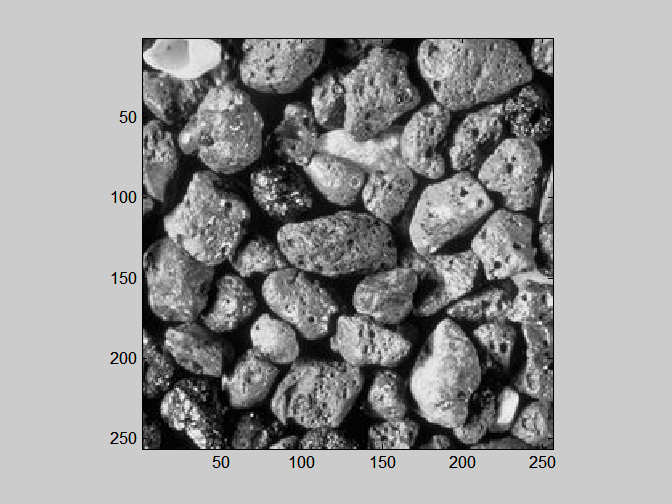 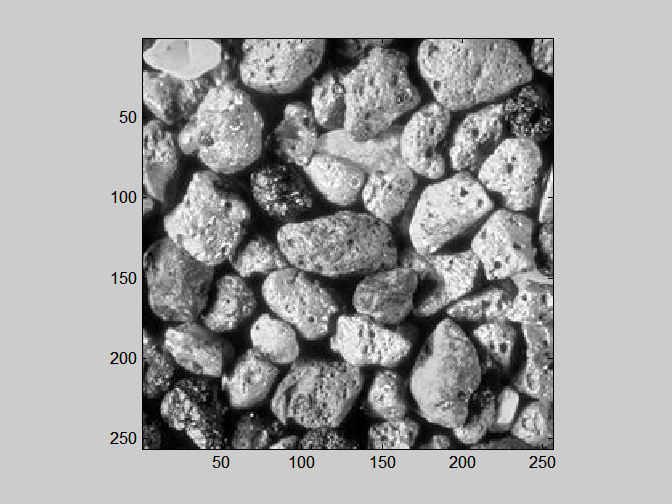 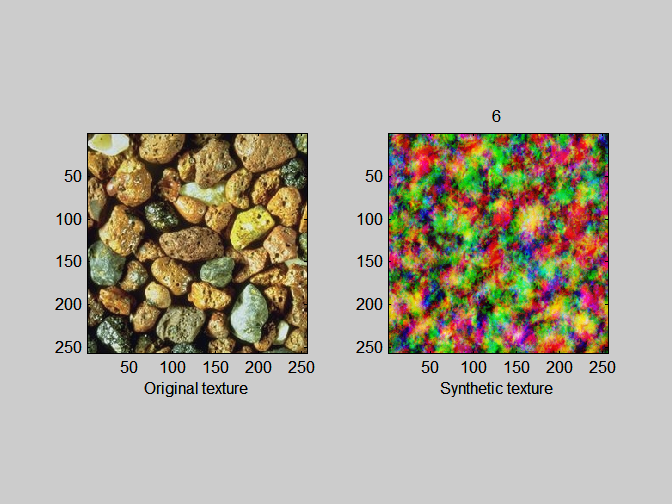 G
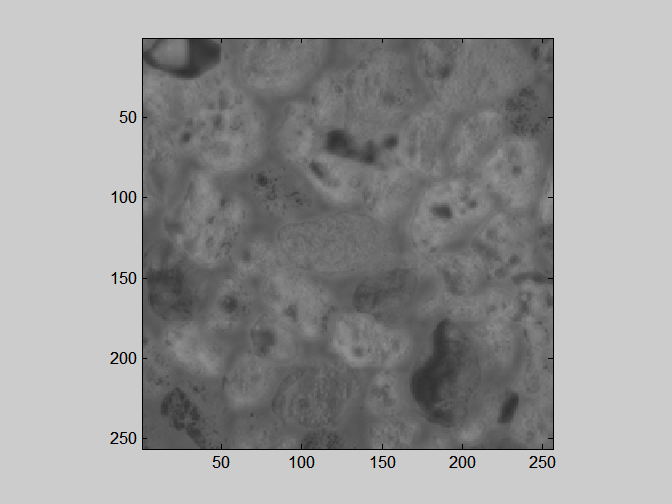 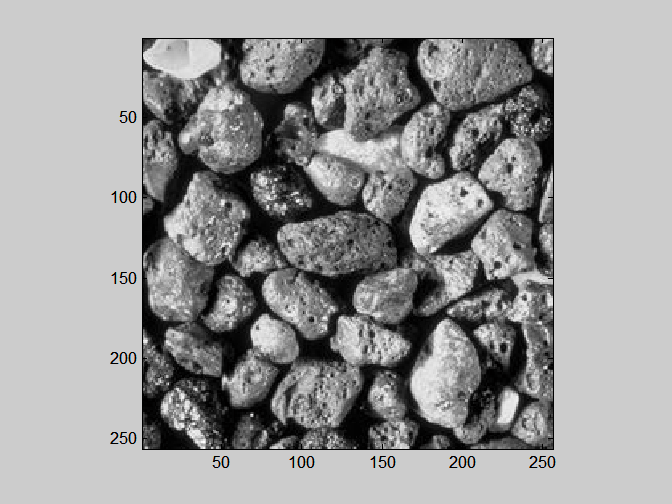 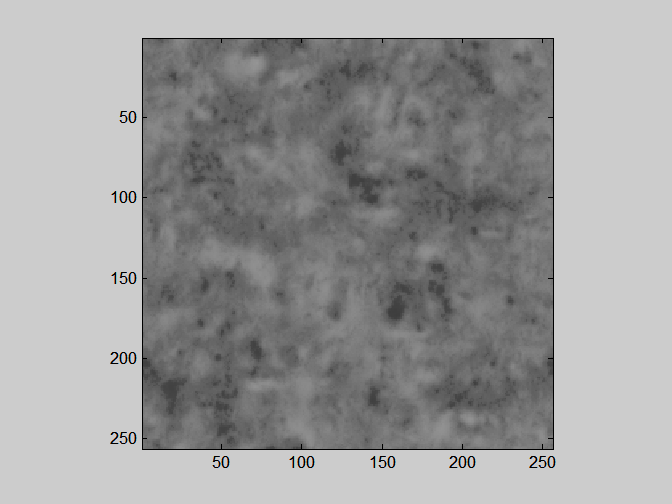 Rotation
Matrix
(3x3)
D’
B
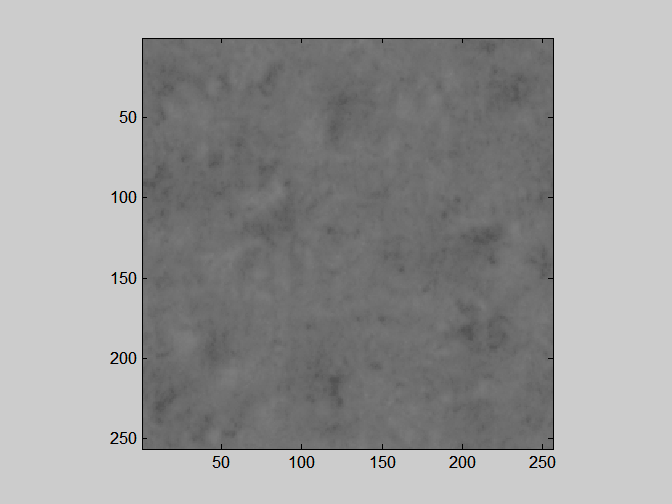 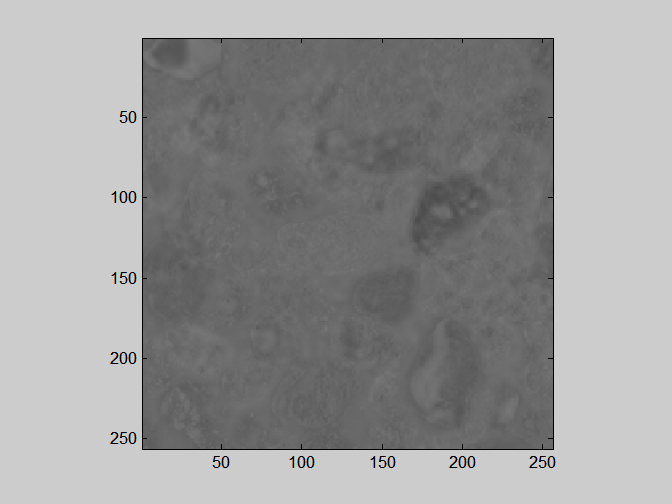 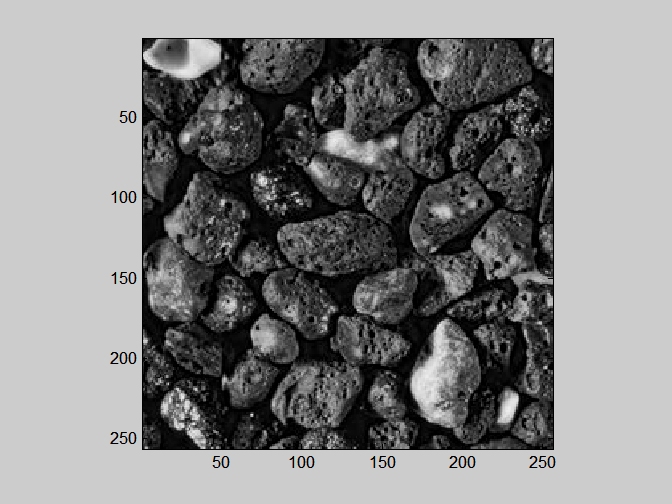 These three textures
Look less similar 
(lower dependency)
These three textures
look similar 
(high dependency)
Color textures
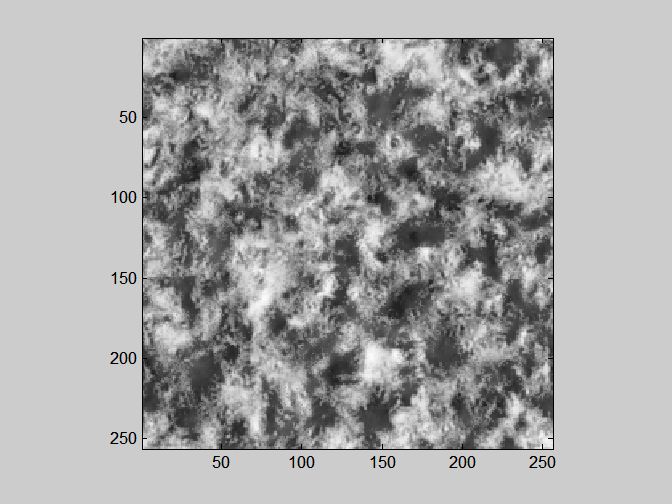 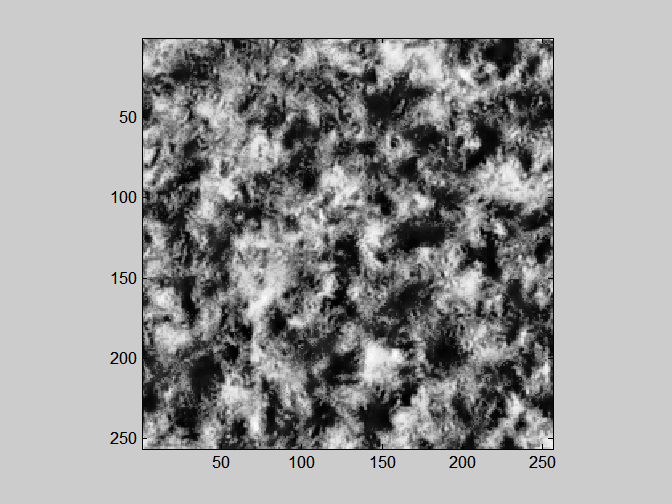 R
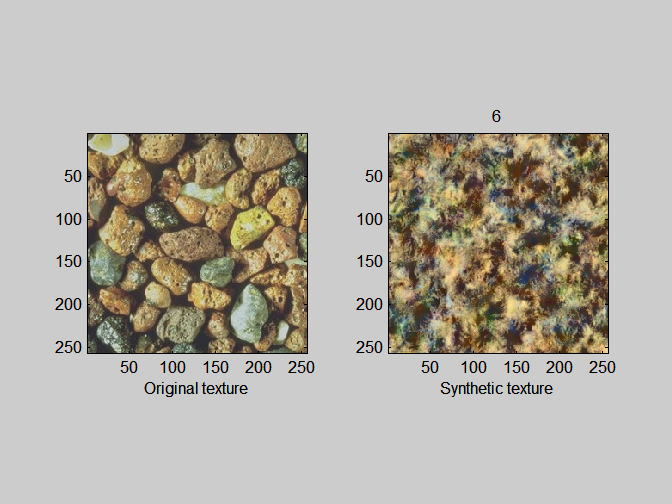 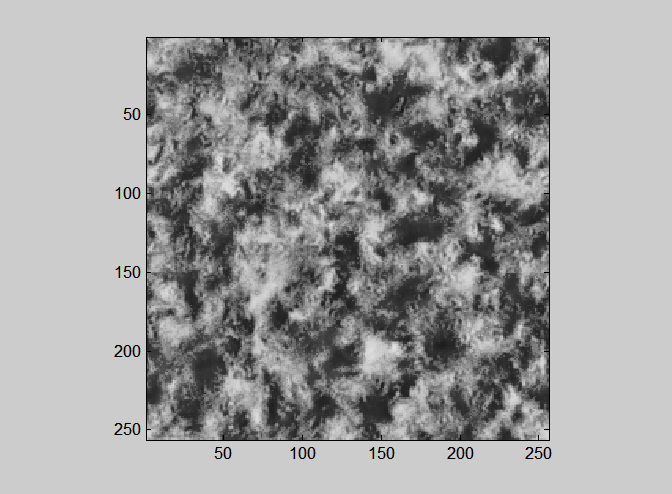 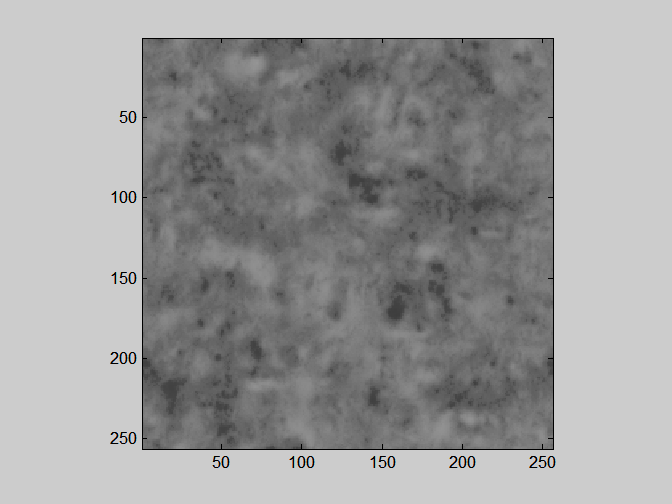 Inverse
Rotation
Matrix
G
D
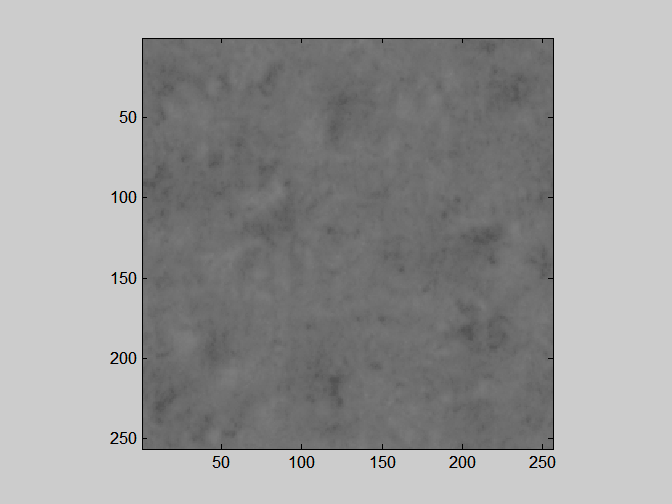 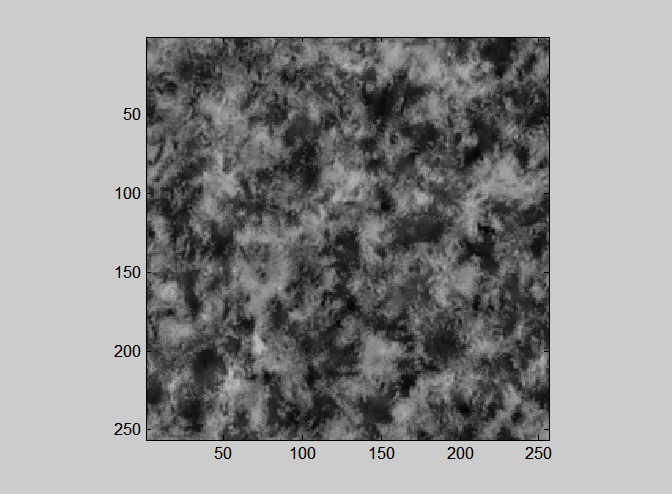 B
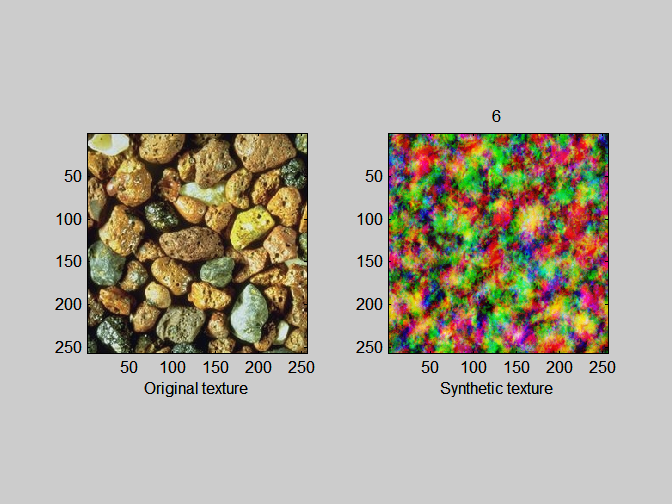 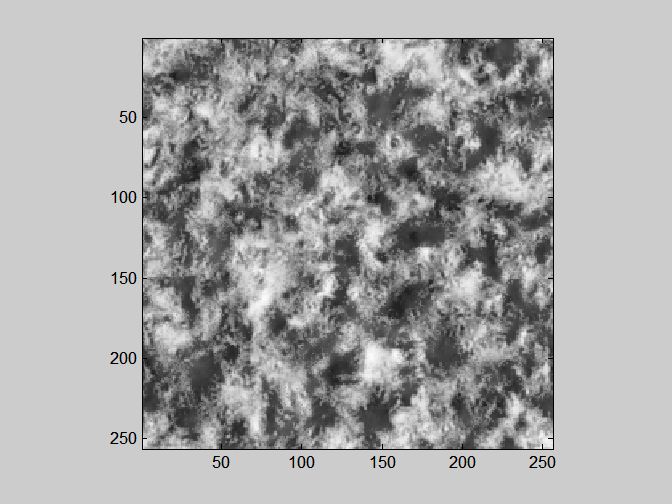 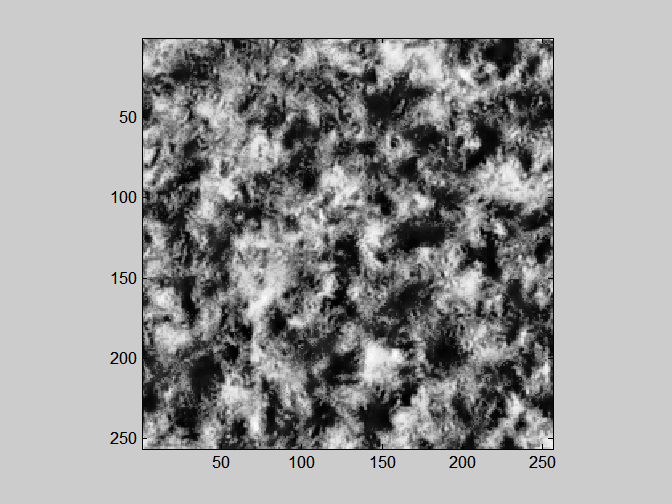 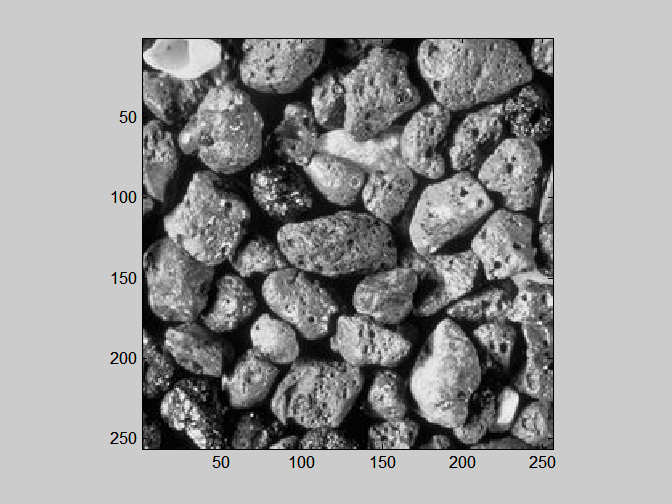 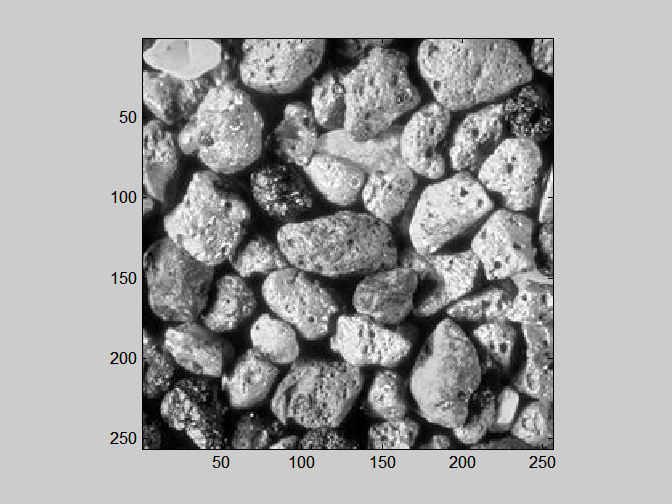 R
Color textures
R
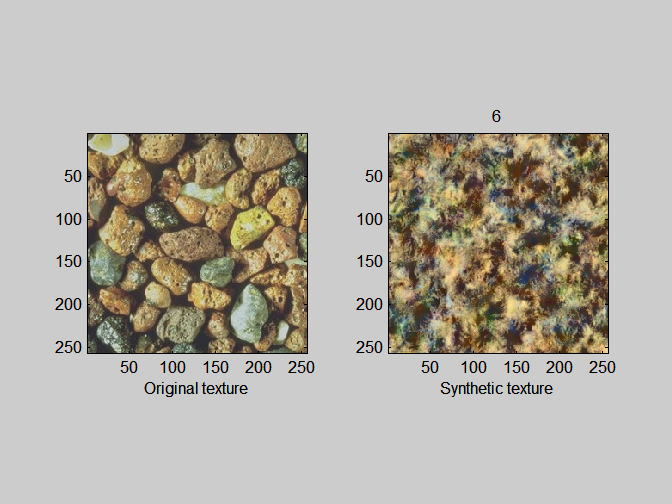 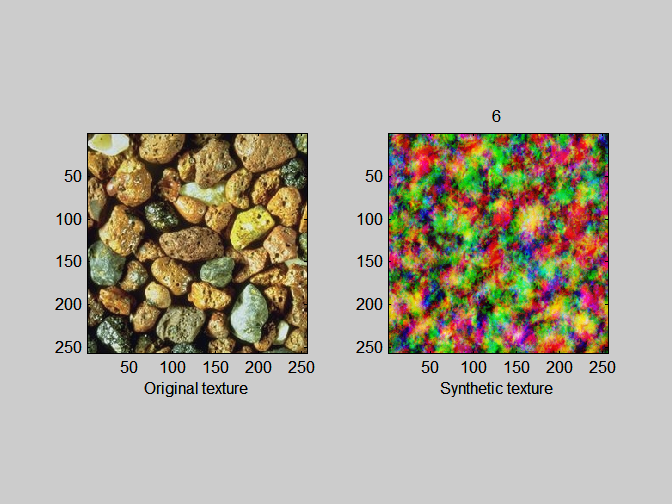 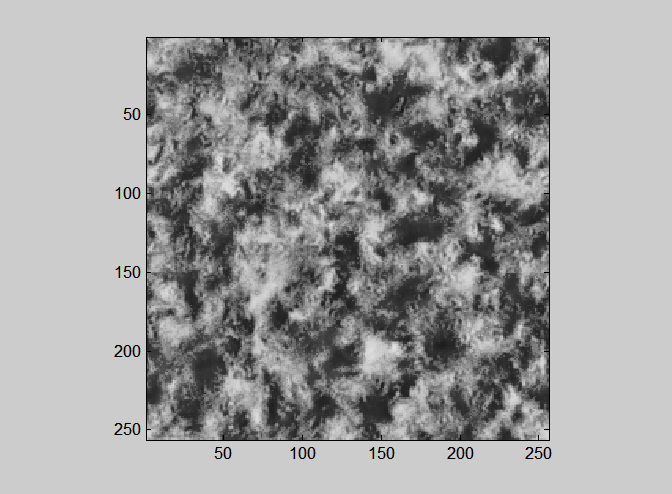 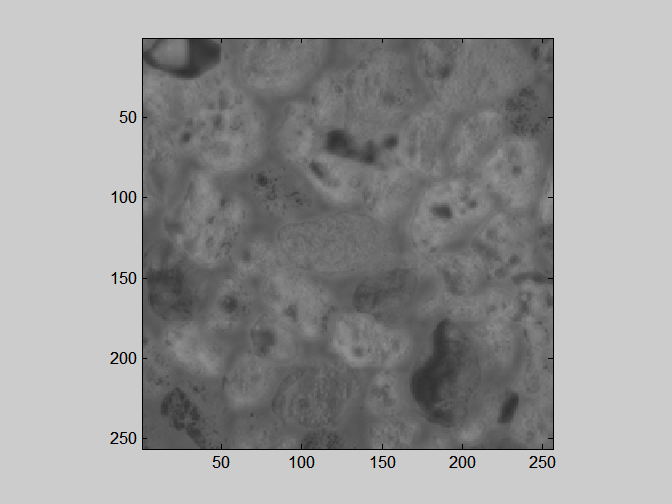 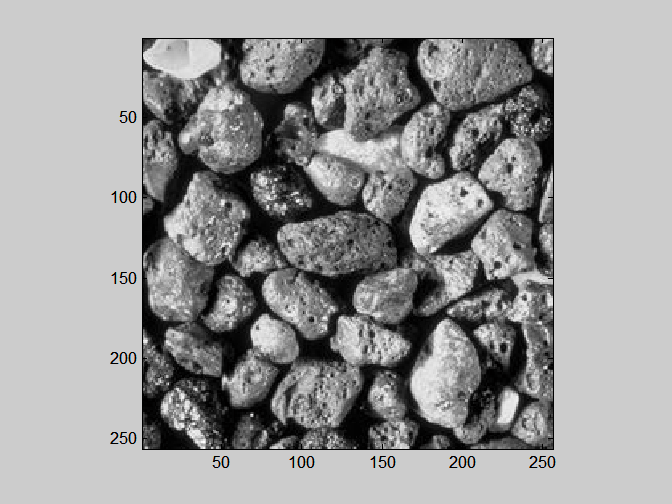 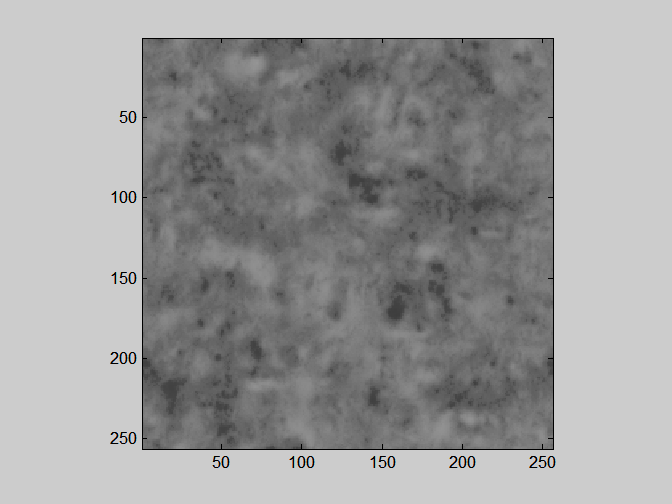 G
Inverse
Rotation
G
Rotation
Matrix
D
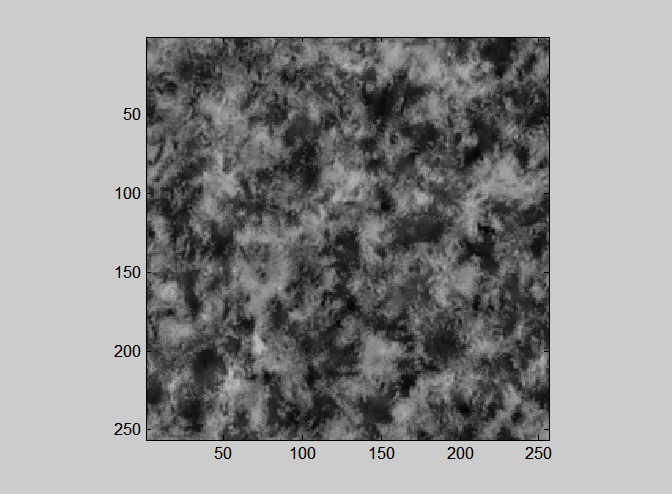 D’
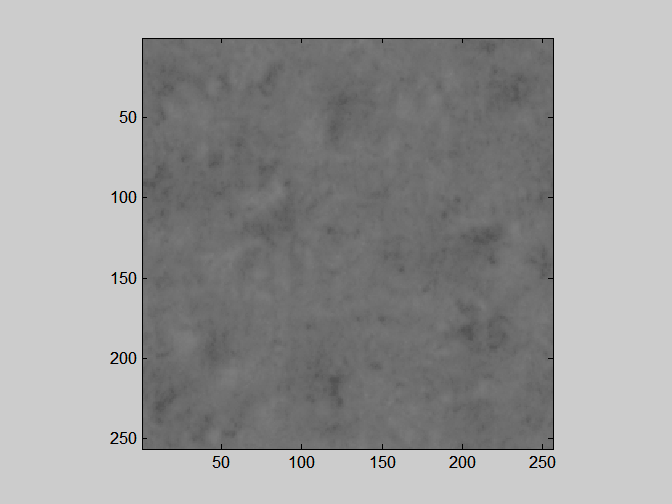 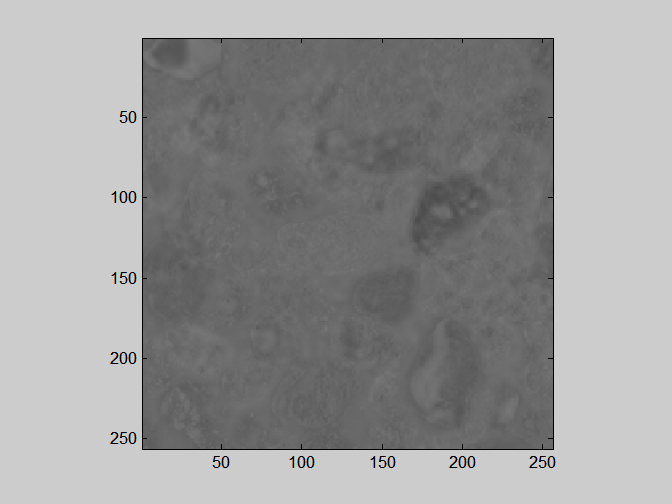 B
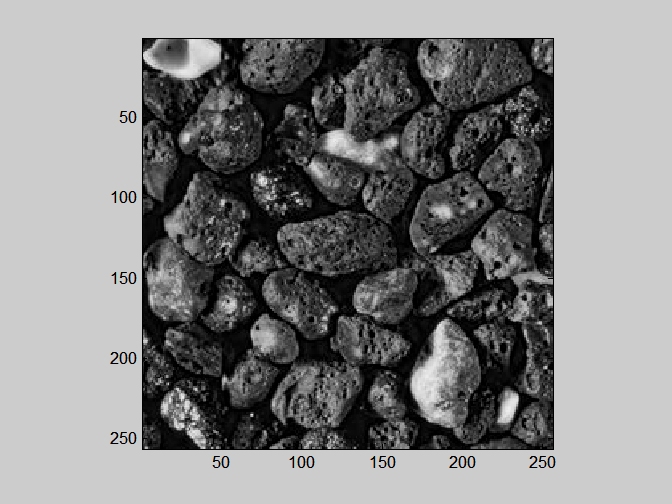 B
These three textures
Look less similar 
(lower dependency)
These three textures
look similar 
(high dependency)
Color channels
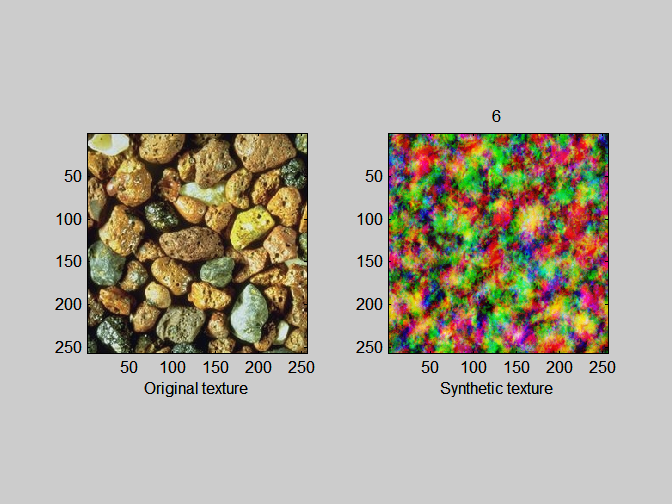 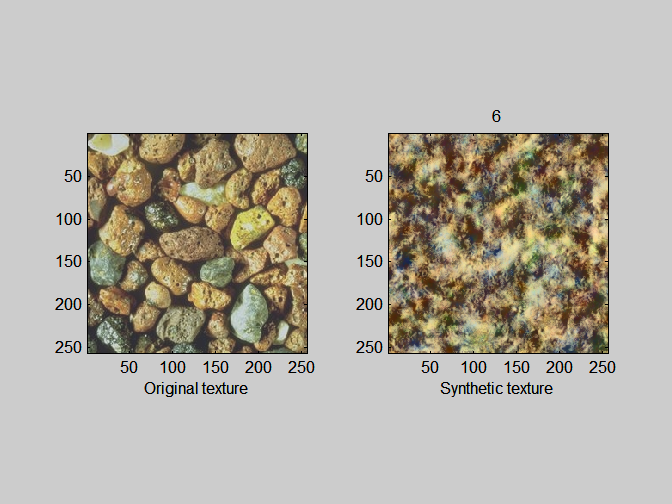 Without PCA
With PCA
Color channels
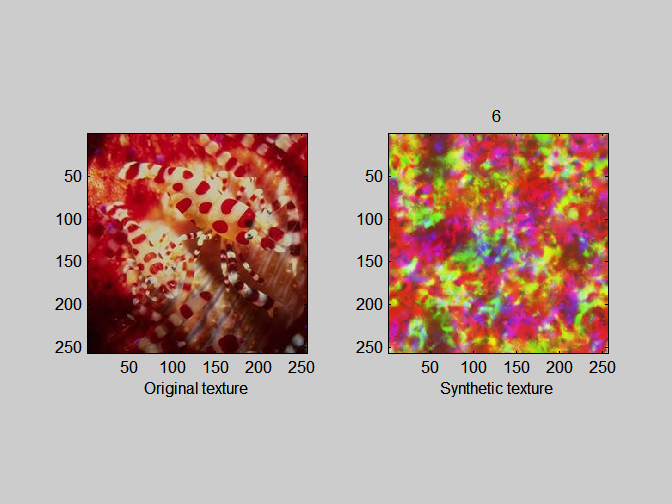 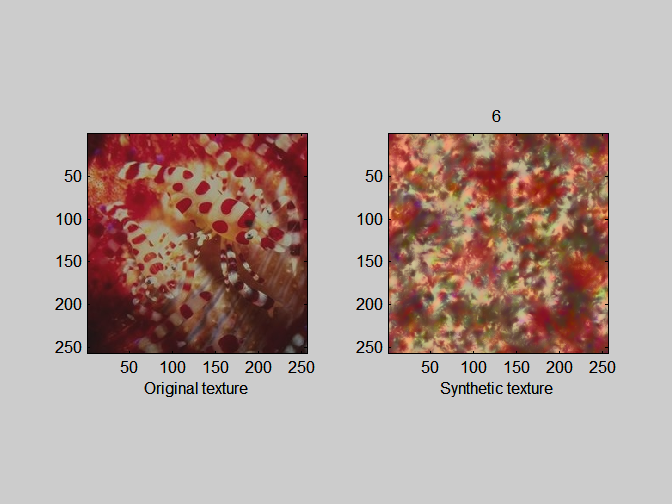 Color channels
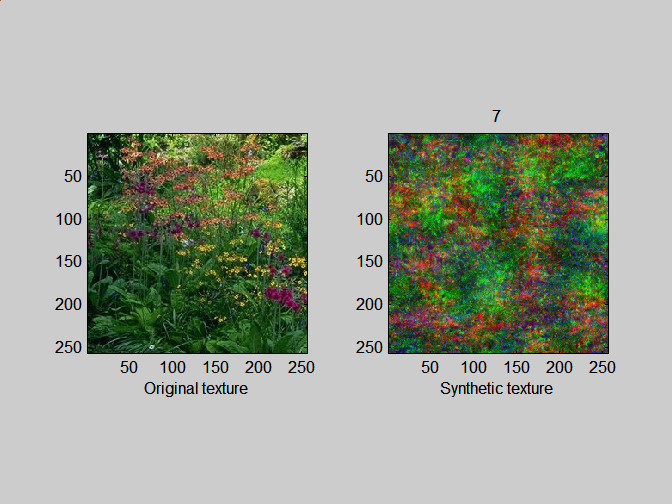 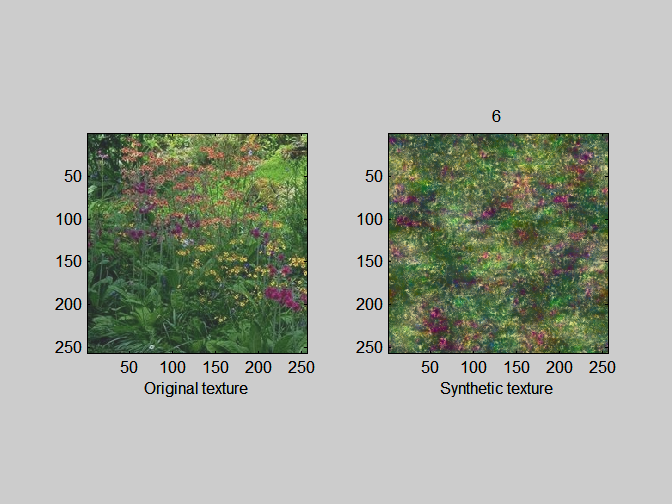 Examples from the paper
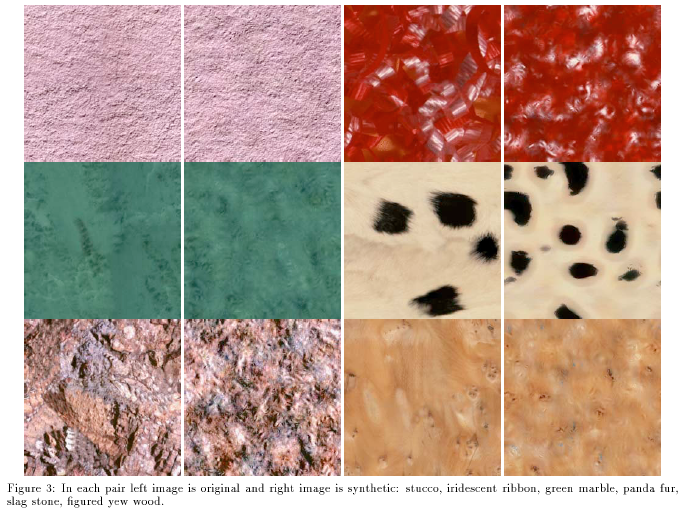 Heeger and Bergen, 1995
Examples from the paper
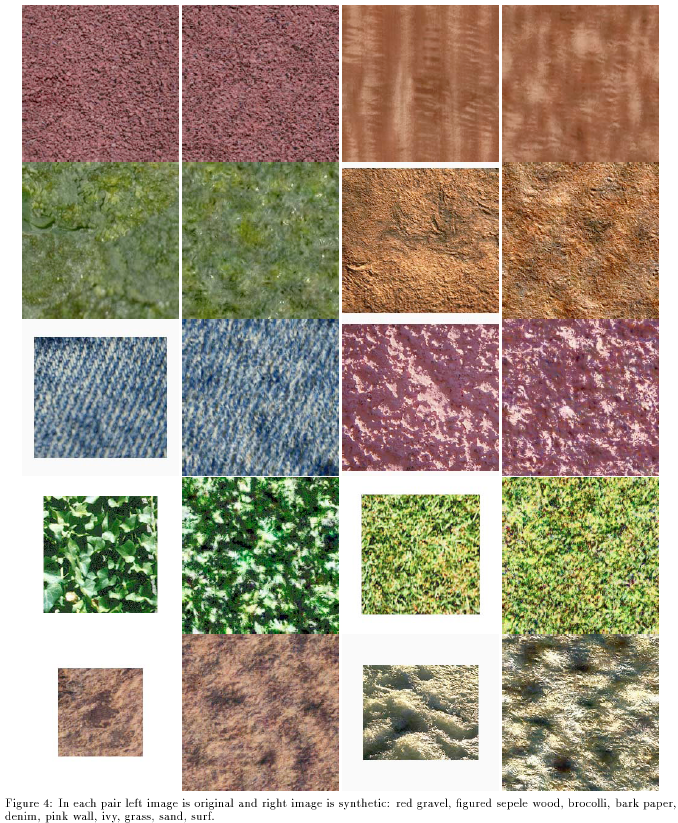 Examples not from the paper
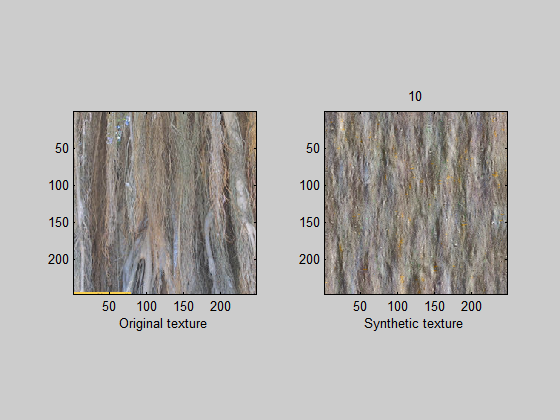 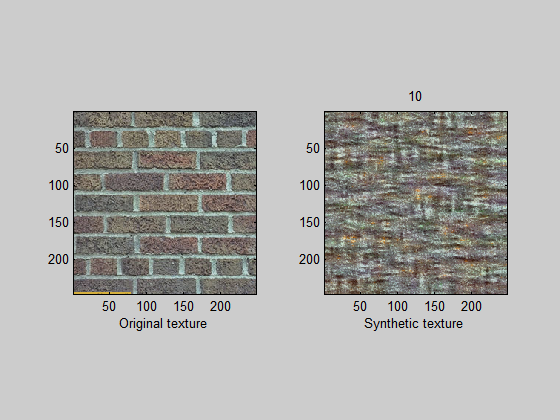 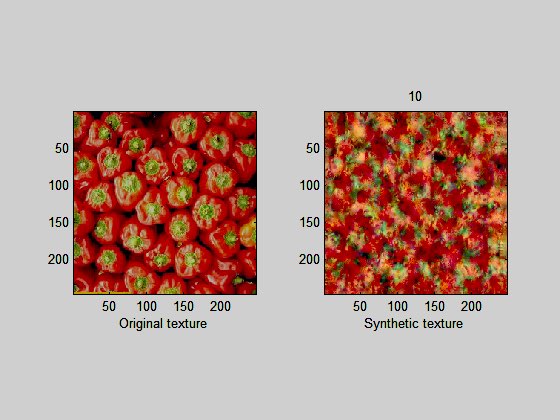 Input
texture
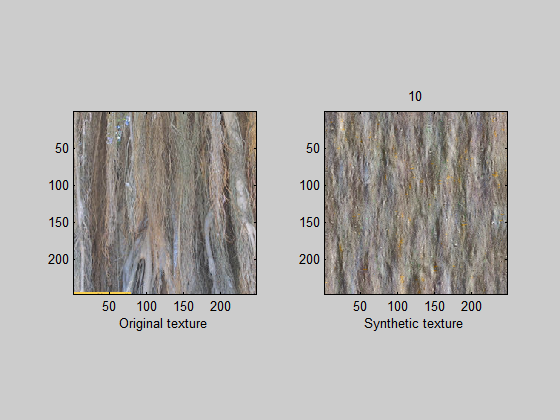 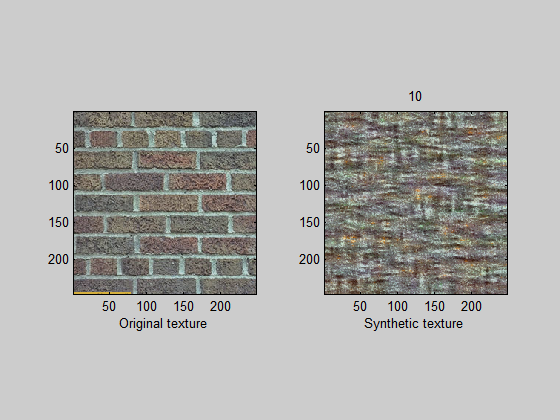 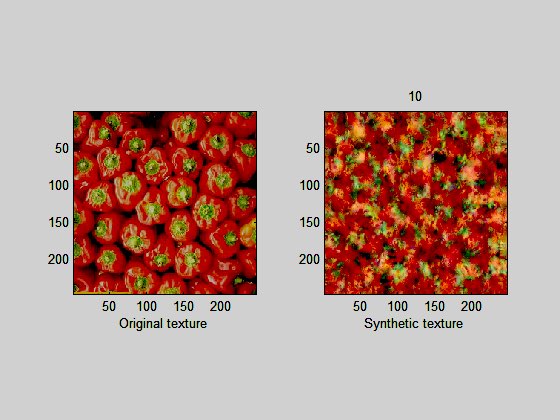 Synthetic
texture
But, does it really work even when it seems to work?
The main idea: it works by ‘kind of’ projecting a random image into the set of equivalent textures
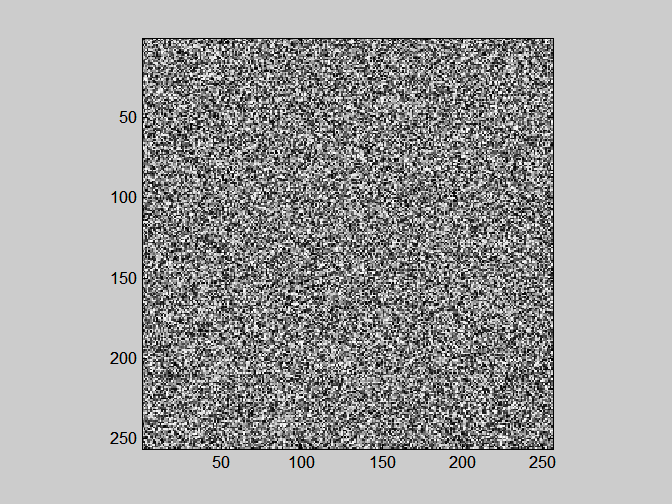 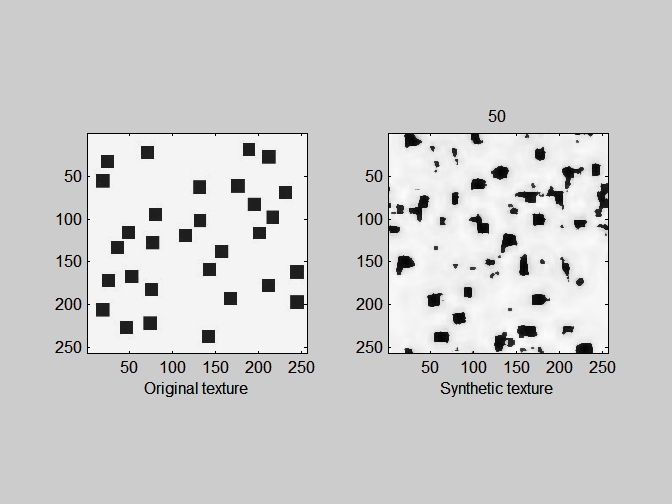 Set of equivalent textures
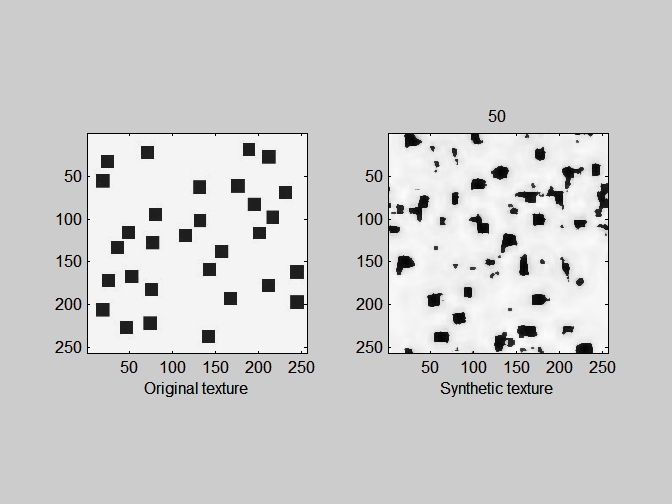 Set of perceptually 
equivalent textures
Space of all images
But, does it really work???How to measure how well the representation constraints the set of equivalent textures?
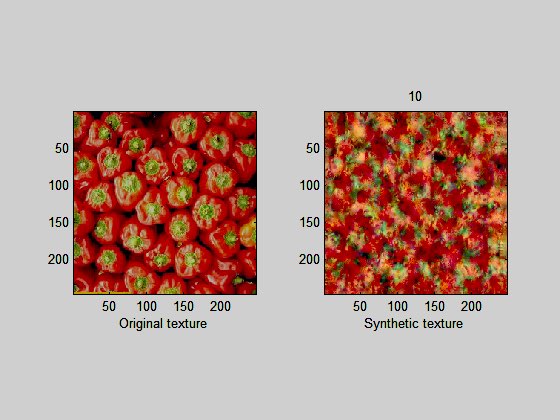 All the textures in this
set have the same 
parameters.
?
?
?
?
?
How to identify the set of equivalent textures?
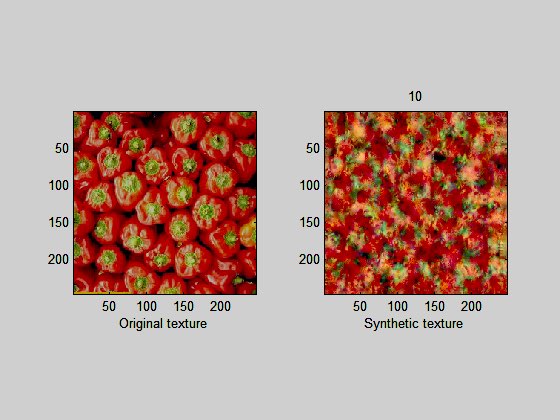 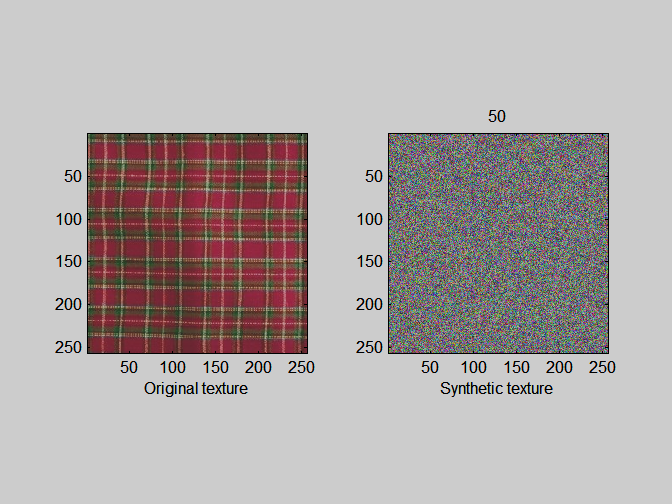 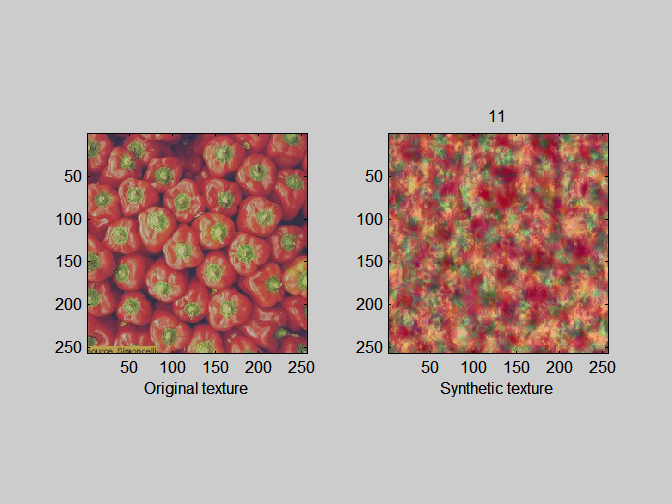 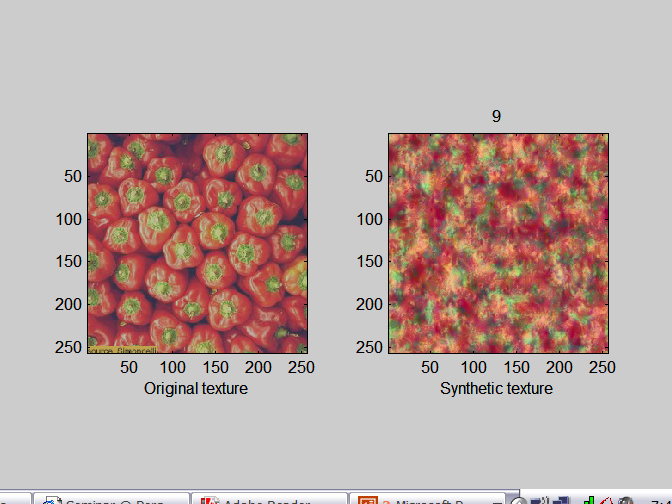 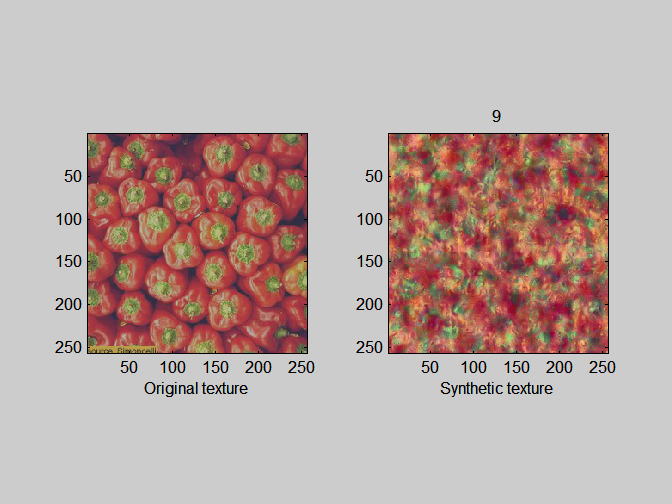 ?
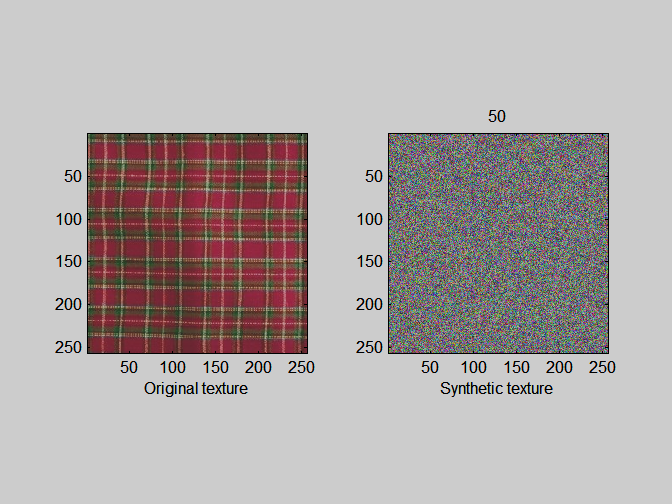 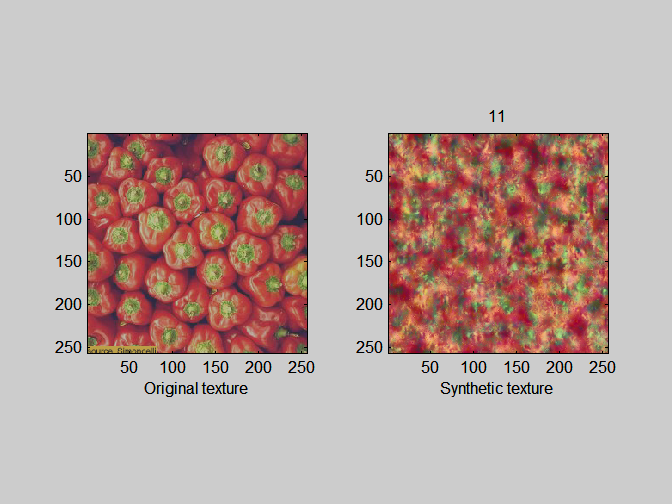 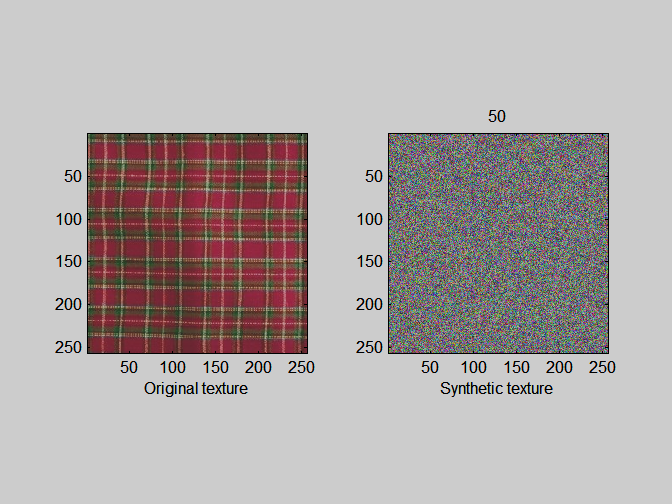 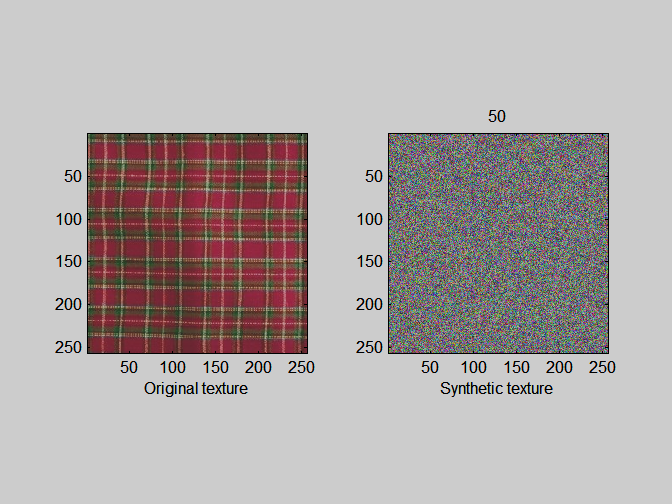 This does not reveal how poor 
the representation actually is.
How to identify the set of equivalent textures?
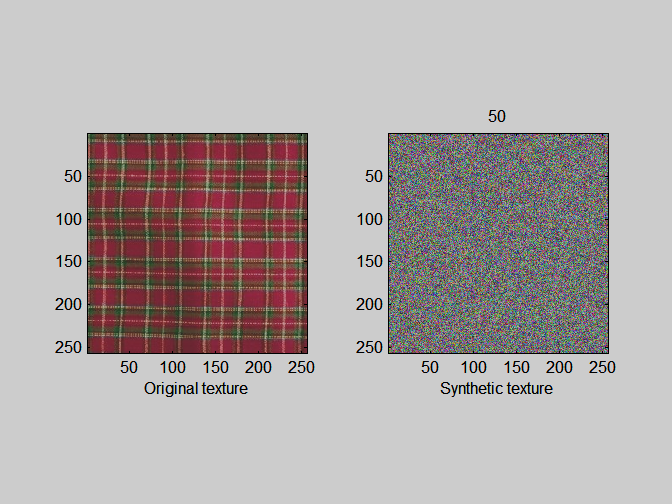 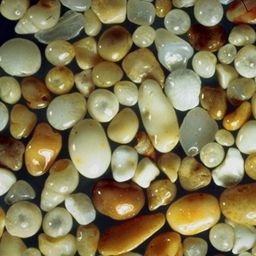 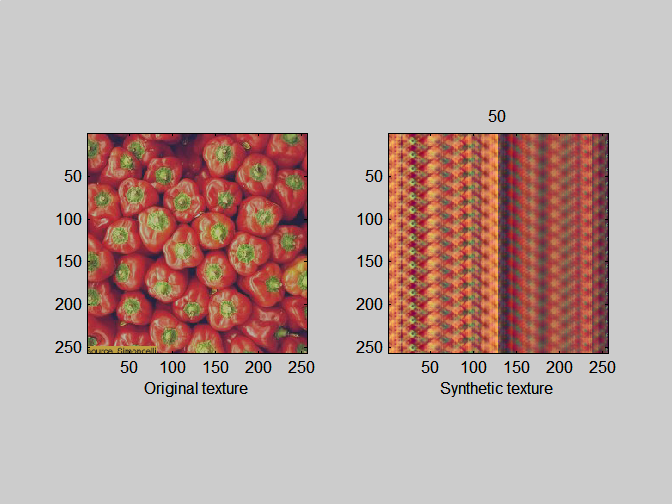 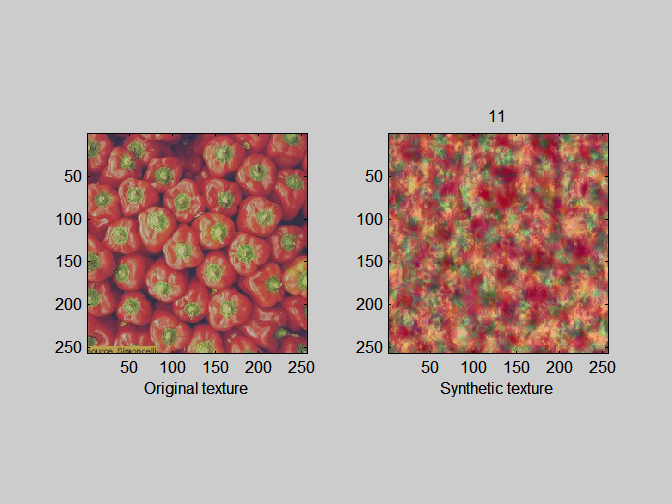 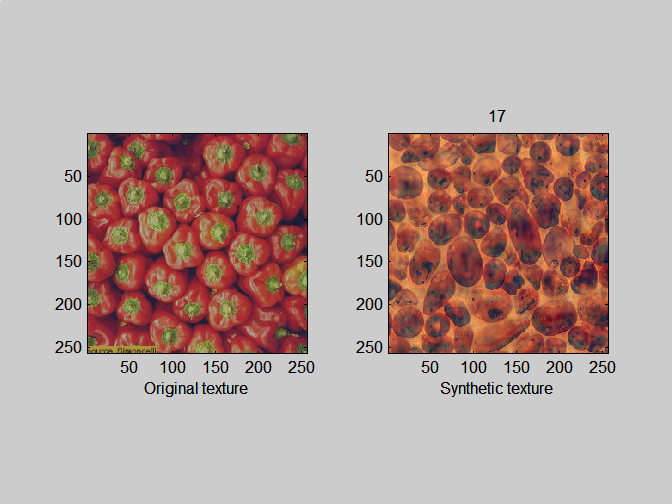 These trajectories are 
more perceptually 
salient
This set is huge
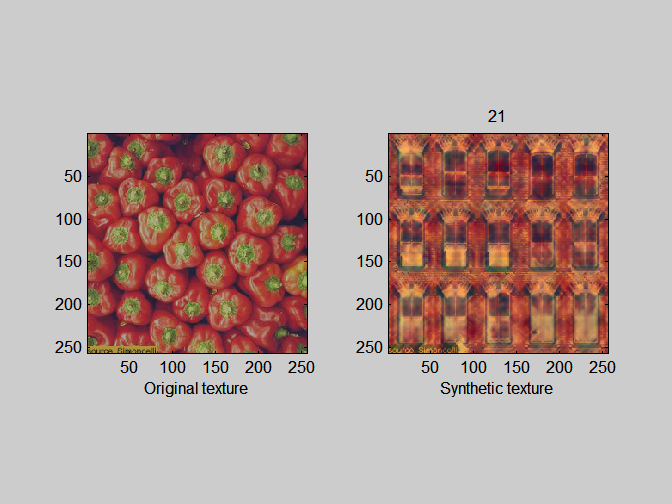 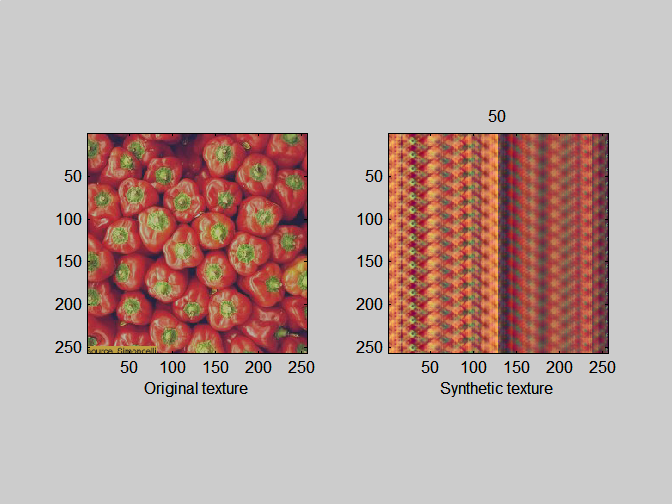 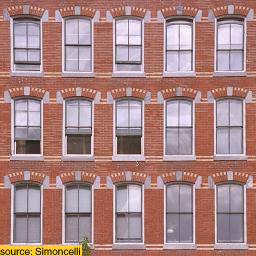 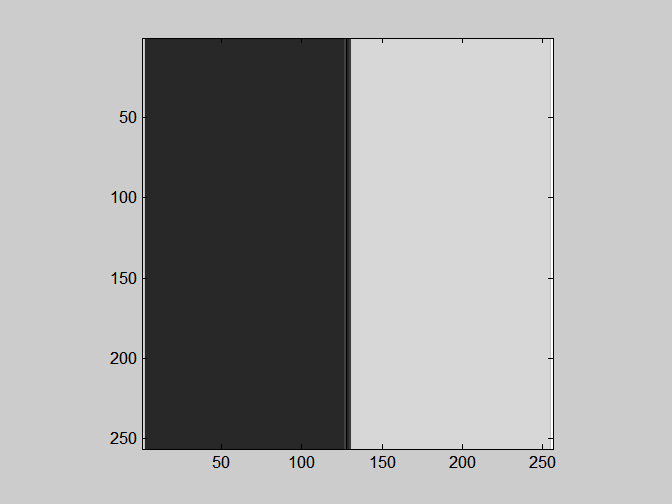 Portilla and Simoncelli
Parametric representation, based on Gaussian scale mixture prior model for images.
About 1000 numbers to describe a texture.
Ok results;  maybe as good as DeBonet.
Portilla and Simoncelli
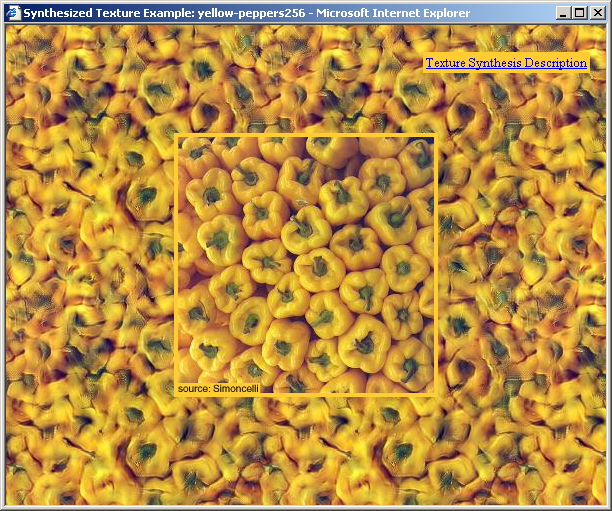 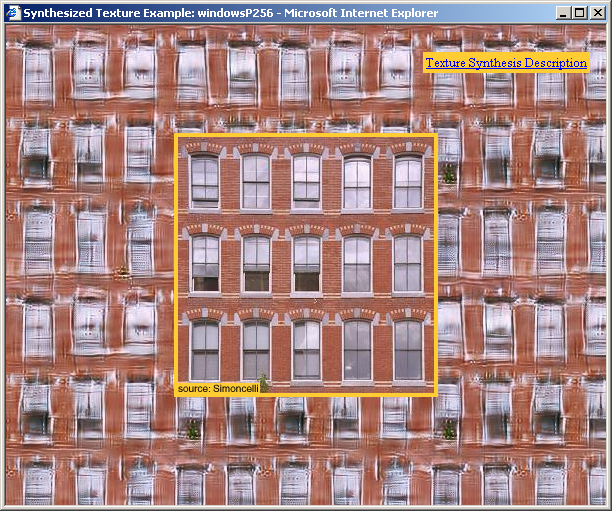 Portilla & Simoncelli
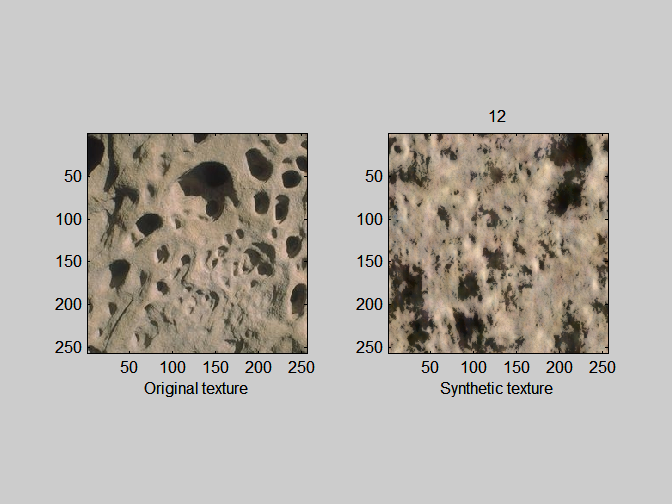 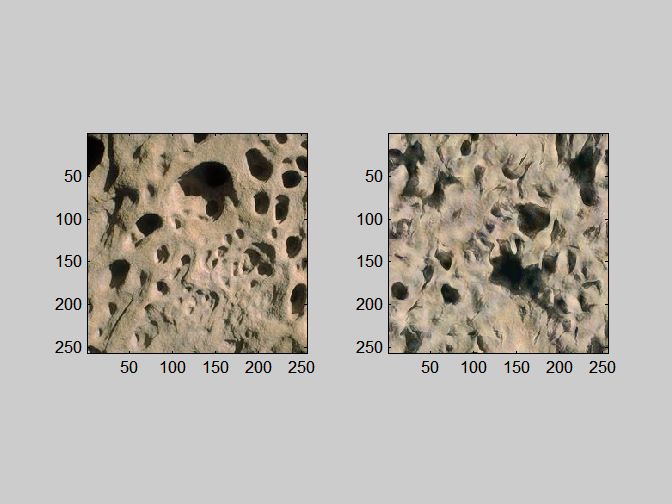 Heeger & Bergen
Portilla & Simoncelli
How to identify the set of equivalent textures?
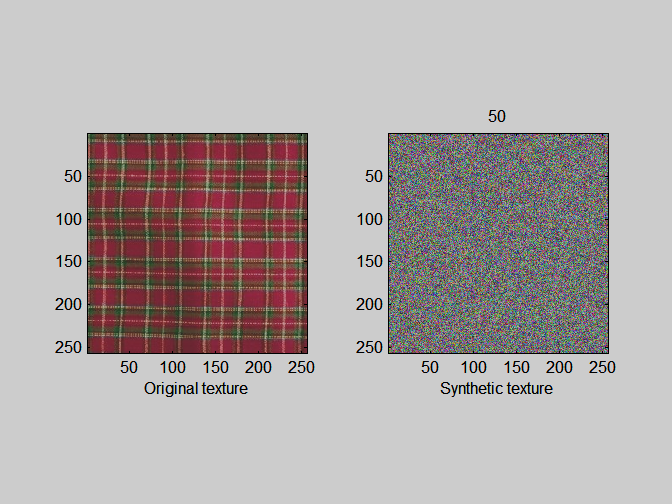 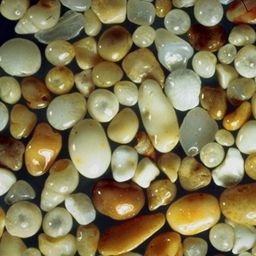 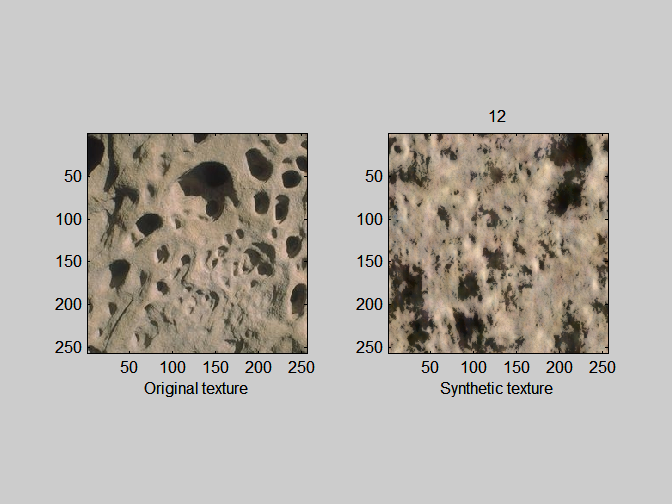 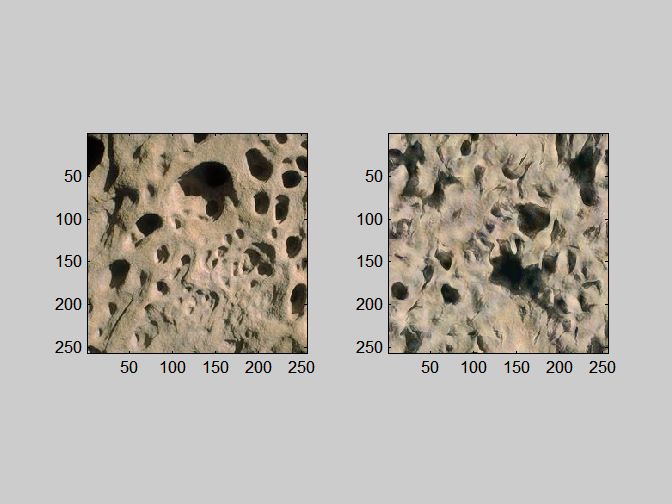 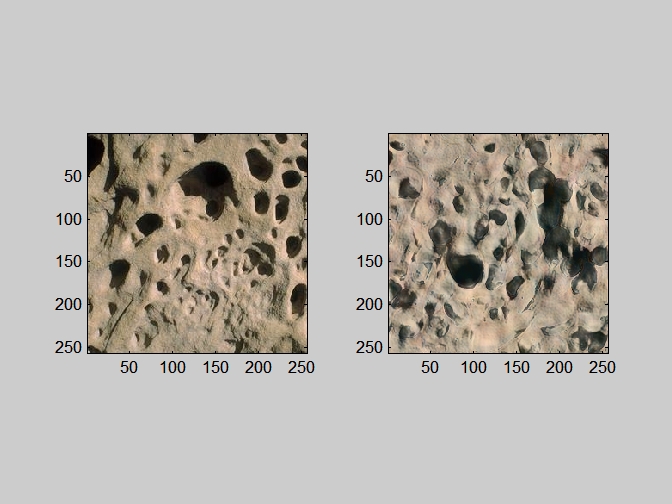 Now they look good, but maybe
they look too good…
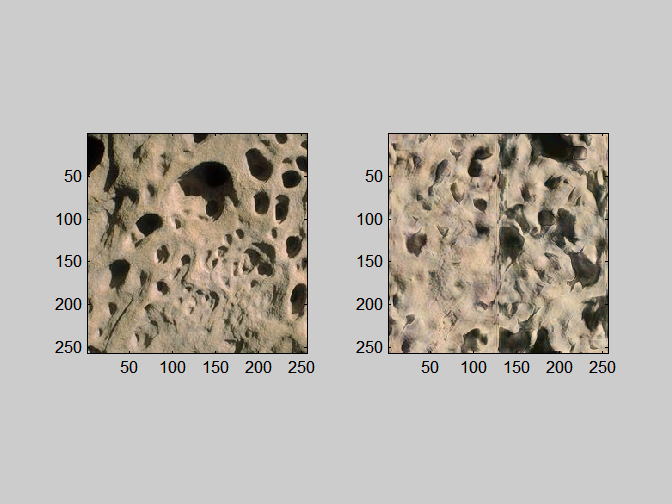 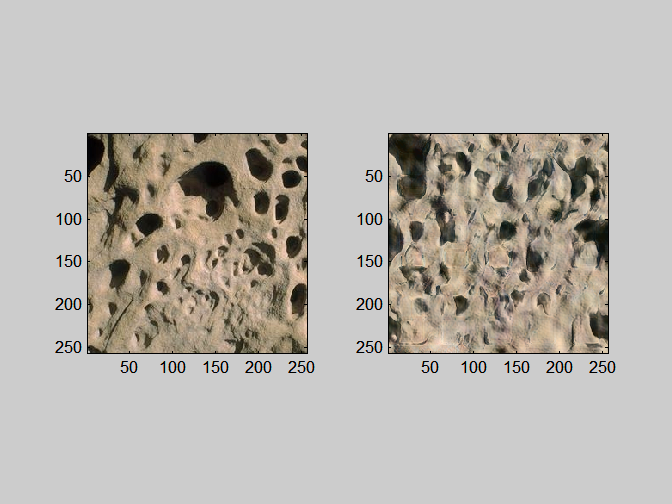 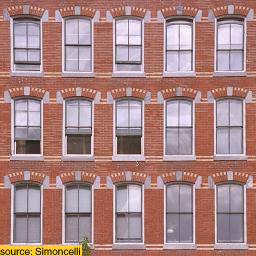 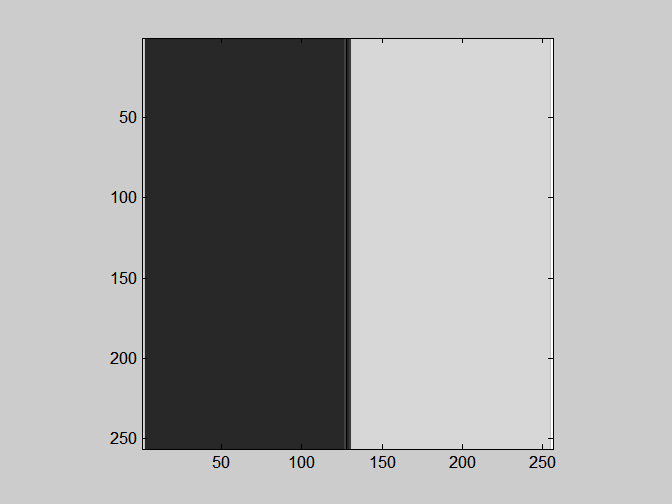 Portilla & Simoncelli